Constrained Optimization of Elastic Task Adaptation in Real-Time Systems
Marion Sudvarg
PhD Candidate in Computer Science
Washington University in St. Louis
Advised by Dr. Chris Gill 

CS 5090: Computer Science Colloquium
Saint Louis University
April 12, 2023
1
Real-Time Systems
Systems for which timing correctness is just as important as functional correctness
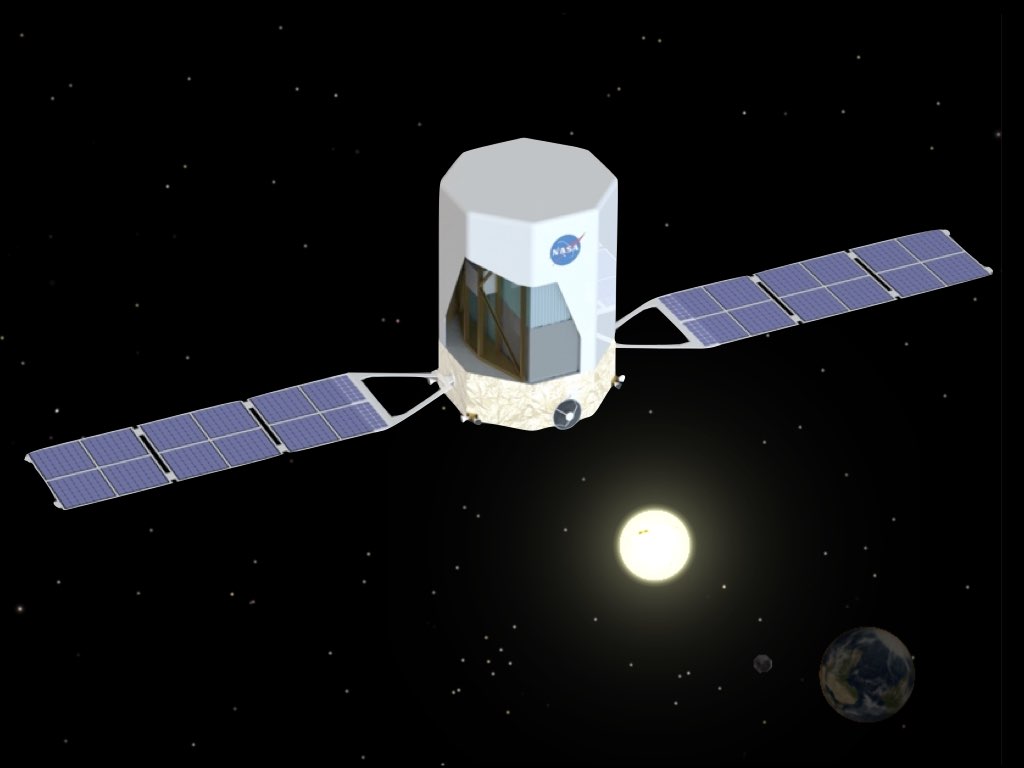 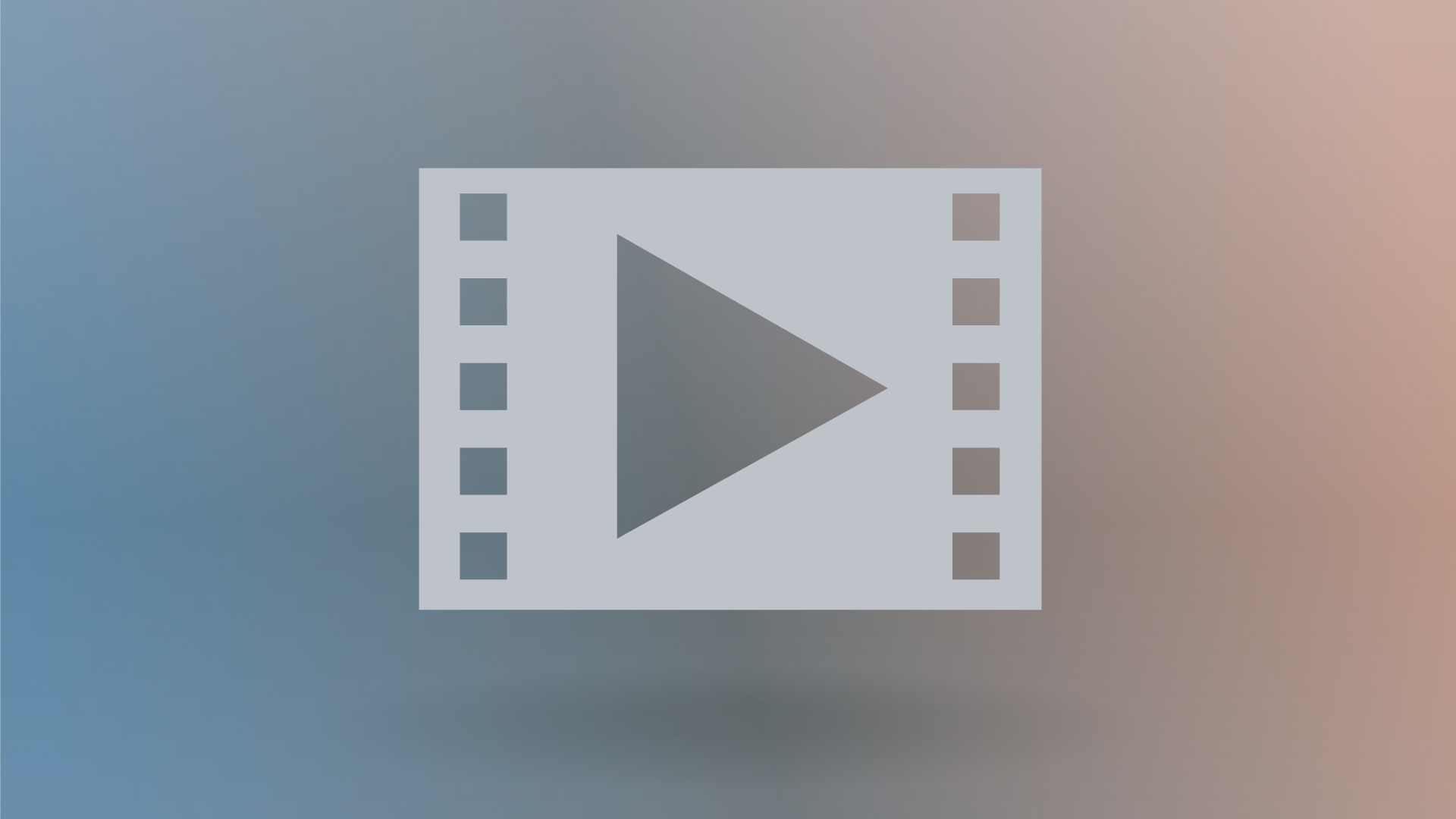 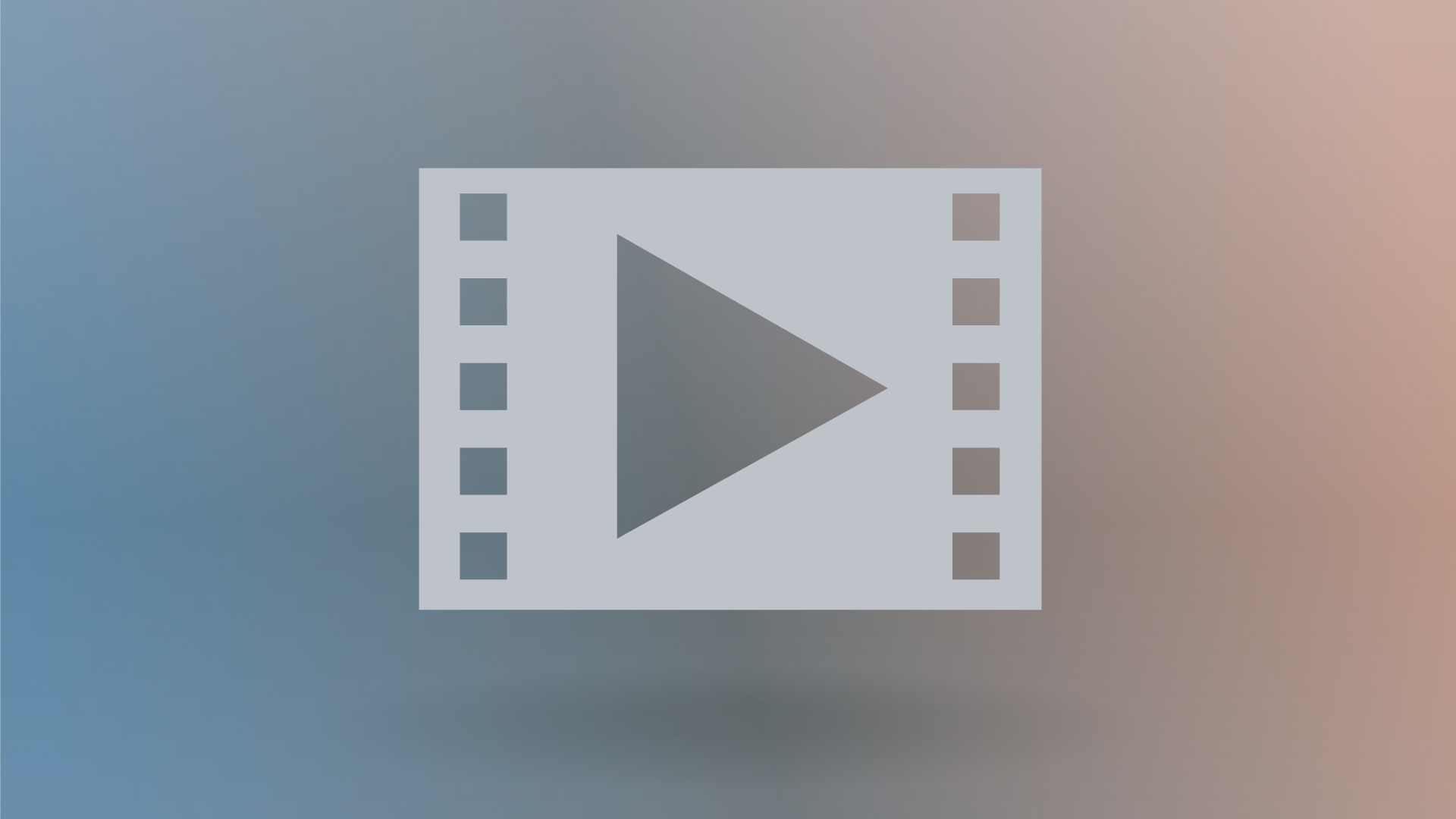 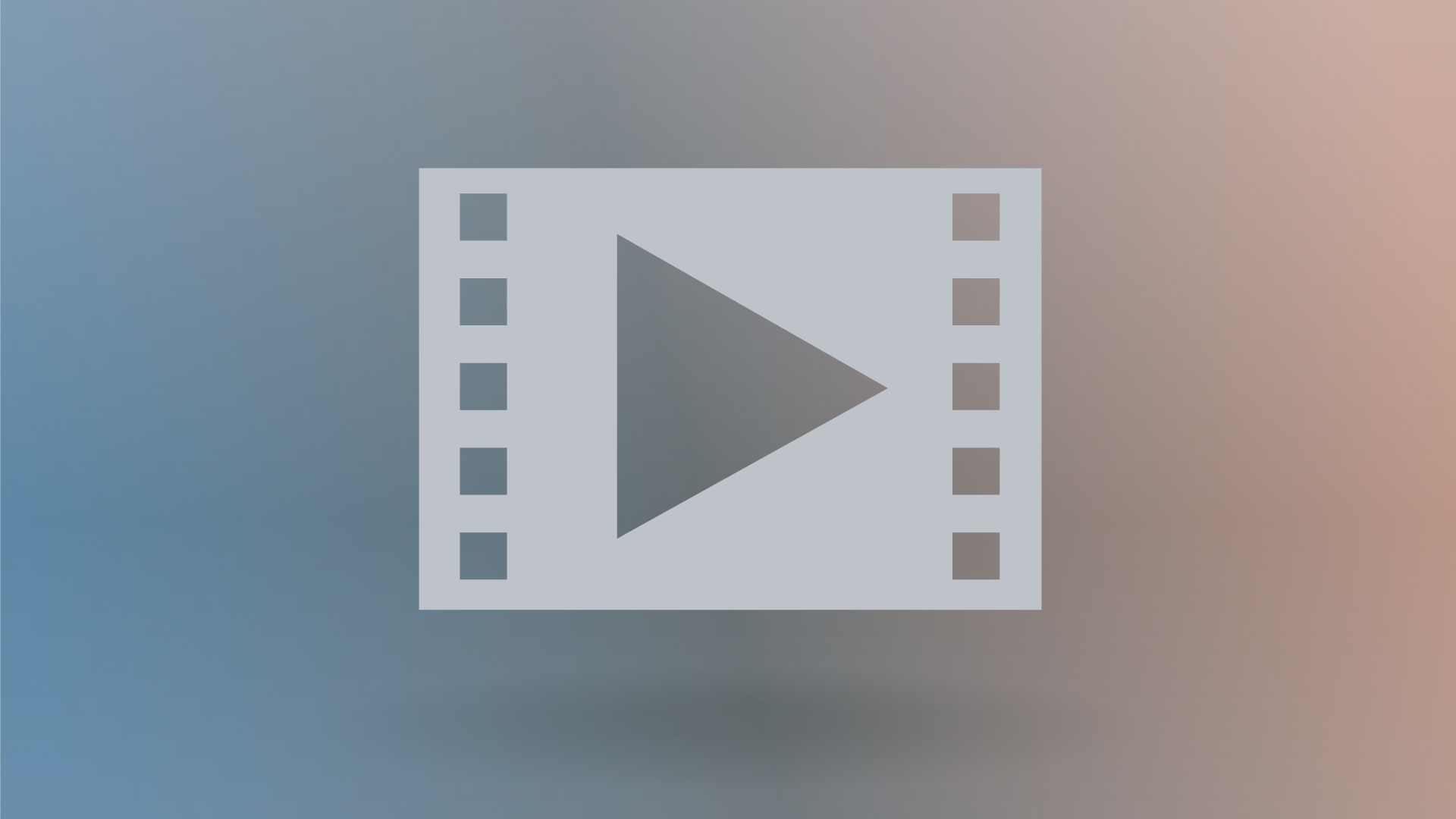 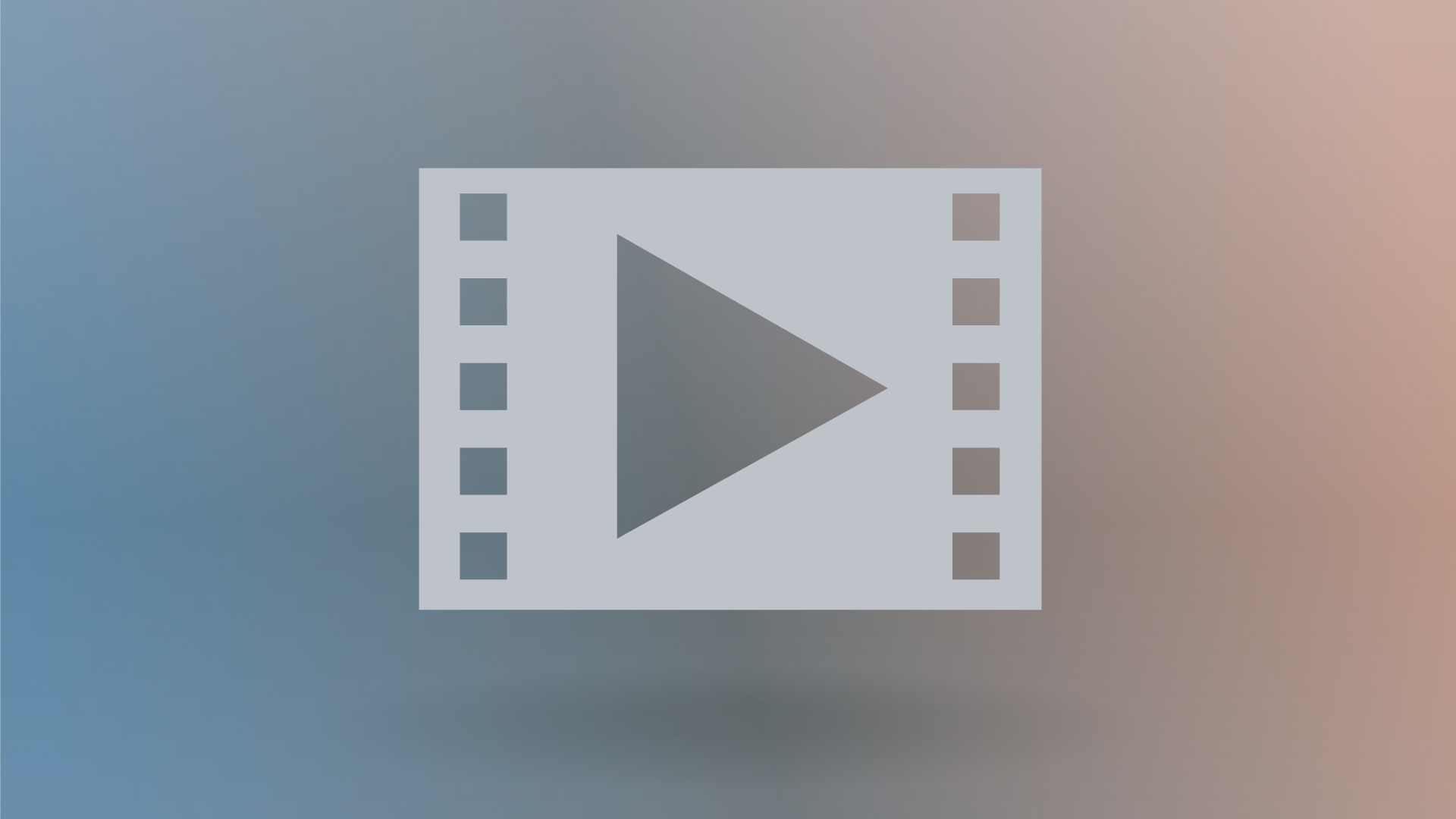 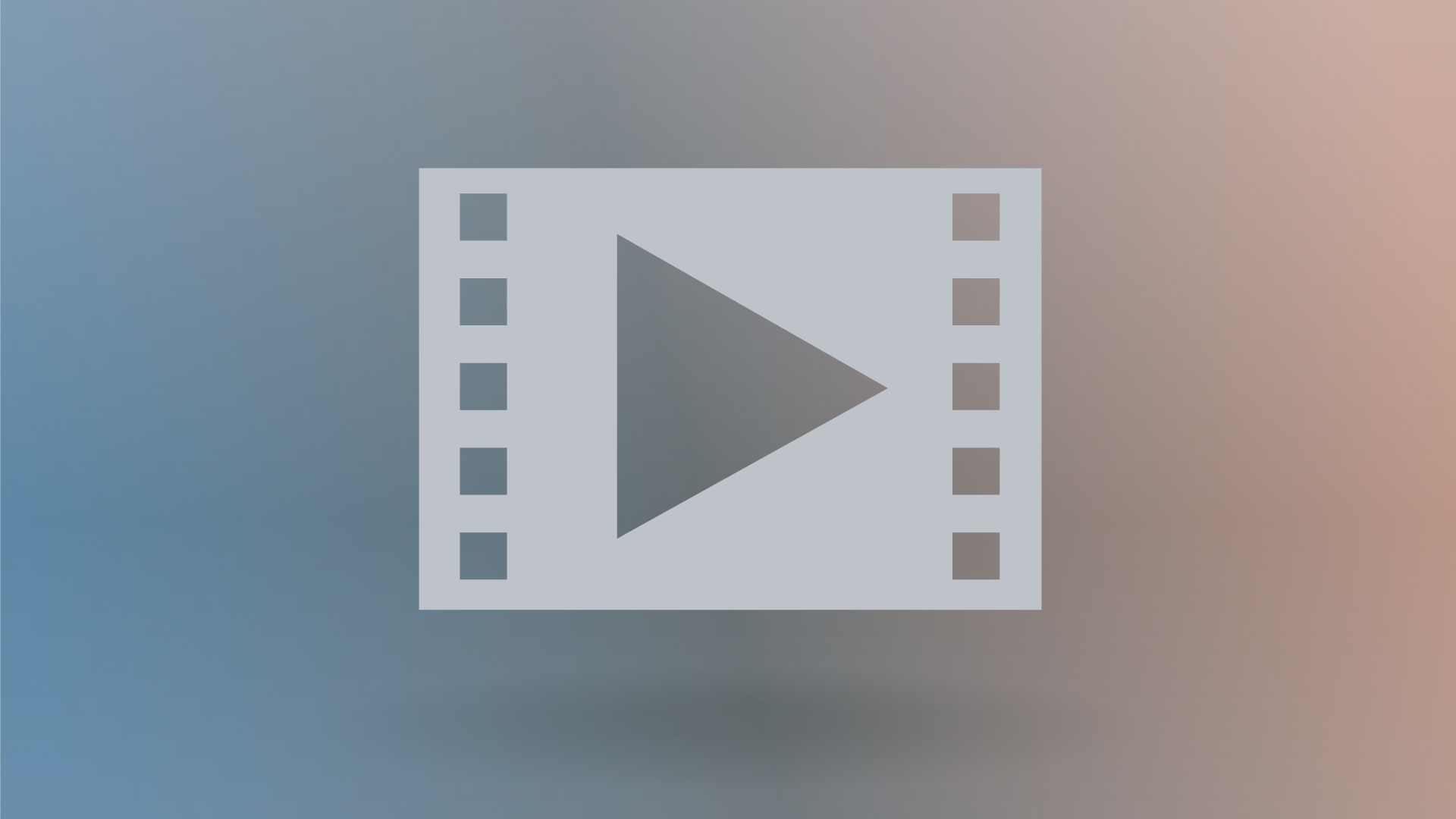 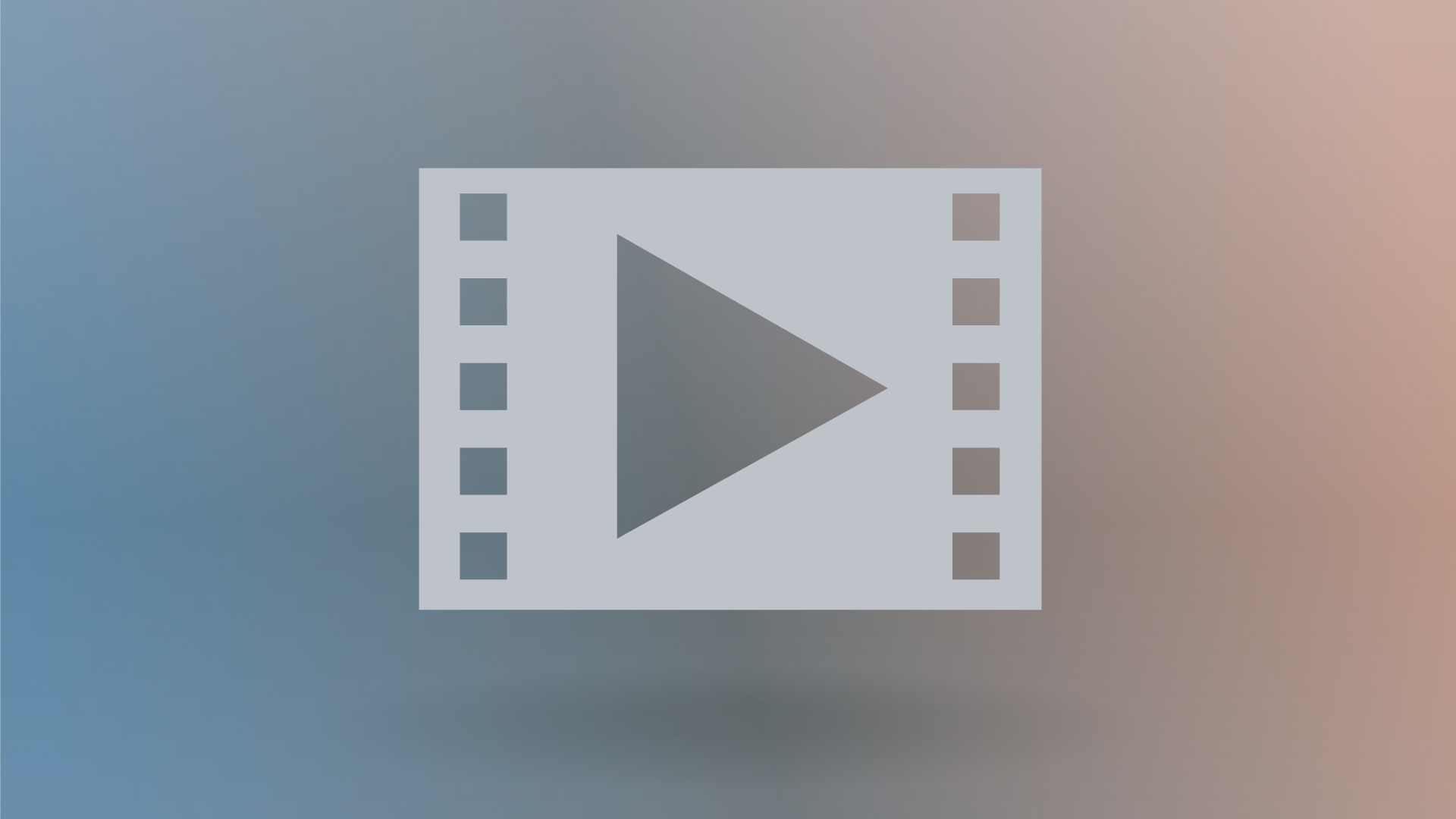 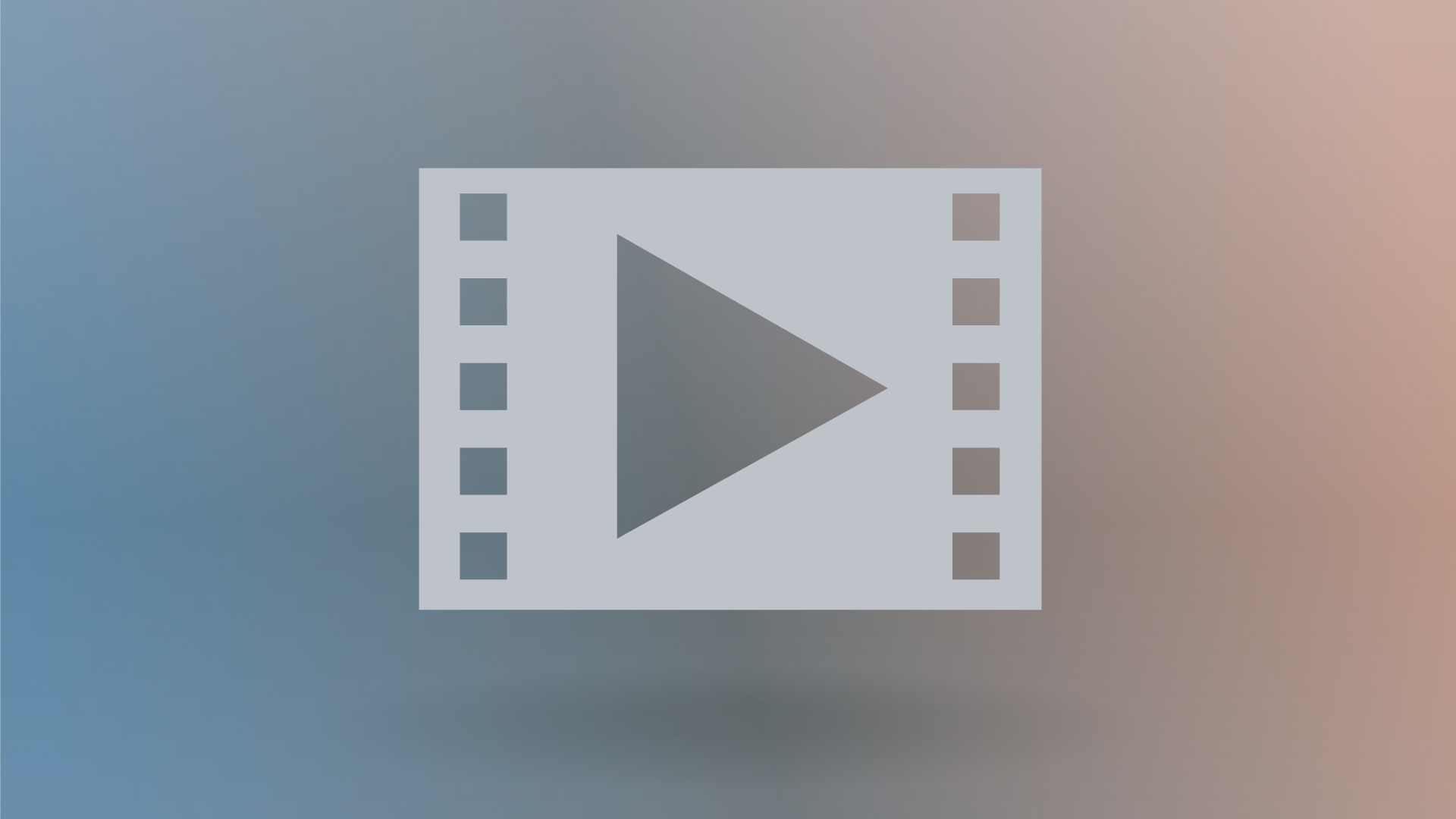 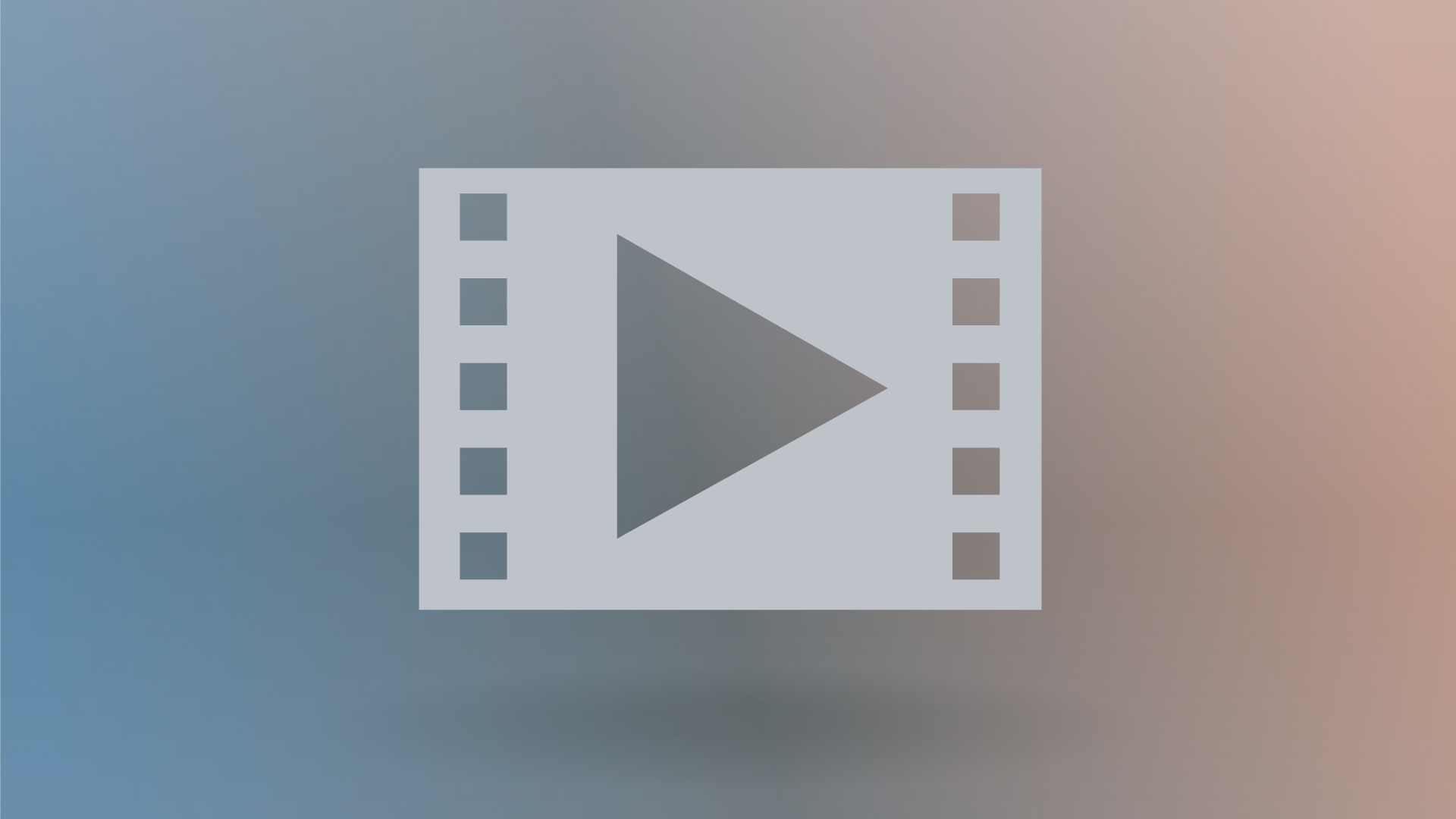 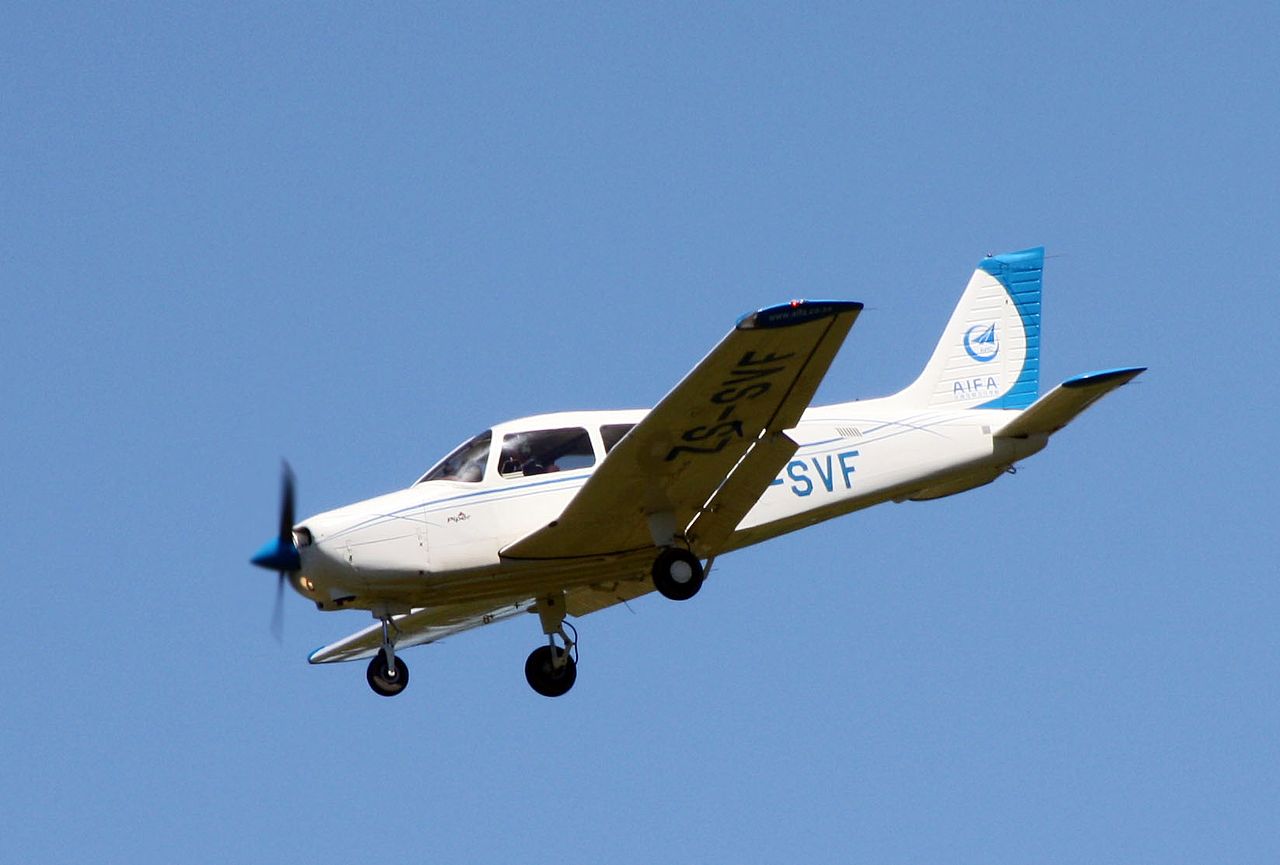 Avionics
Video
Streaming
Detection and Localization of Astrophysical Transients
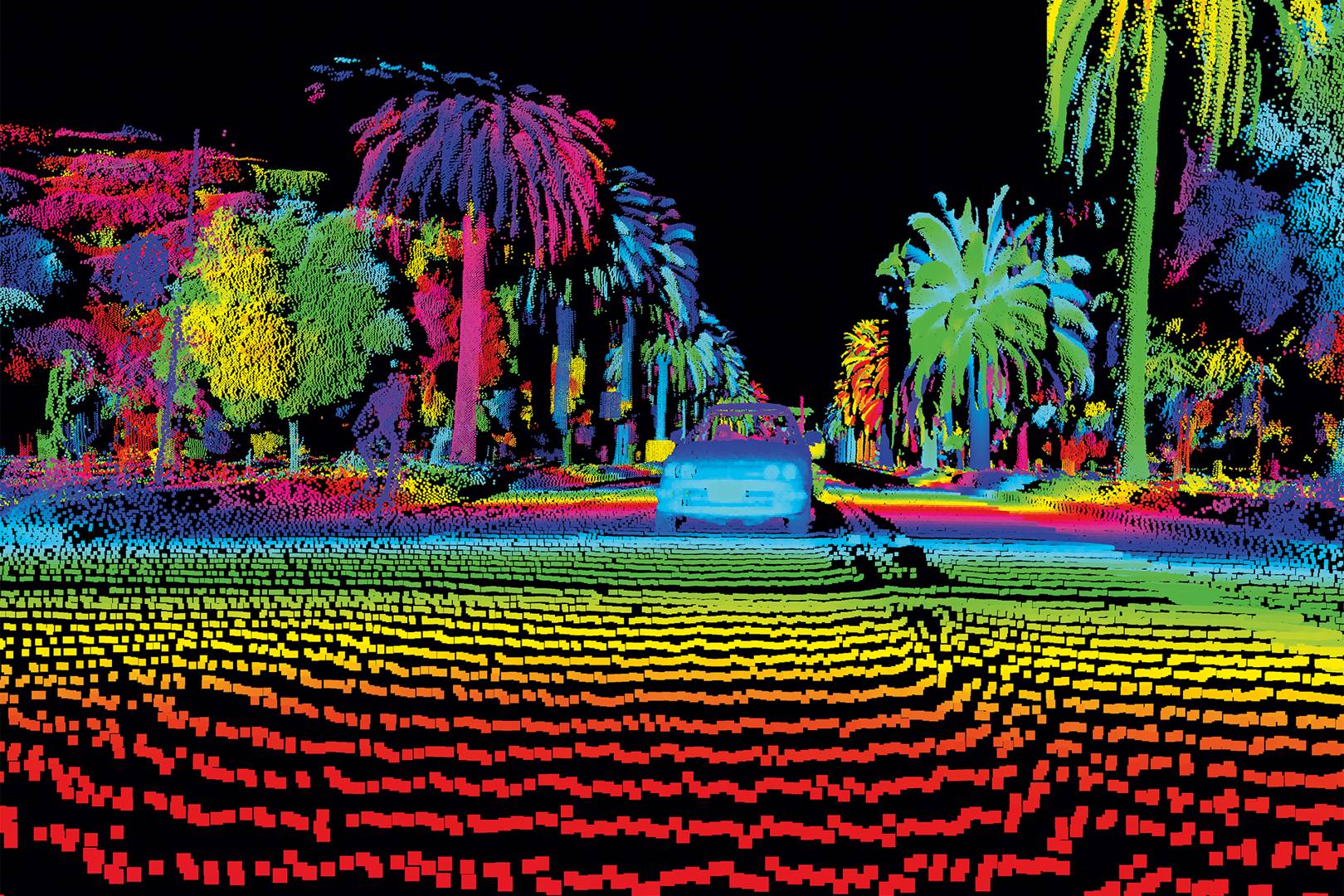 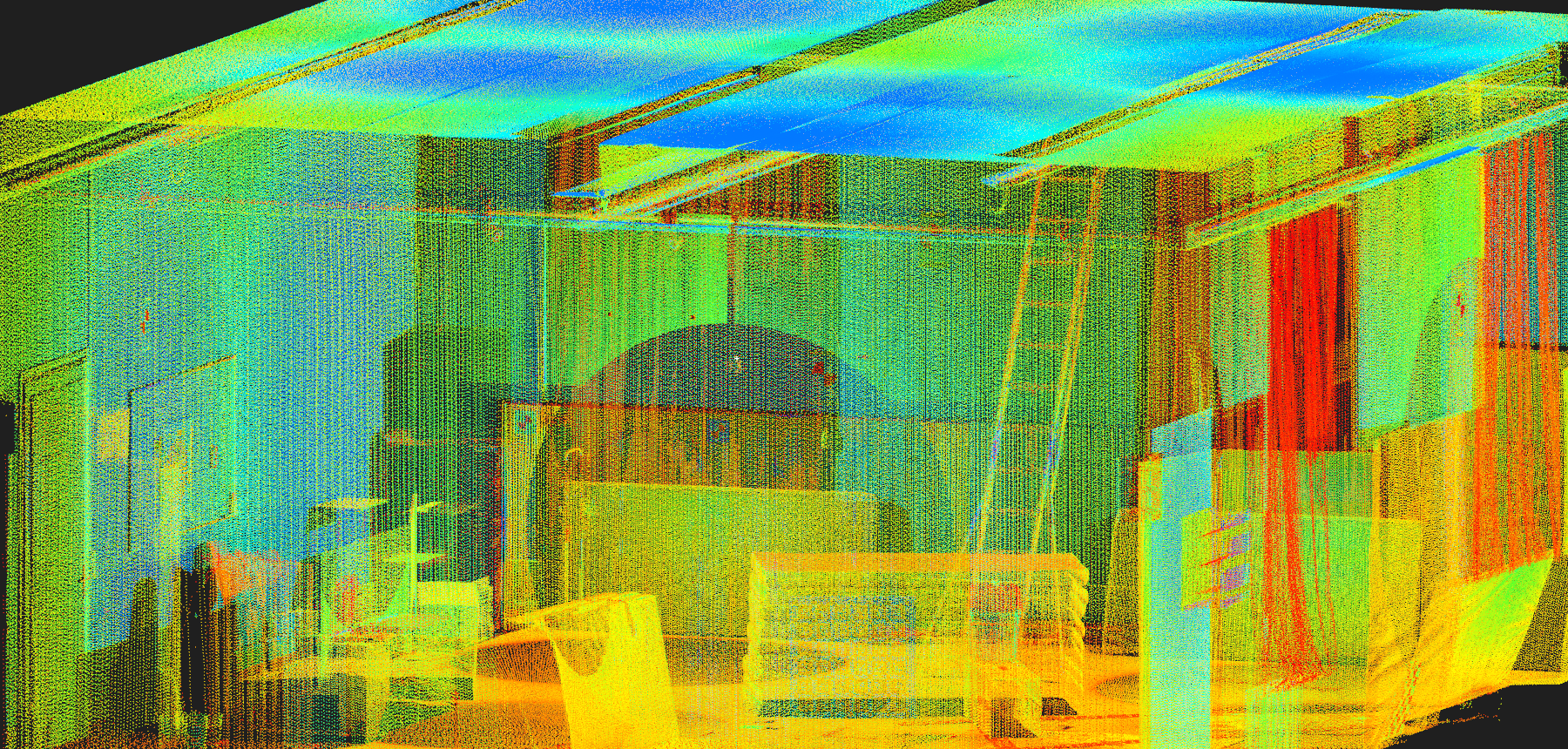 Mobile Robotics and SLAM Systems
Autonomous
Vehicles
CS 5090 – Marion Sudvarg
2
Sporadic Real-Time System Model
Task 𝜏i : A recurrent workloadthat may execute repeatedly
Job: An instance of a task
Ci = Workload, a.k.a.
Worst-Case Execution Time (WCET) of a single job
Ti = Period
   (or minimum interarrival time)
Di = Deadline
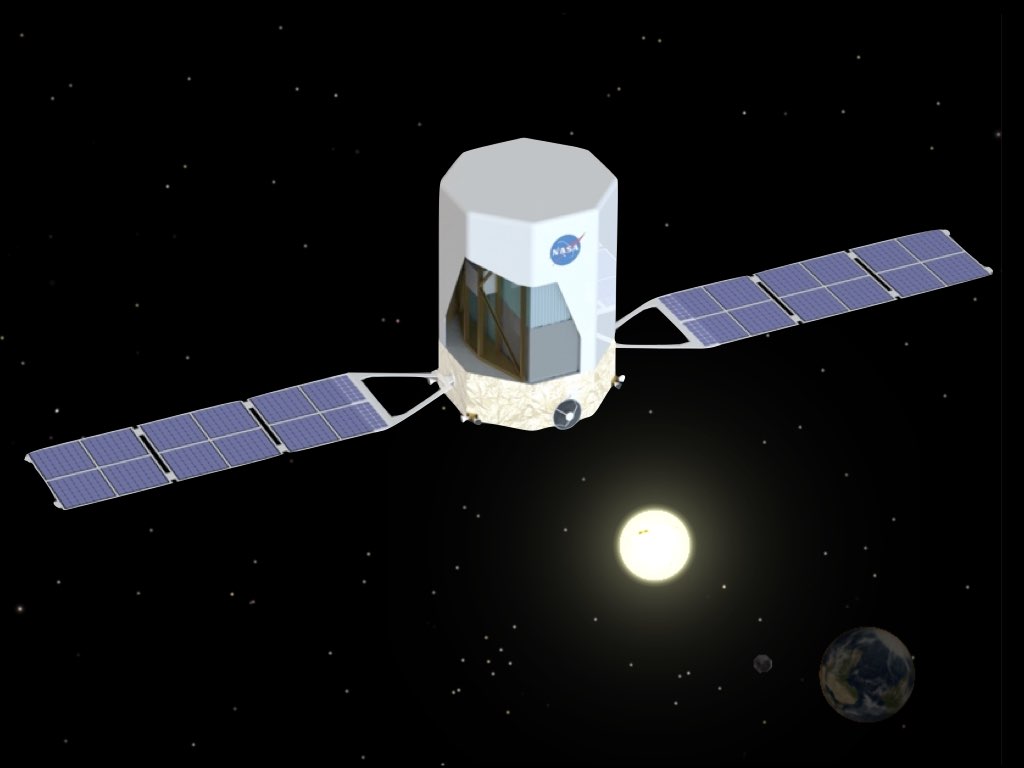 GRB Localization
Capture current data
Localize a single burst
Encode a single frame
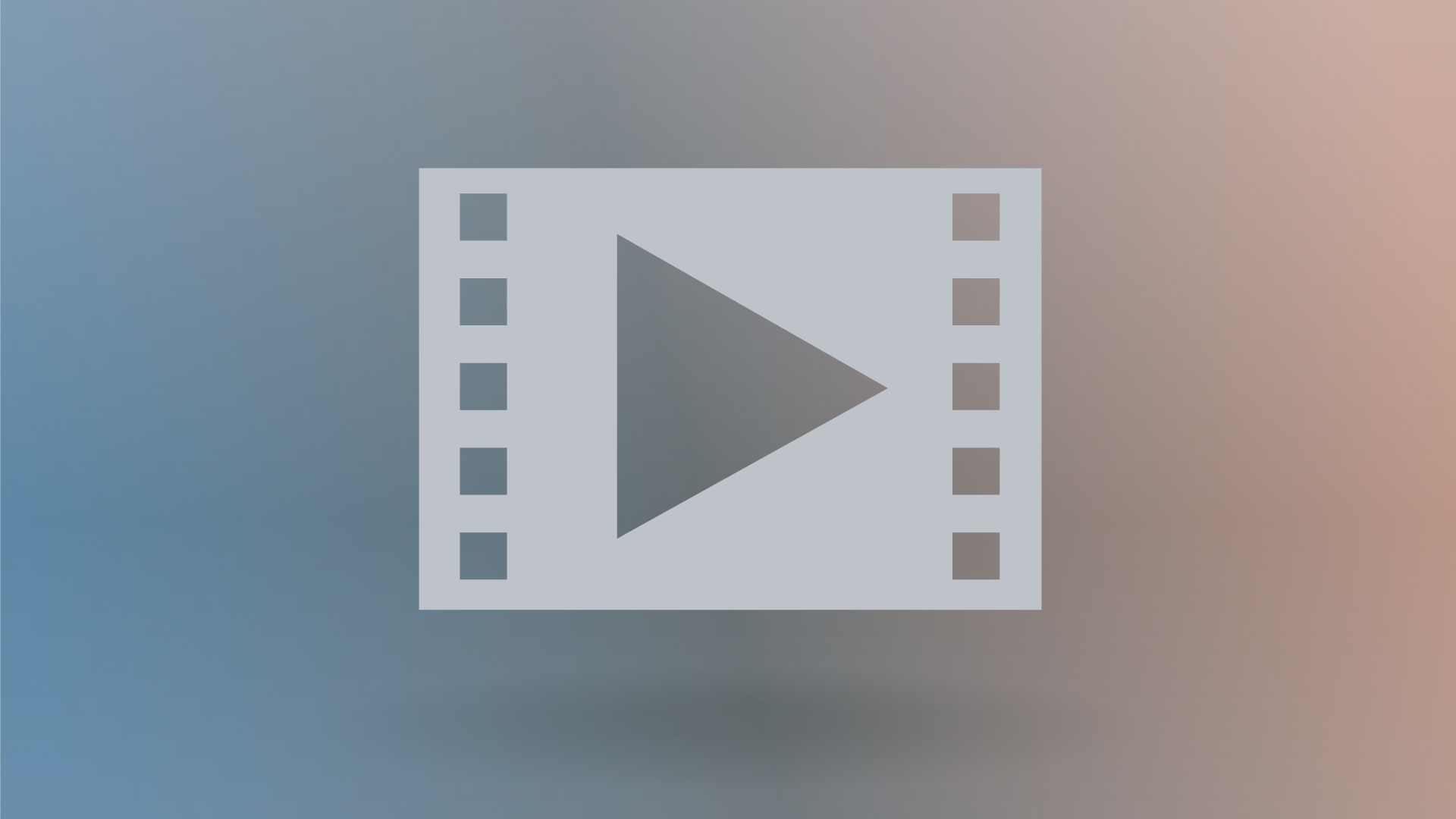 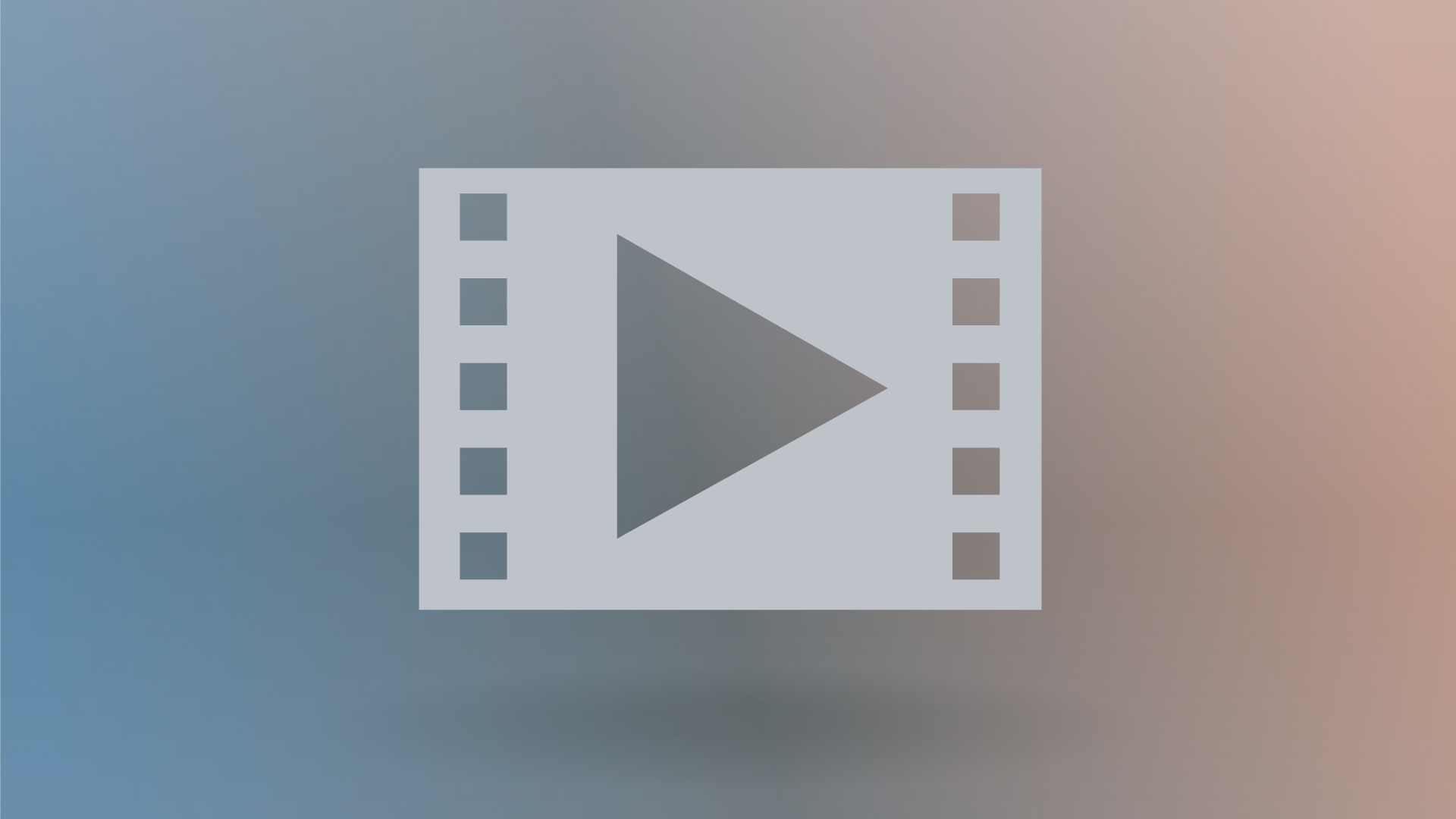 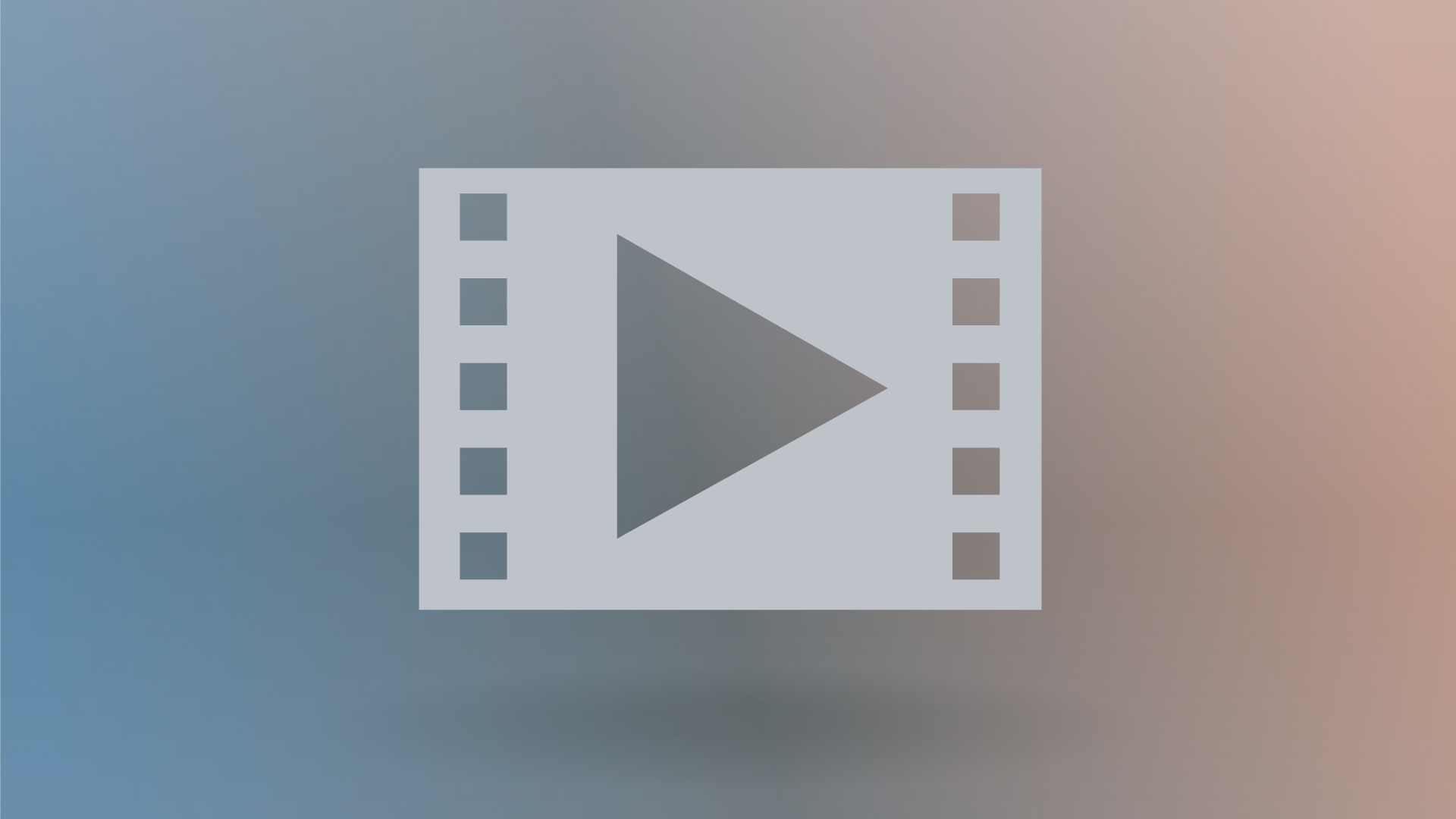 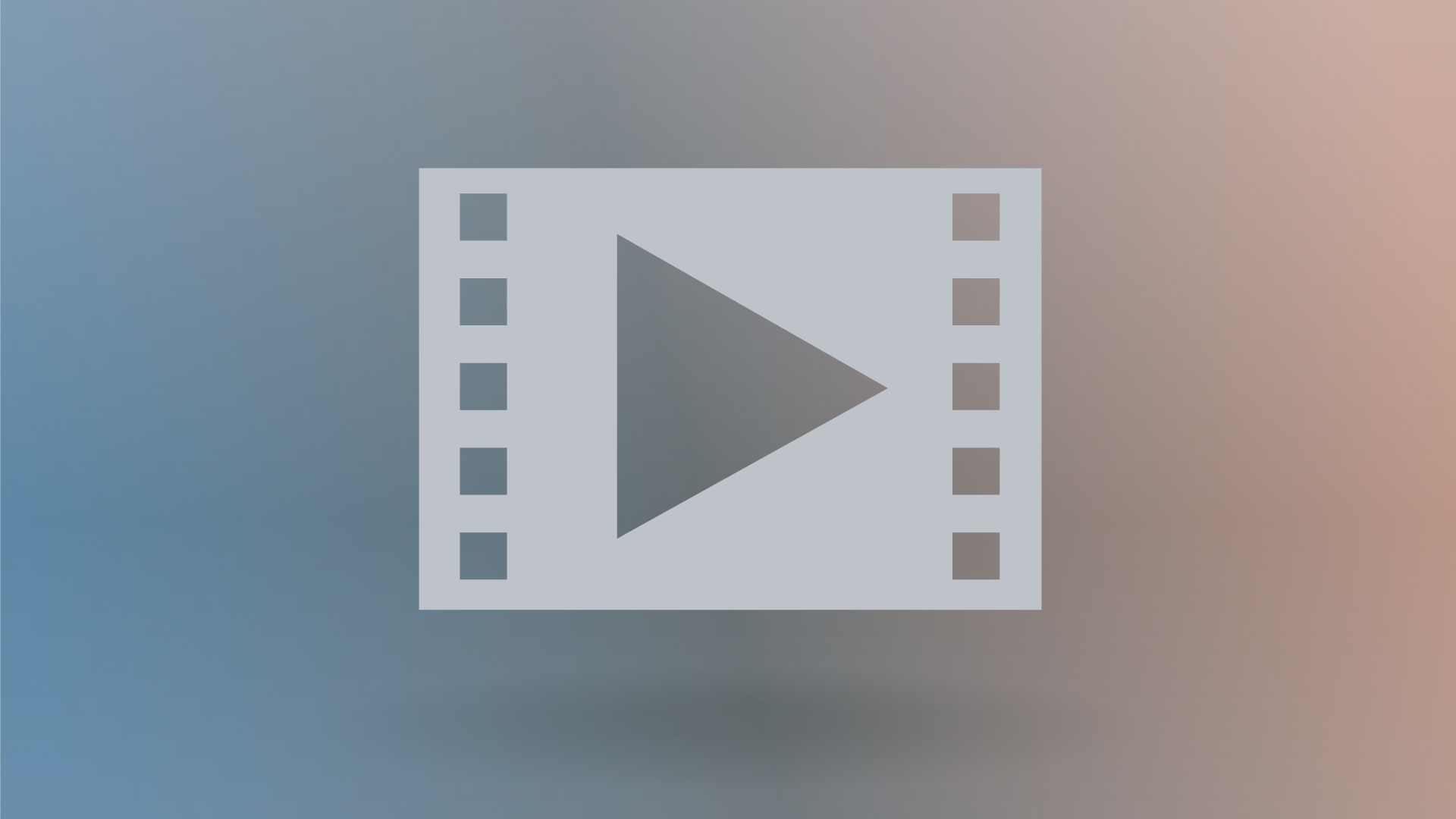 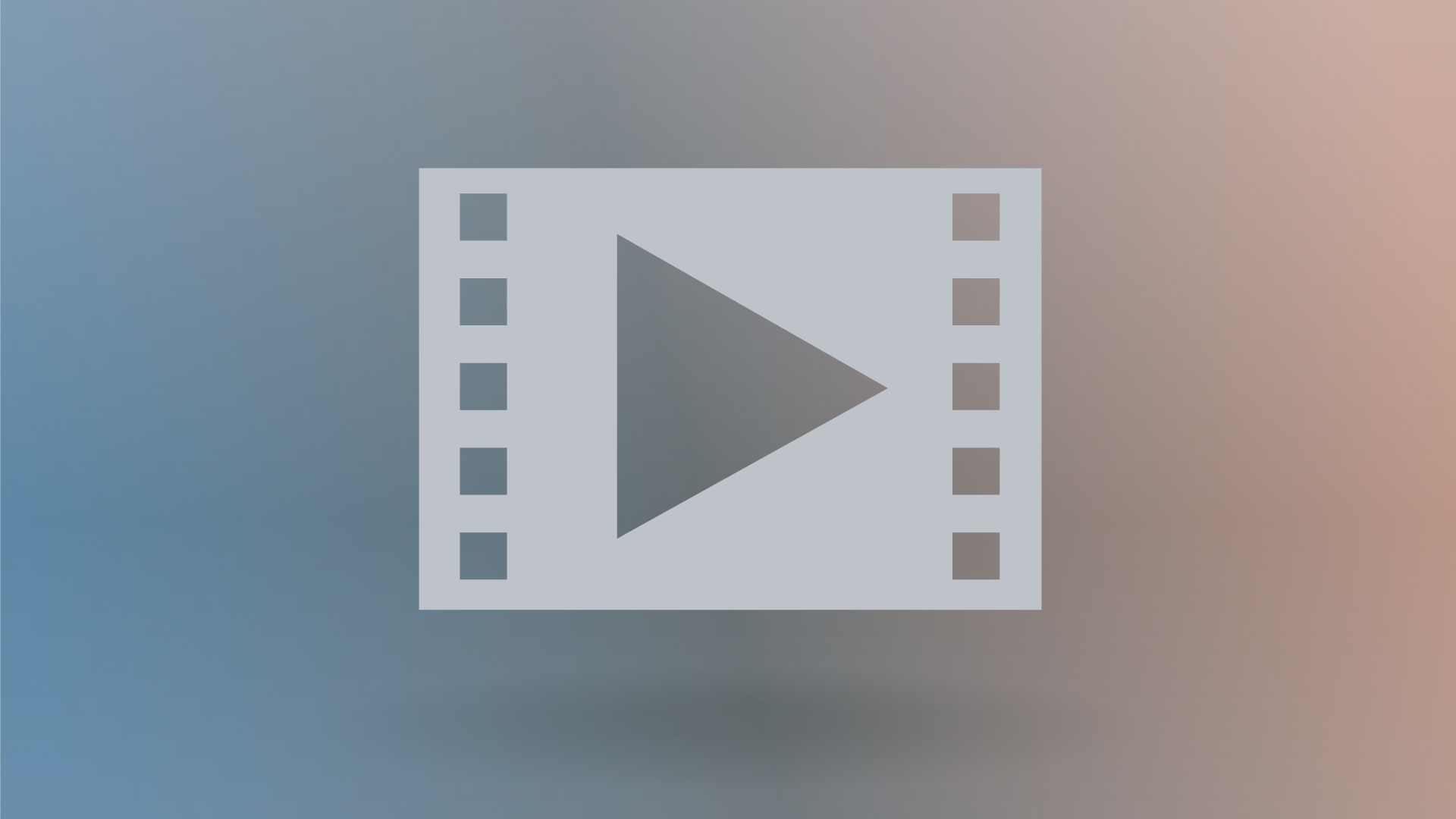 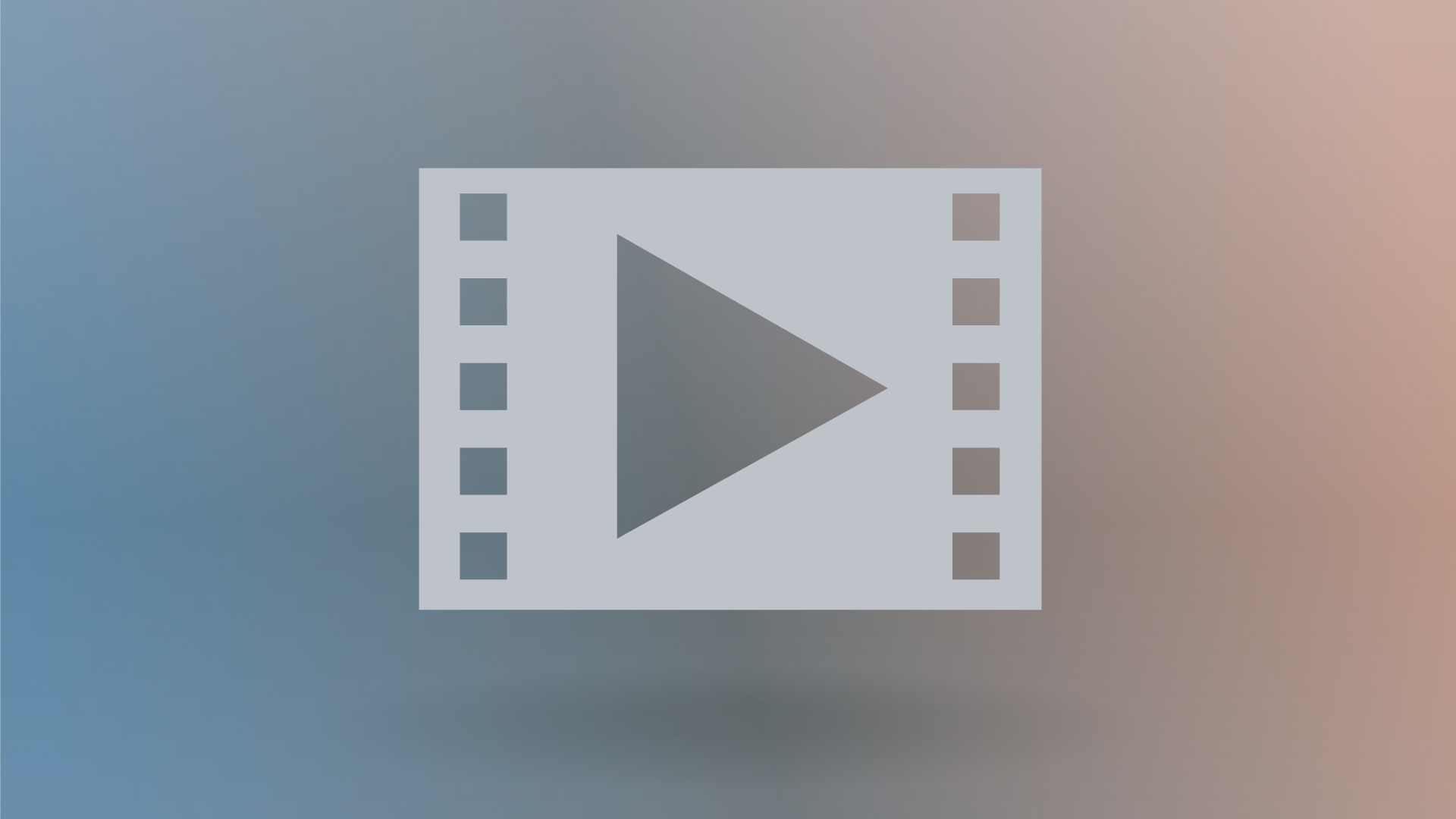 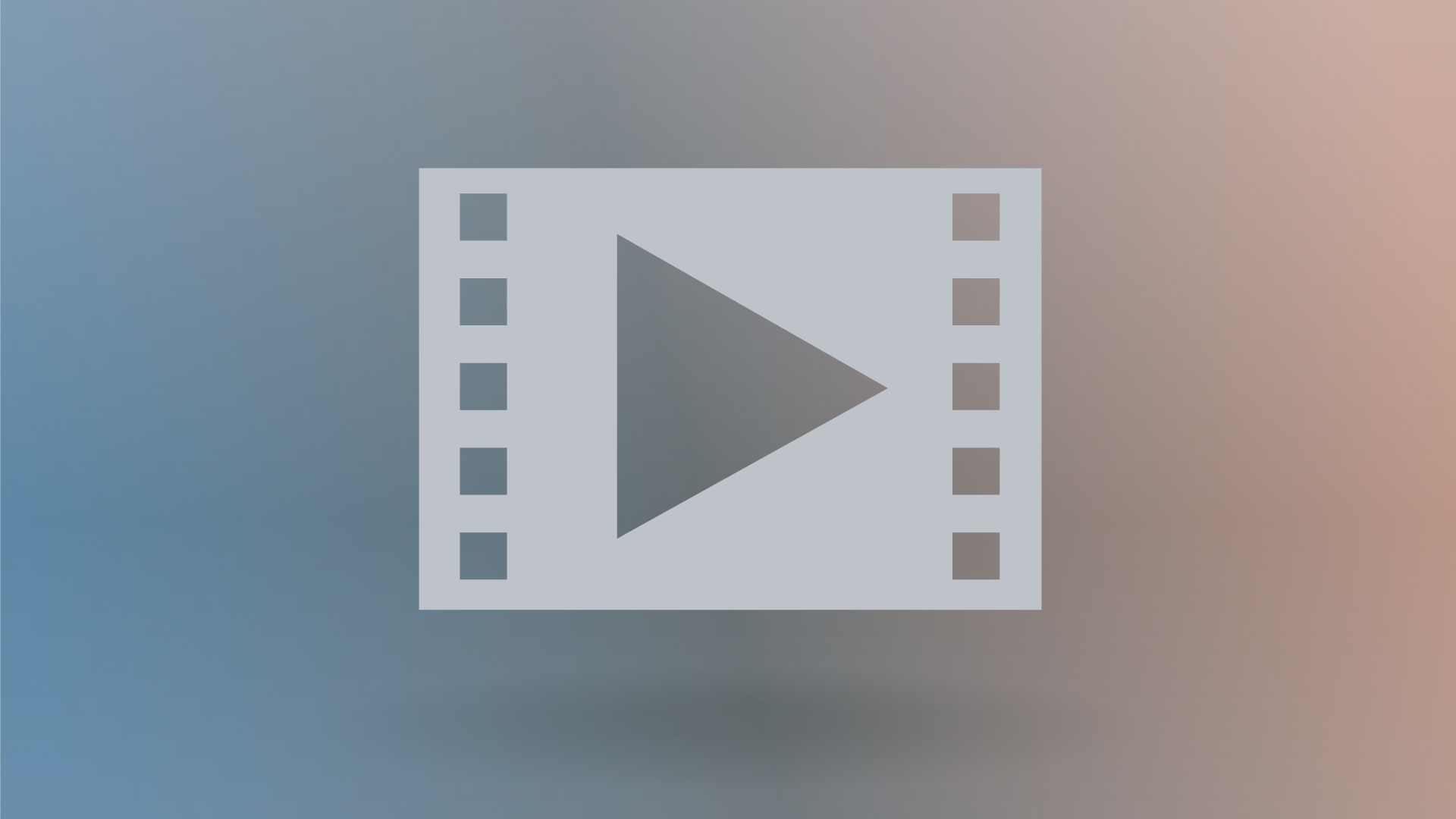 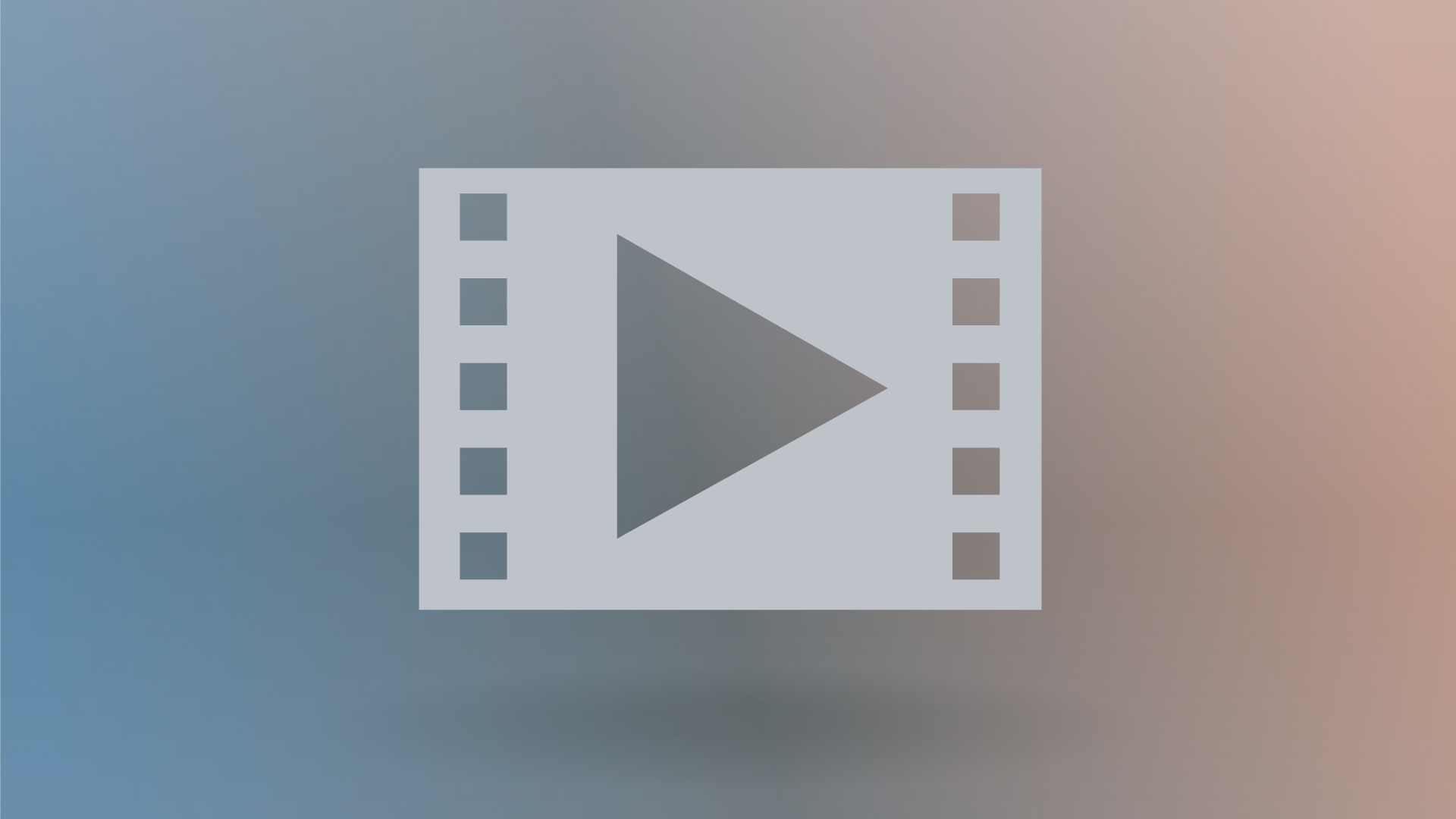 Frame
Encoding
Implicit Deadline
(Di = Ti)
Constrained Deadline
(Di ≤ Ti)
Inverse of frame rate
Device polling interval
Time between detected GRBs
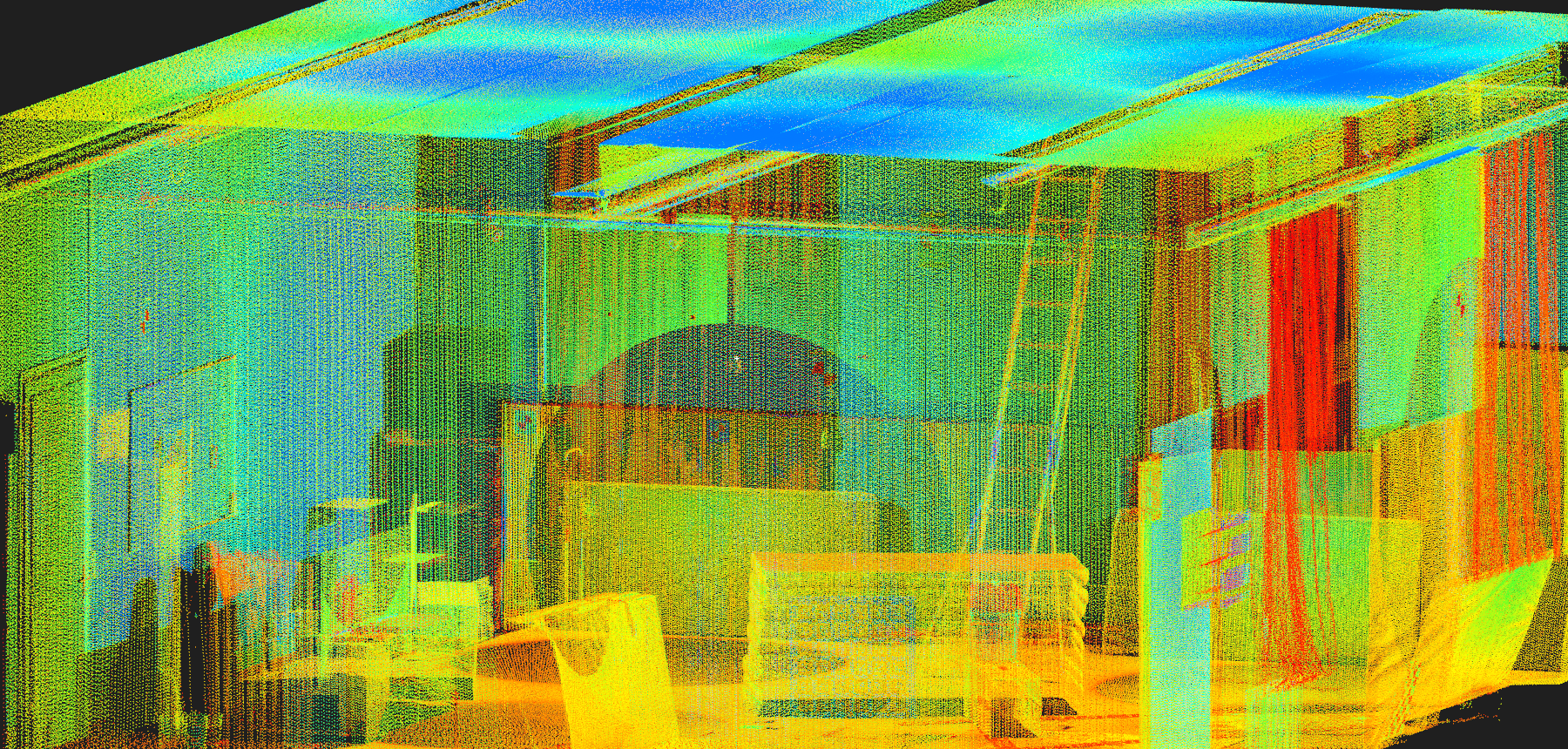 IMU Readout
Next frame arrival
Next polling interval
Follow-up time requirements
CS 5090 – Marion Sudvarg
3
Overload
Ui: Utilization (Ci/Ti)

𝜏1: (C = 5, T = 10), Utilization = 50%
𝜏2: (C = 4, T = 7), Utilization = 57%

Total Utilization, USUM = 107%

Cannot be concurrently scheduled on a single processor!

How can systems adapt in the face of overload while still maintaining service-level guarantees to all tasks?
CS 5090 – Marion Sudvarg
4
How can systems adapt in the face of overload while still maintainingservice-level guarantees to all tasks?
Characterize
the scenarios where overload may occur
Realize adaptability
under schedulability constraints with minimum loss of utility
Develop modelsfor adaptation with provable guarantees of schedulability
Elastic Scheduling
Framework for reducing task utilizations in response to overload
CS 5090 – Marion Sudvarg
5
Today’s Roadmap
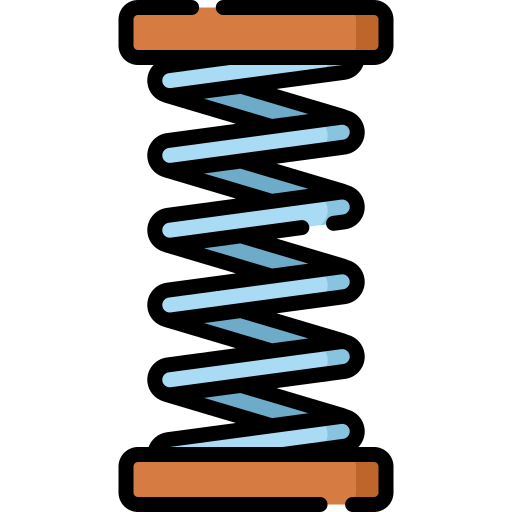 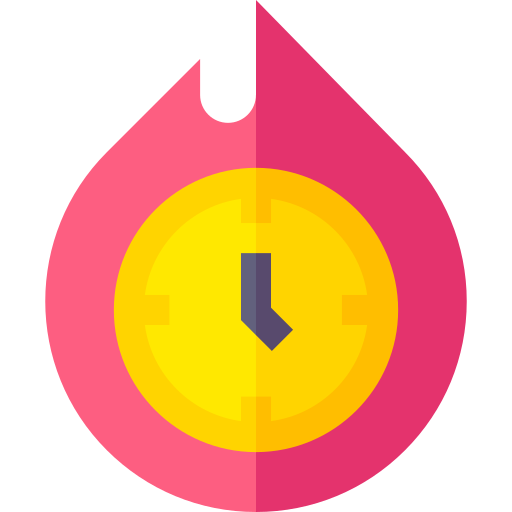 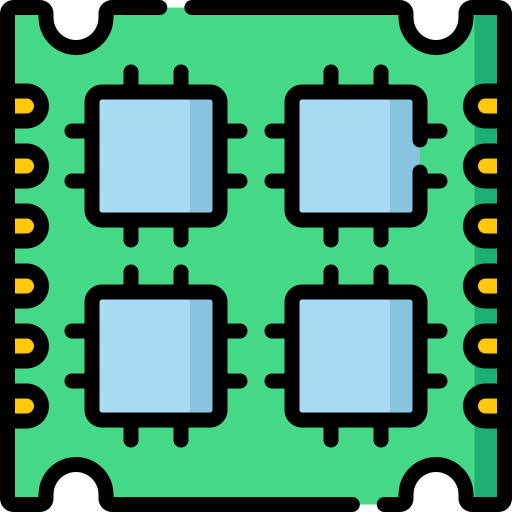 Elastic Scheduling
Elastic Scheduling for Parallel Tasks
Dynamic Workloads and Deadlines
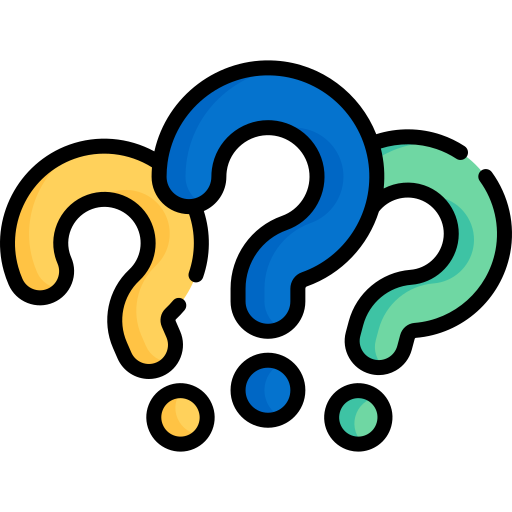 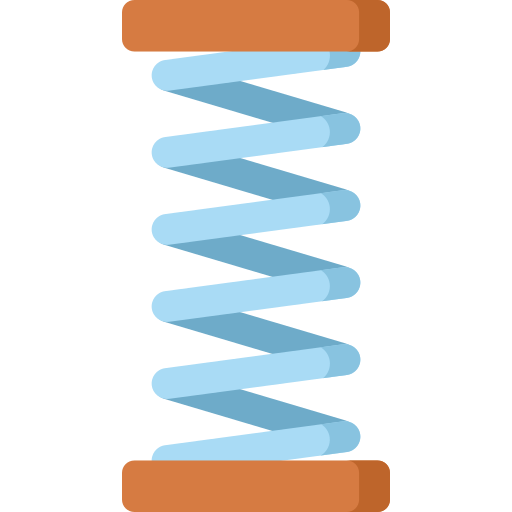 Open Challenges
CS 5090 – Marion Sudvarg
6
Model for reducing task utilizations in response to system overload
U4,max
U1,max
U2,max
U3,max
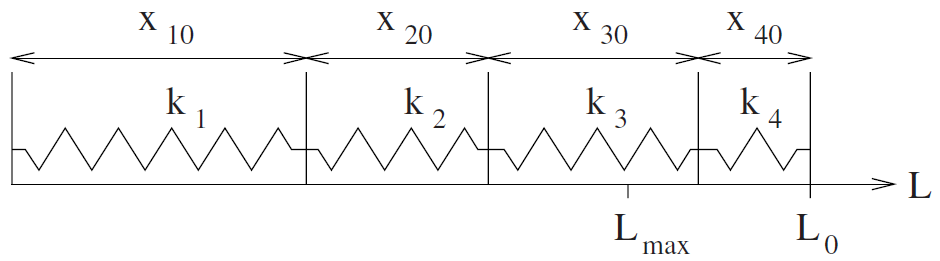 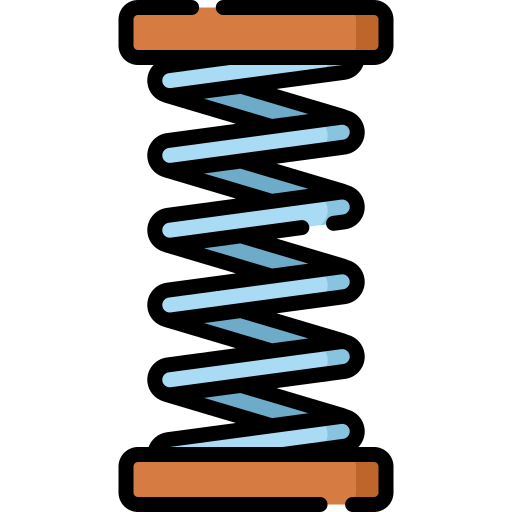 Think of tasks as springs with length representing maximum (uncompressed) utilization
Elastic Scheduling
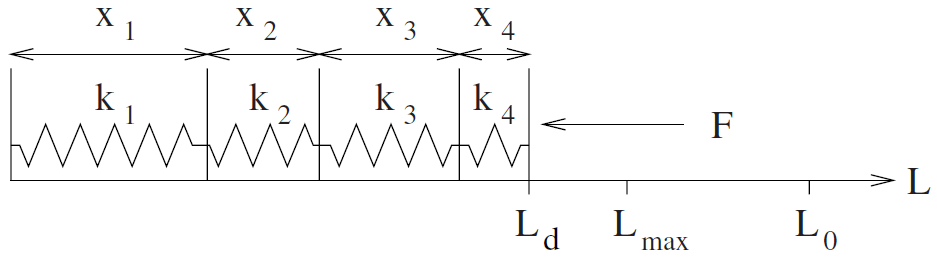 USUM
Utilization Bound
Each task is assigned an elasticity Ei representing its relative adaptability
(Think of elasticity as inverse of spring constant, i.e. stiffer springs are harder to compress)
U1
U3
U2
U4
Each task’s utilization is “compressed” proportionally to Ei until the system is schedulable
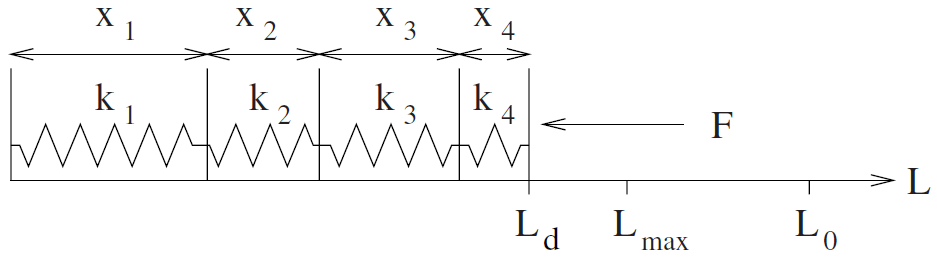 CS 5090 – Marion Sudvarg
7
Example: Compressing Video Streams
Each stream is a task
Each frame is a job
Ci: Time to capture a frame (1080p, 760p, 480p)
Timin: Desired time between frames (60fps, 30fps, …)

What if the system is overloaded?

Decrease frame rates!

Timax: Based on minimum acceptable frame rate
Ei: Based on importance of the stream(less important == more elastic)
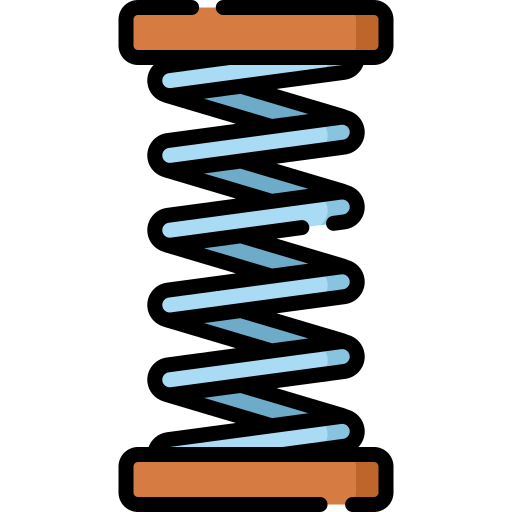 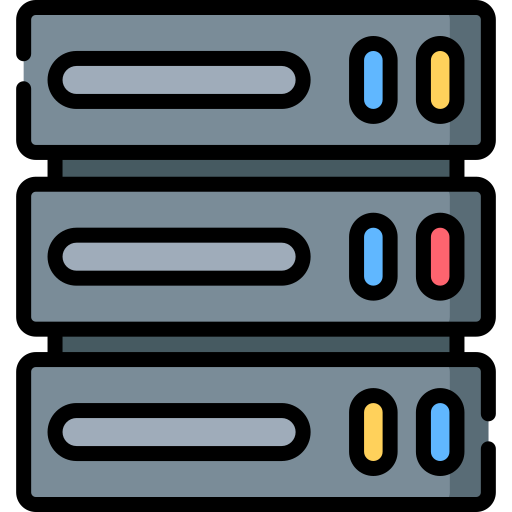 Elastic Scheduling
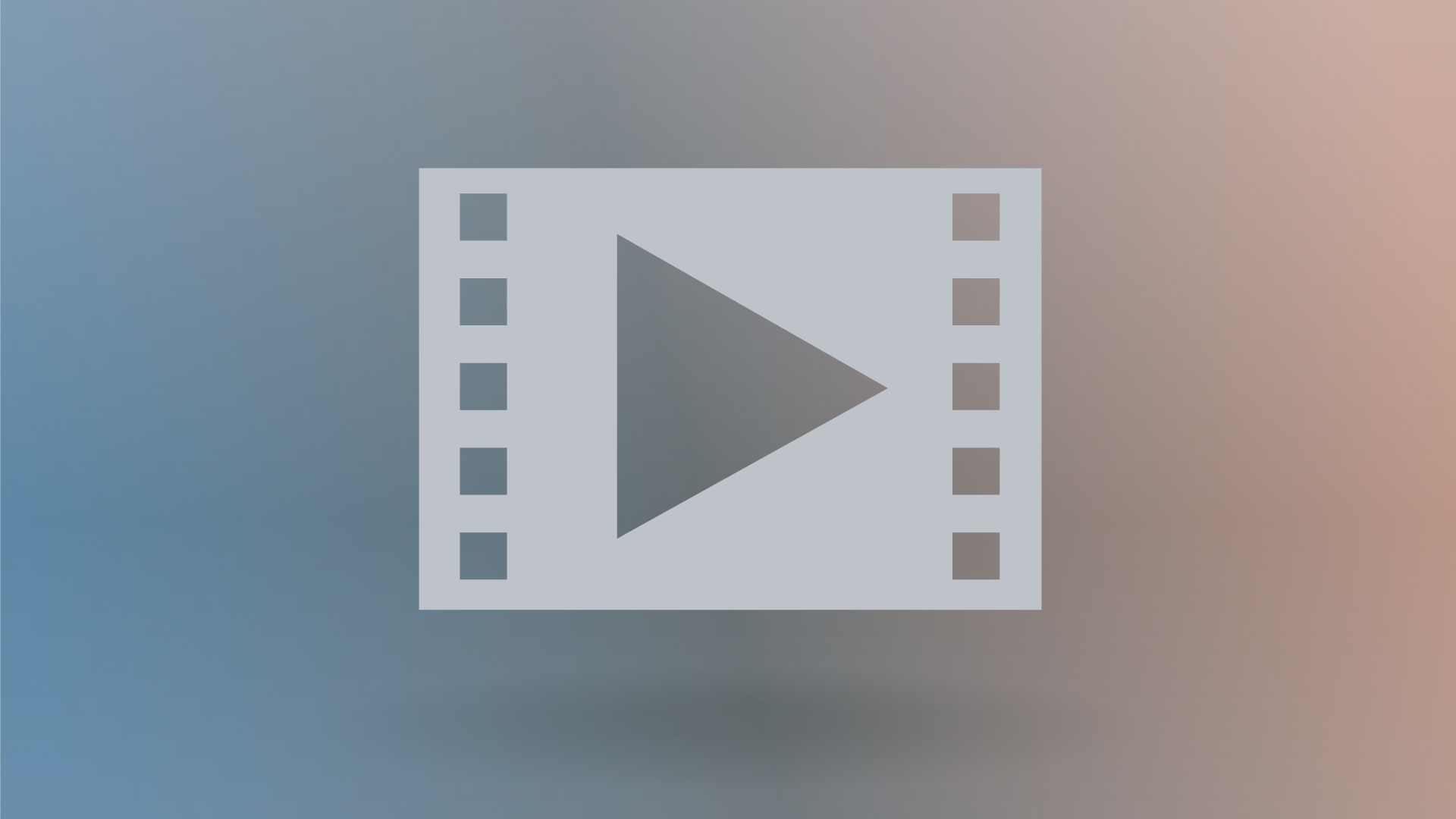 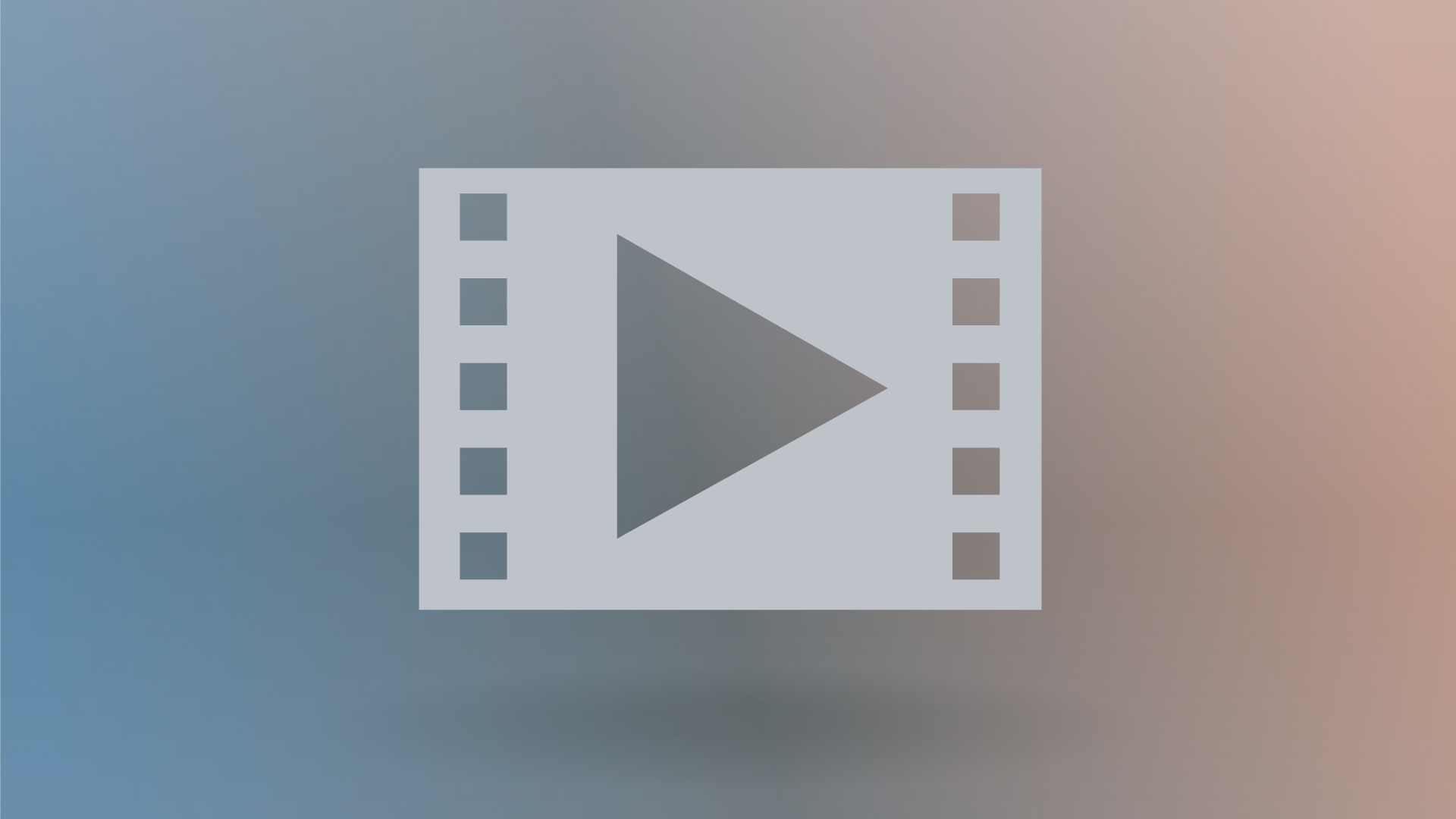 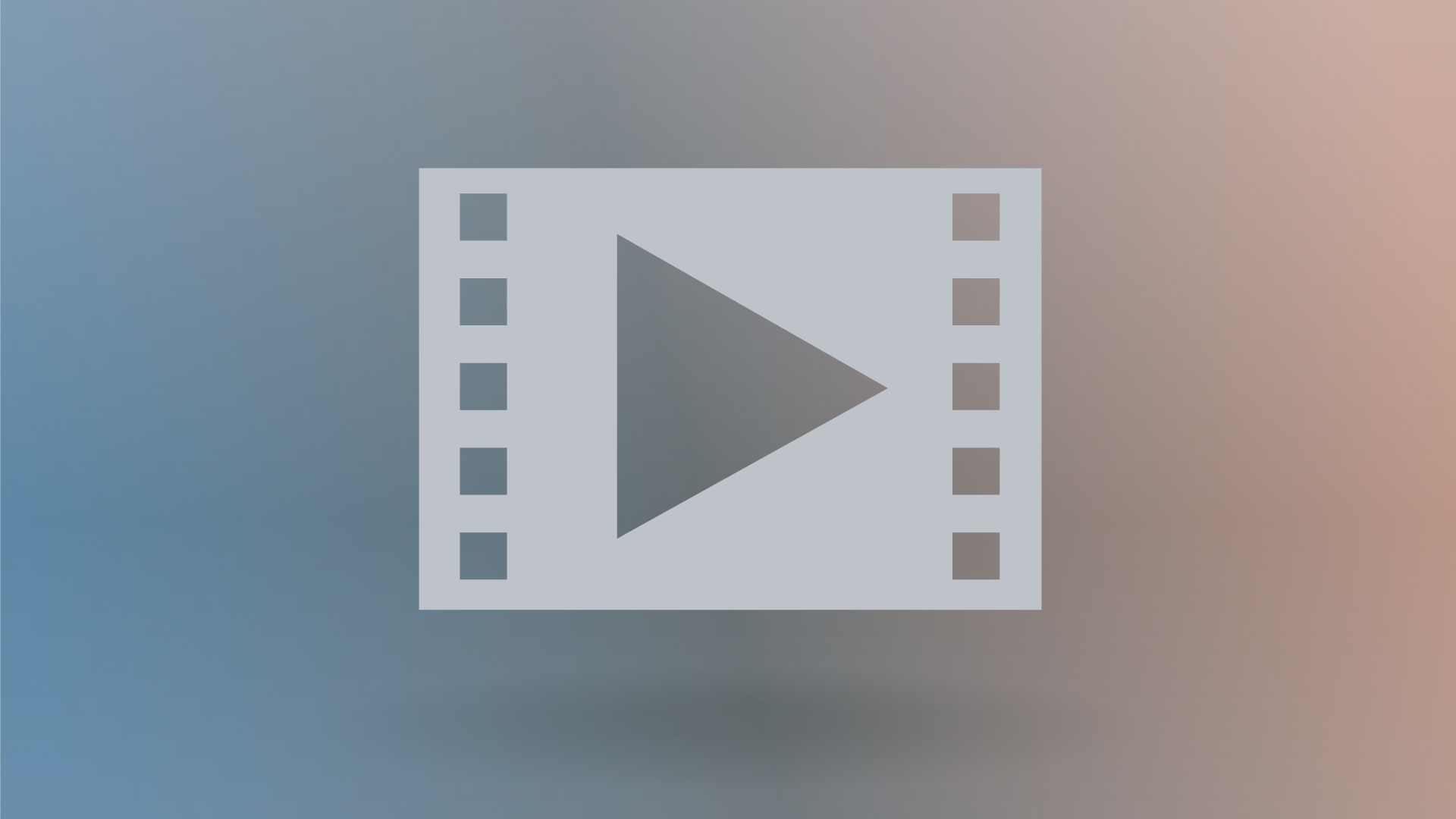 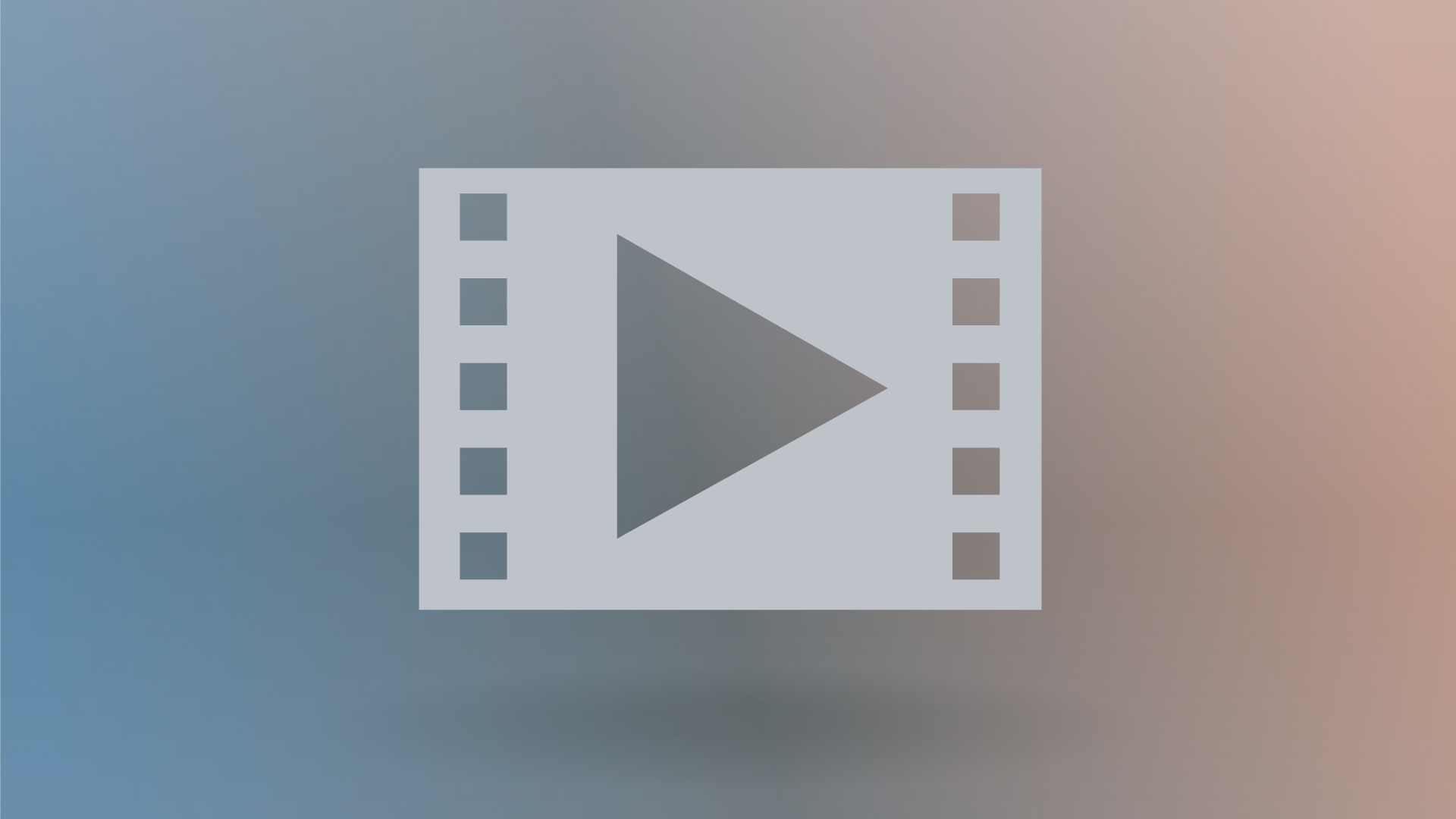 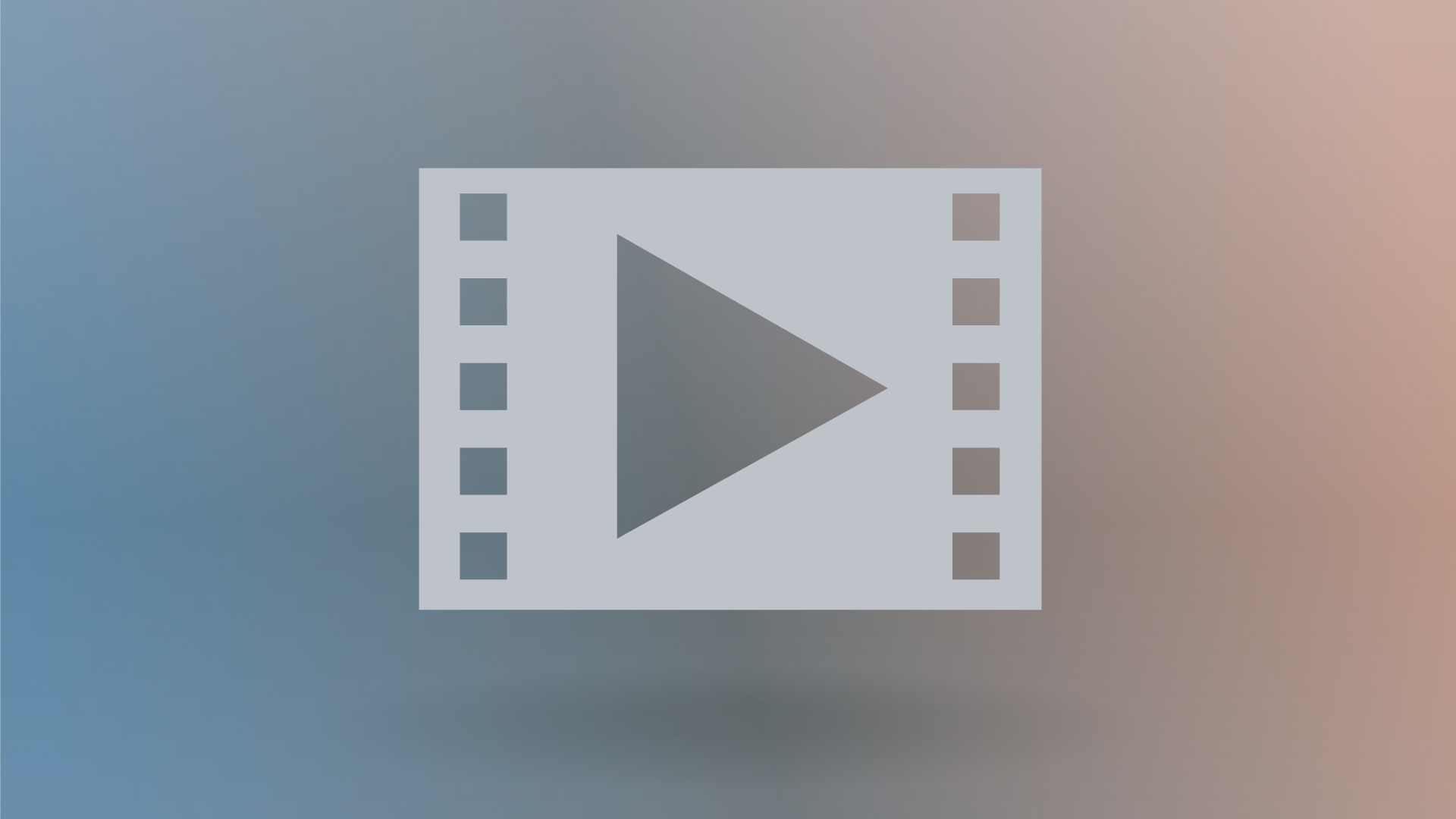 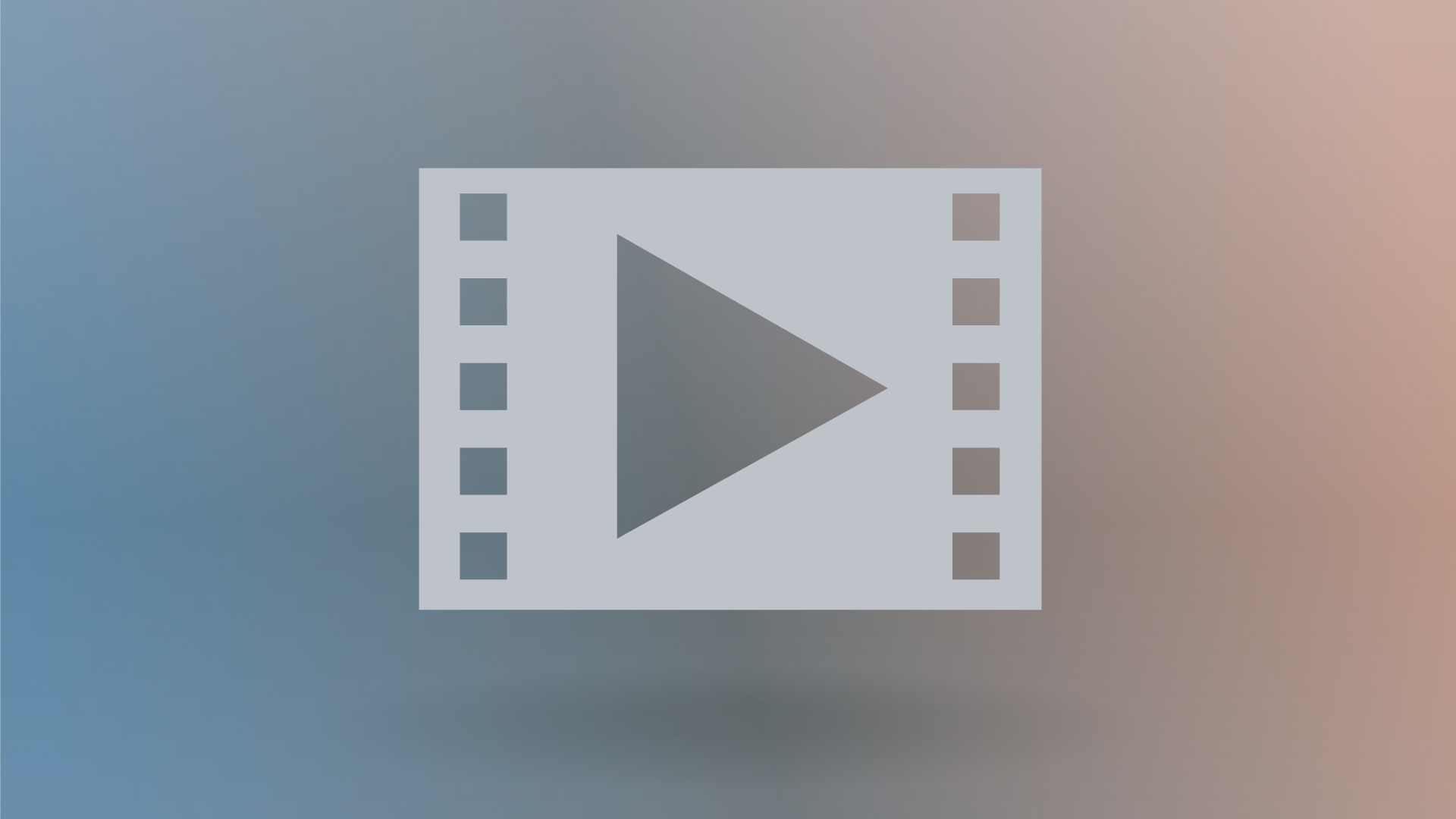 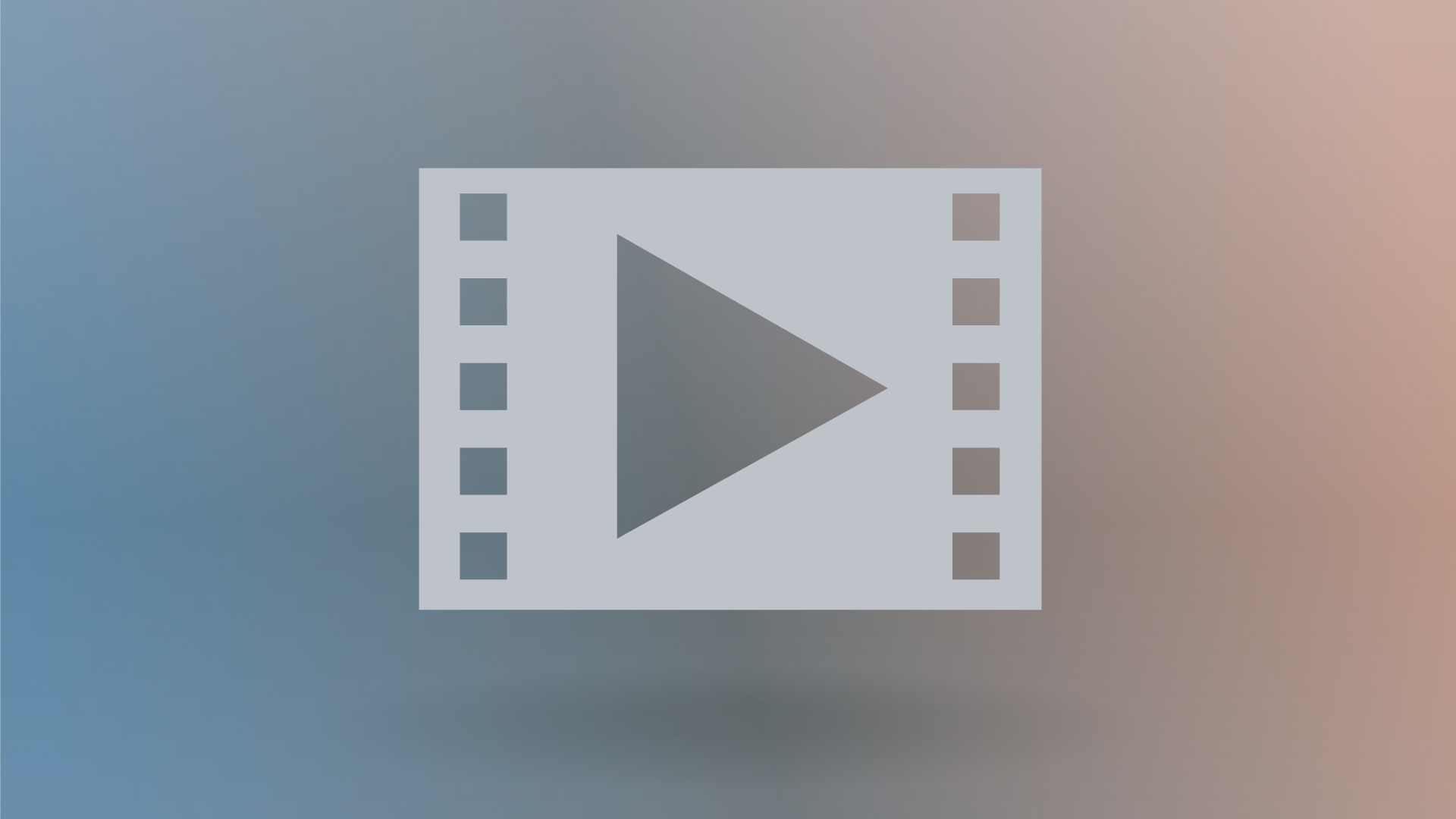 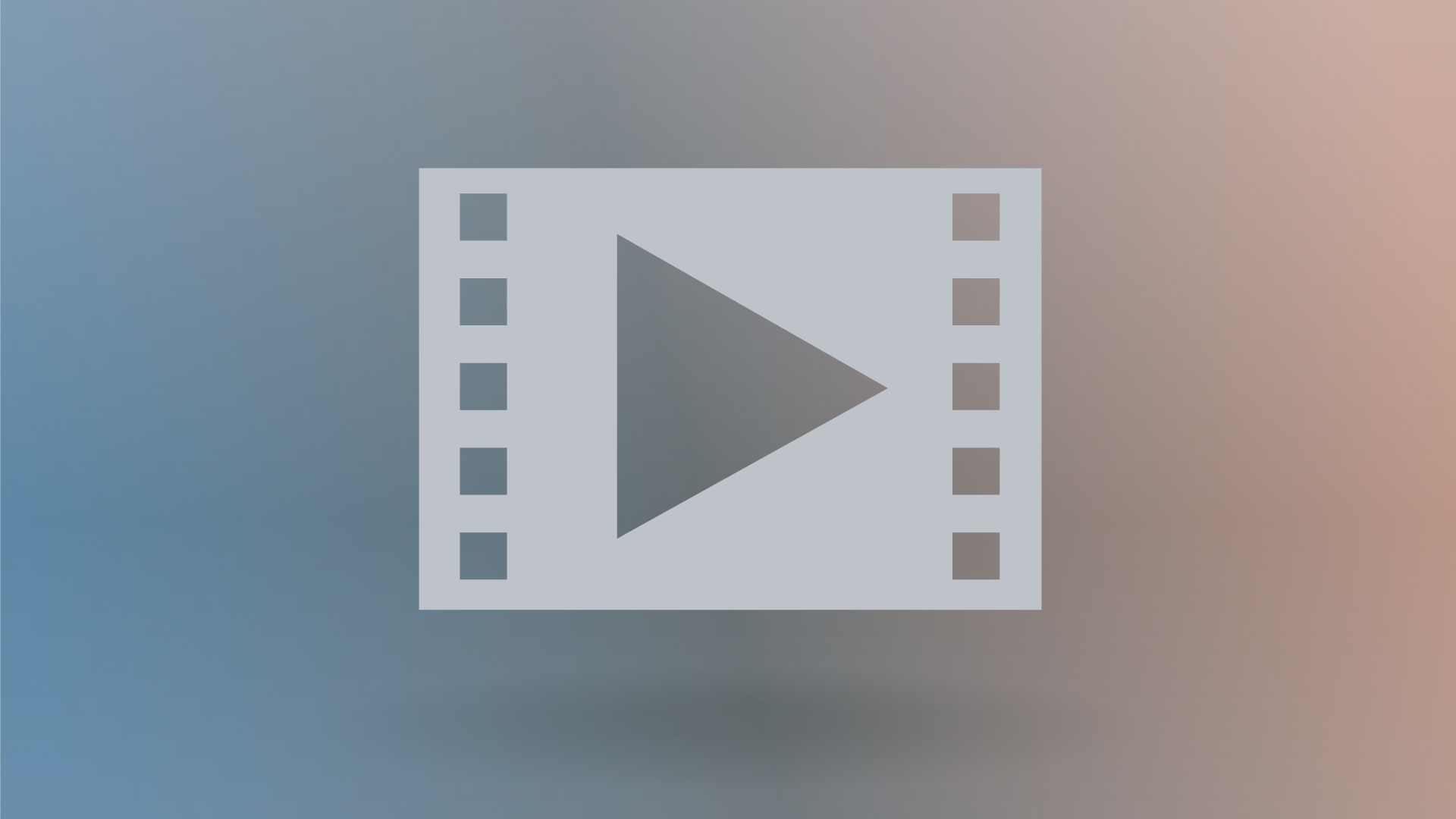 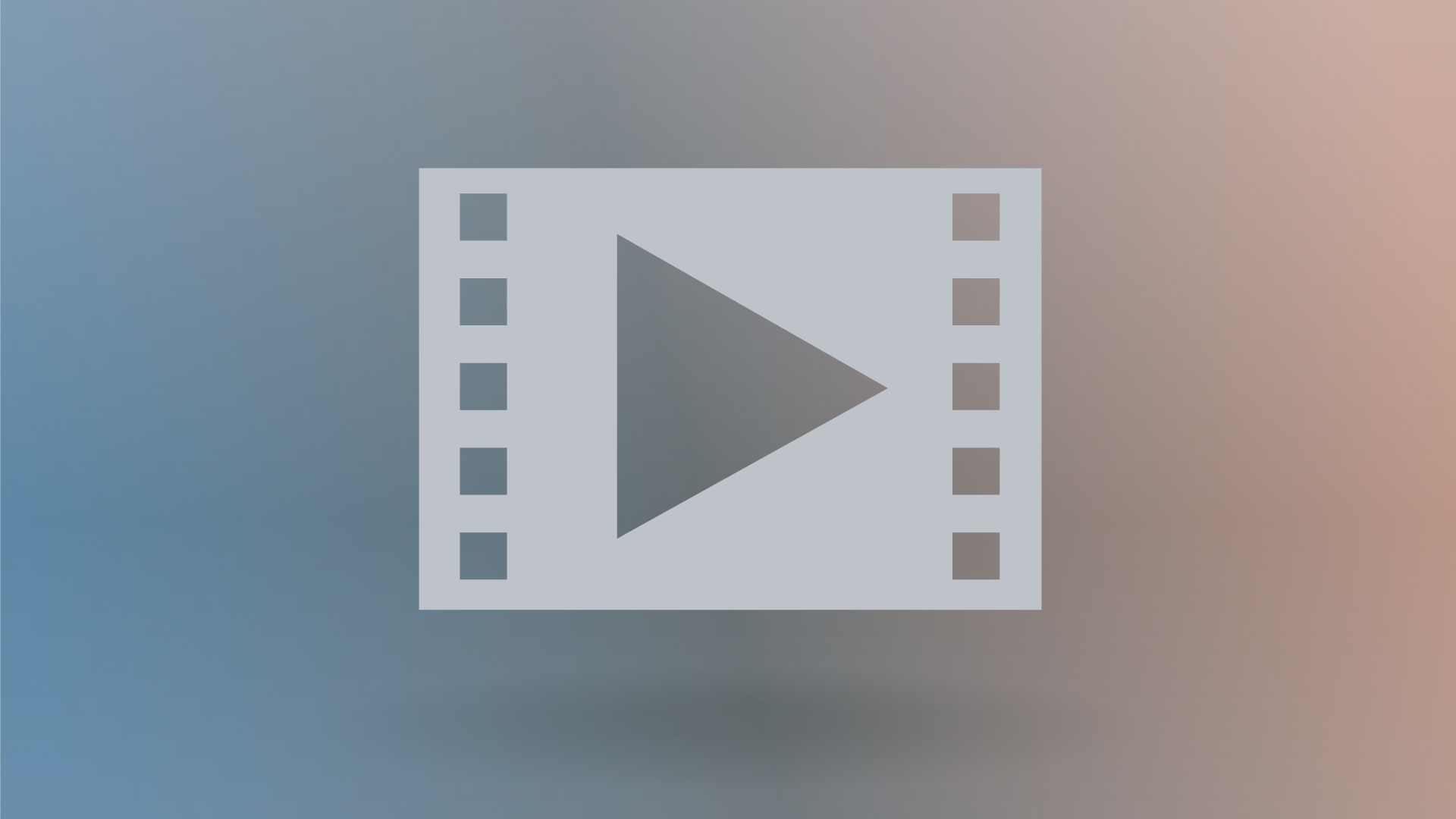 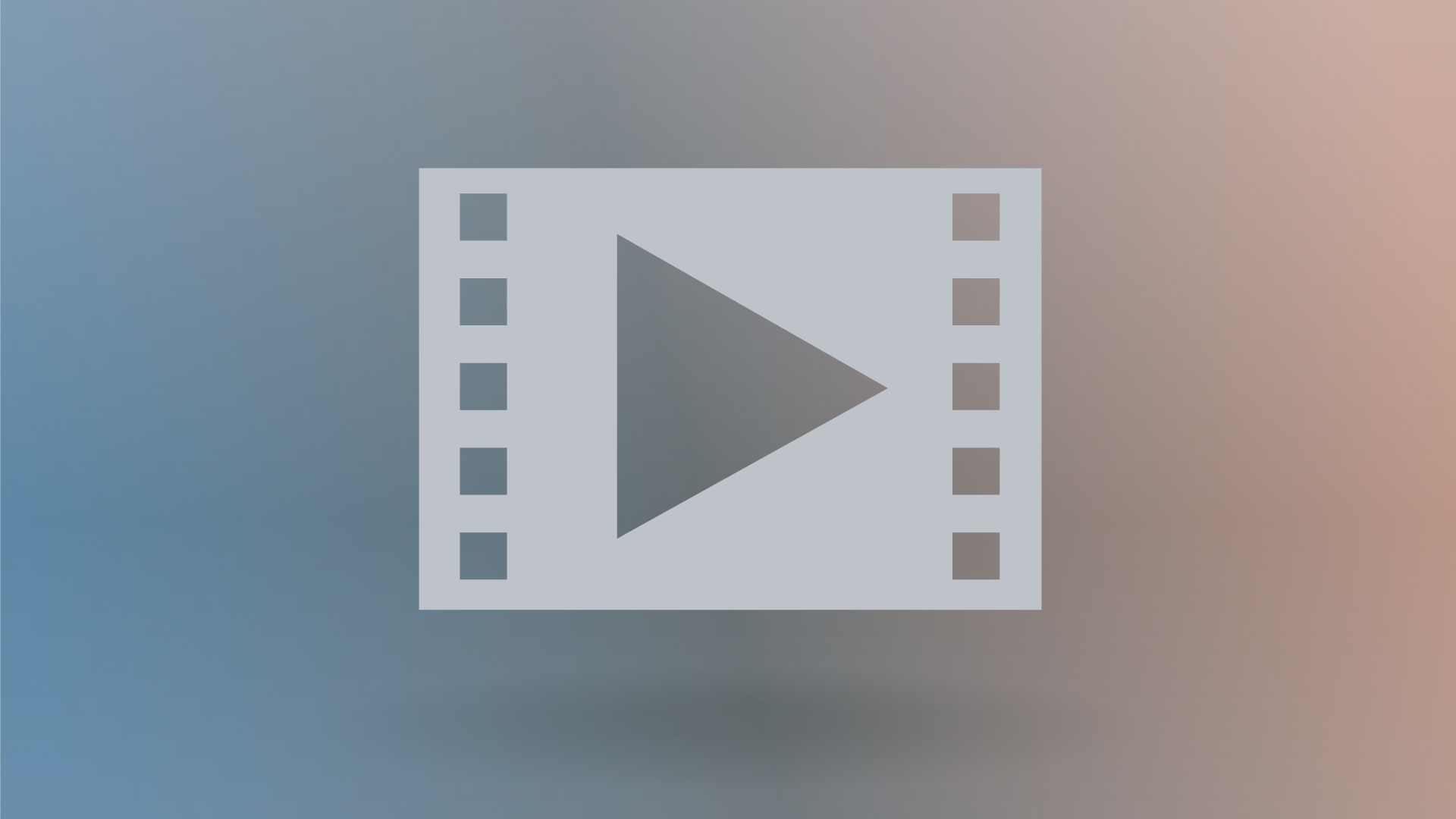 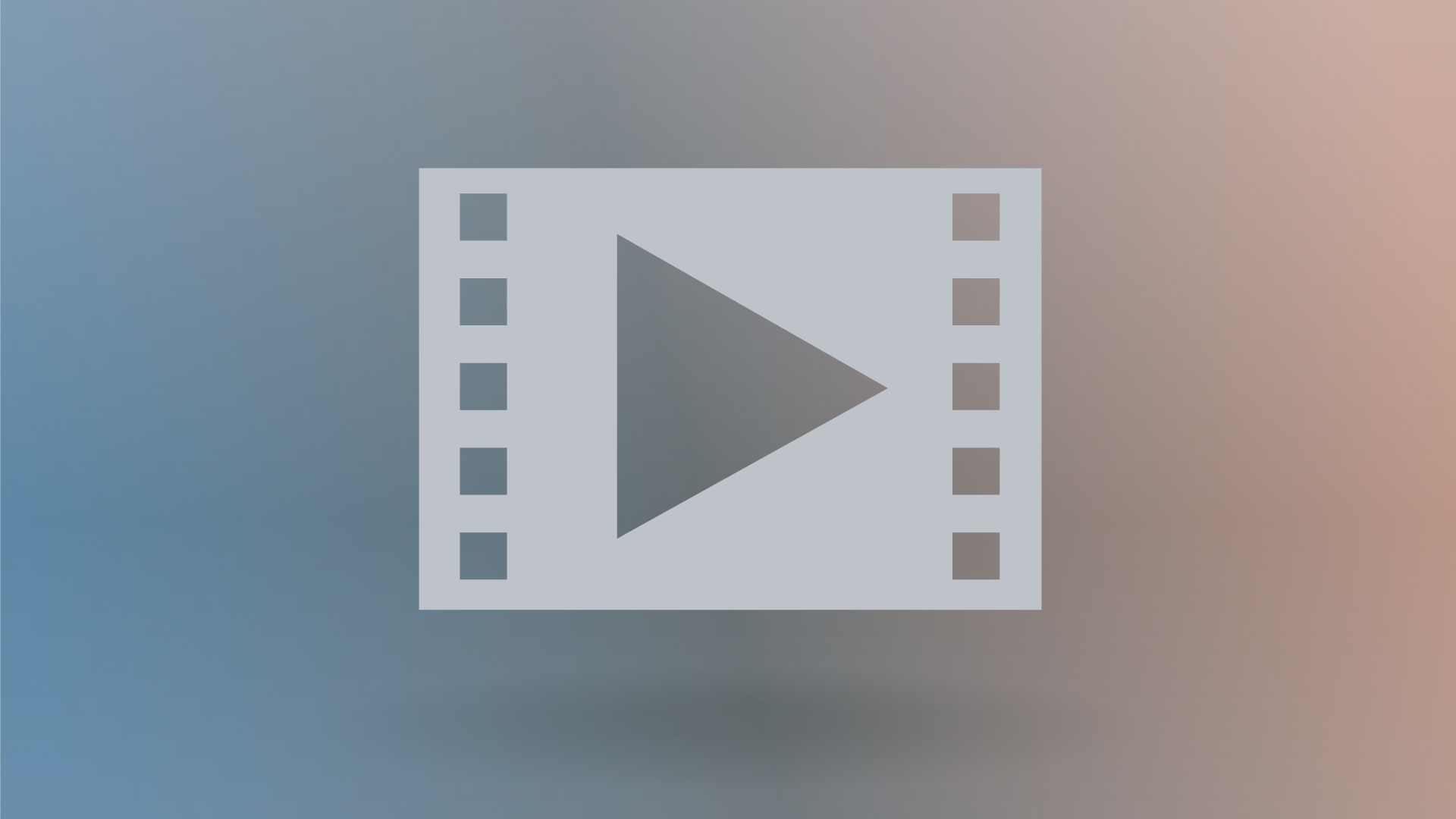 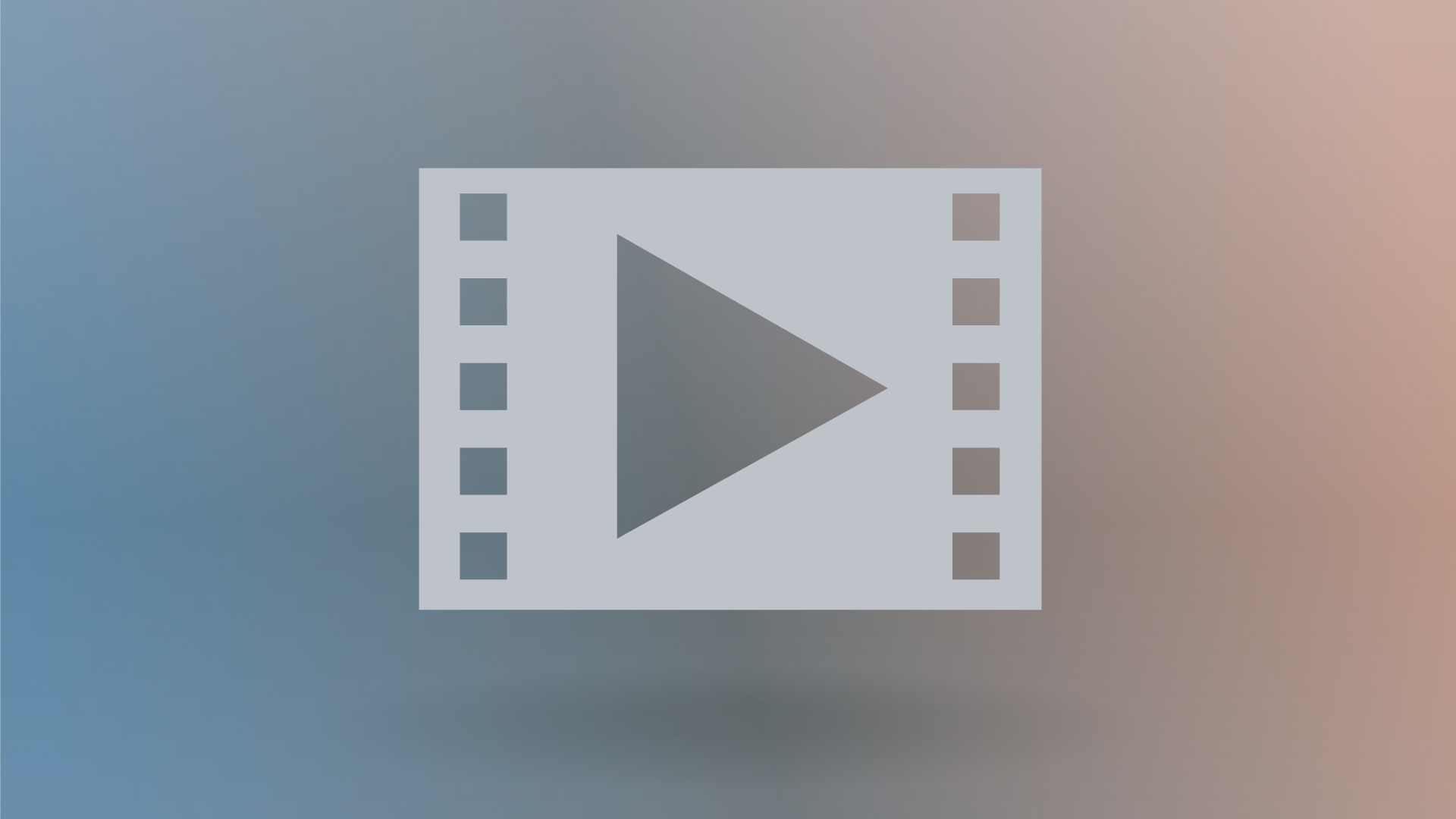 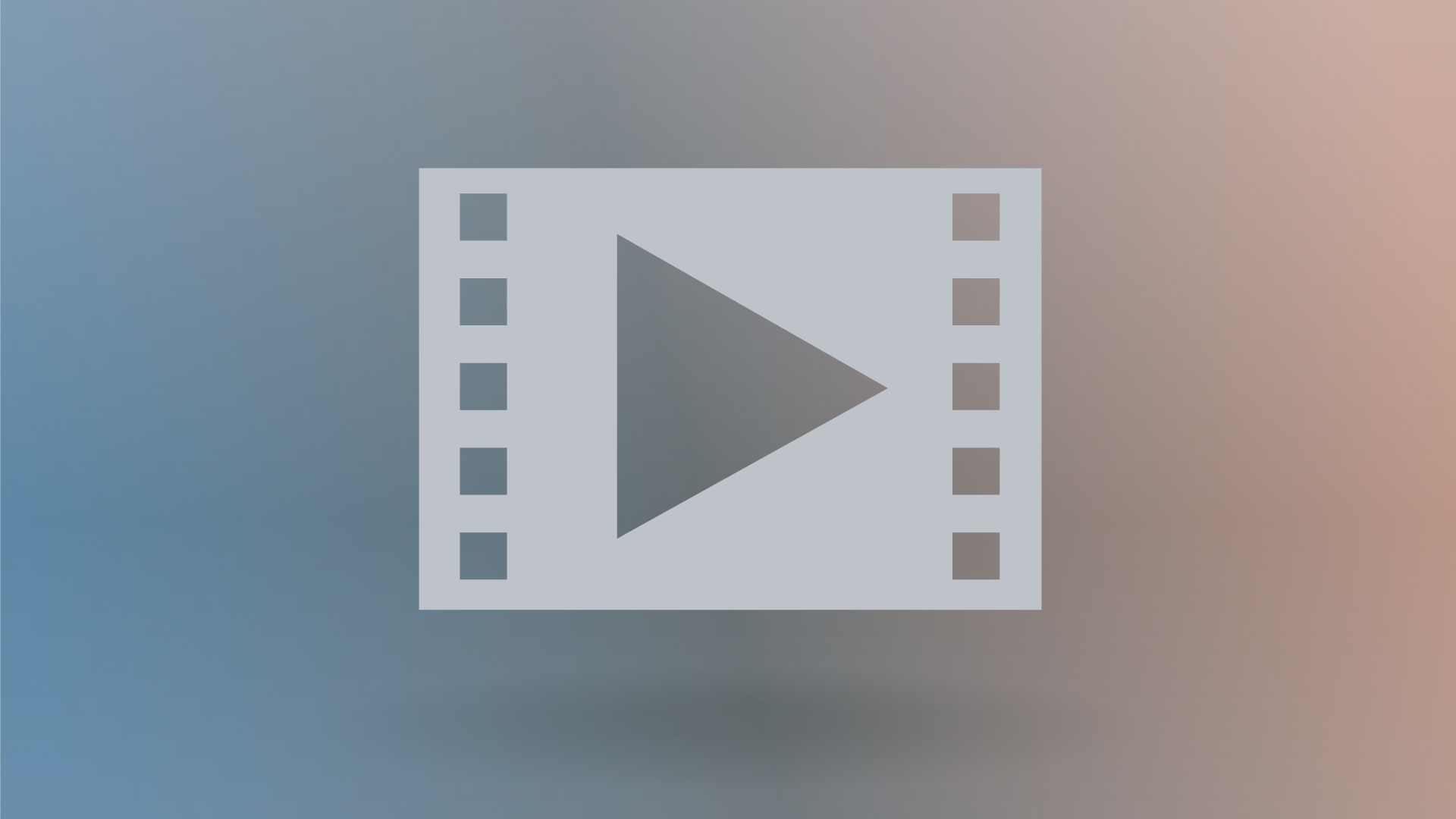 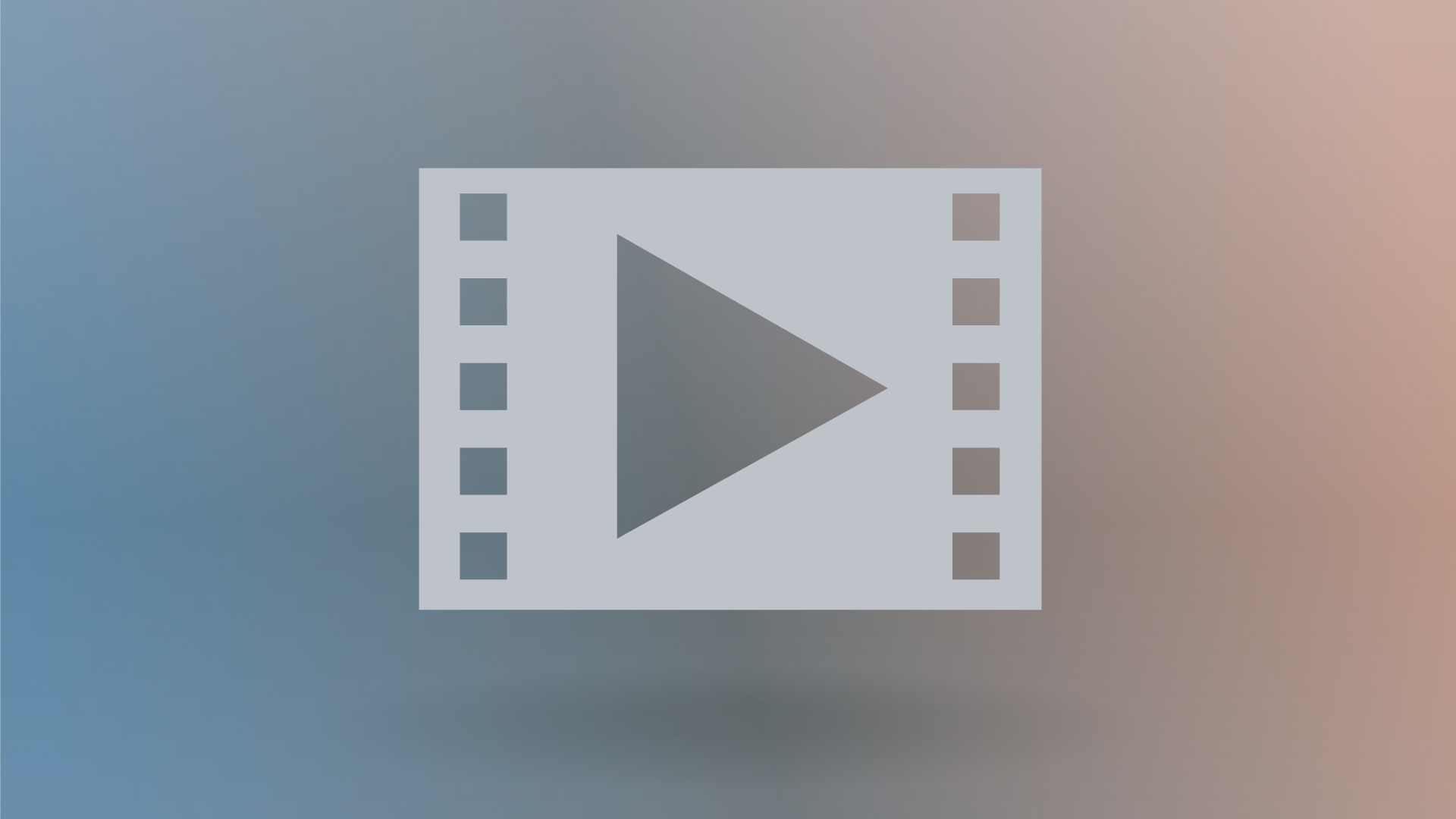 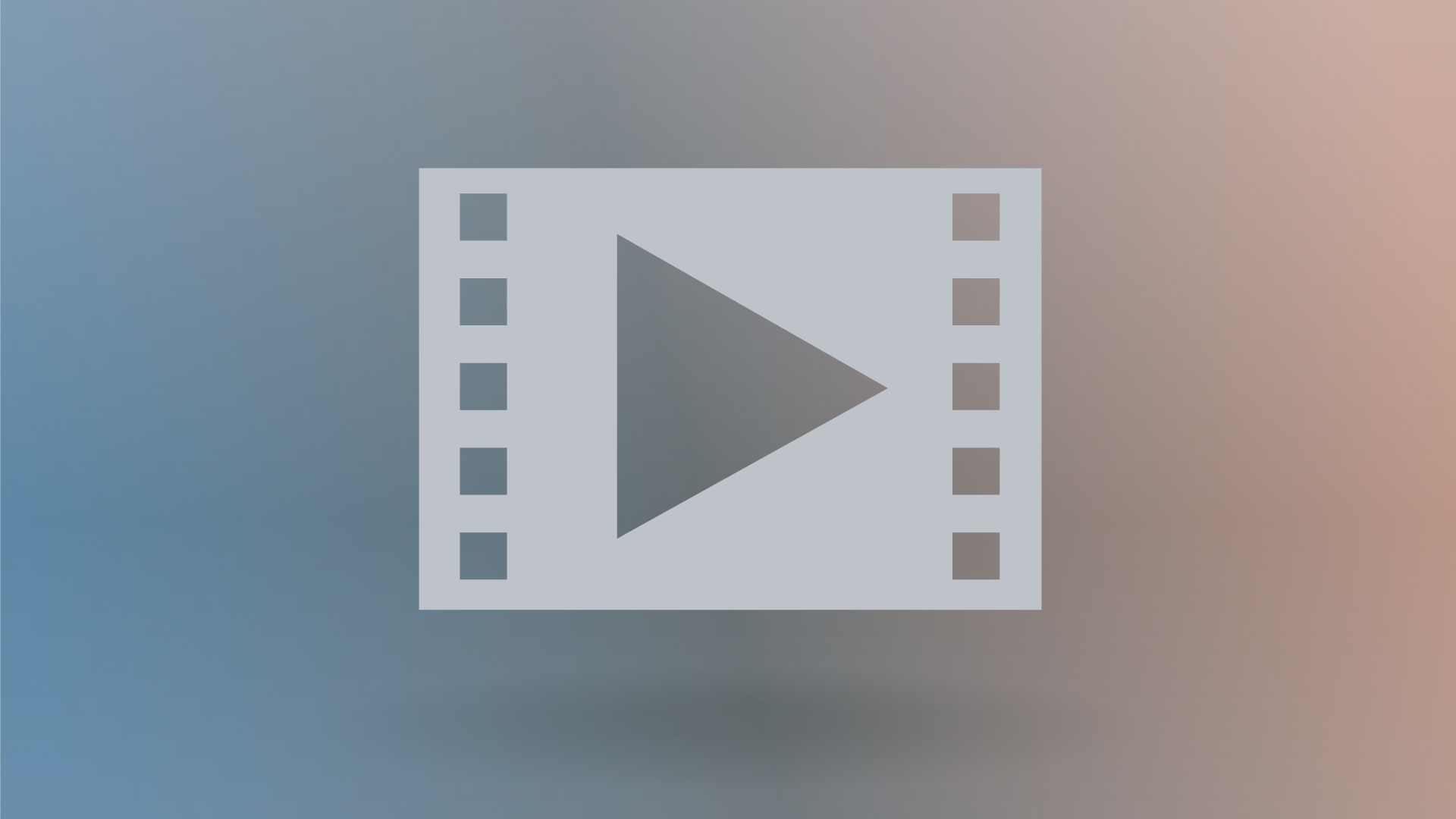 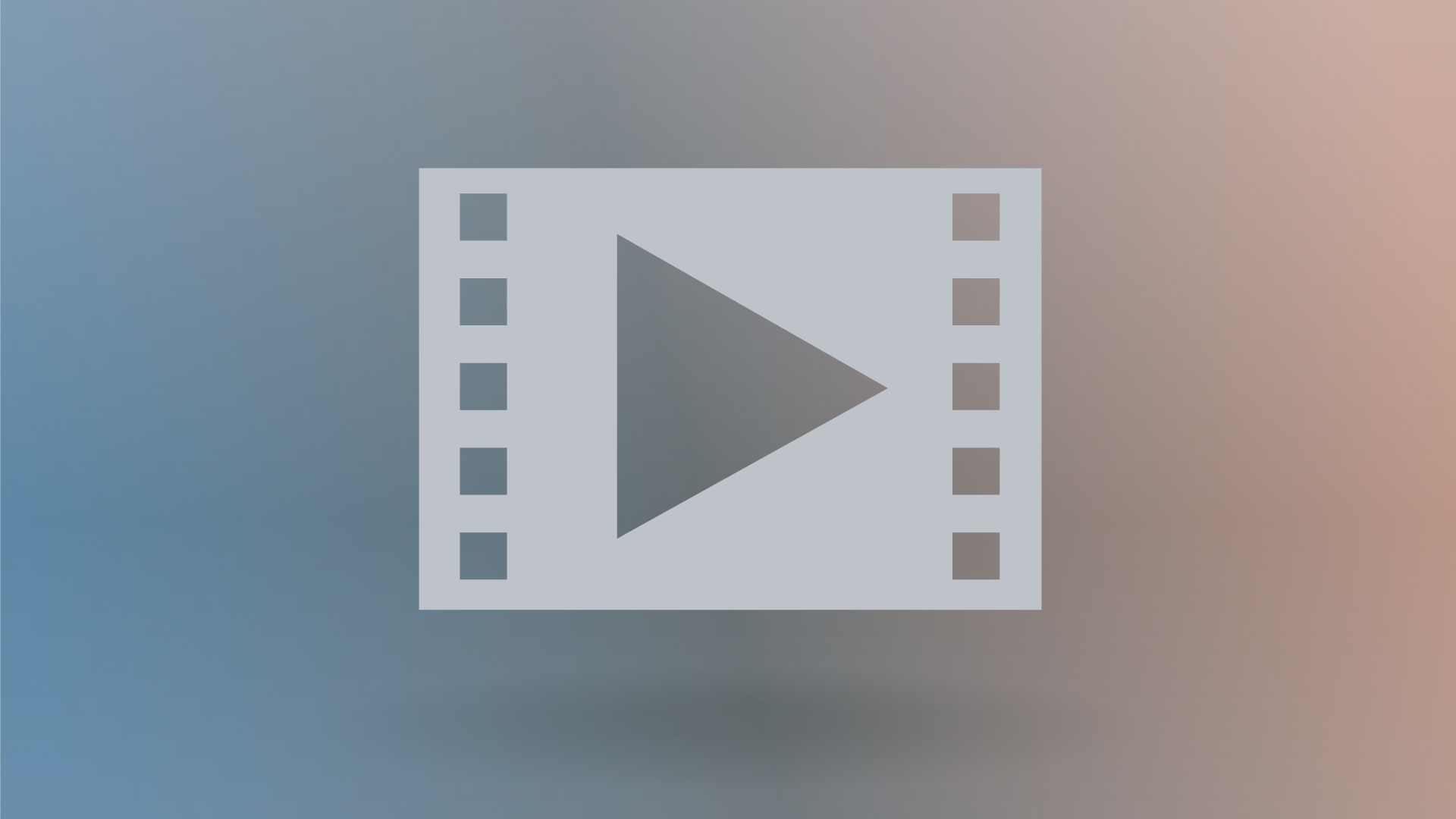 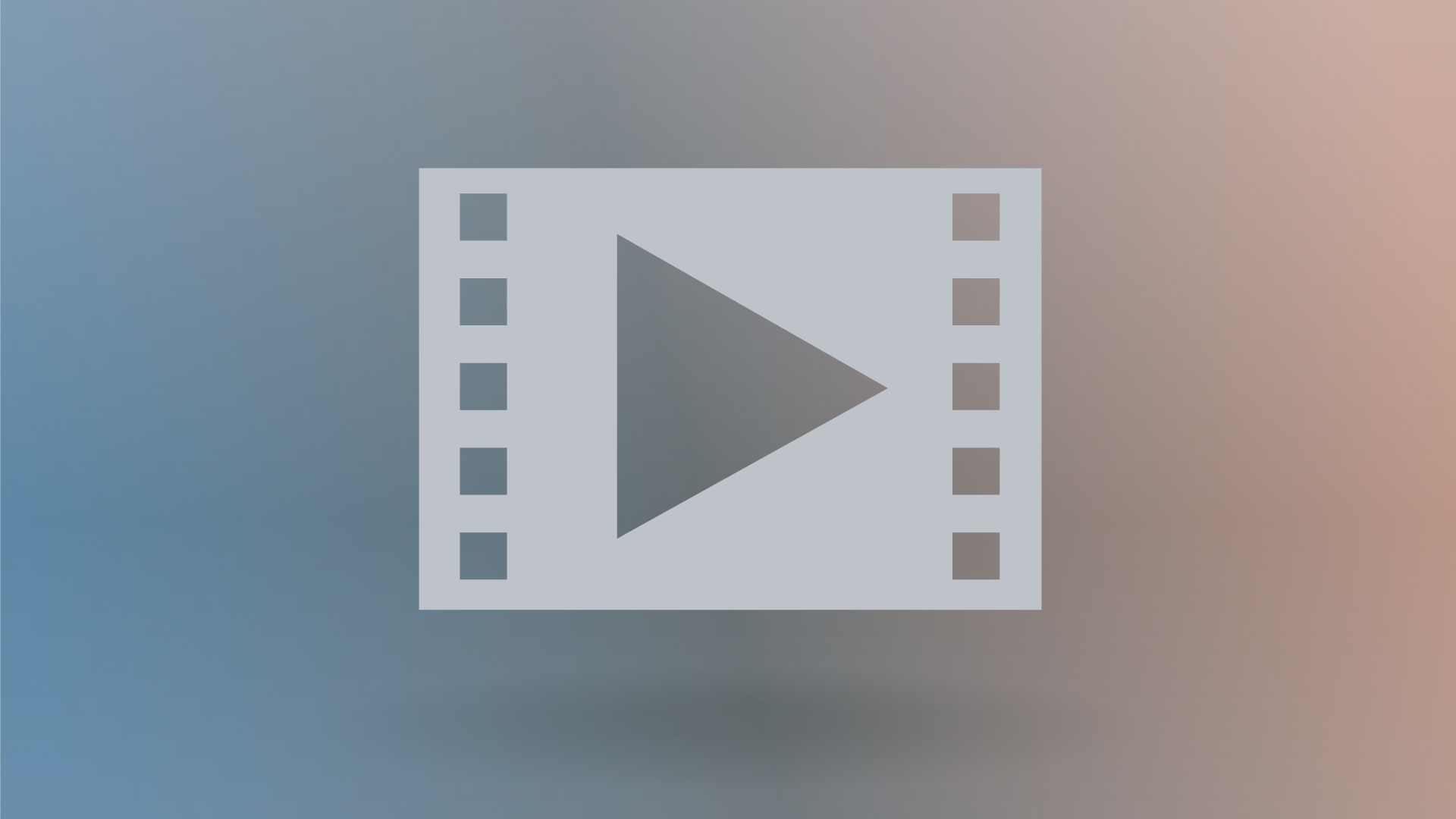 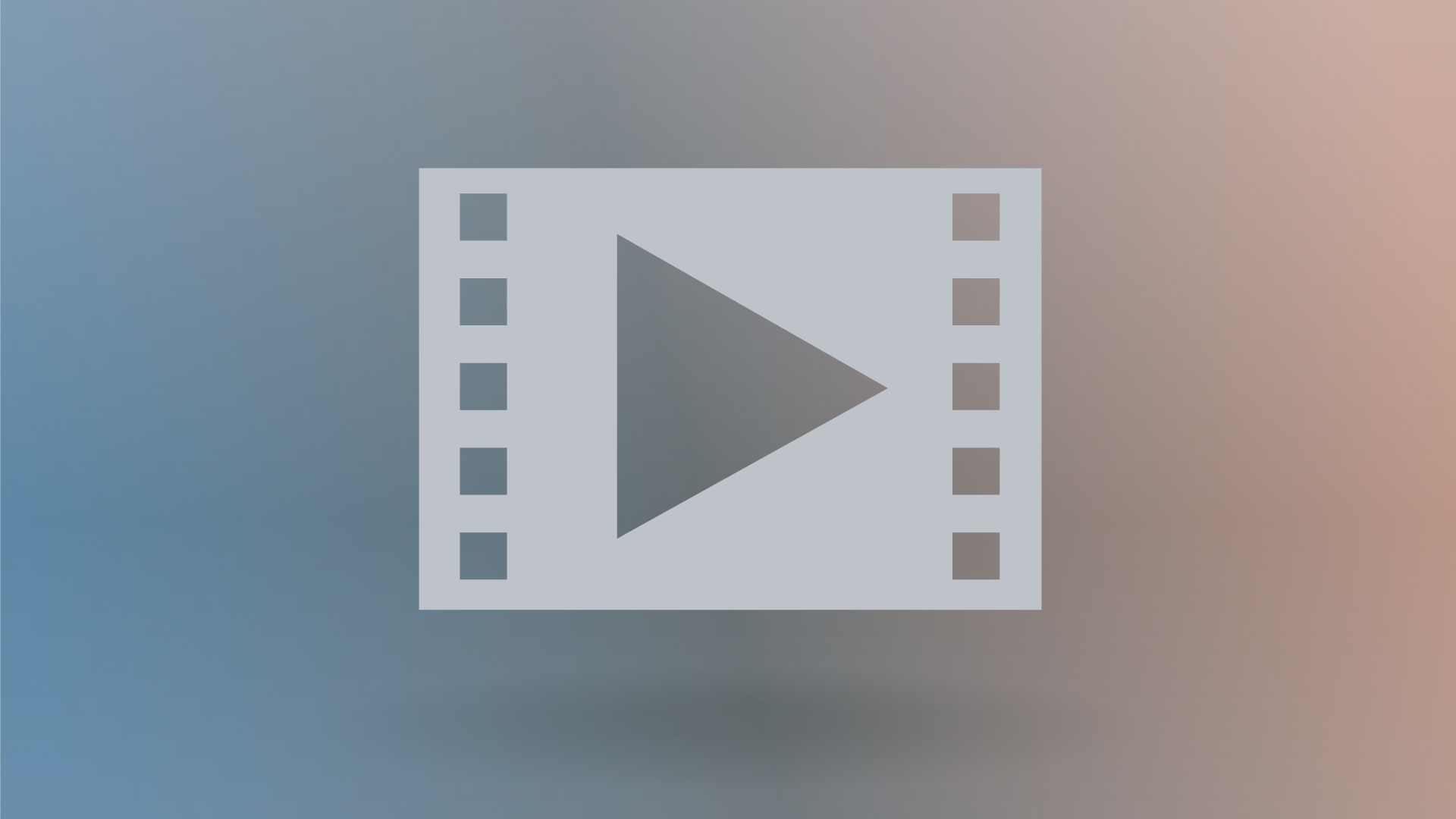 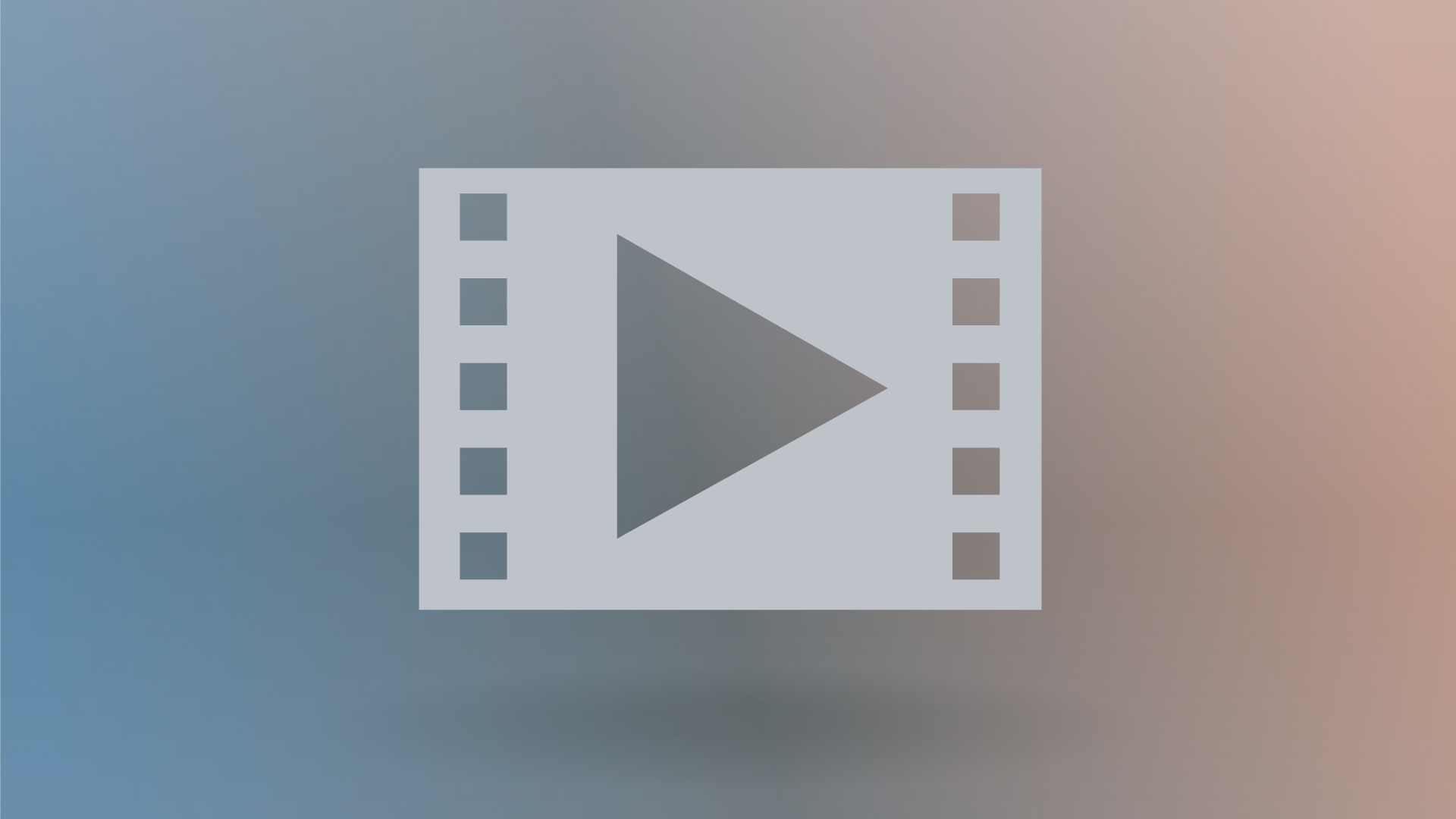 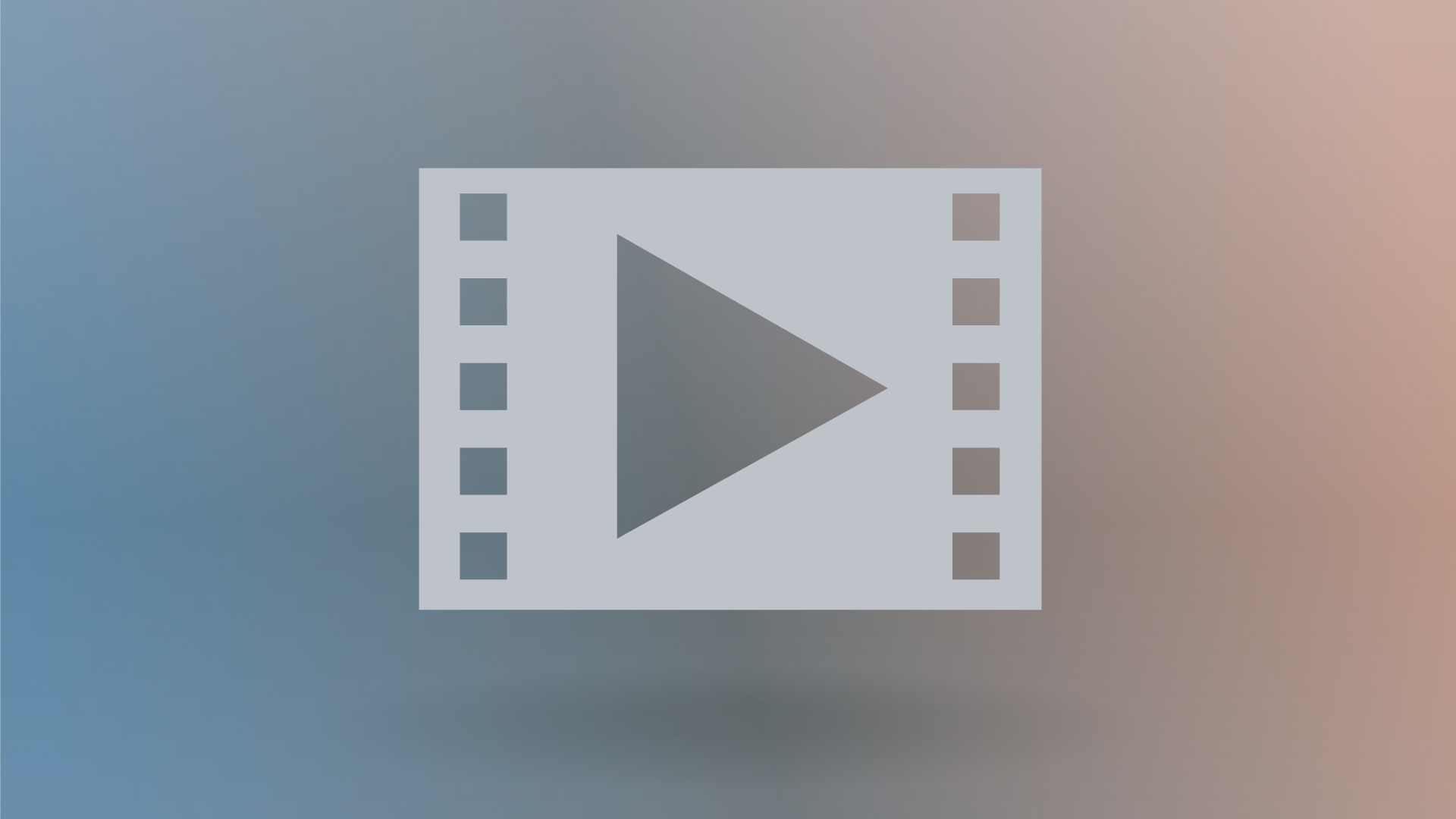 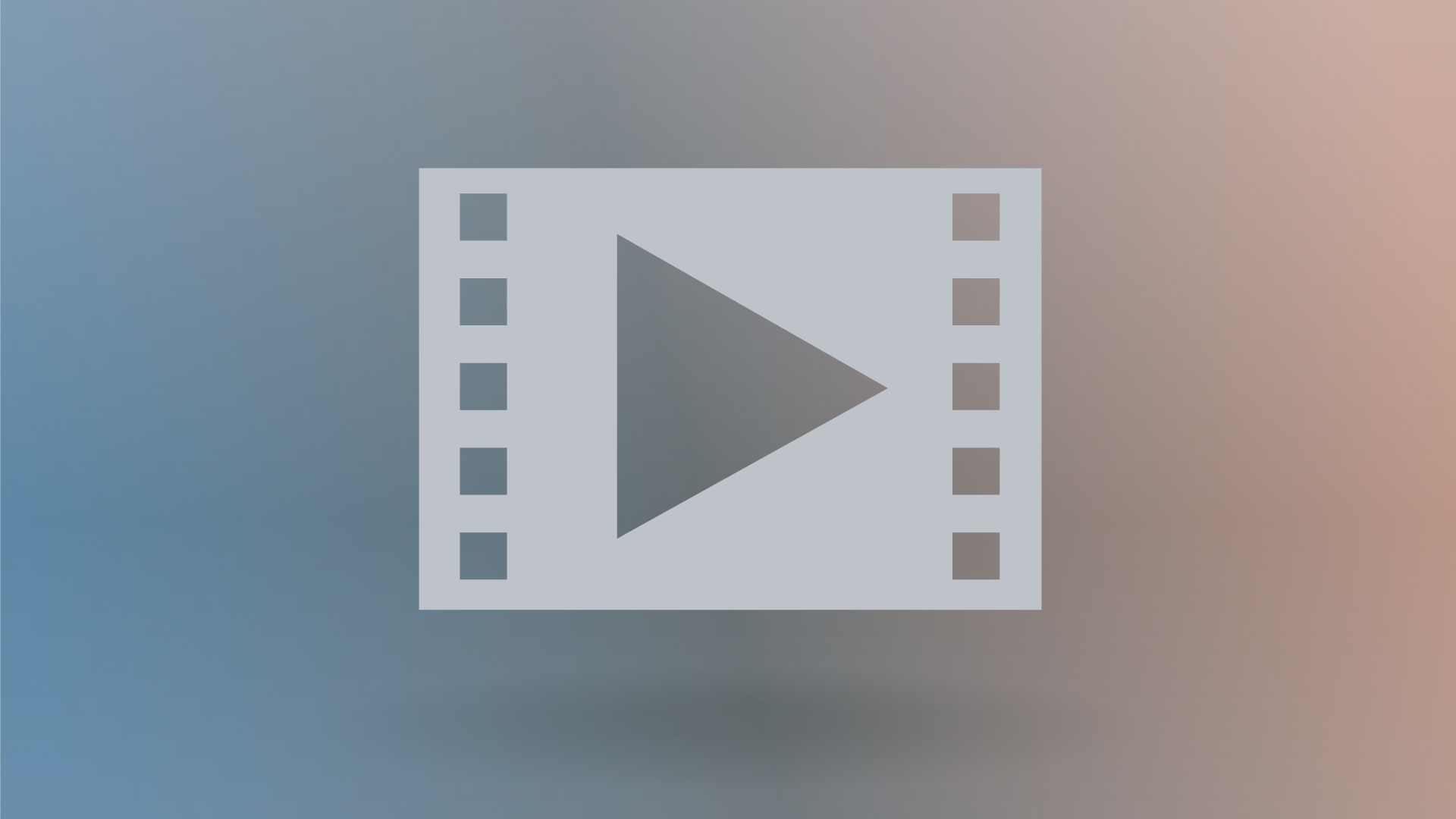 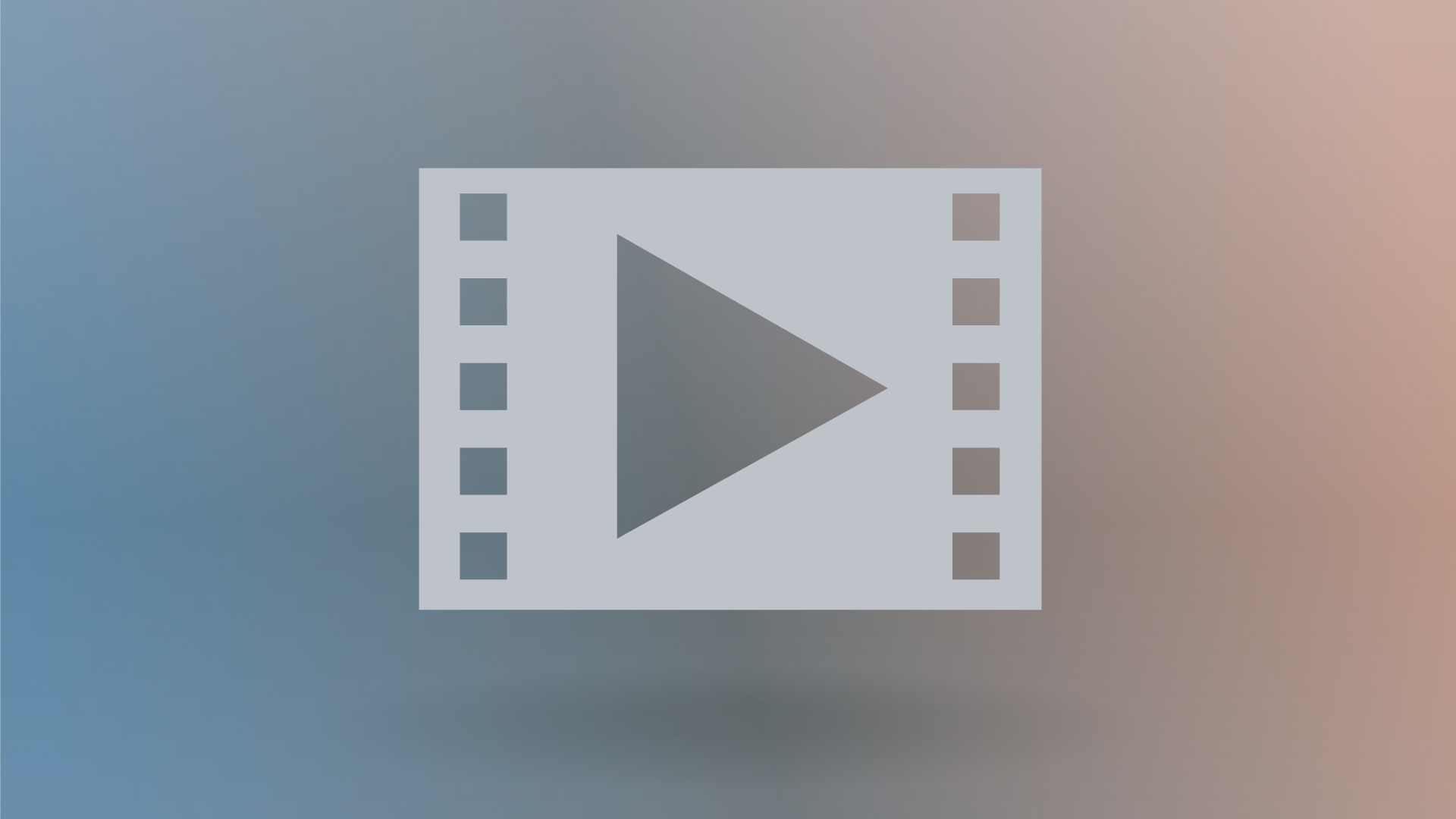 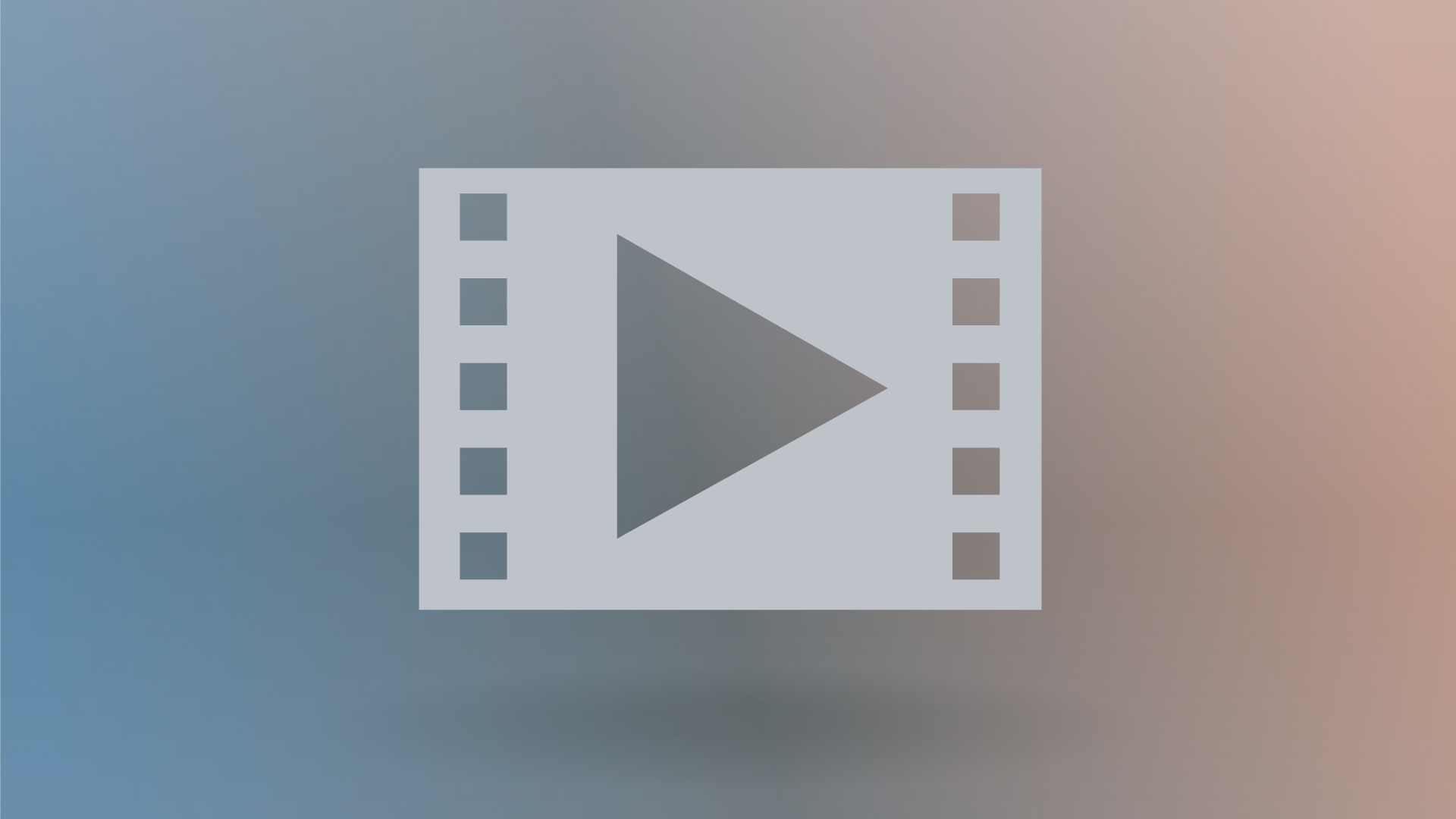 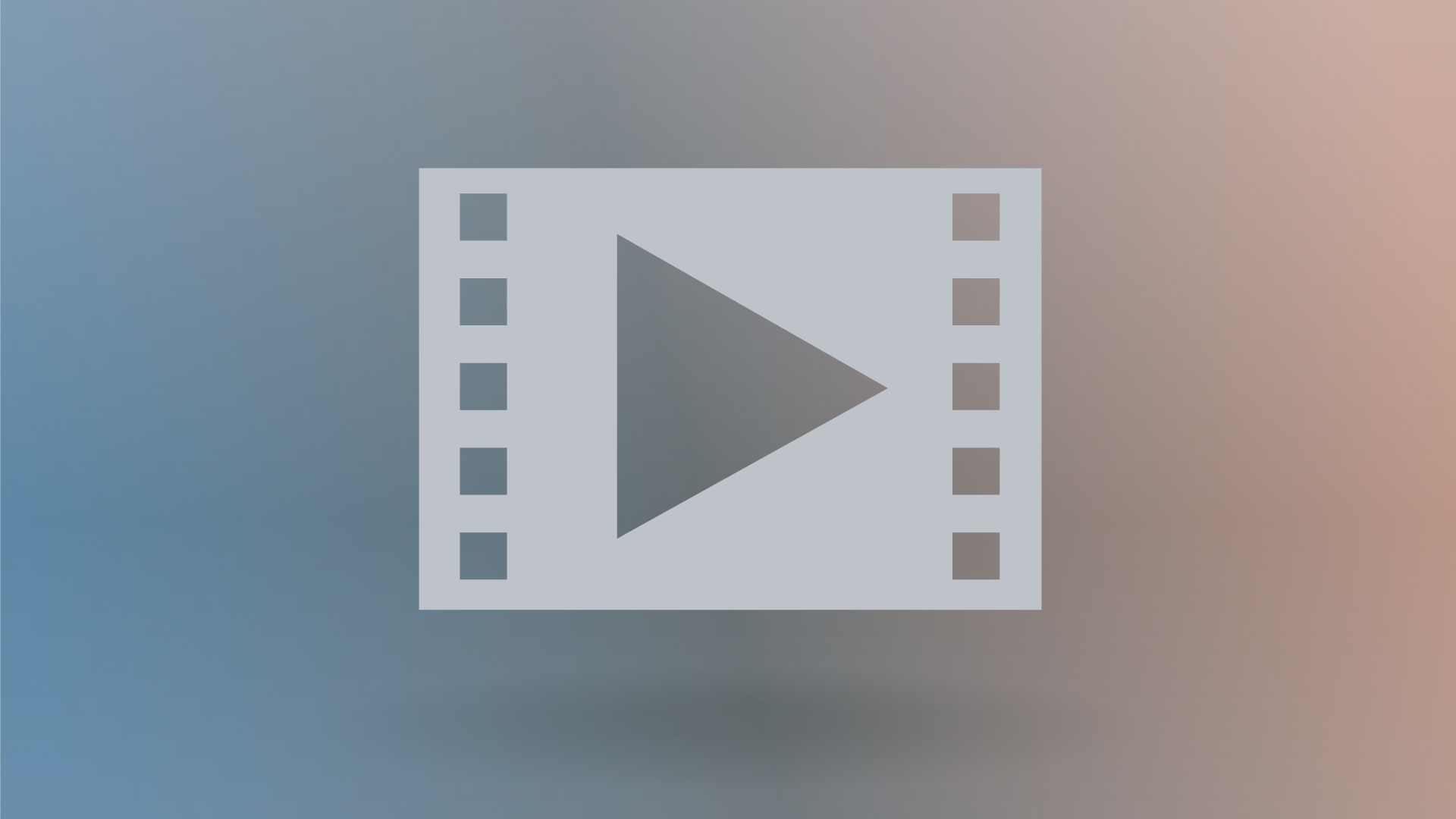 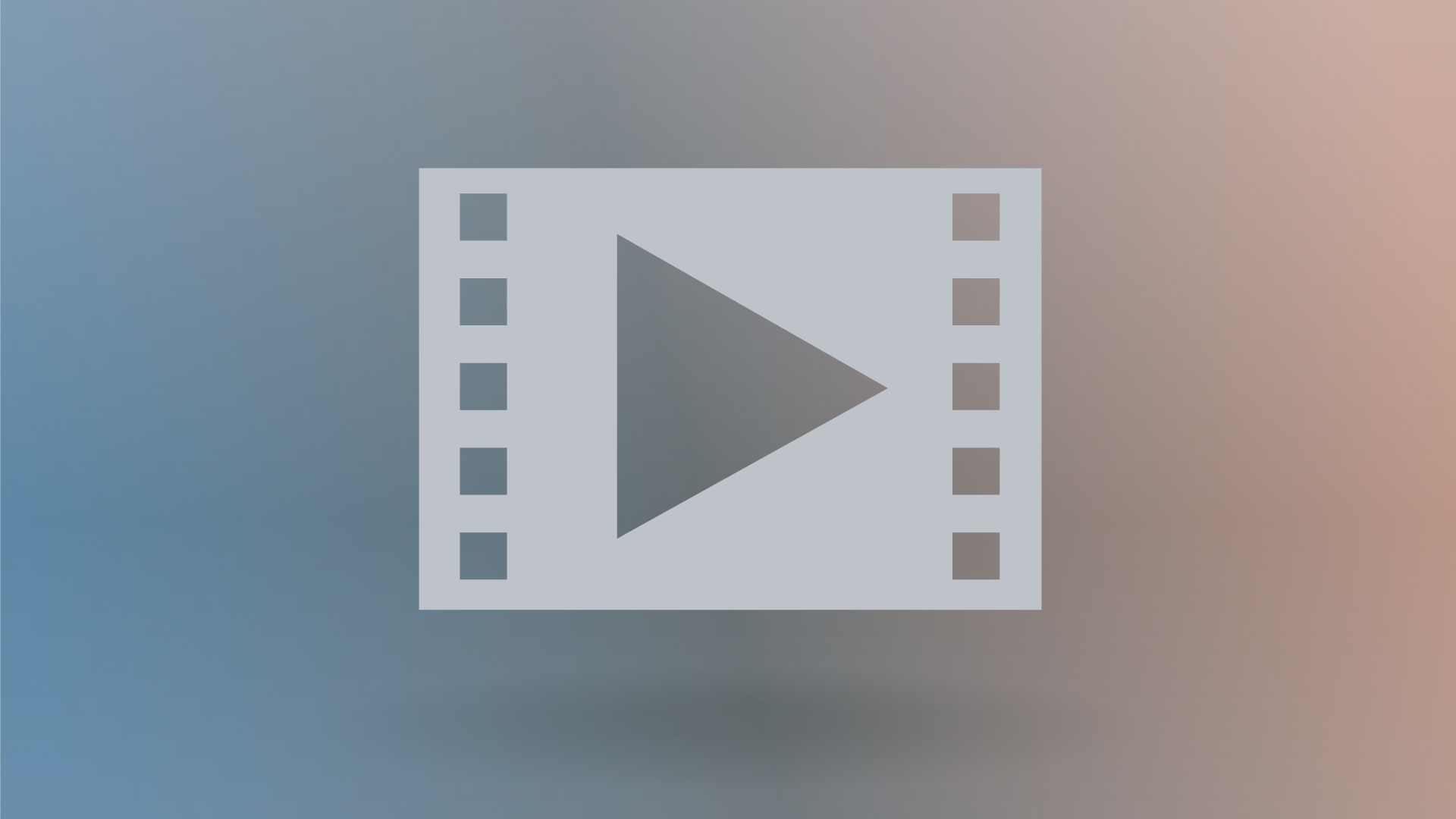 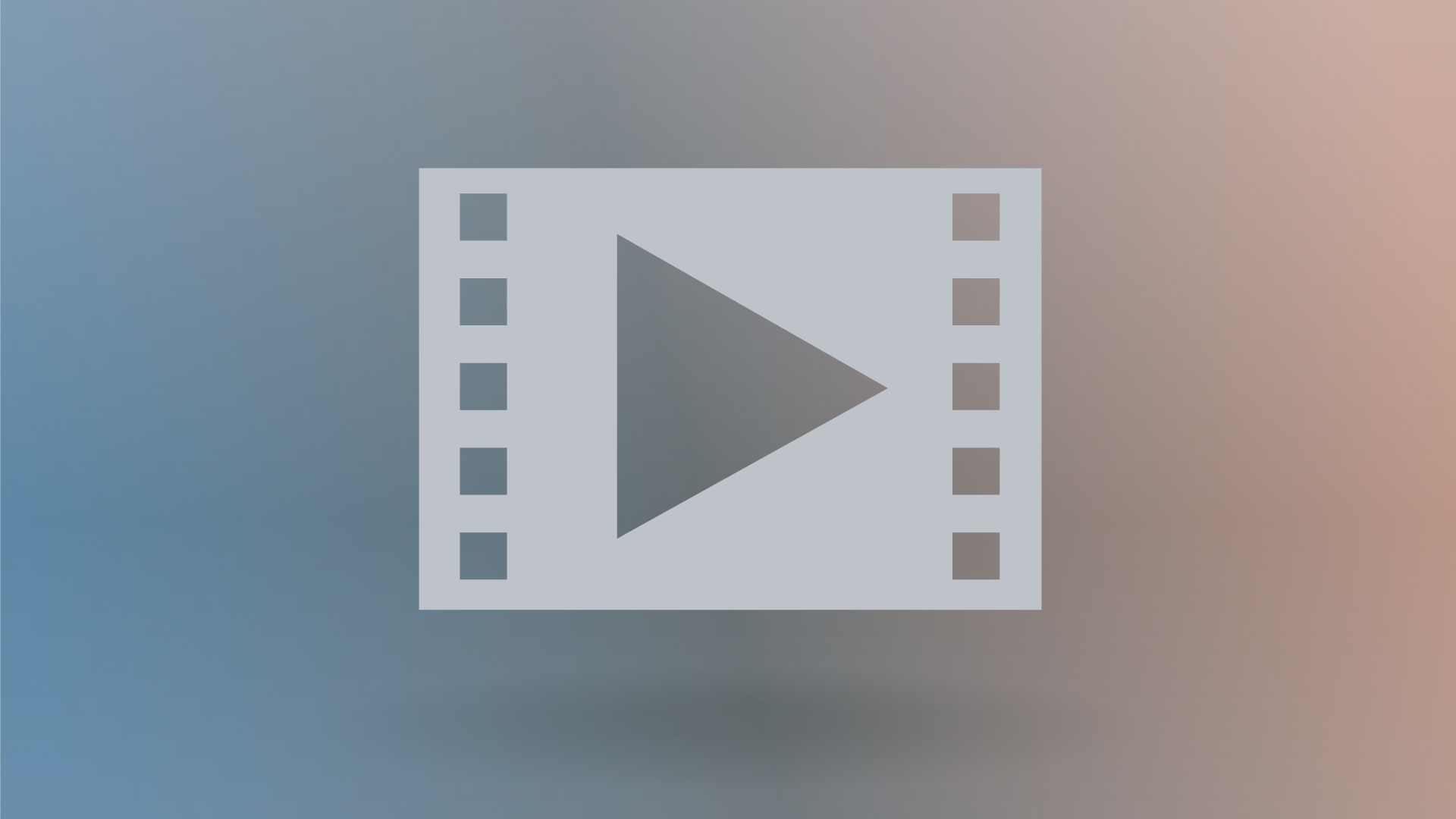 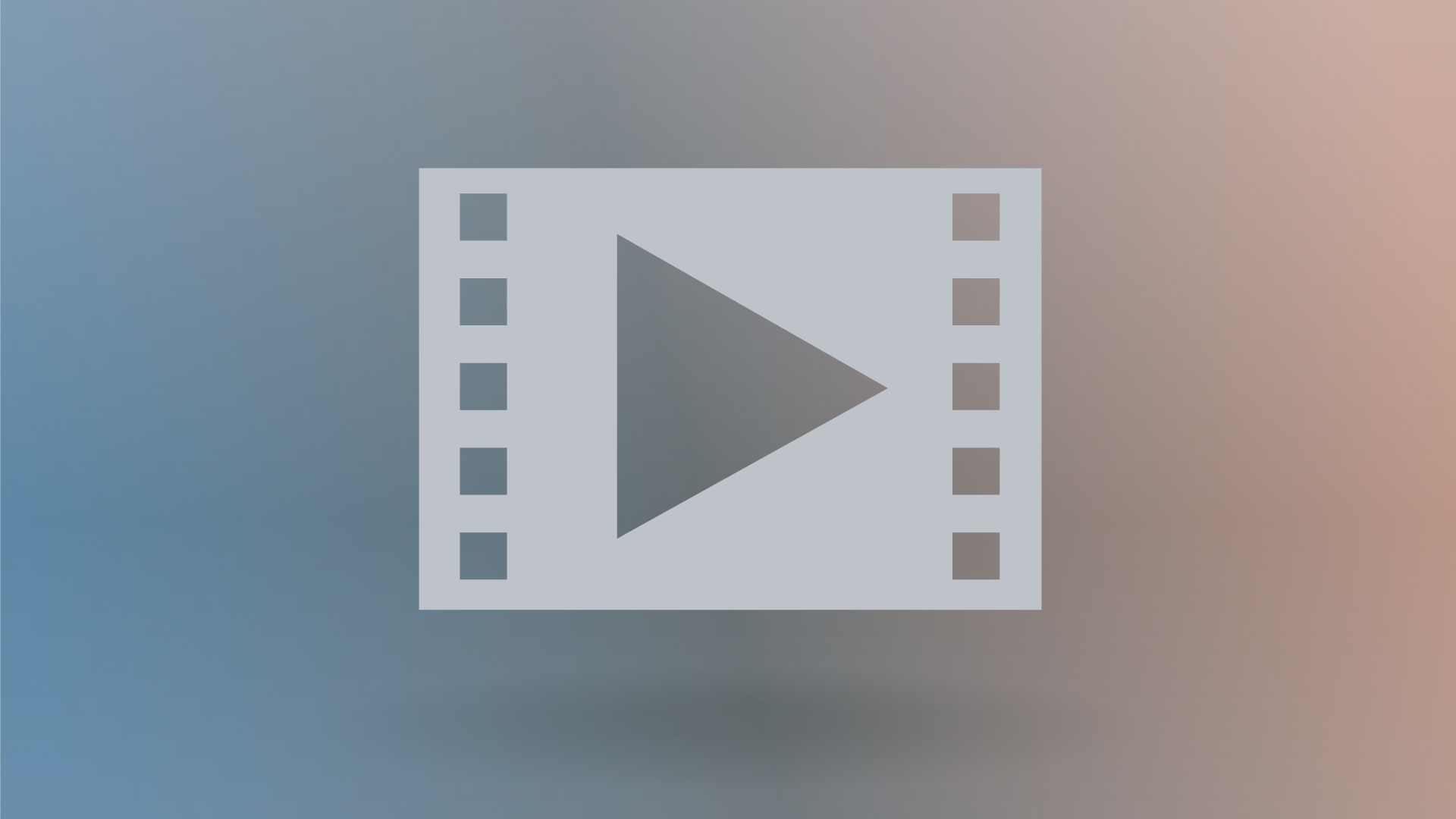 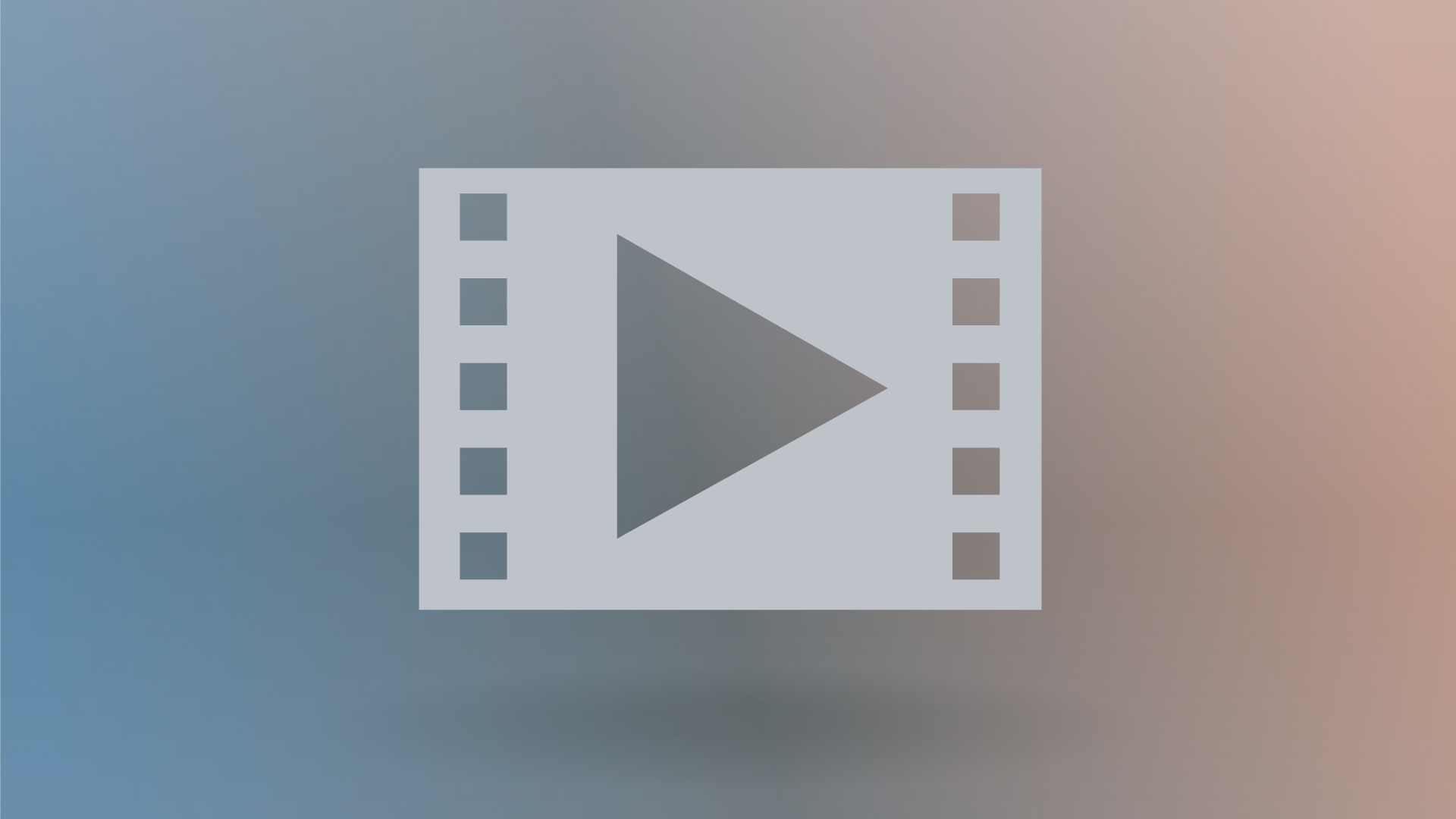 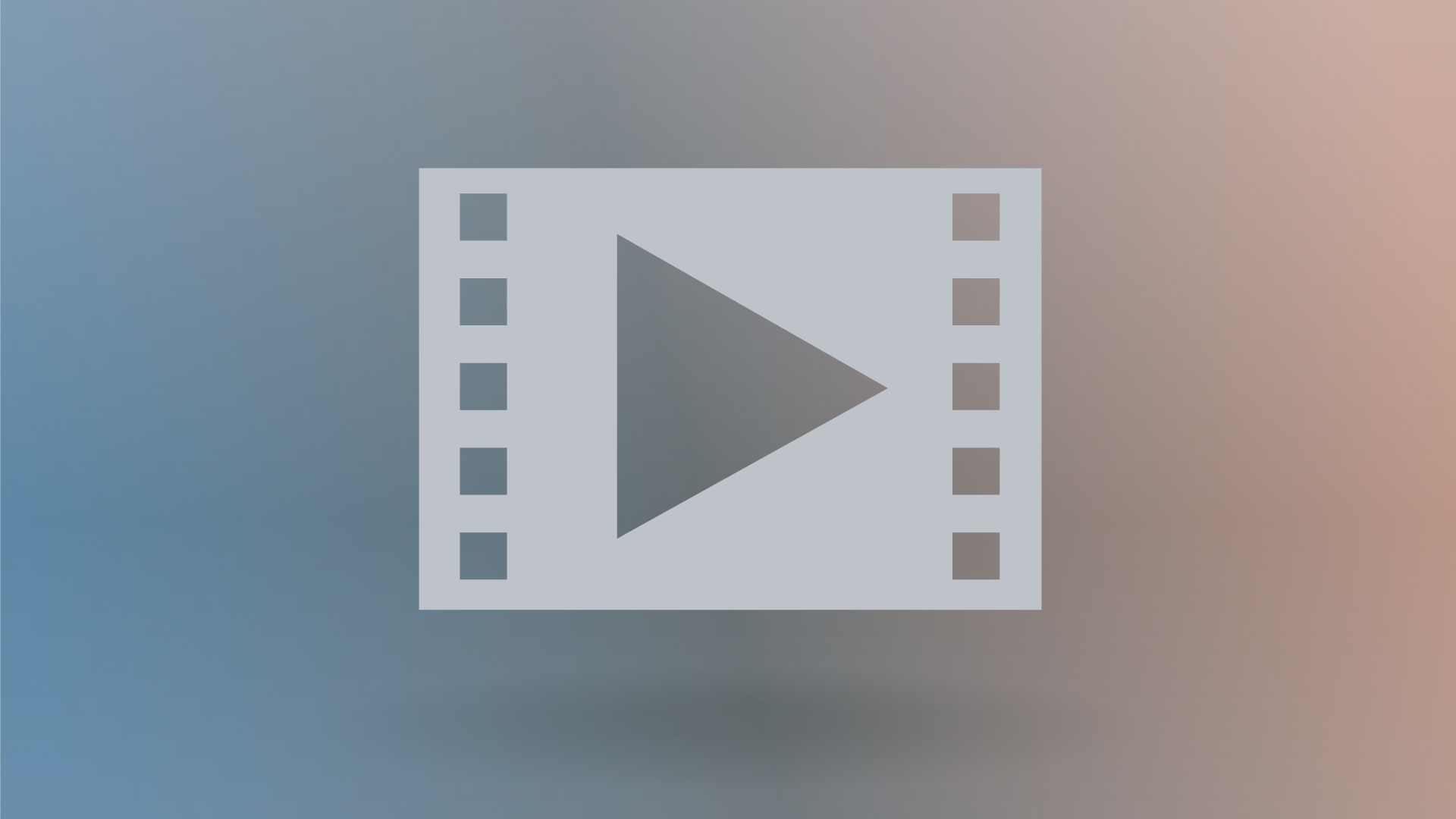 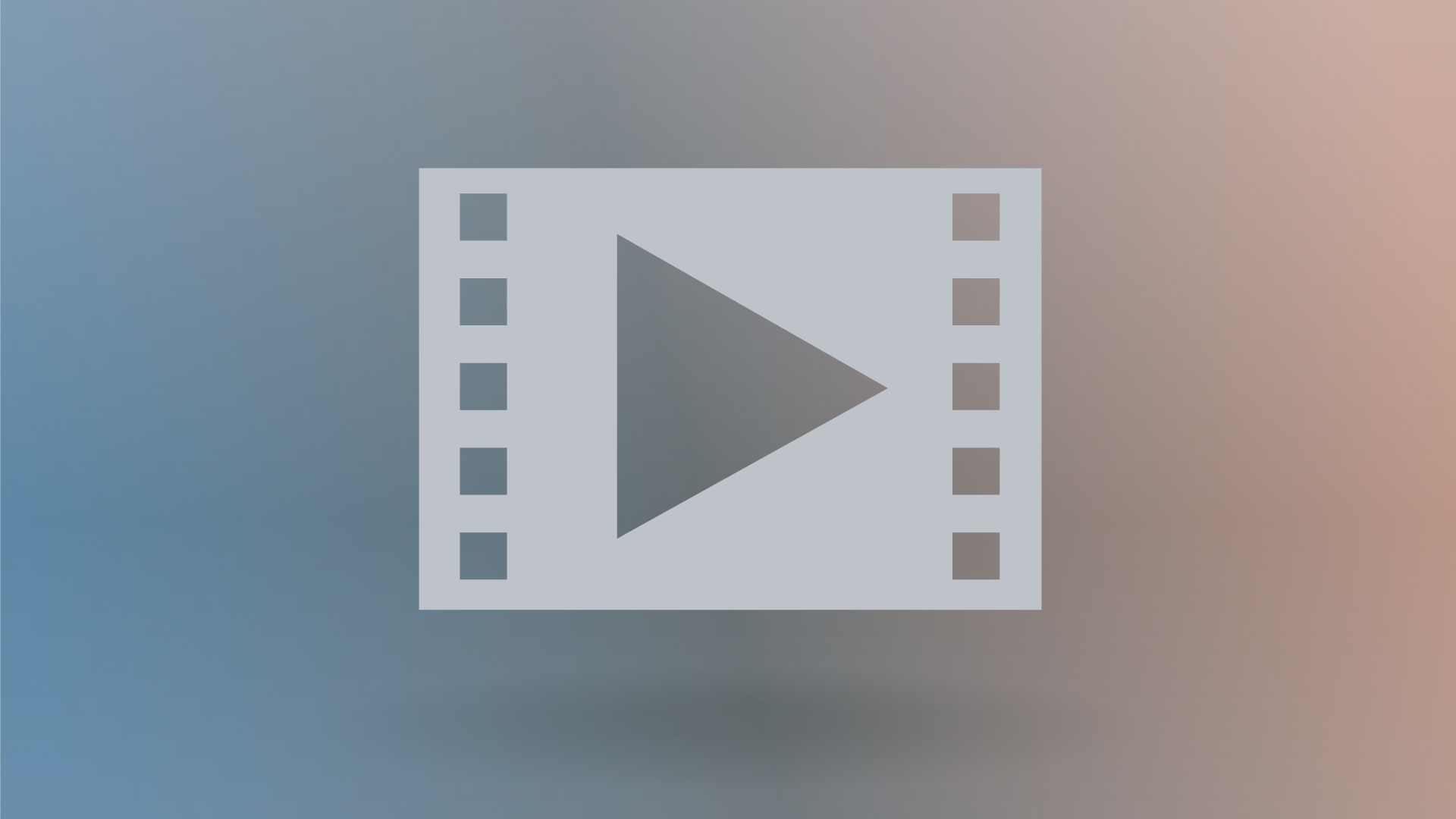 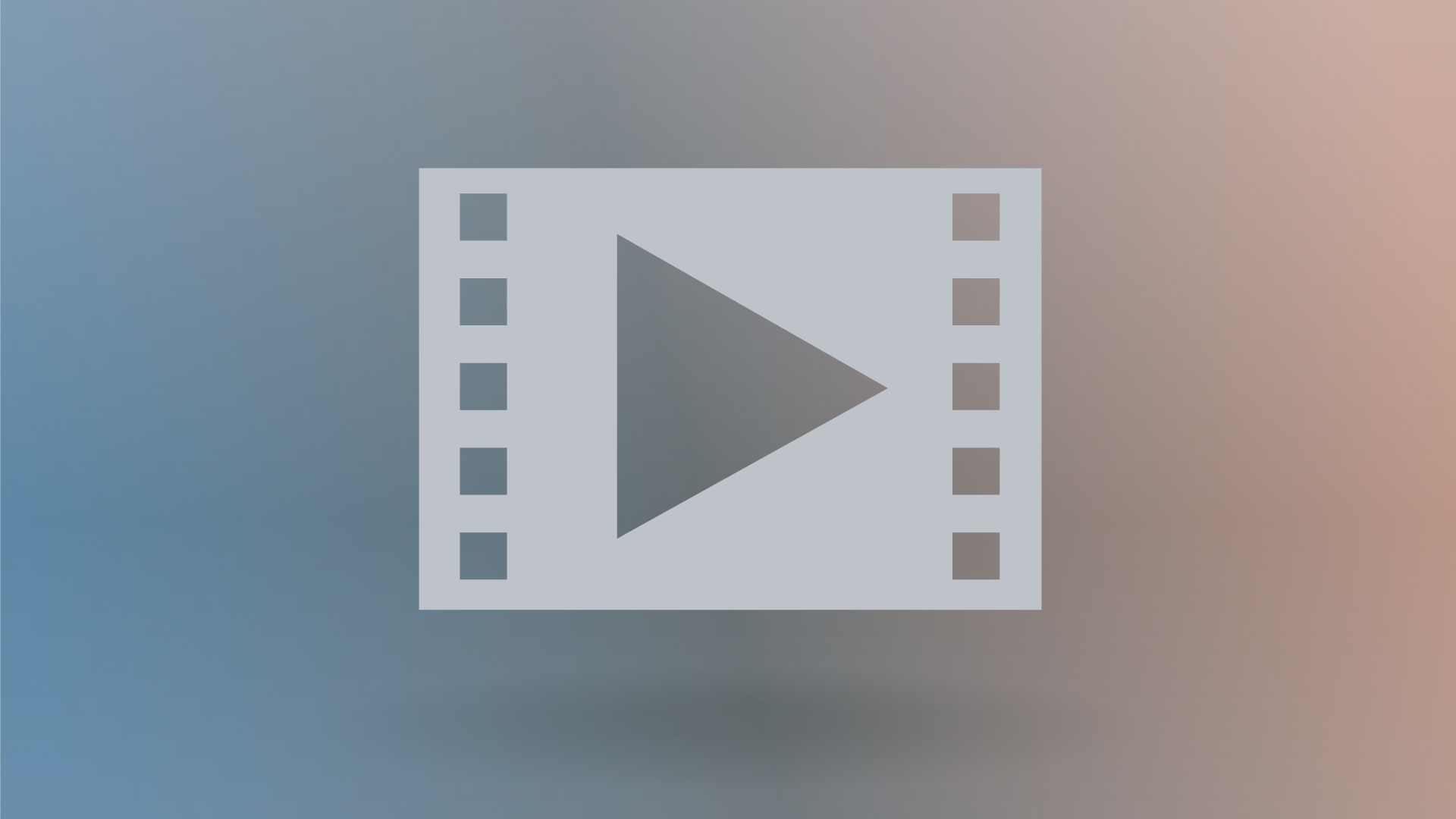 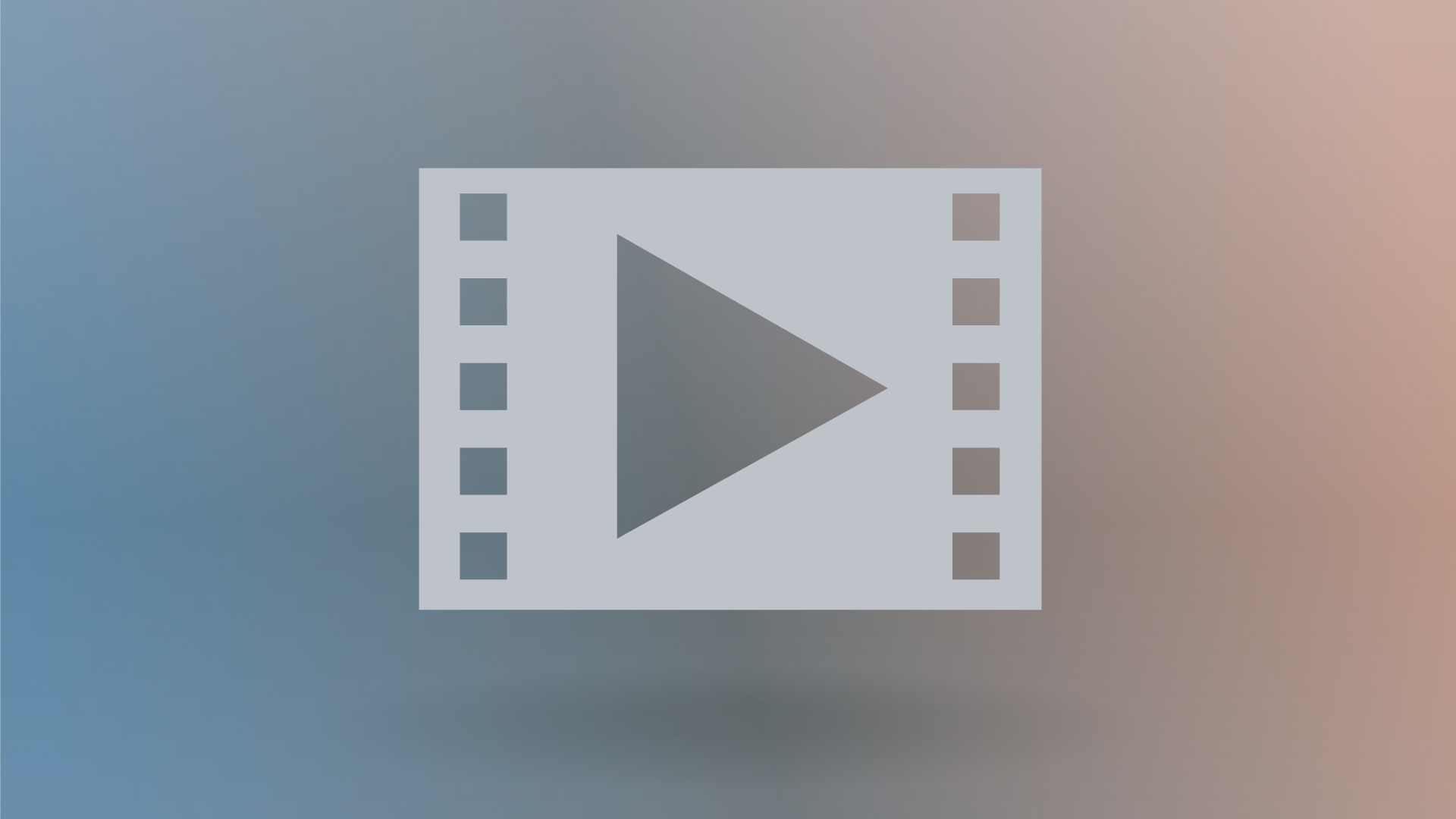 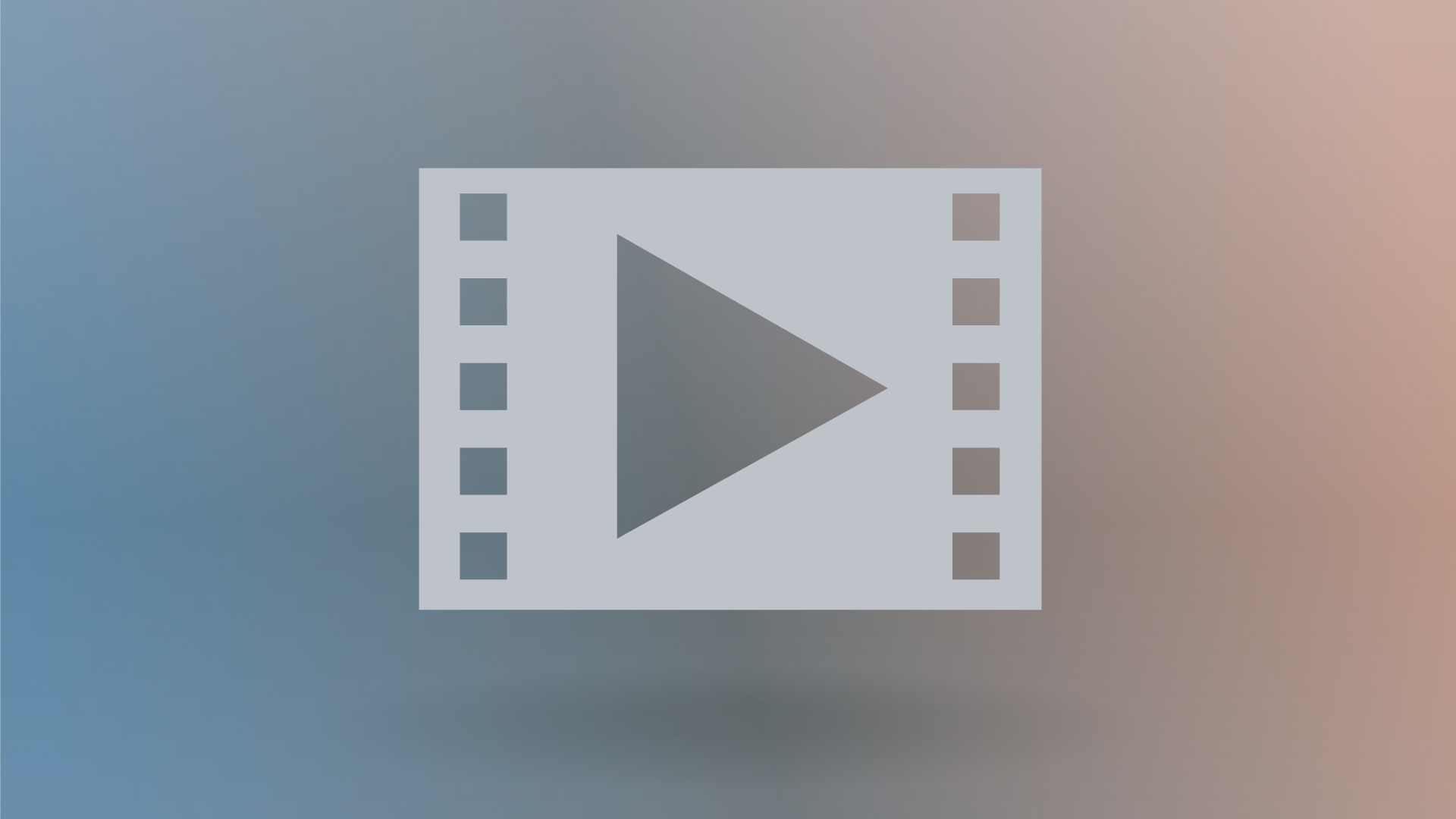 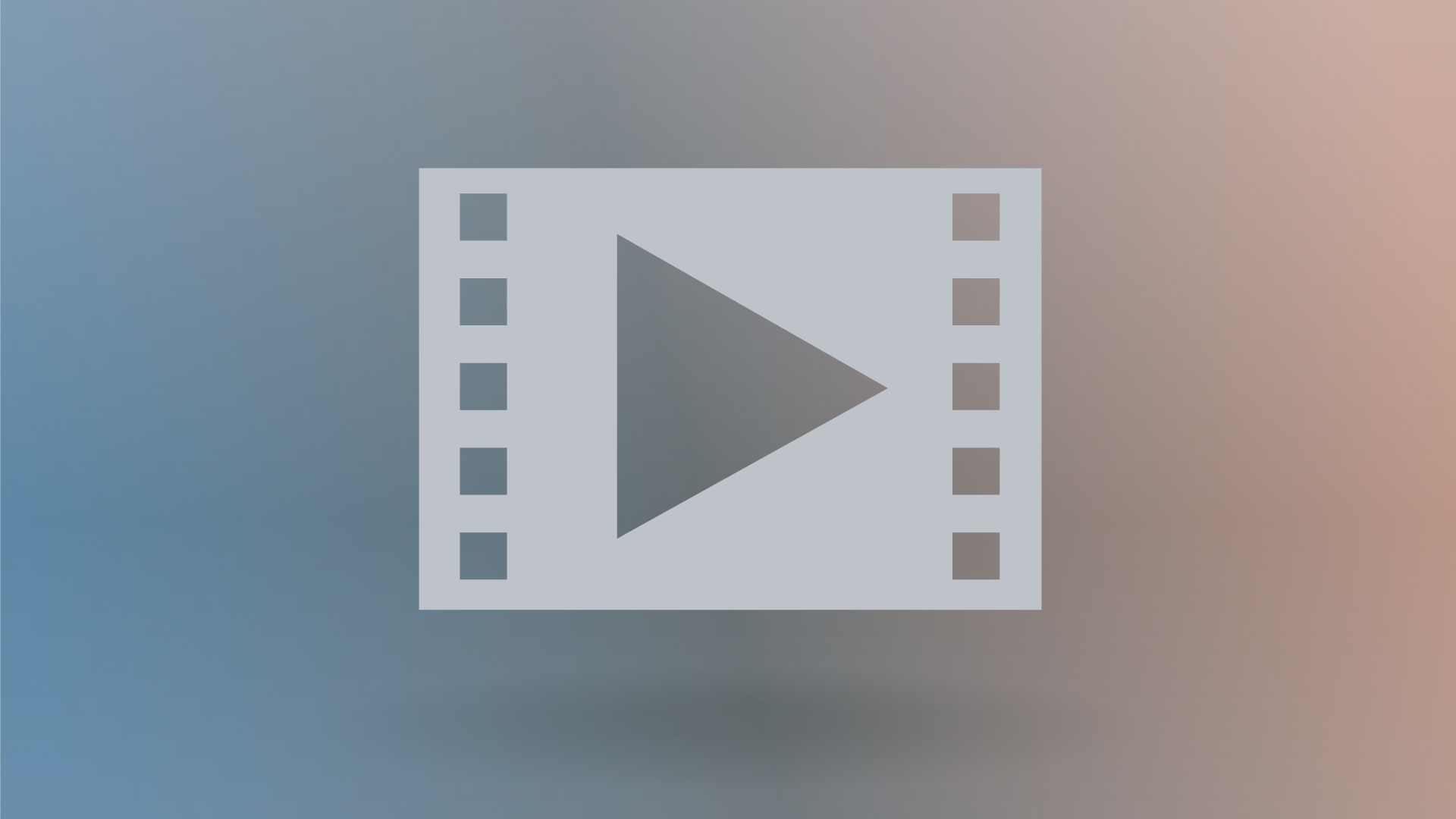 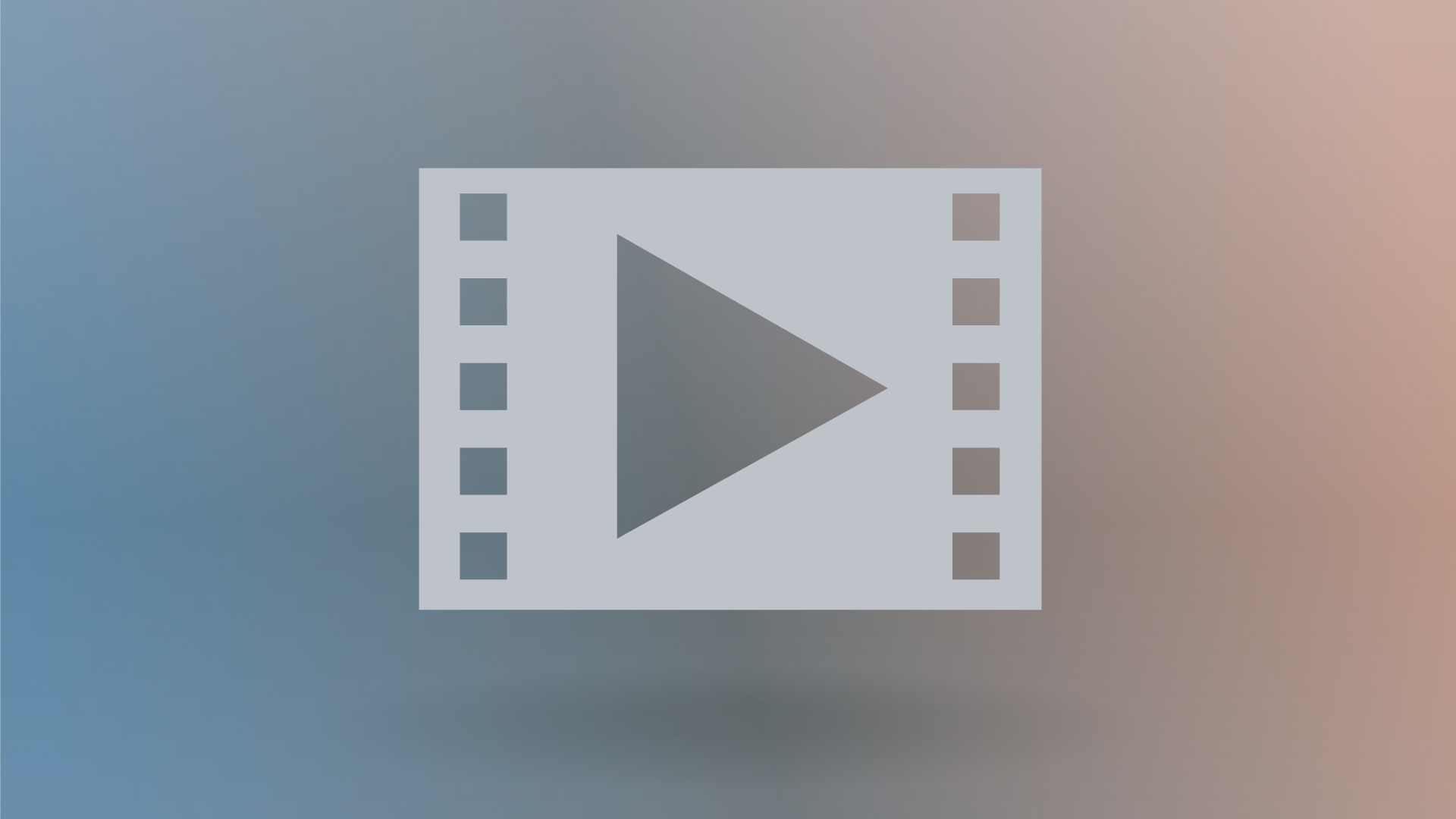 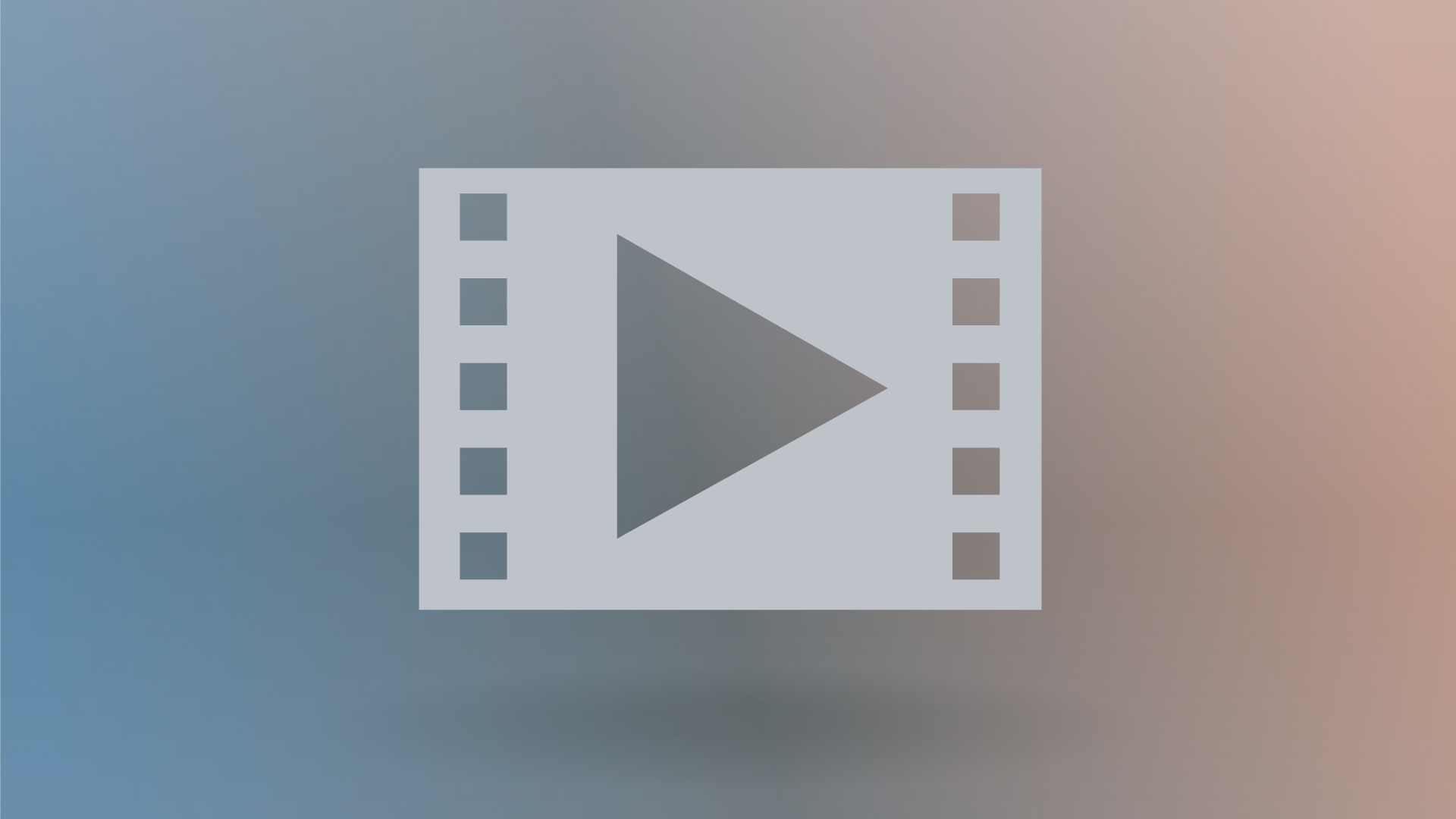 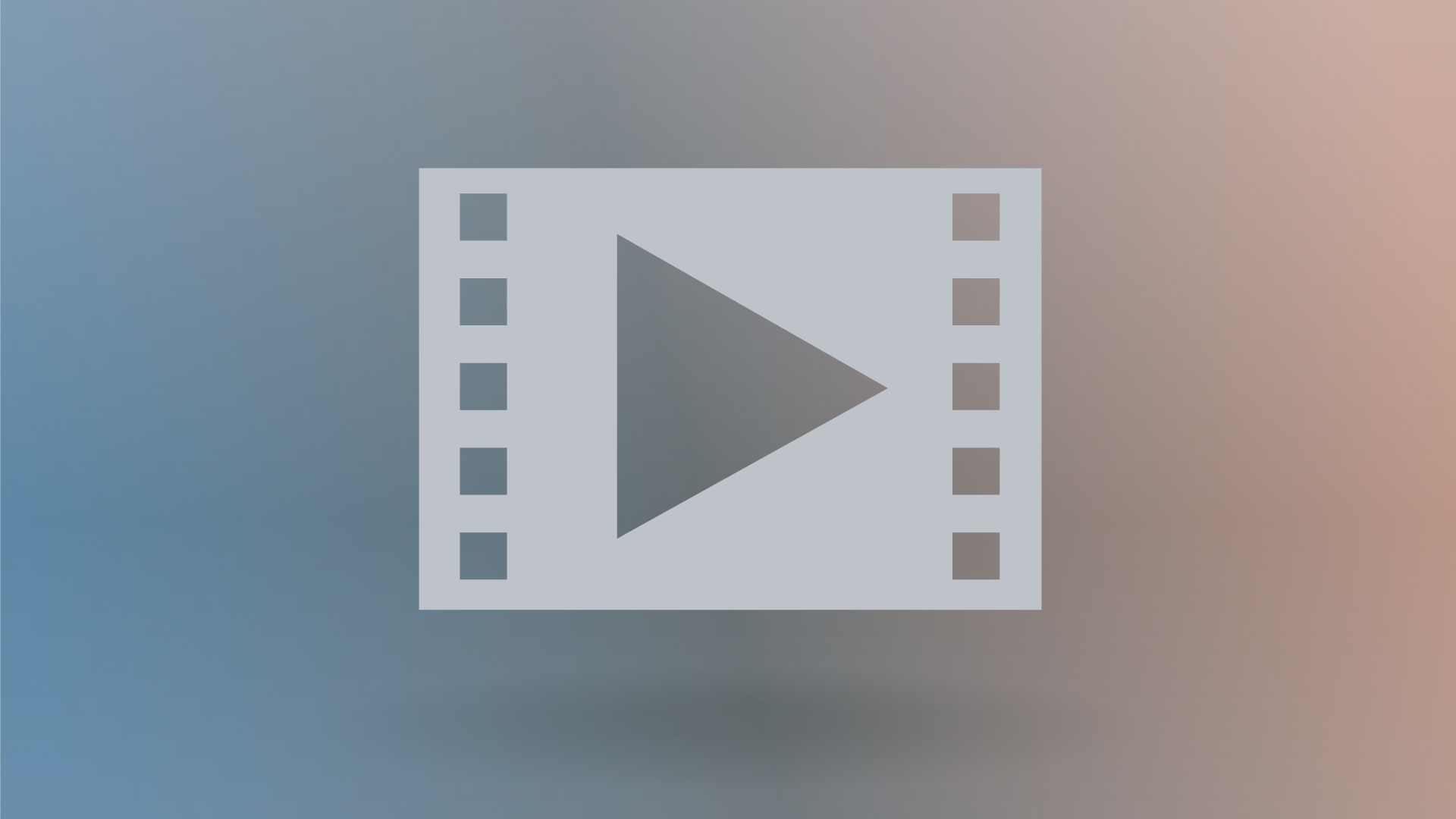 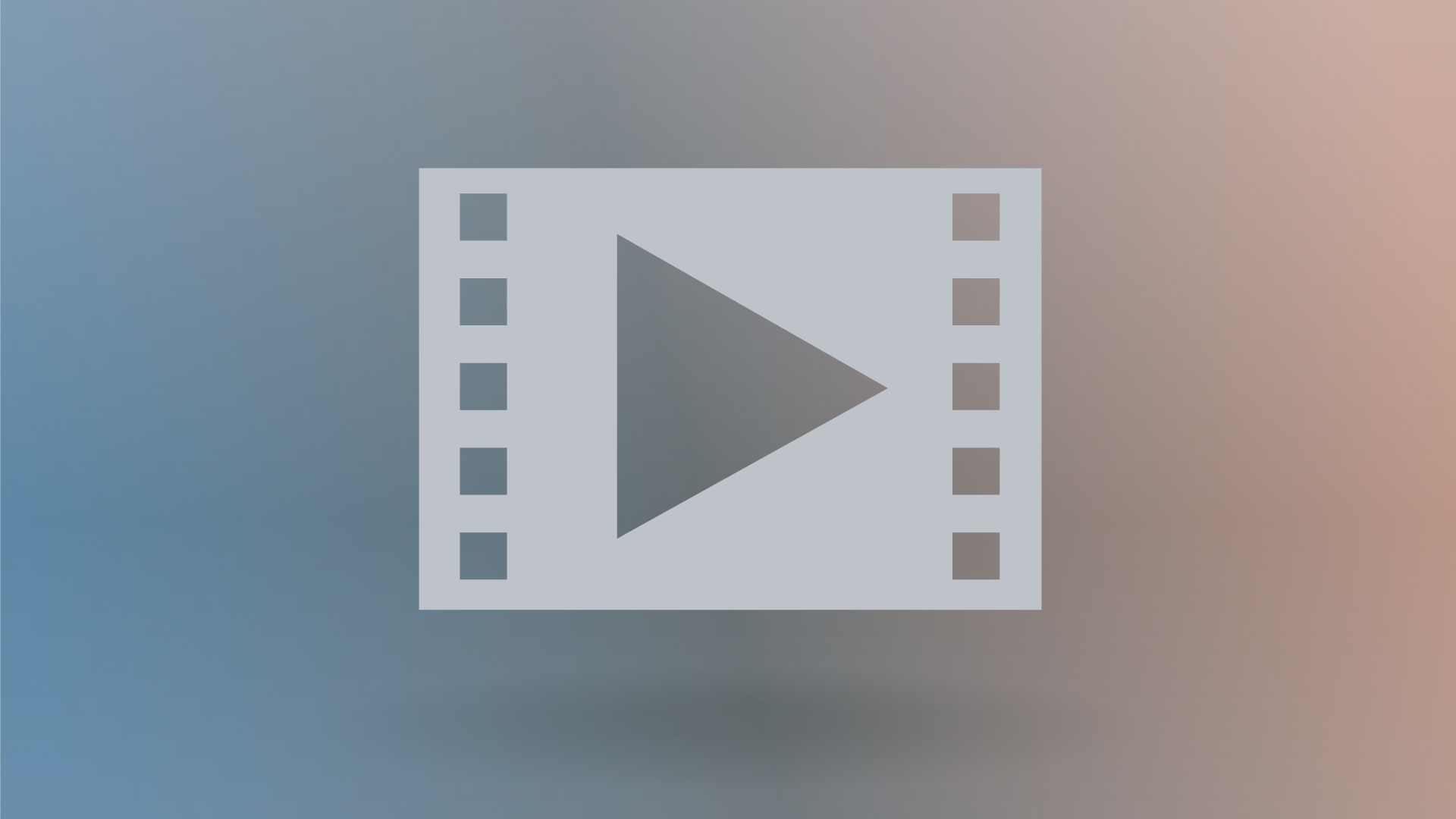 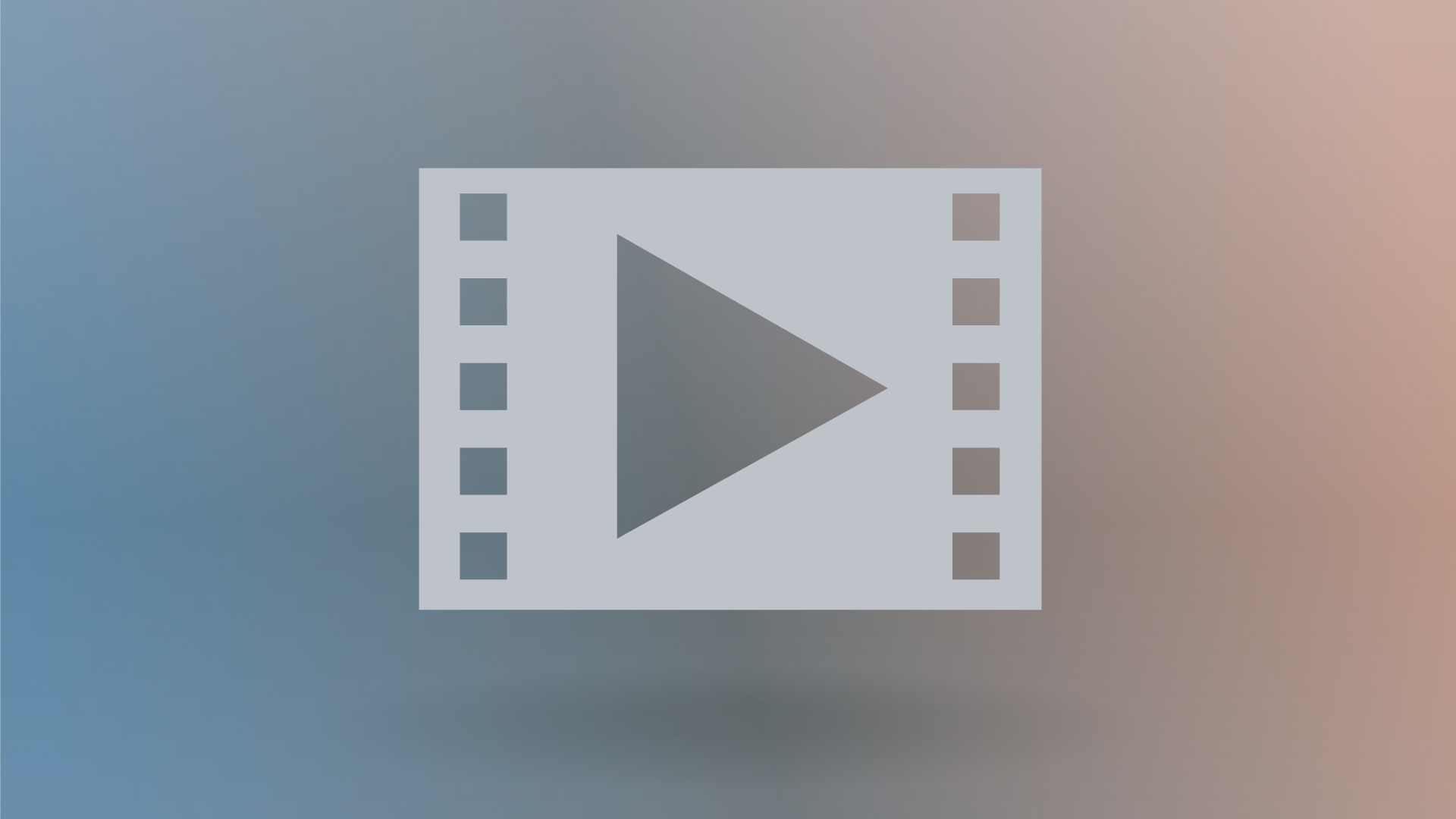 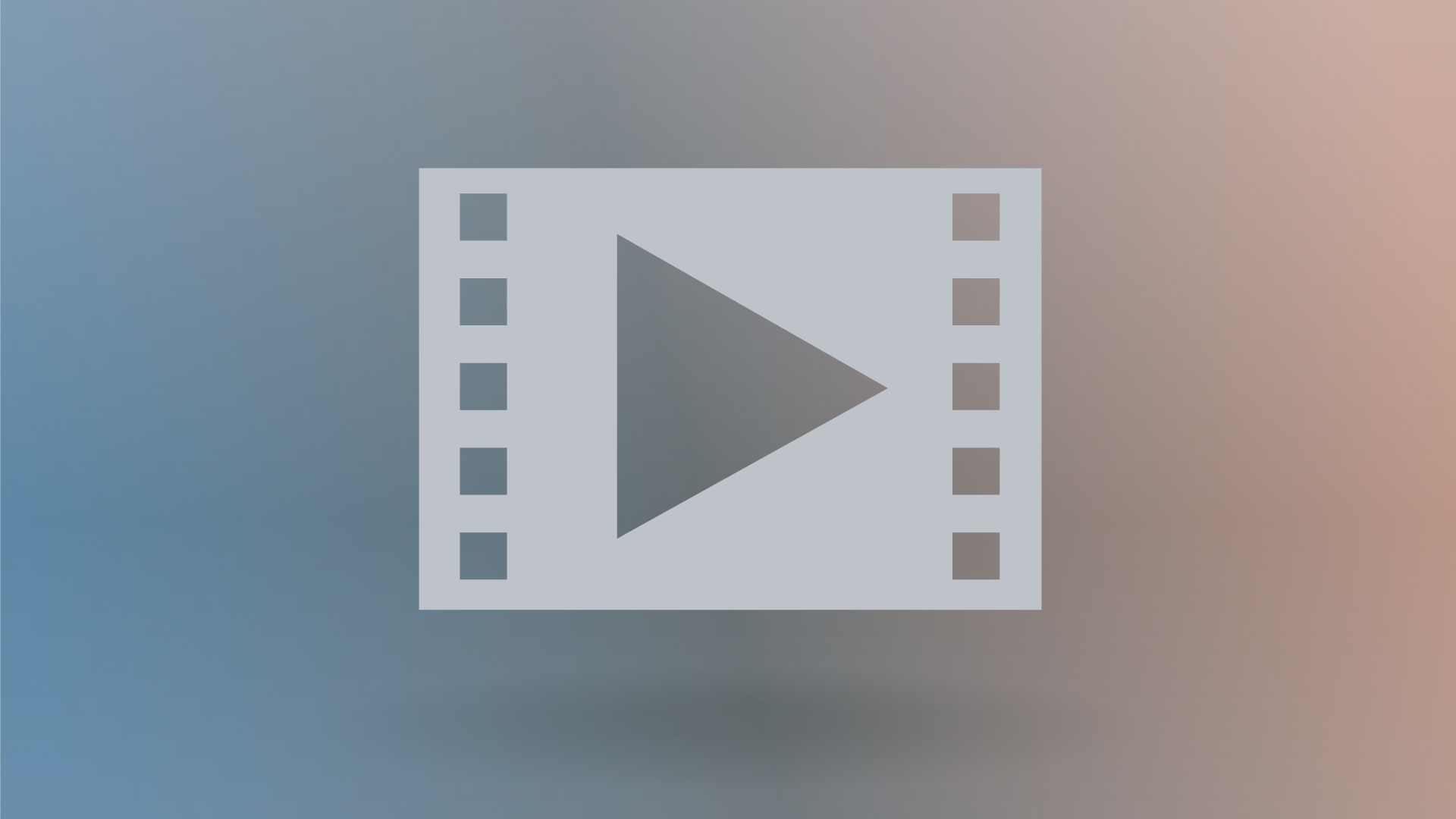 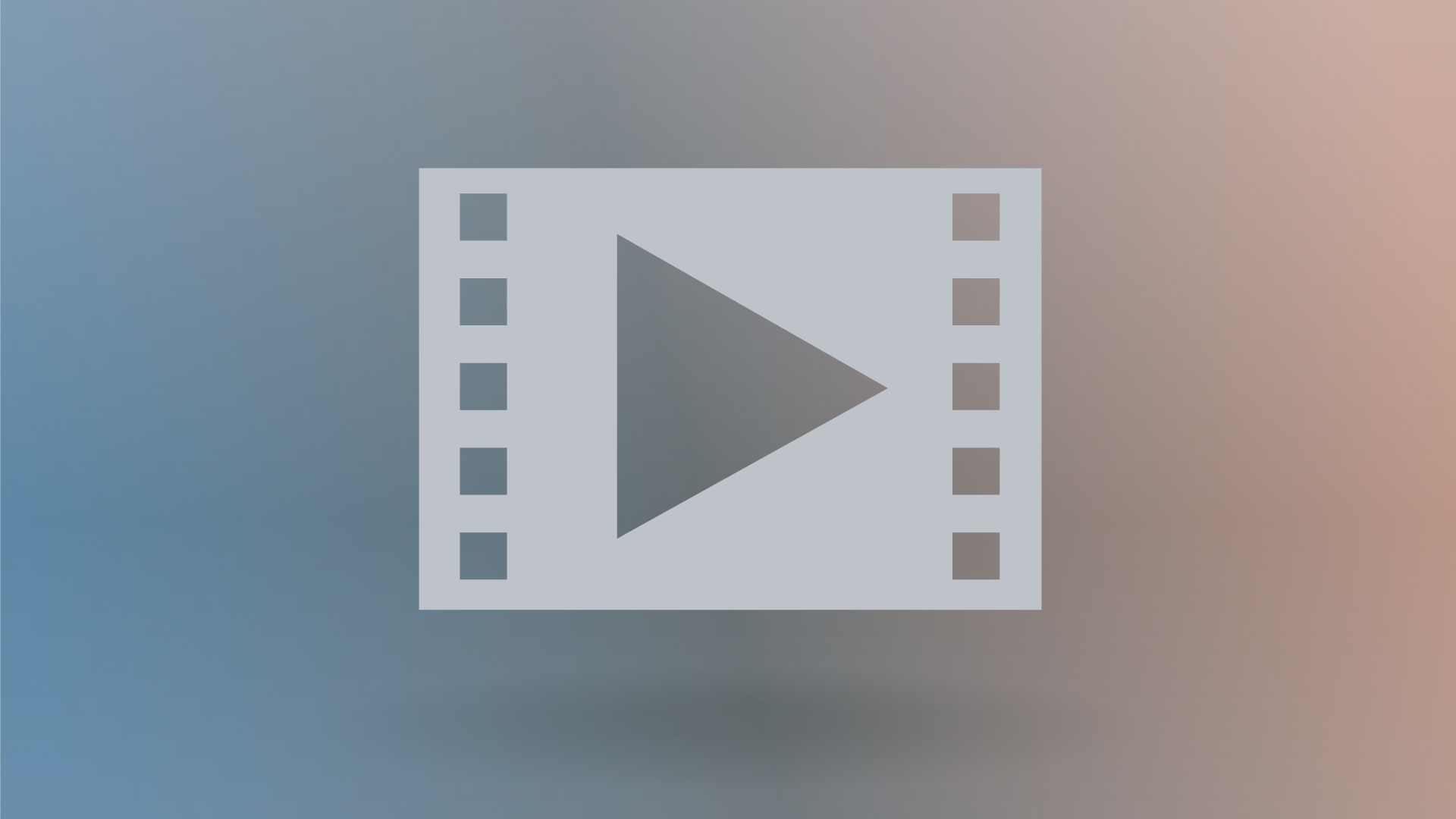 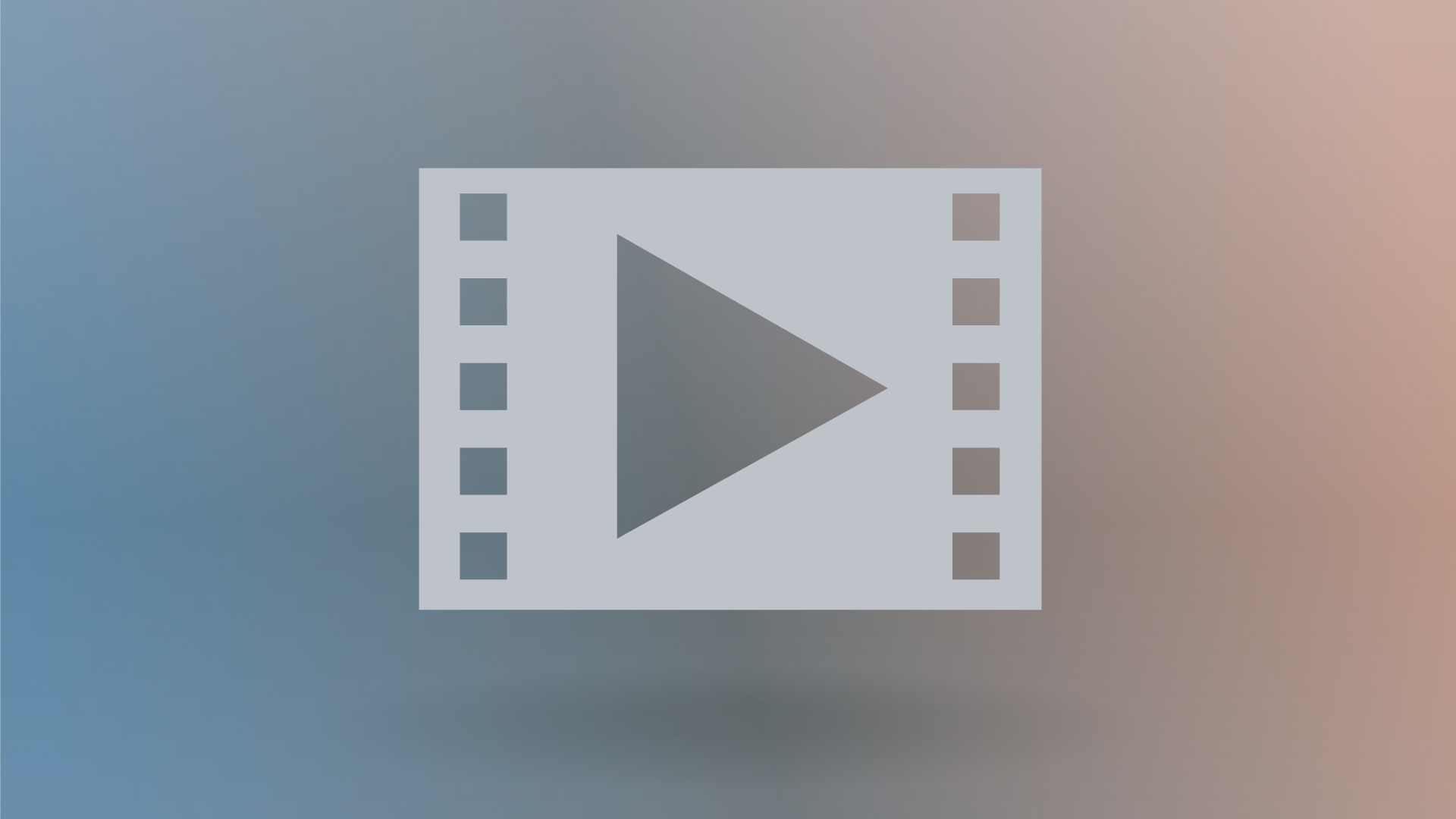 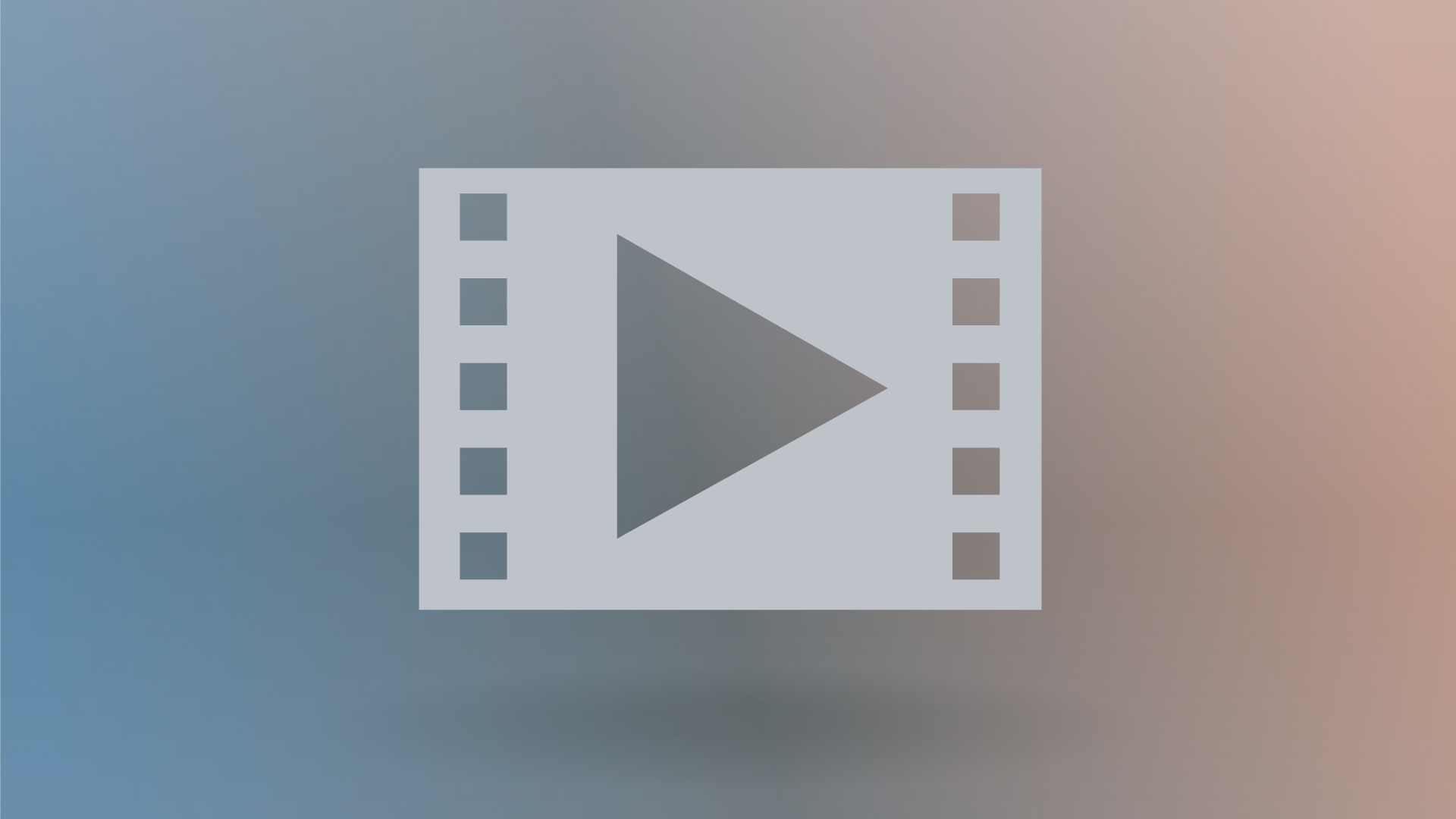 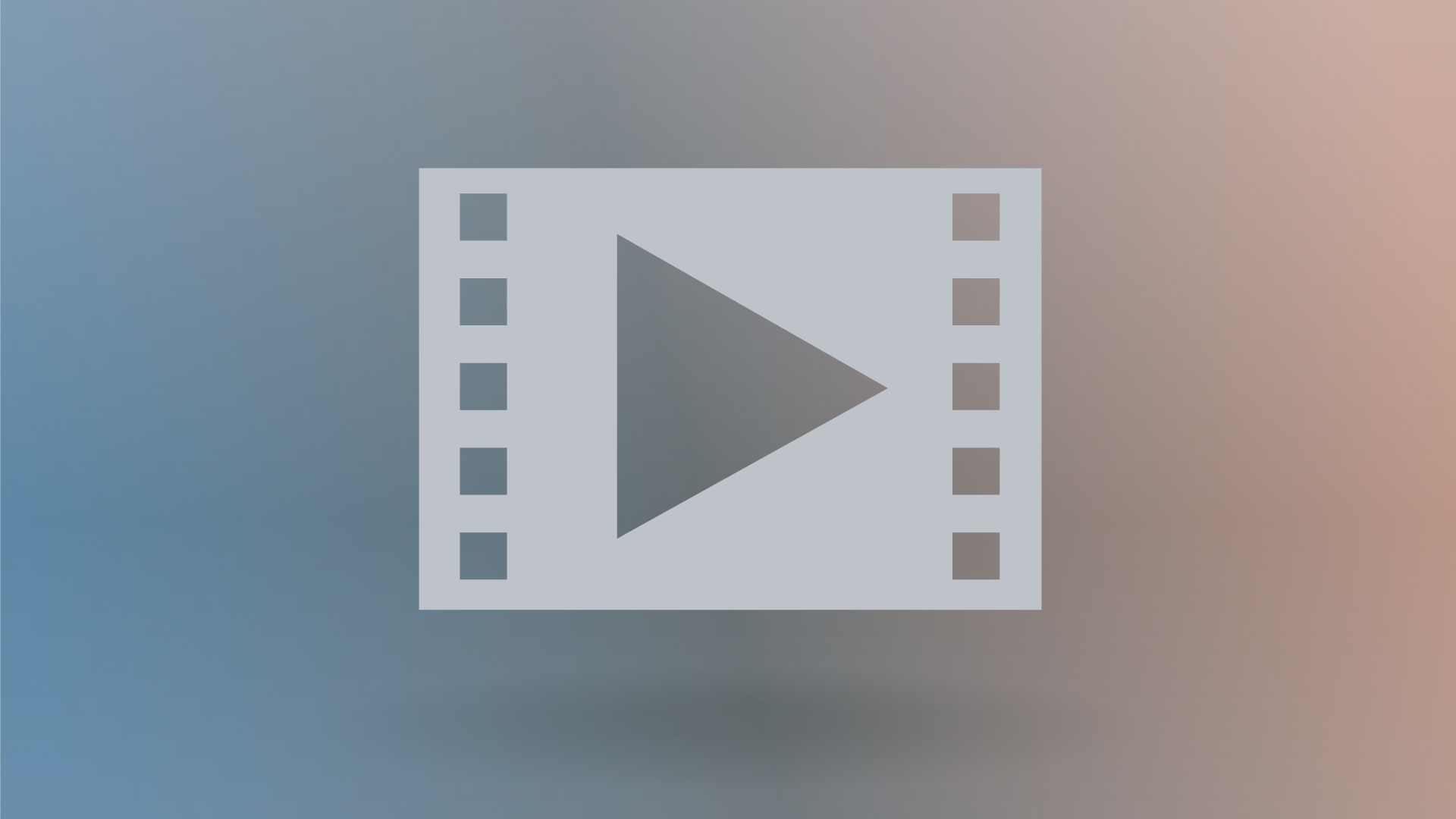 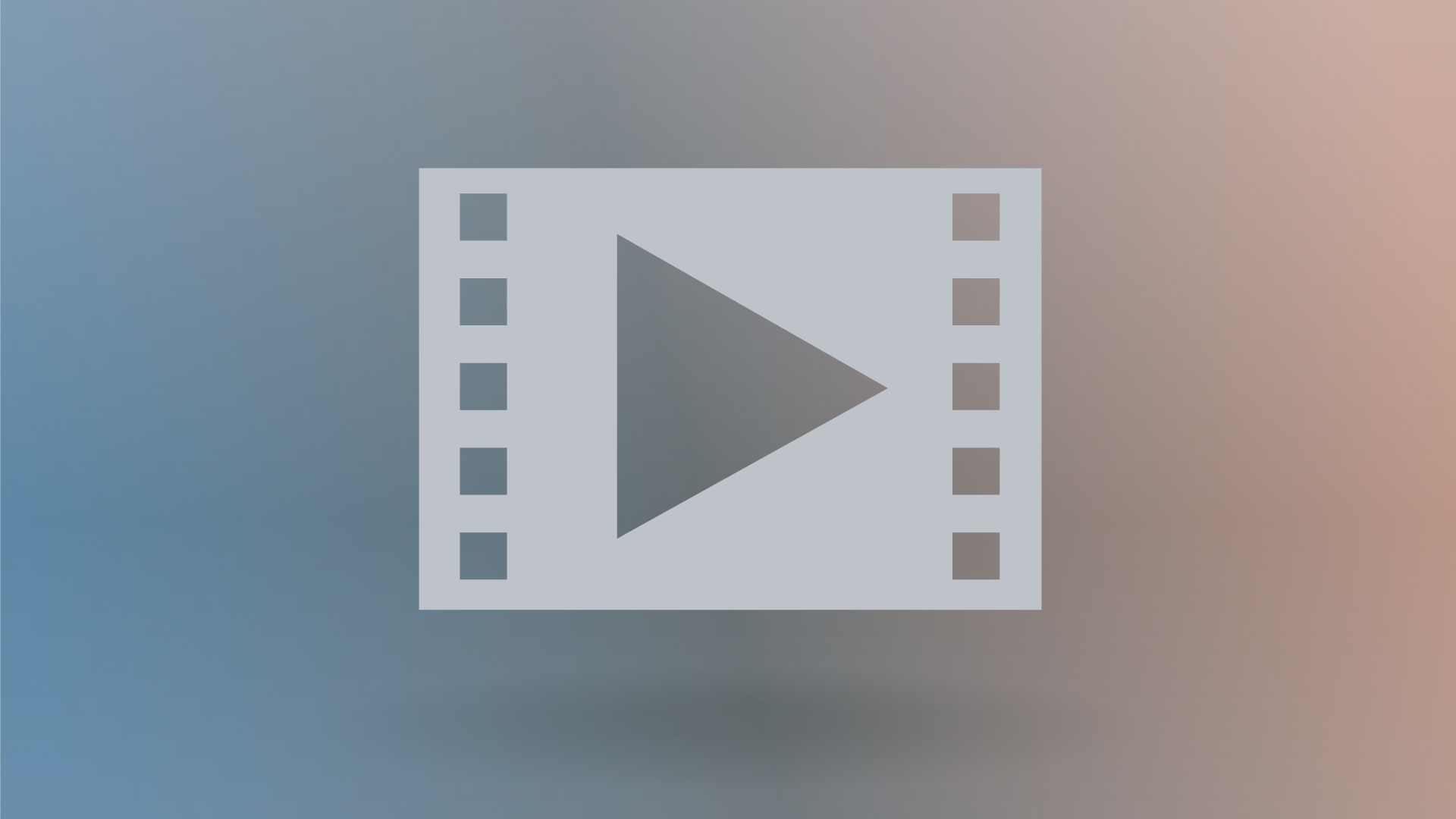 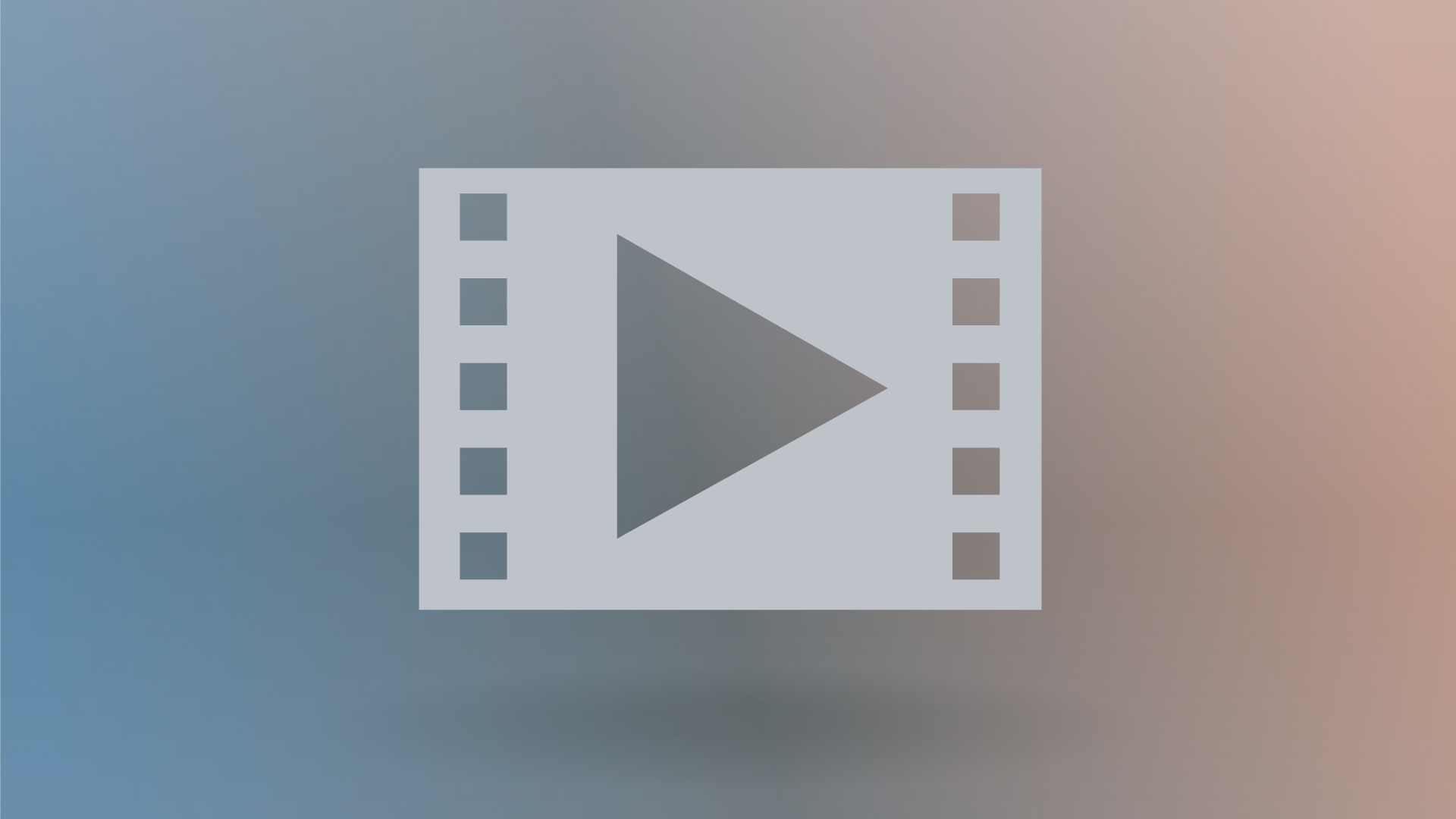 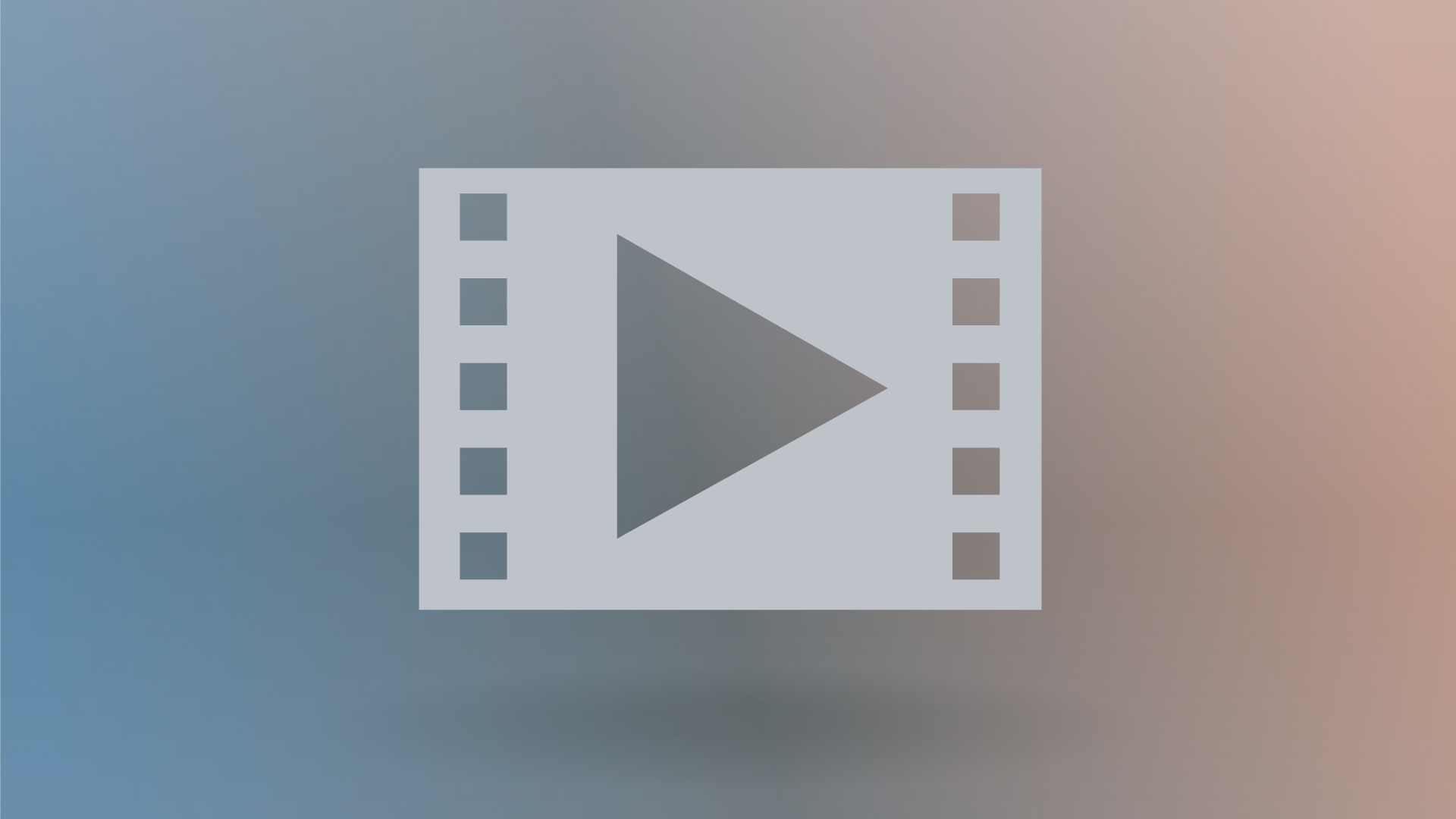 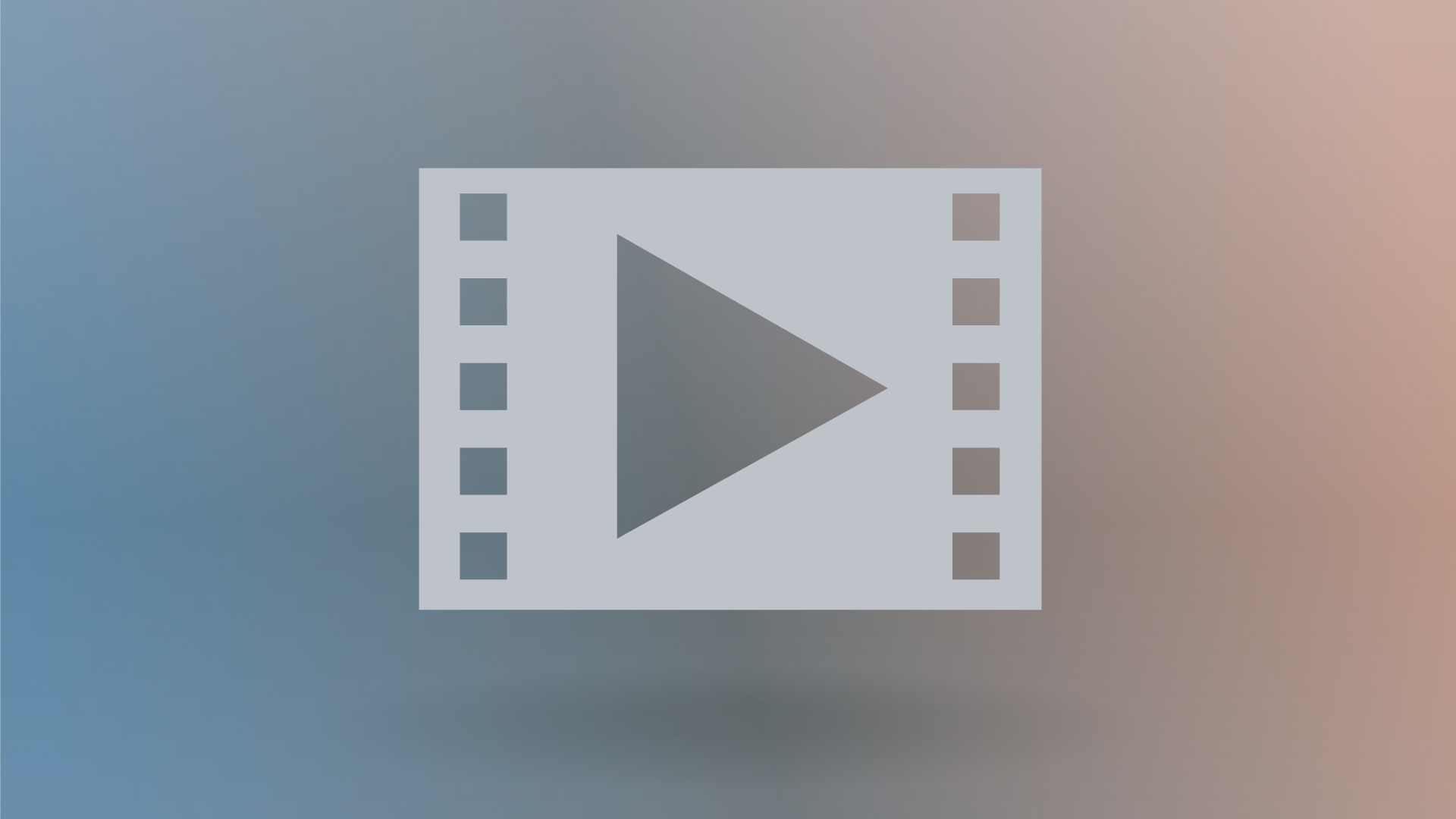 A server handles live capture of multiple video streams
CS 5090 – Marion Sudvarg
8
Example: Compressing Video Streams
𝜏i = (Ci, Timin, Timax, Ti, Ei)
Ui = Ci / Ti
Uimin = Ci / Timax

How to Compress
While total utilization exceeds schedulable bound:
For each task 𝜏i  where Ui > Uimin :
Compress utilization proportionally to Ei
If  Ui < Uimin, set utilization to Uimin
Once Ui values found, assign Ti = Ui/Ci
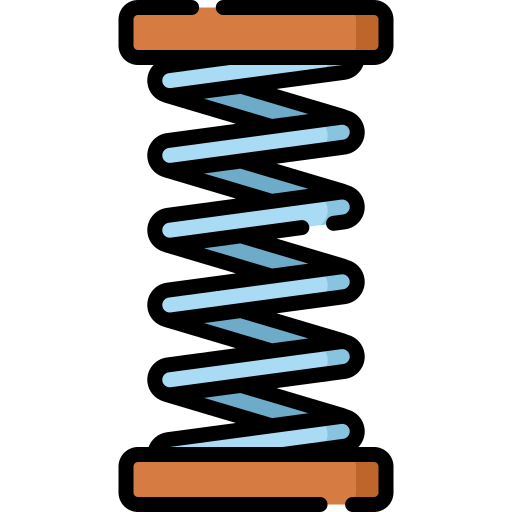 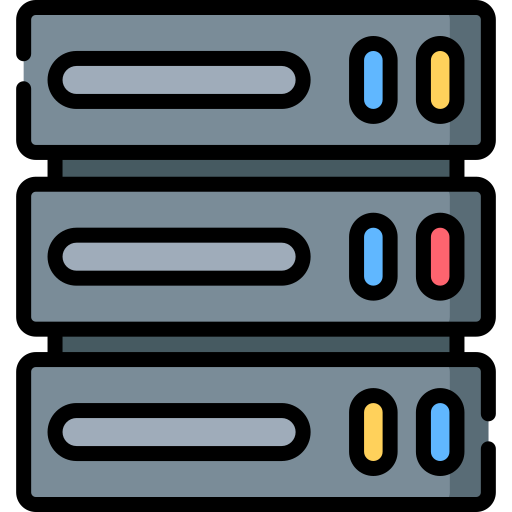 Elastic Scheduling
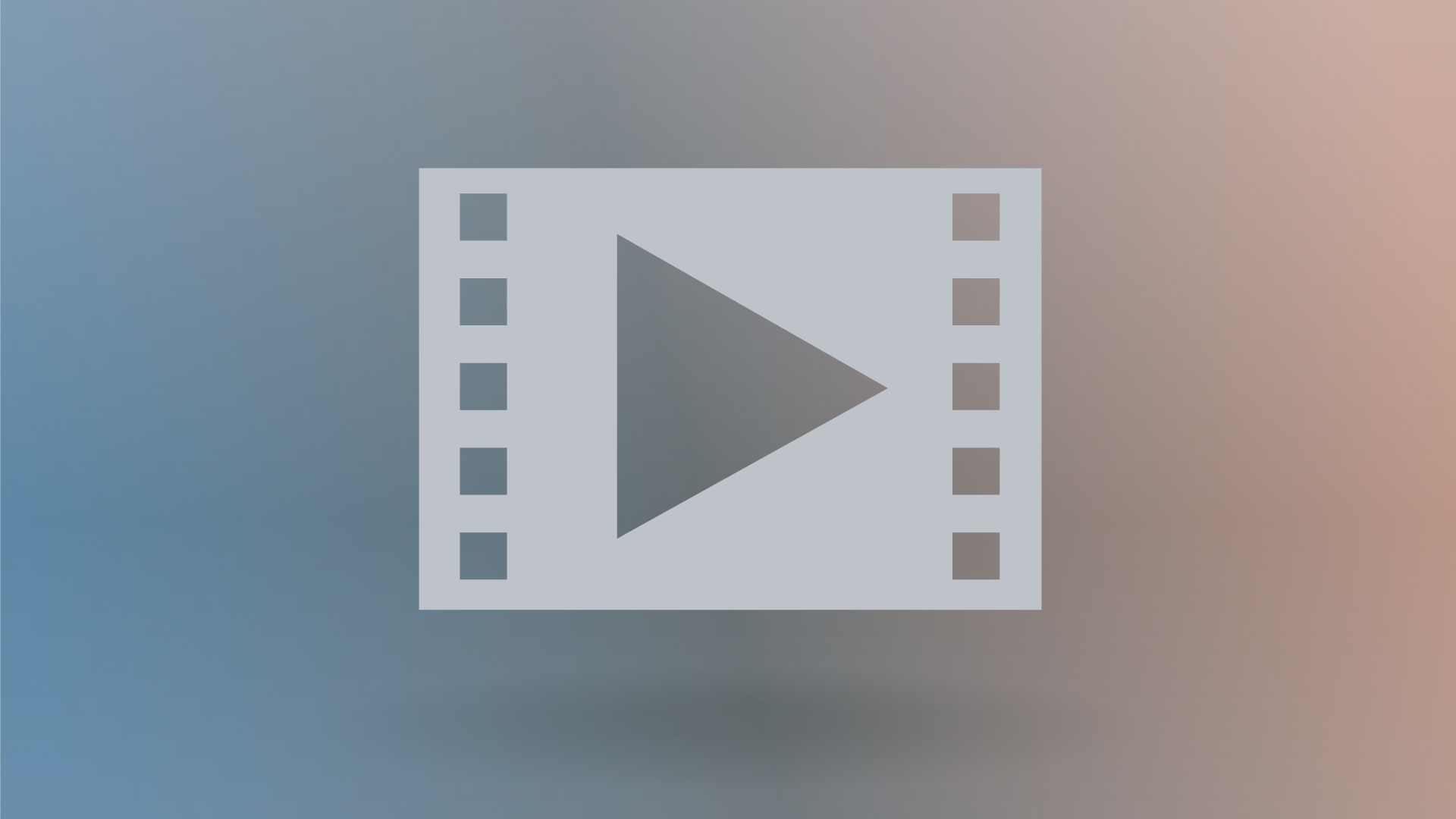 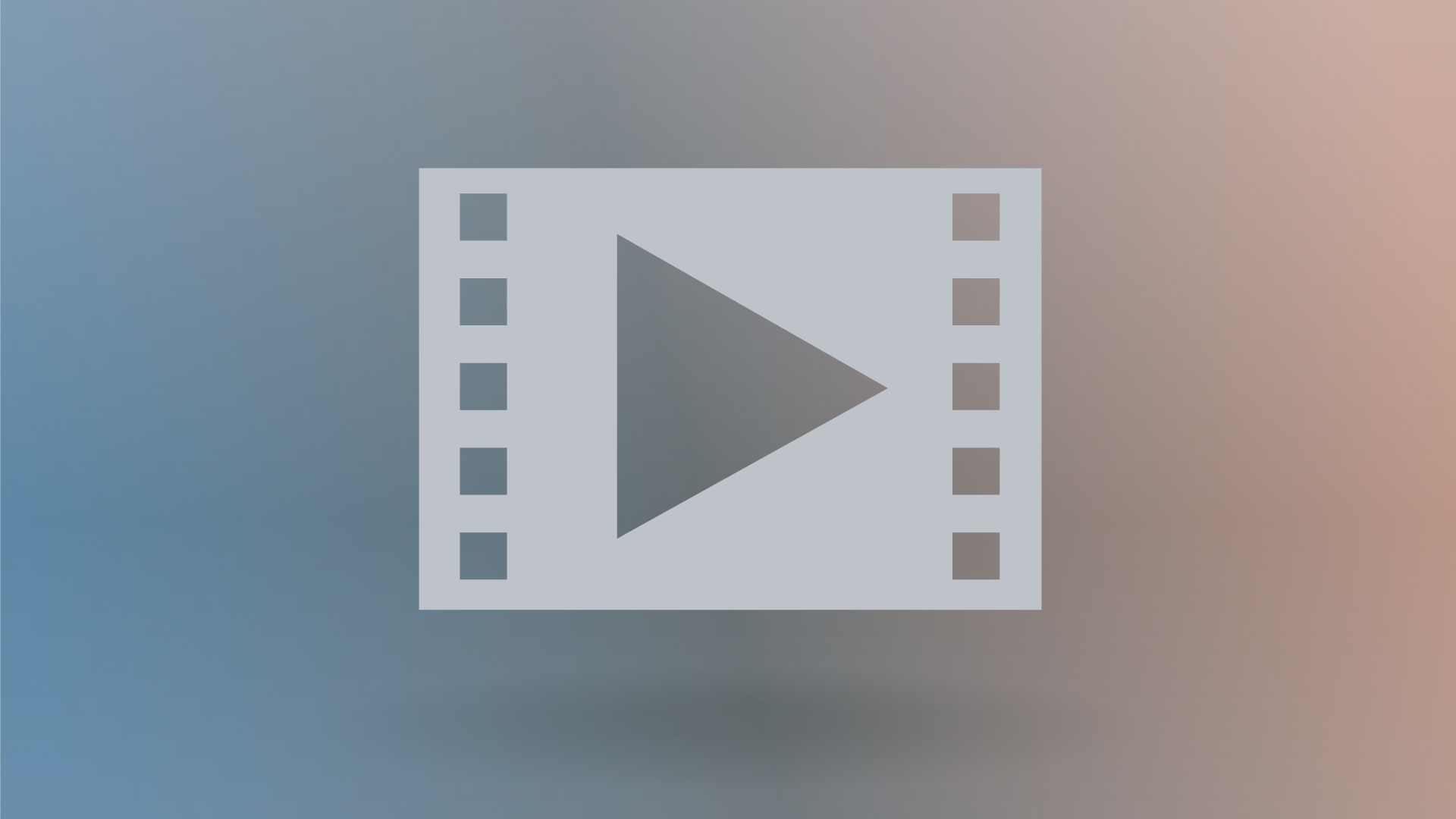 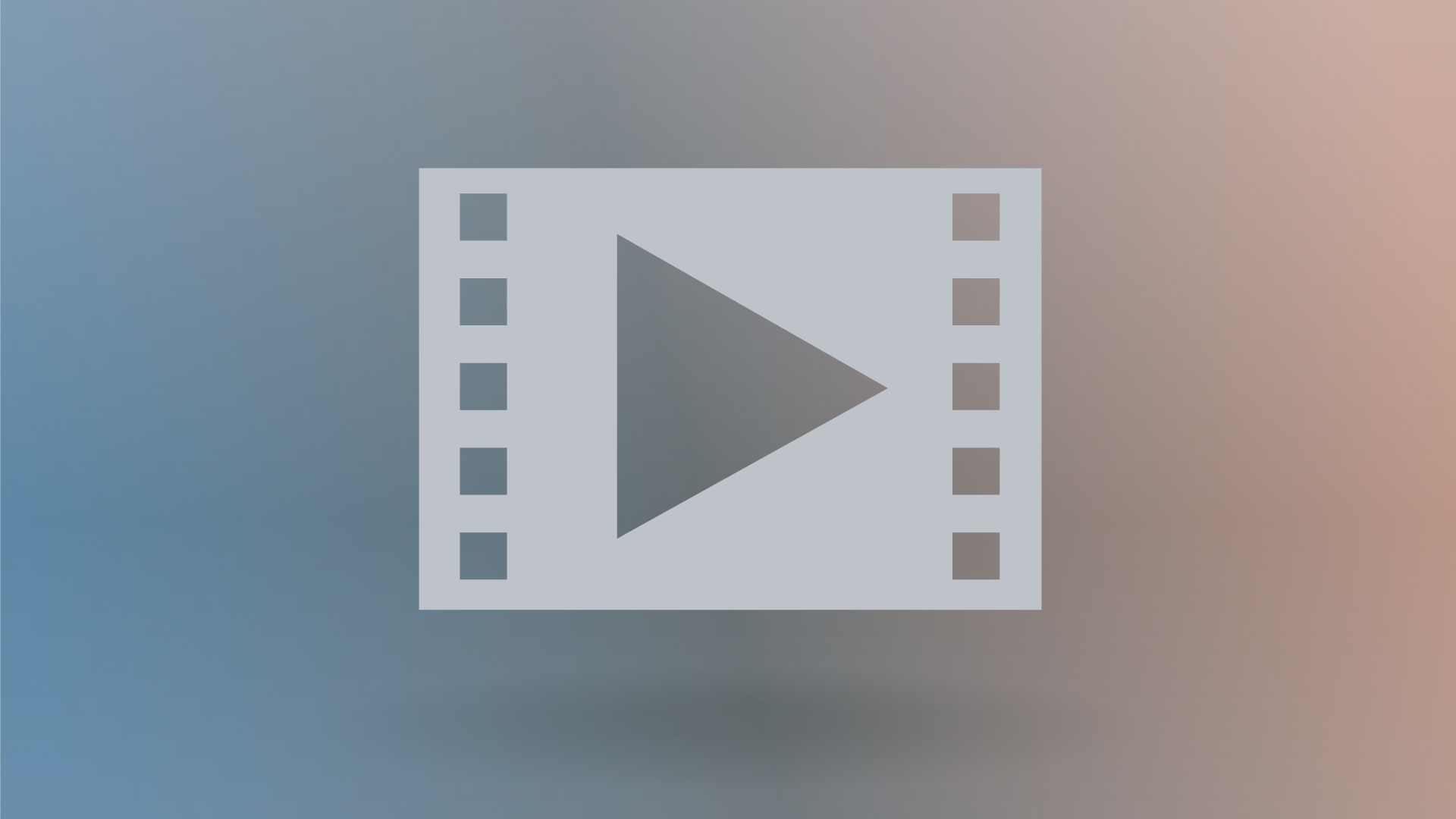 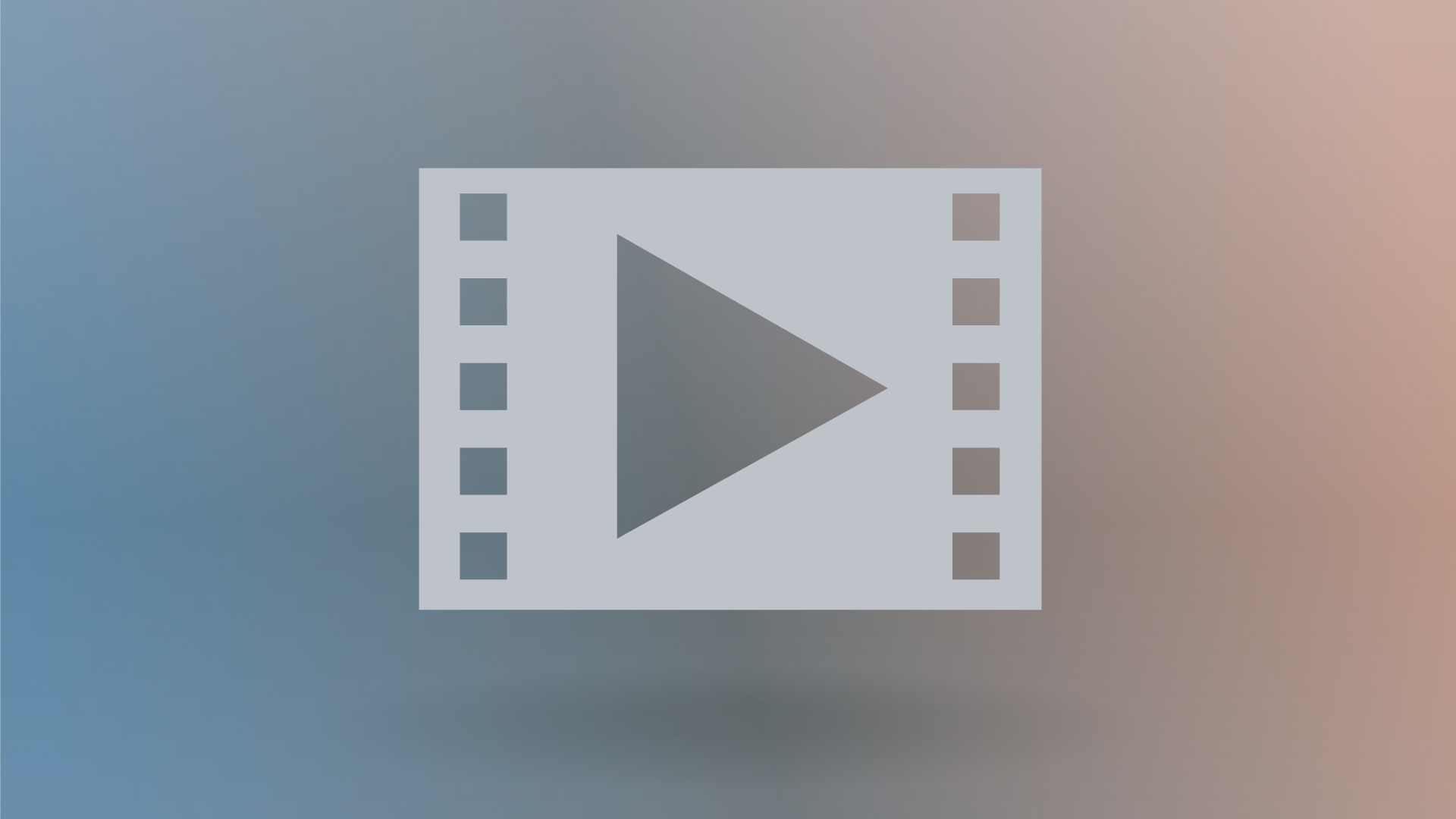 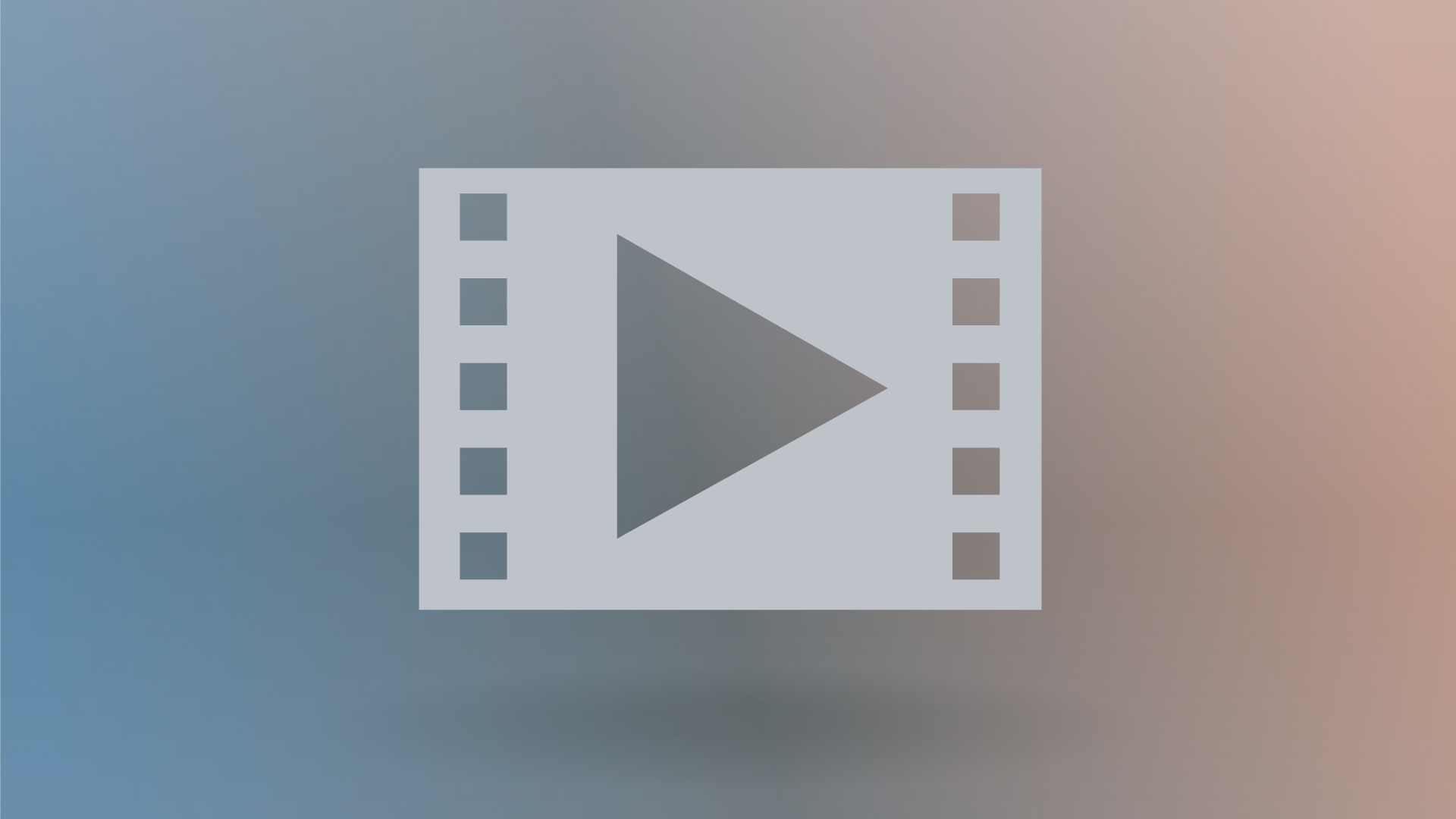 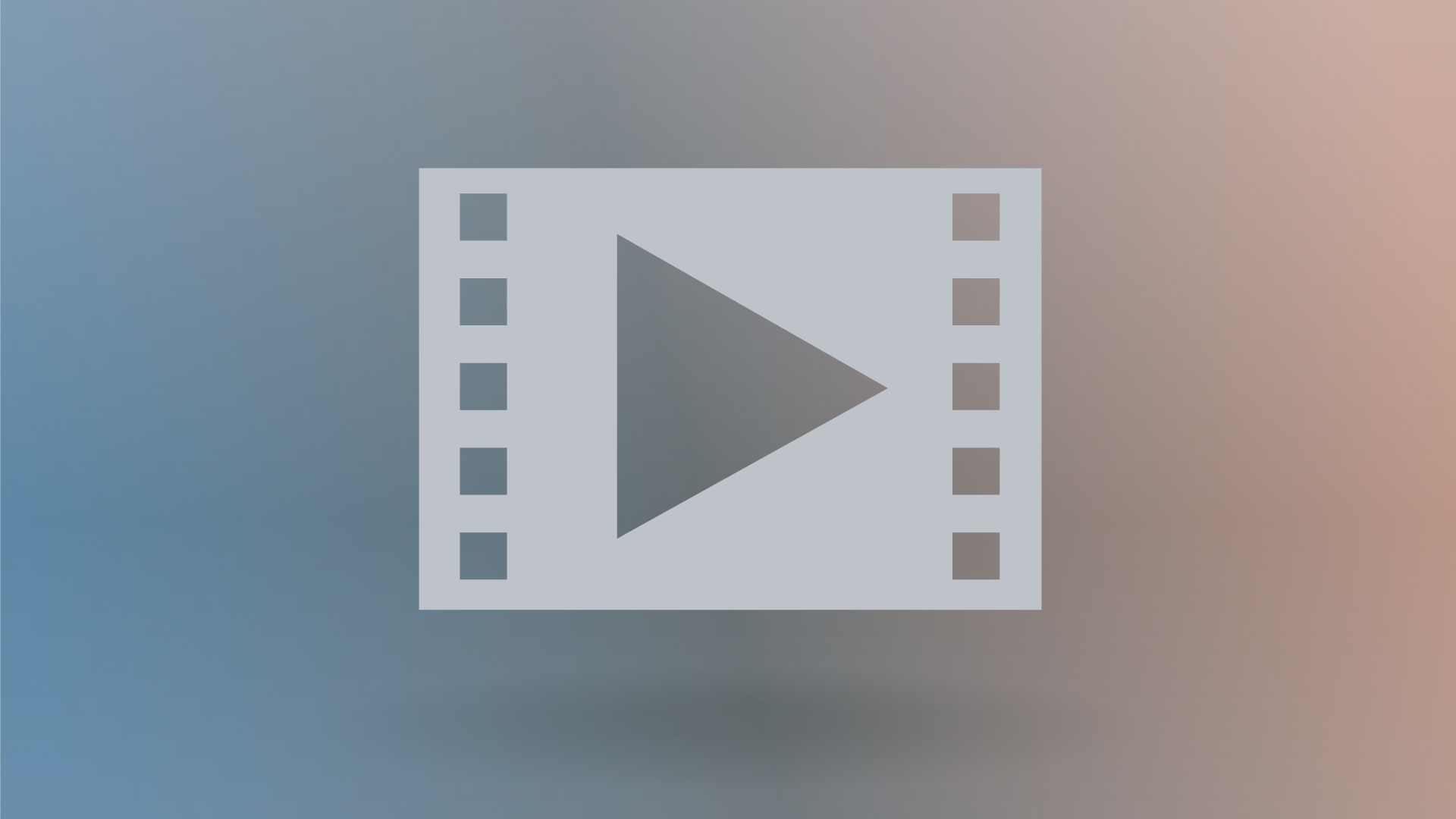 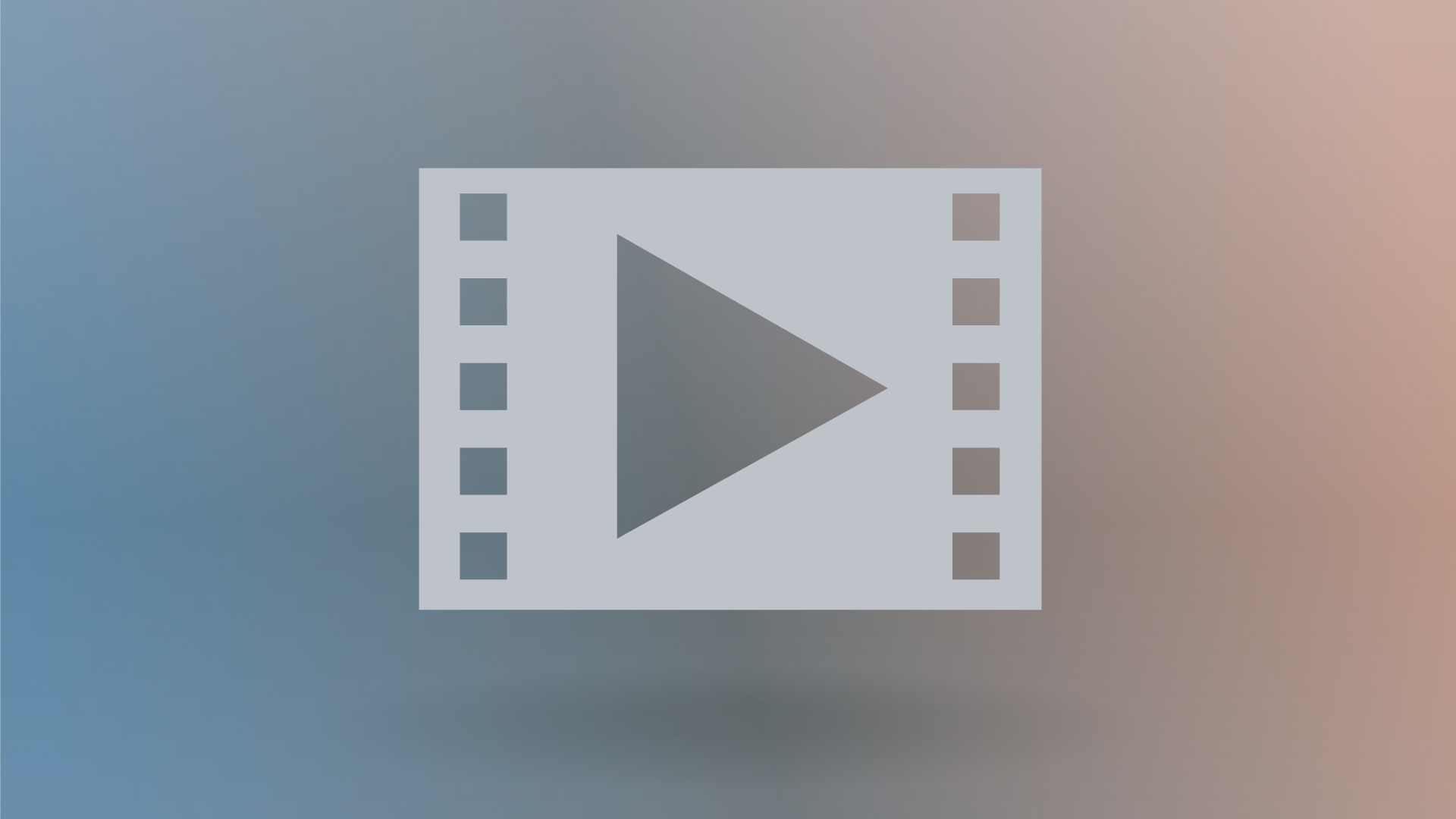 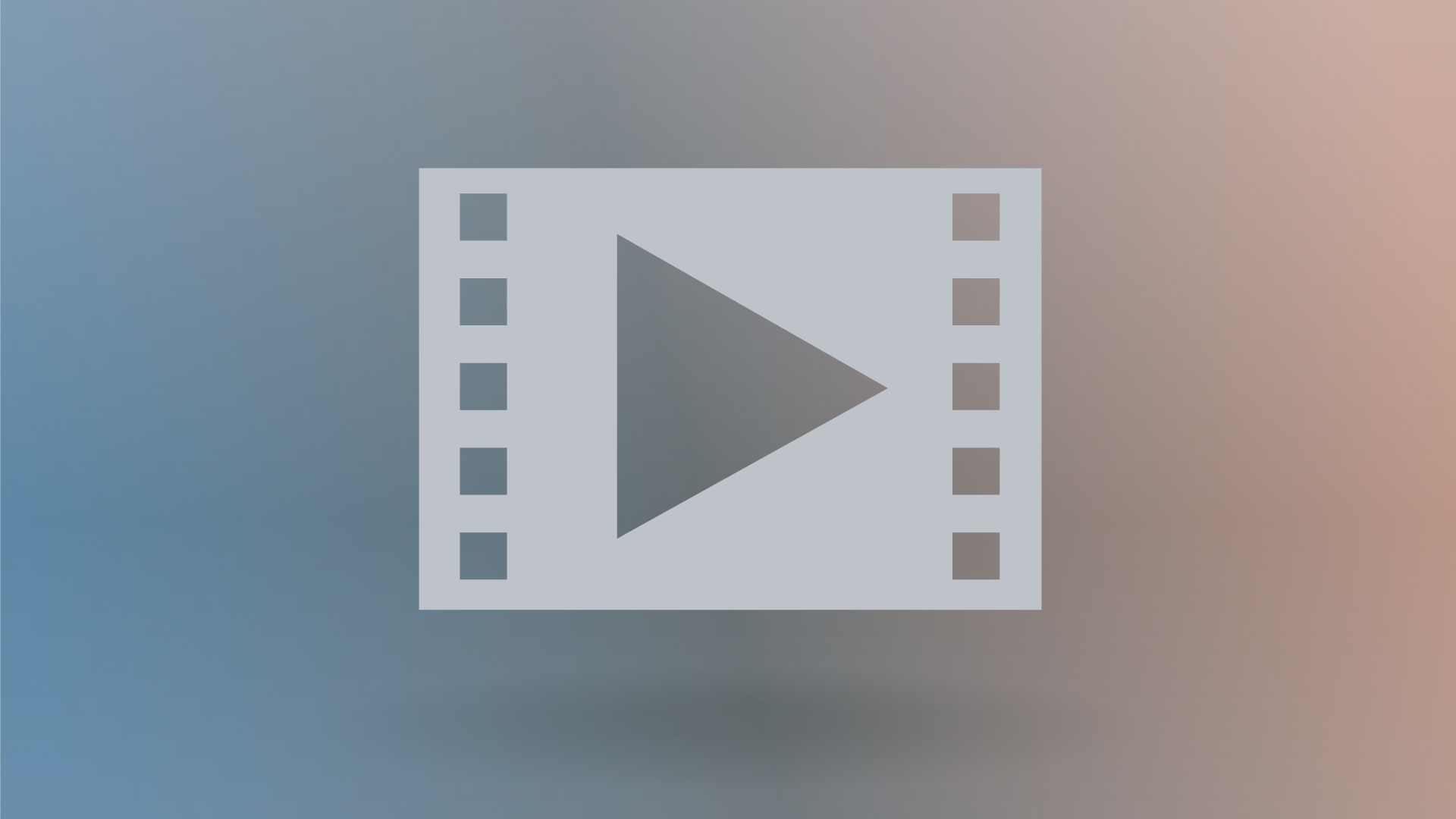 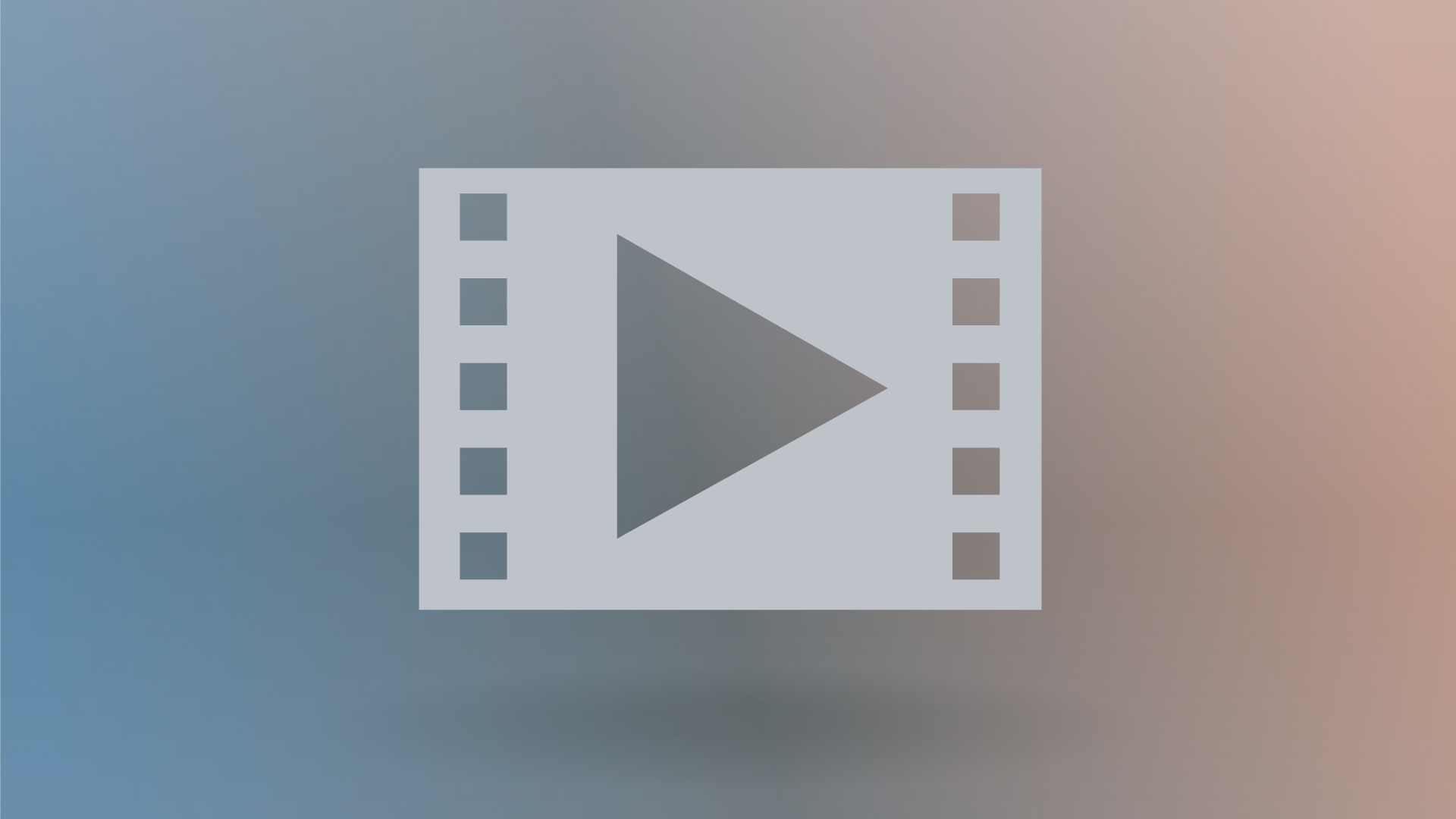 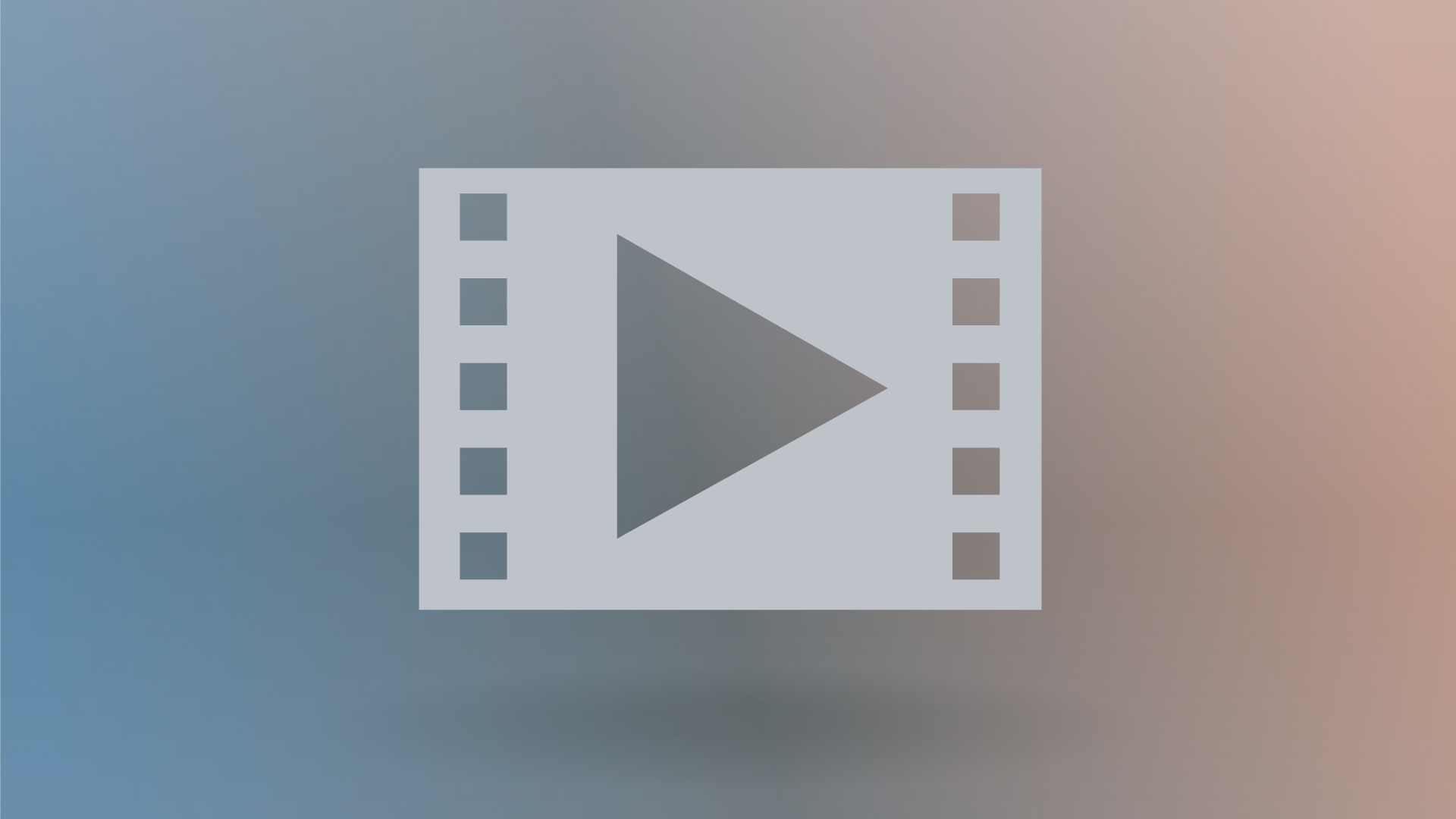 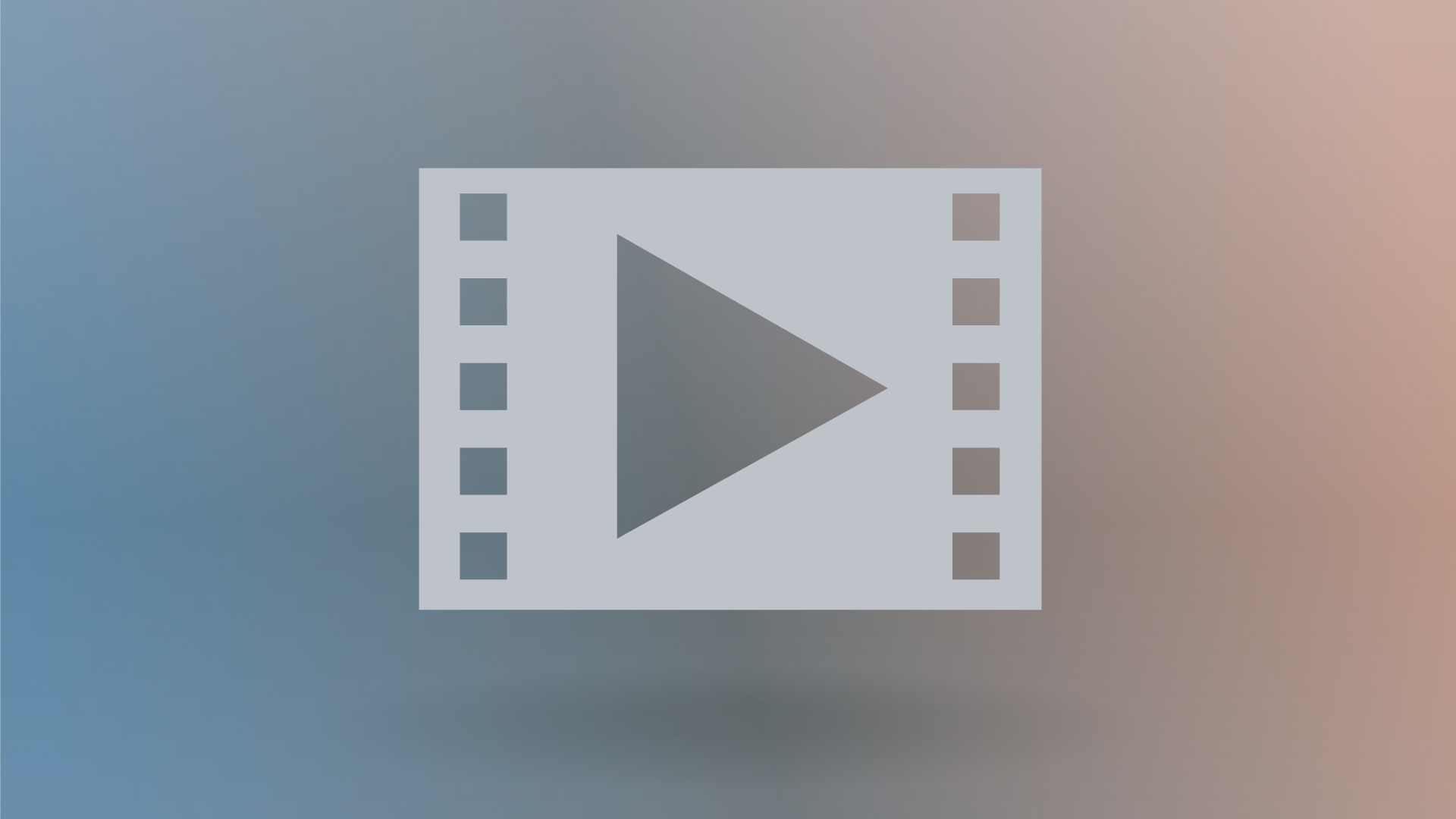 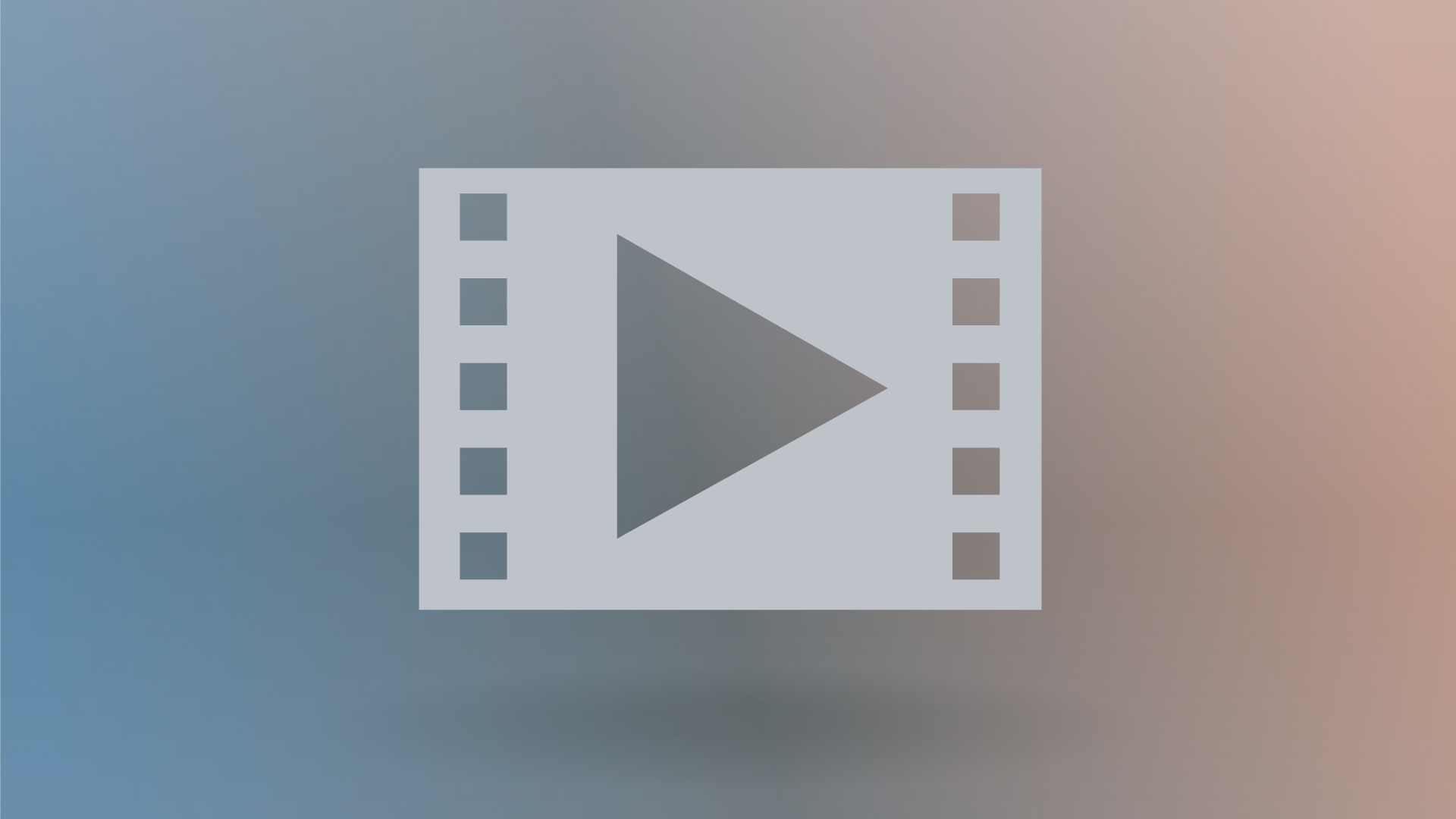 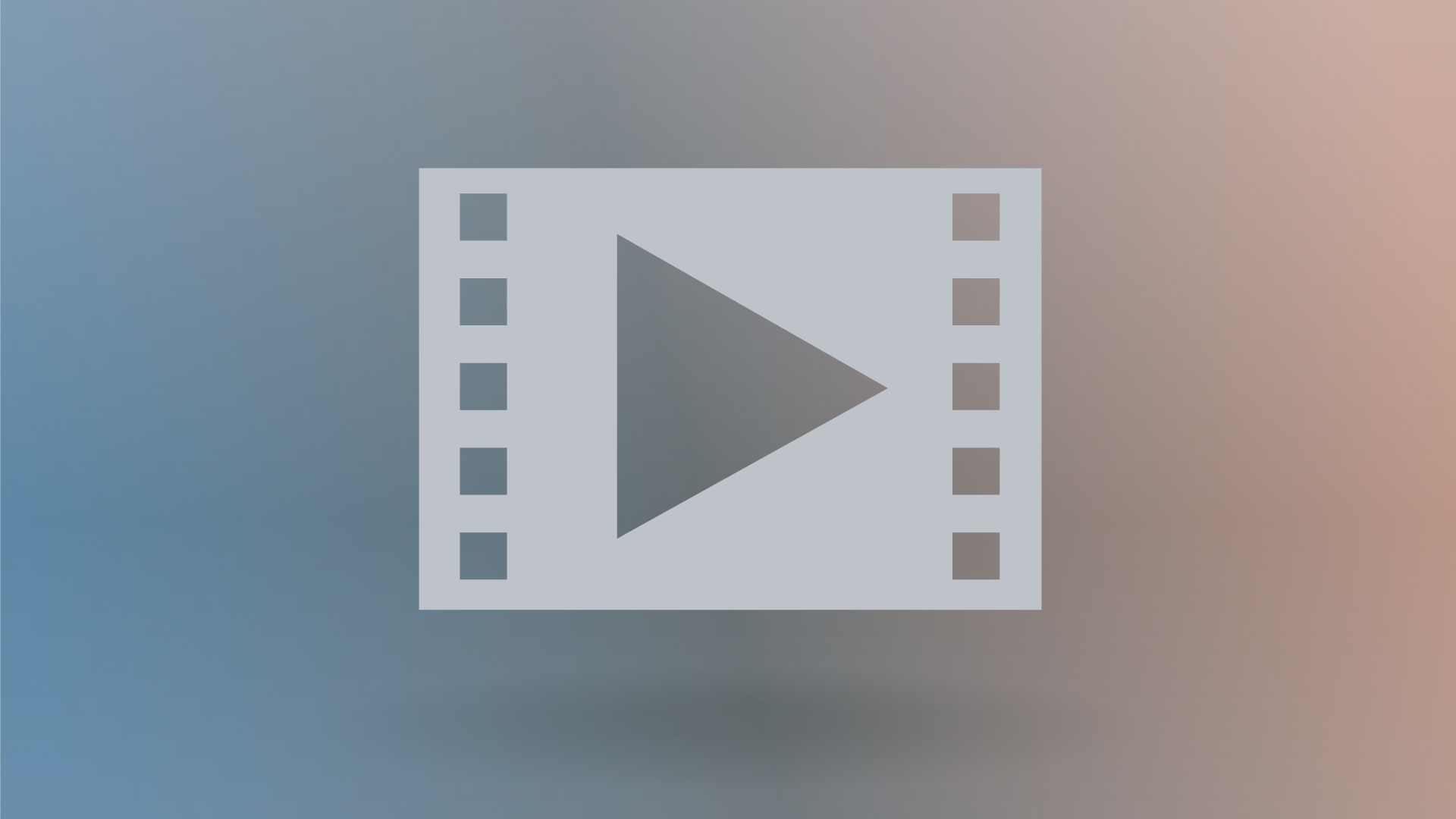 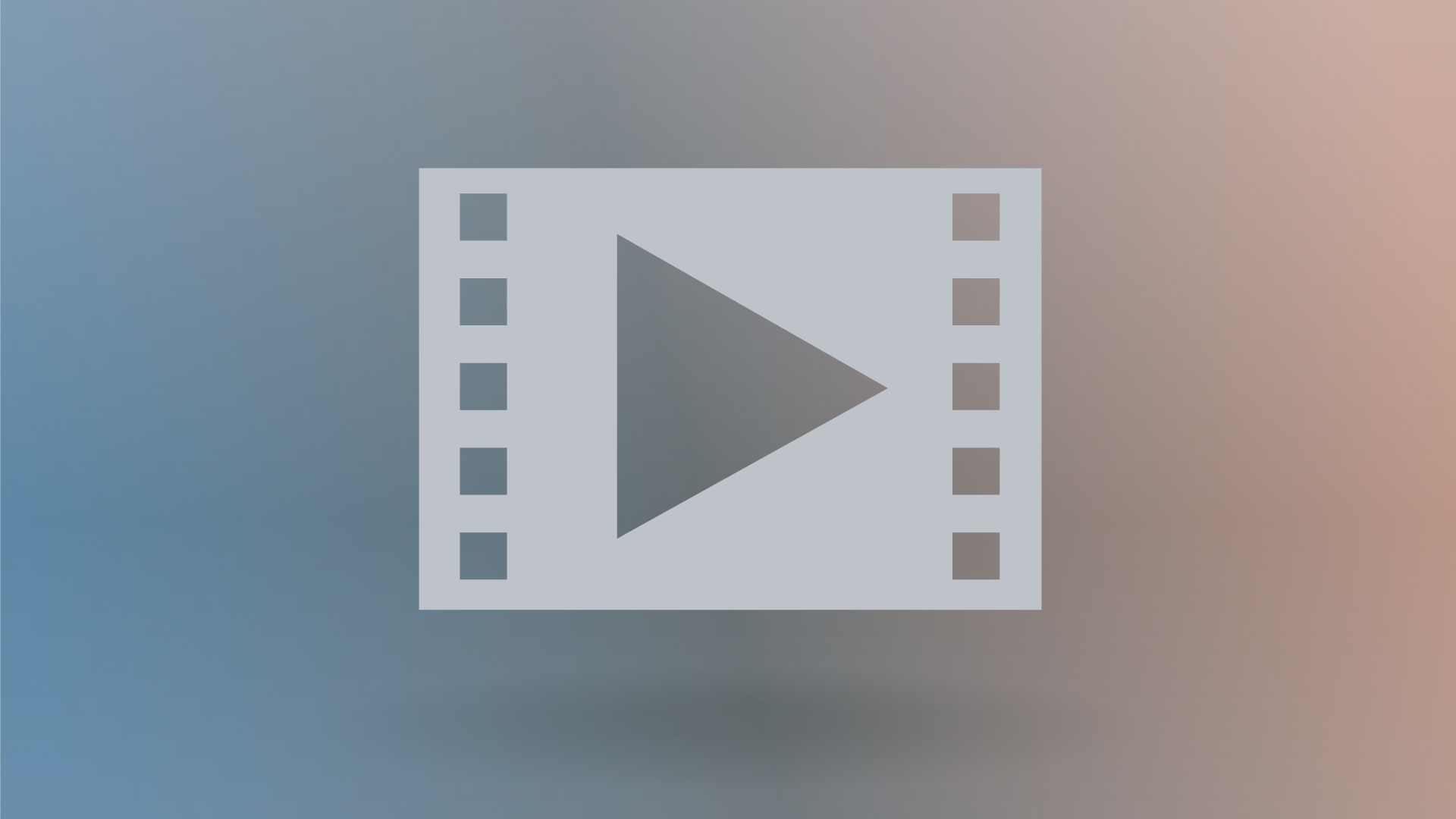 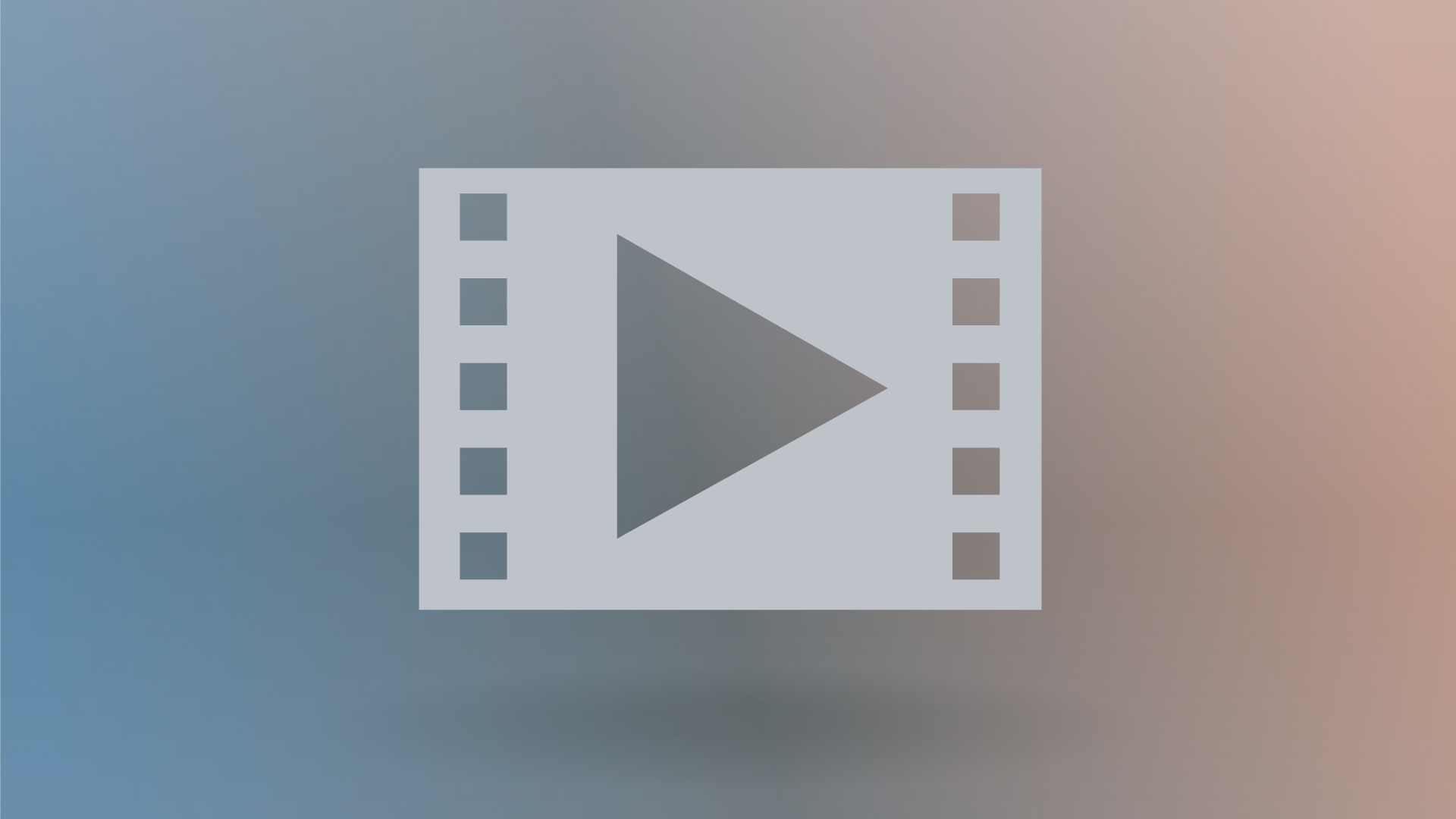 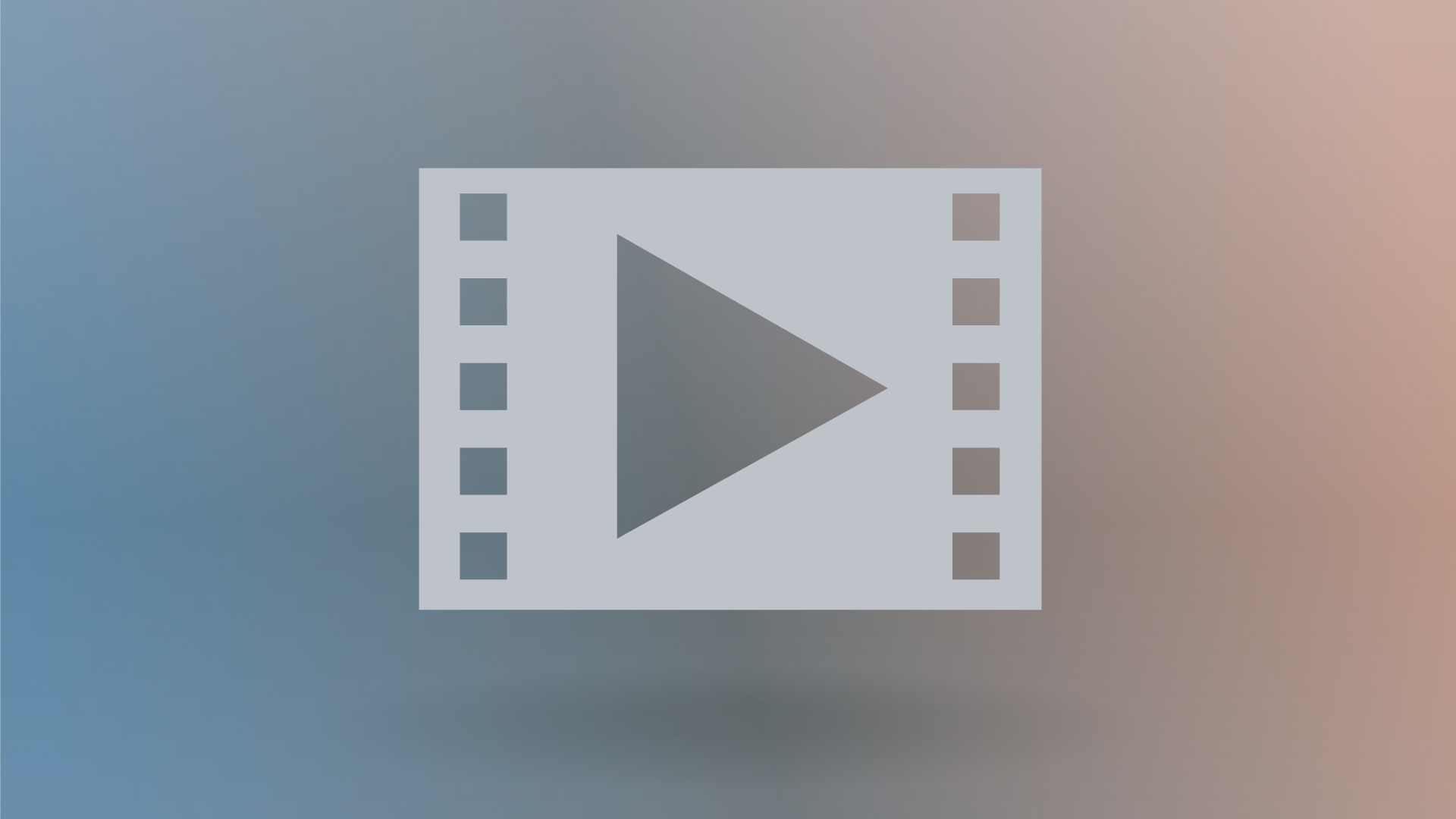 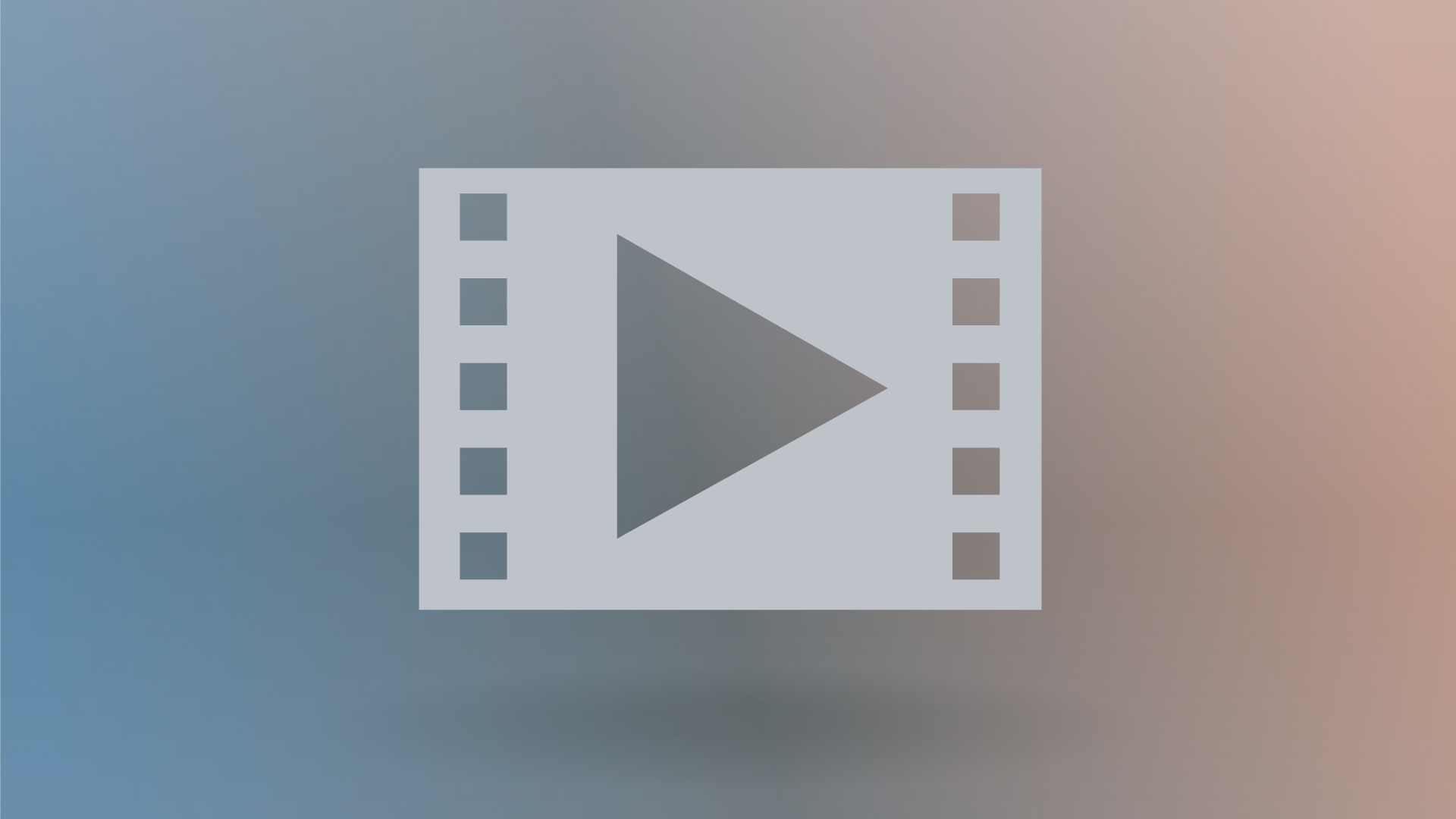 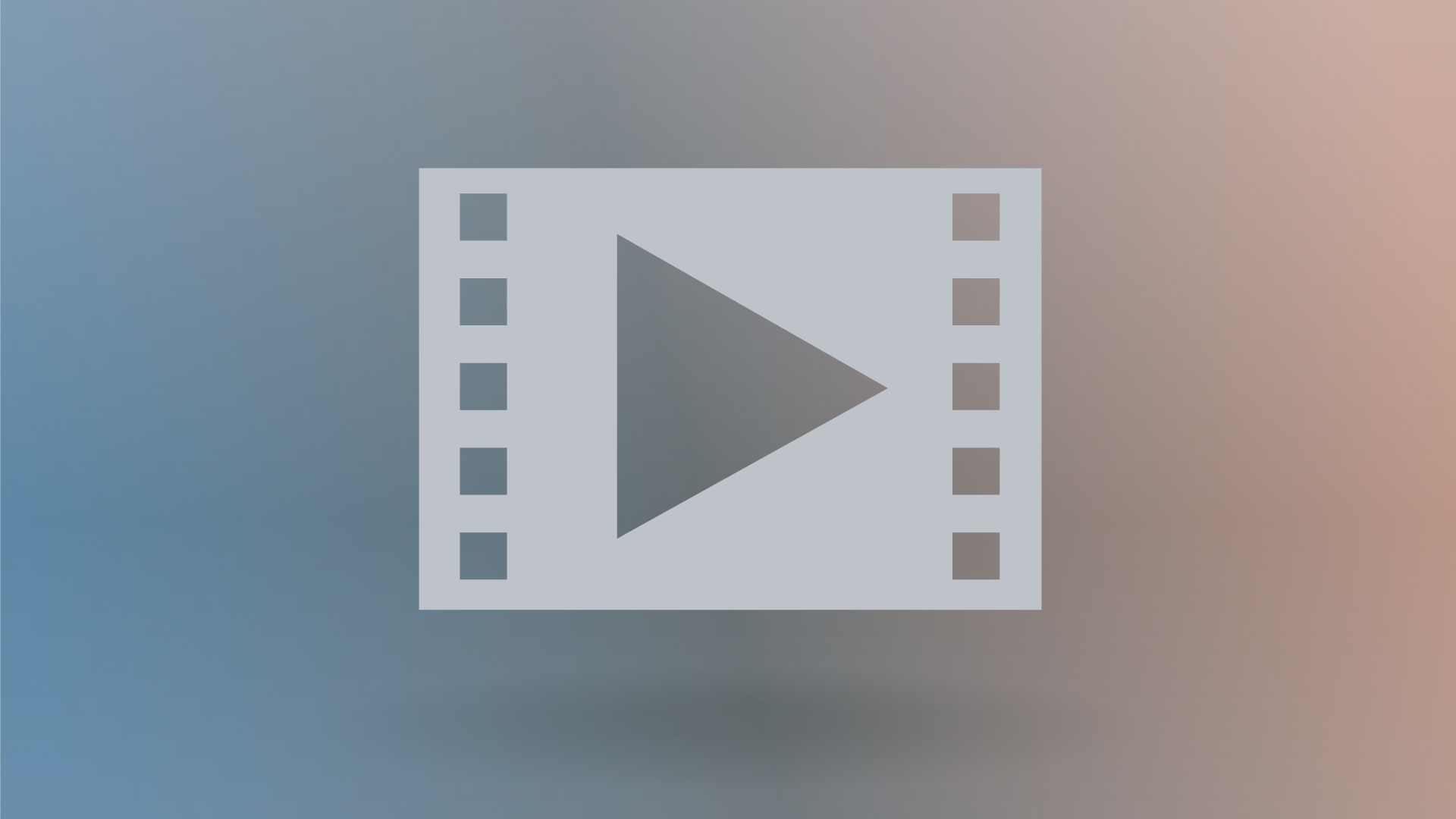 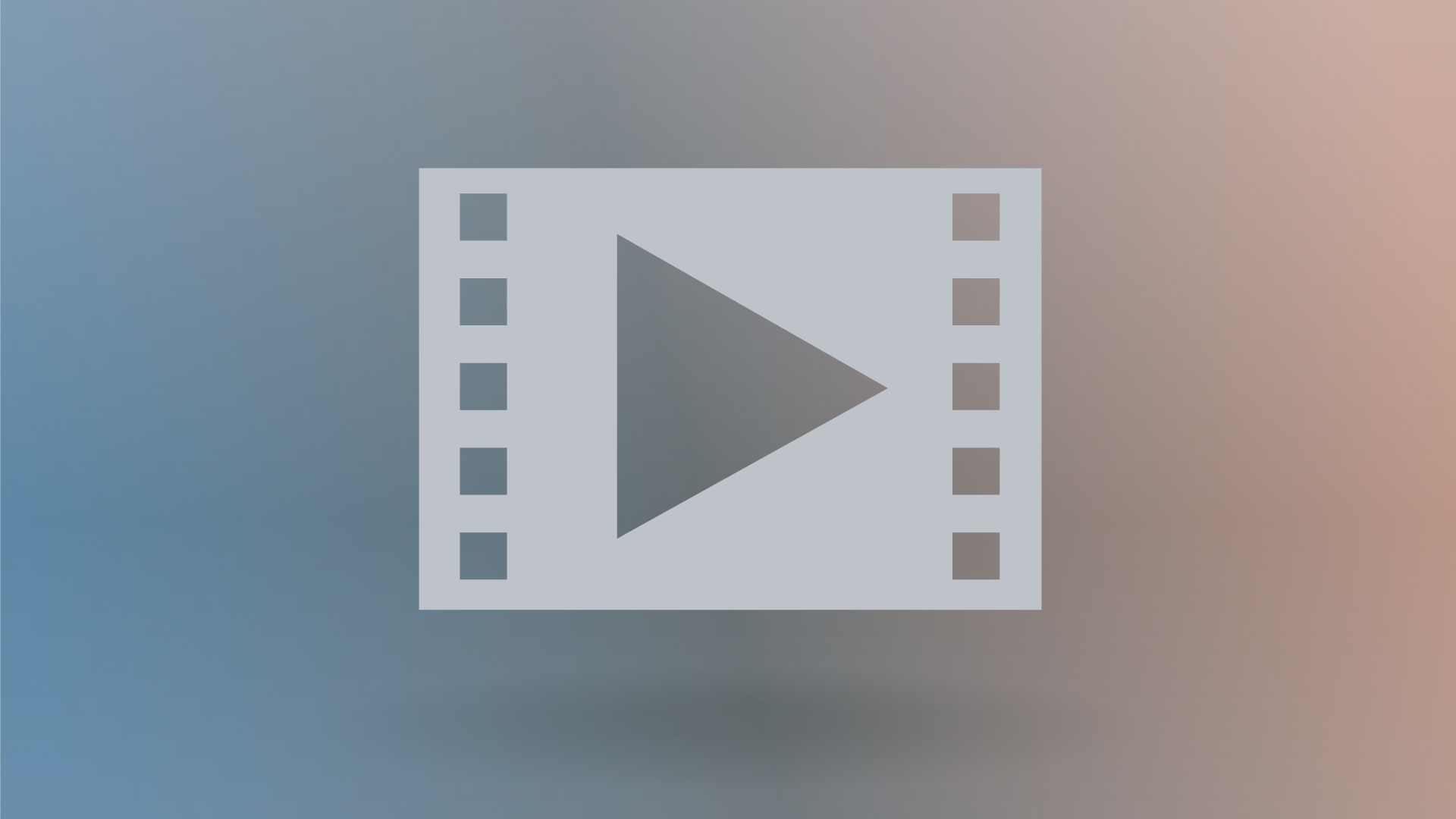 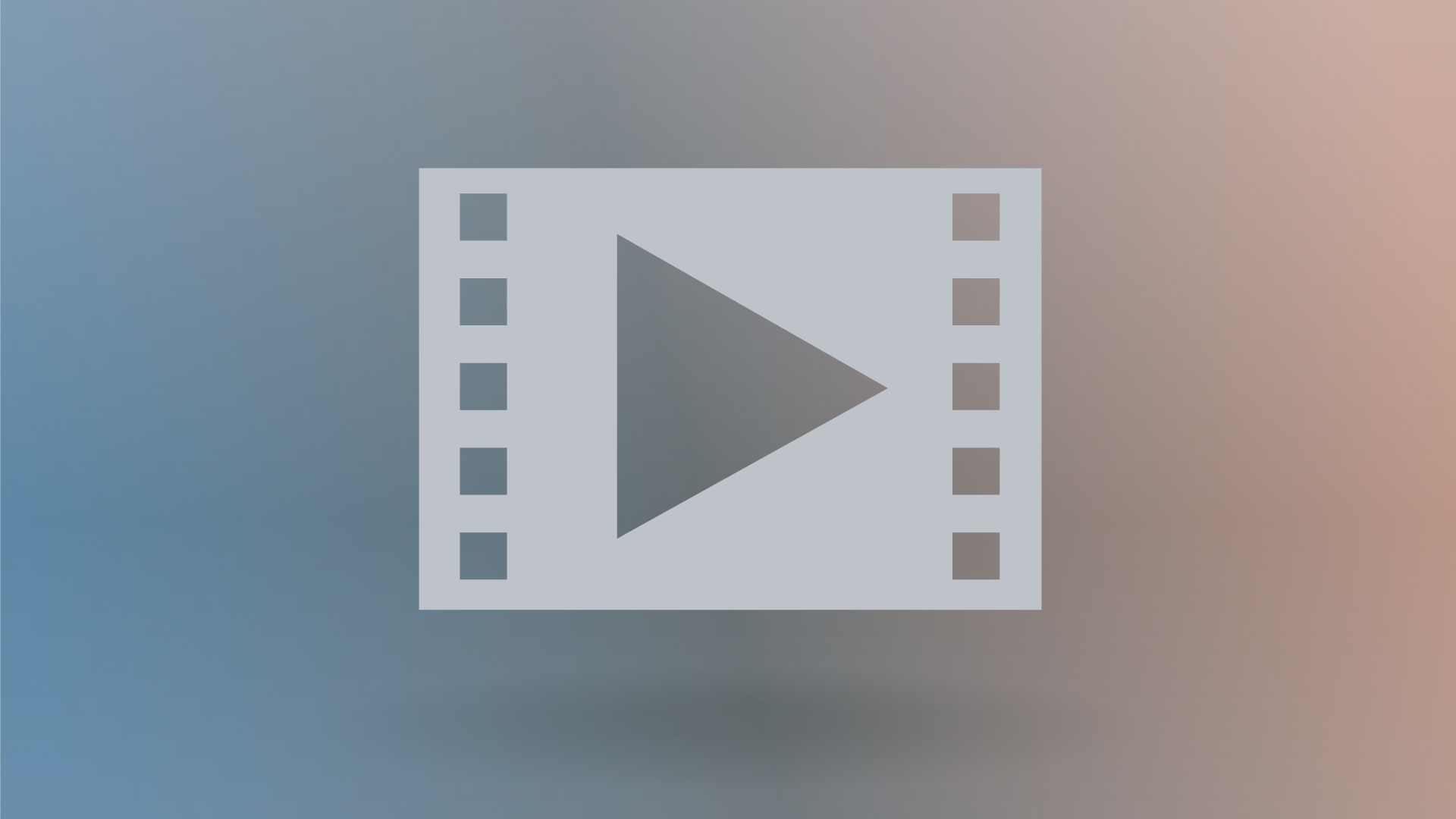 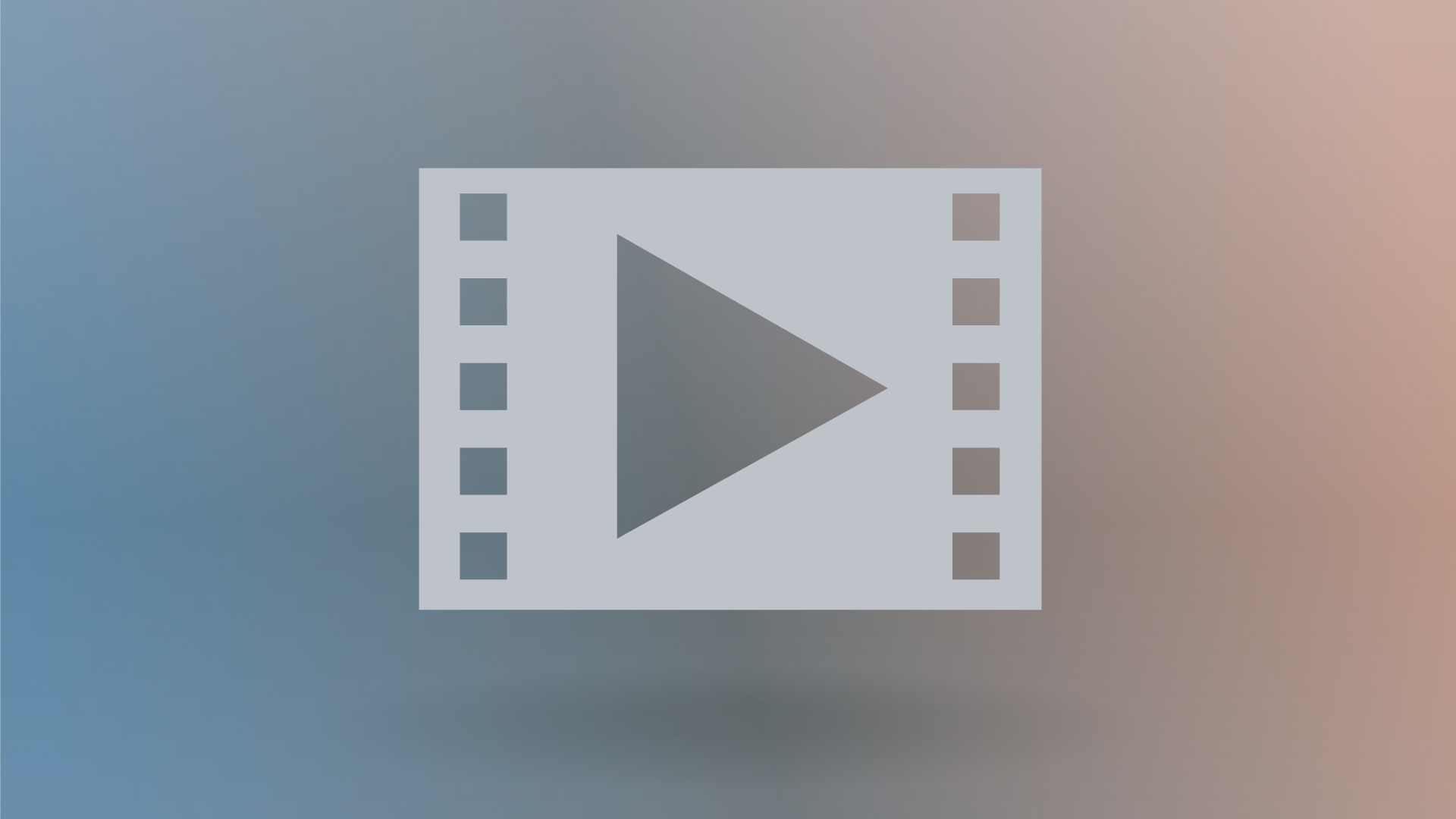 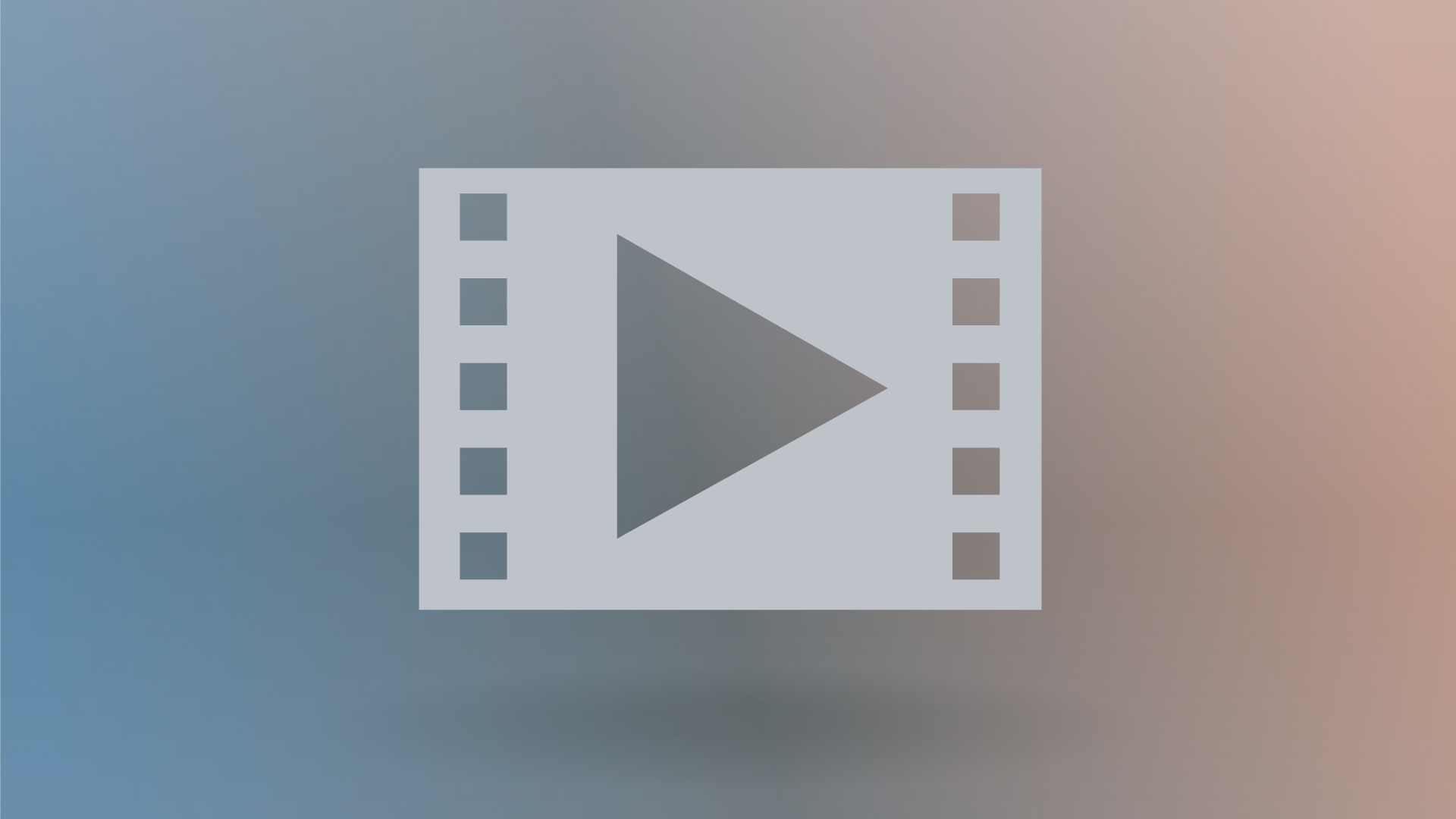 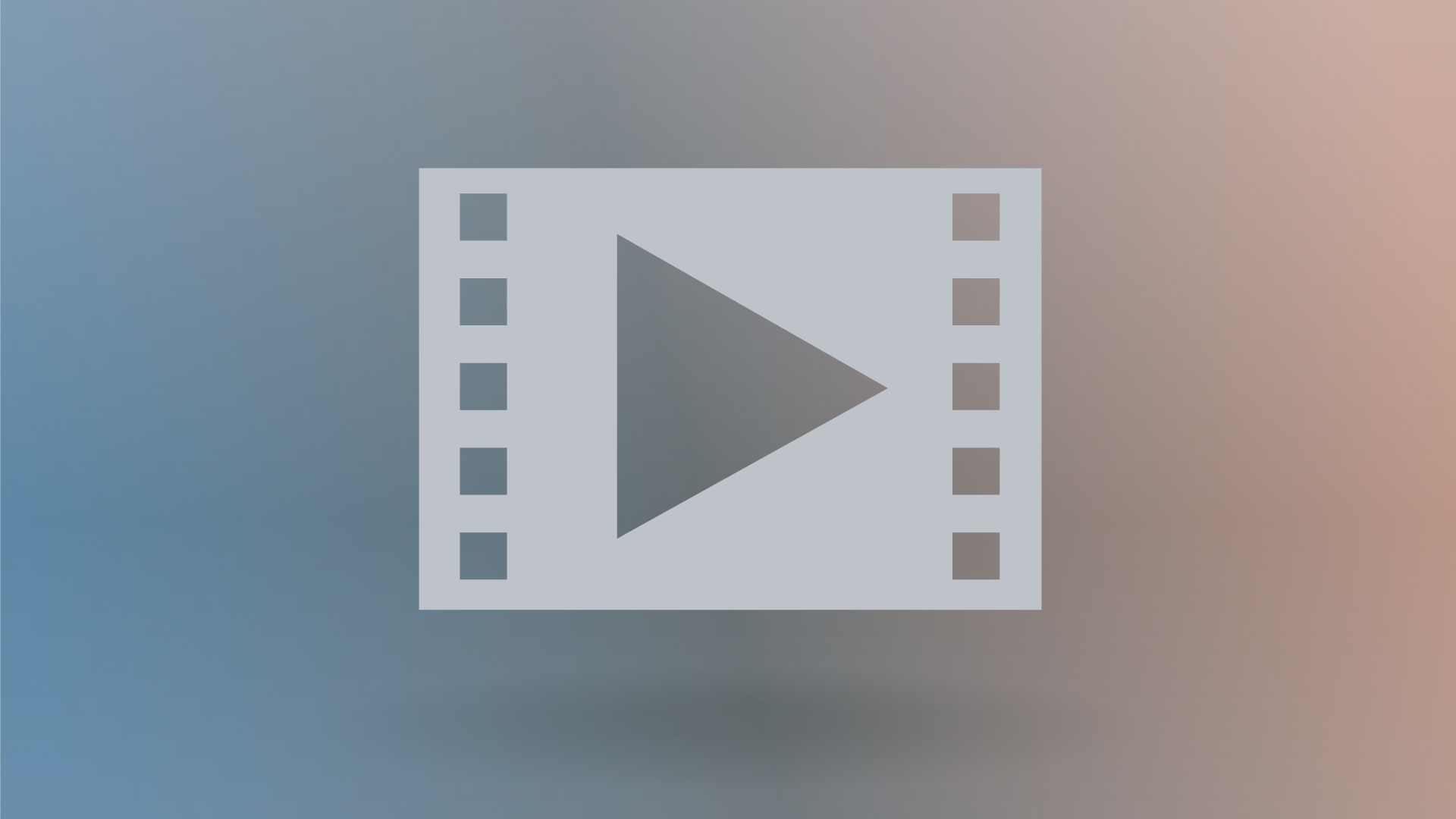 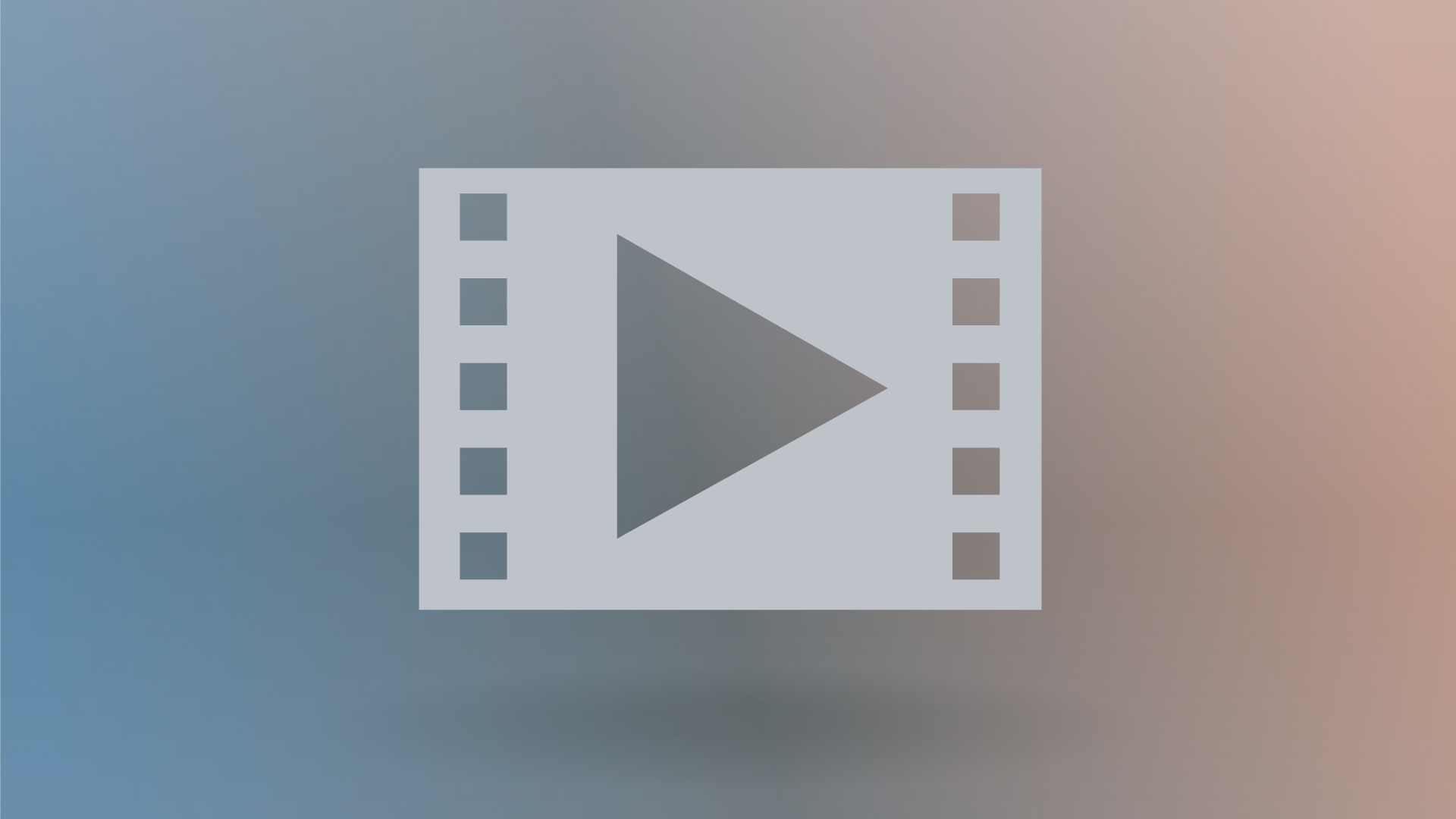 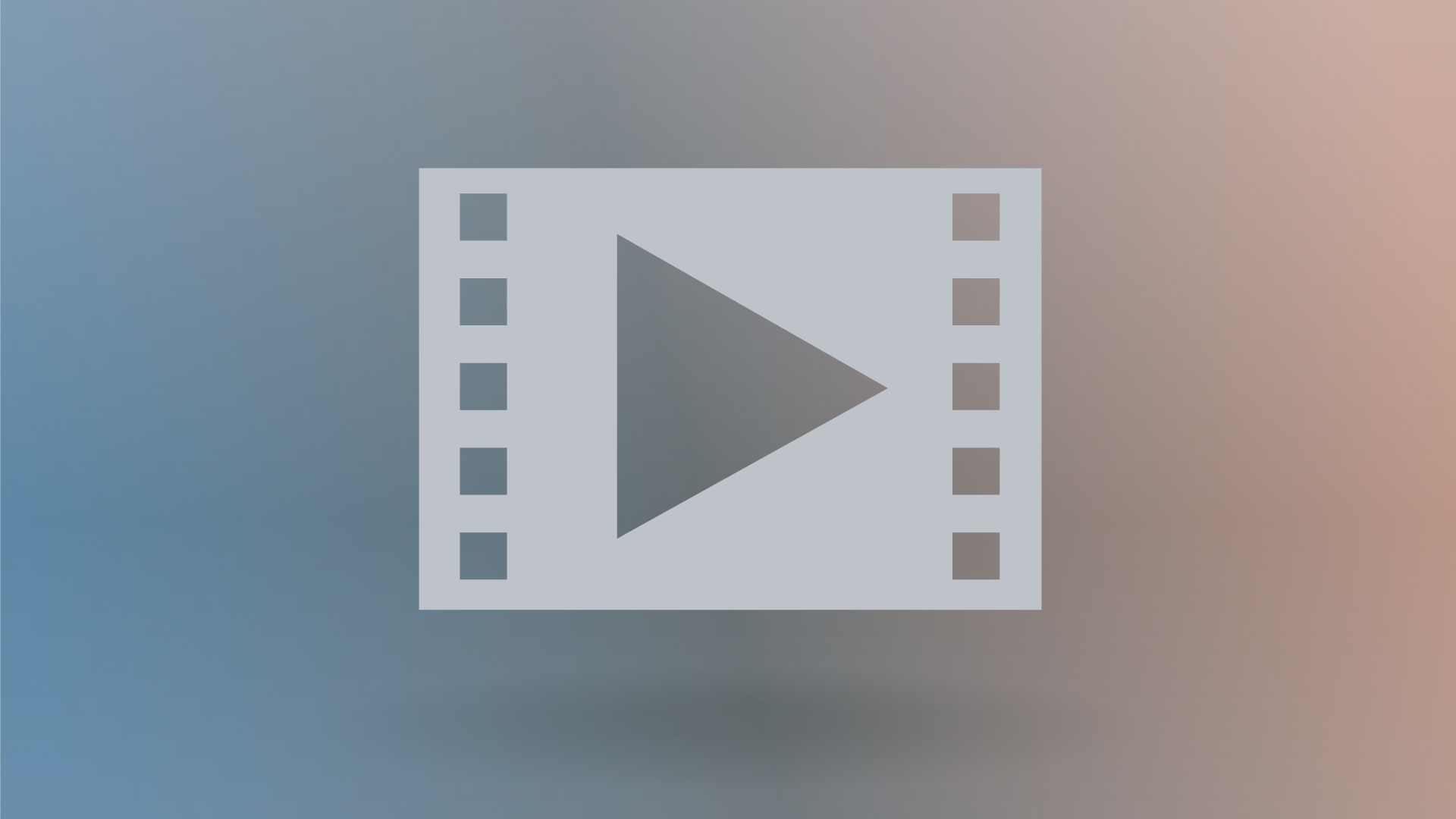 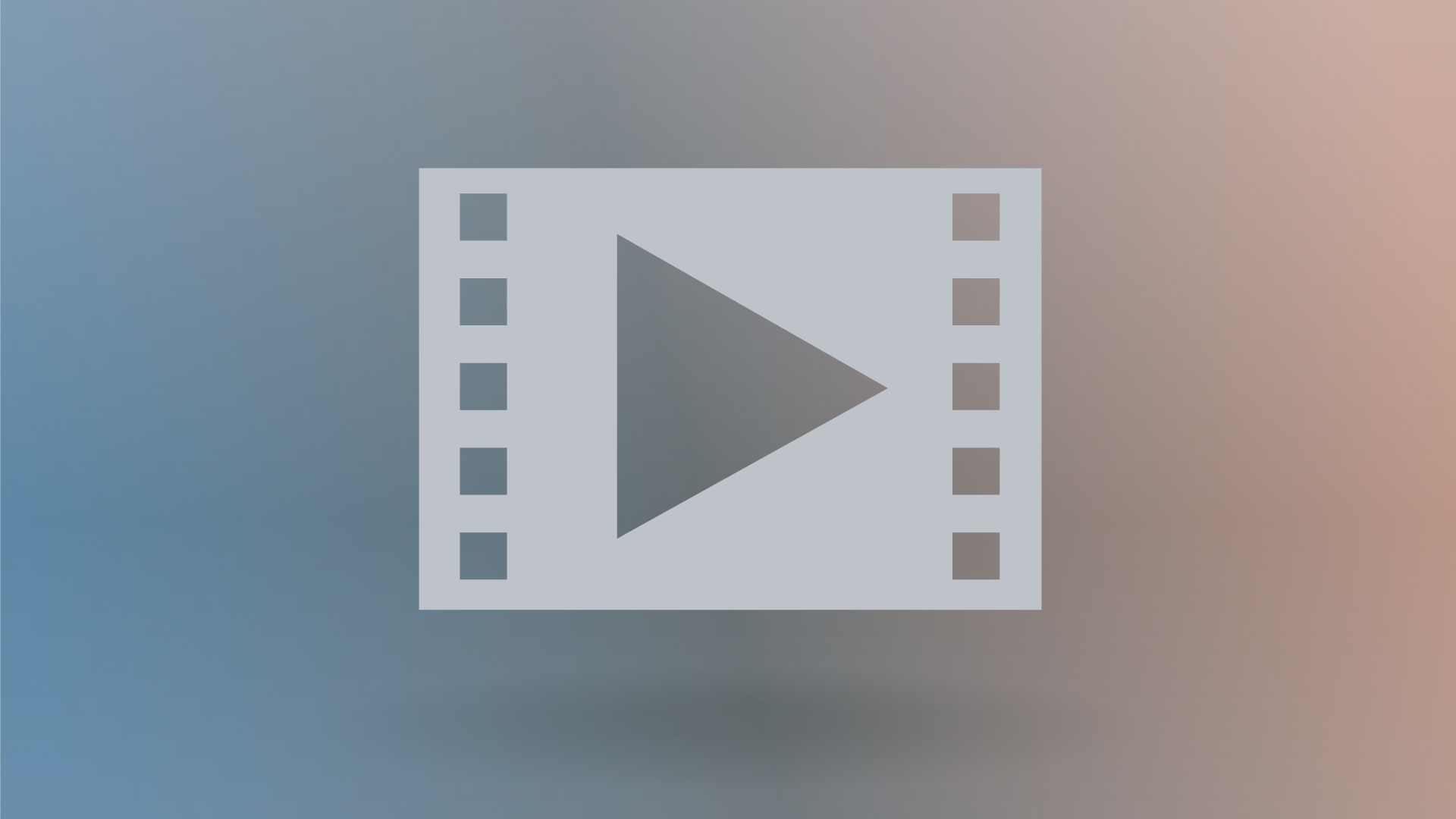 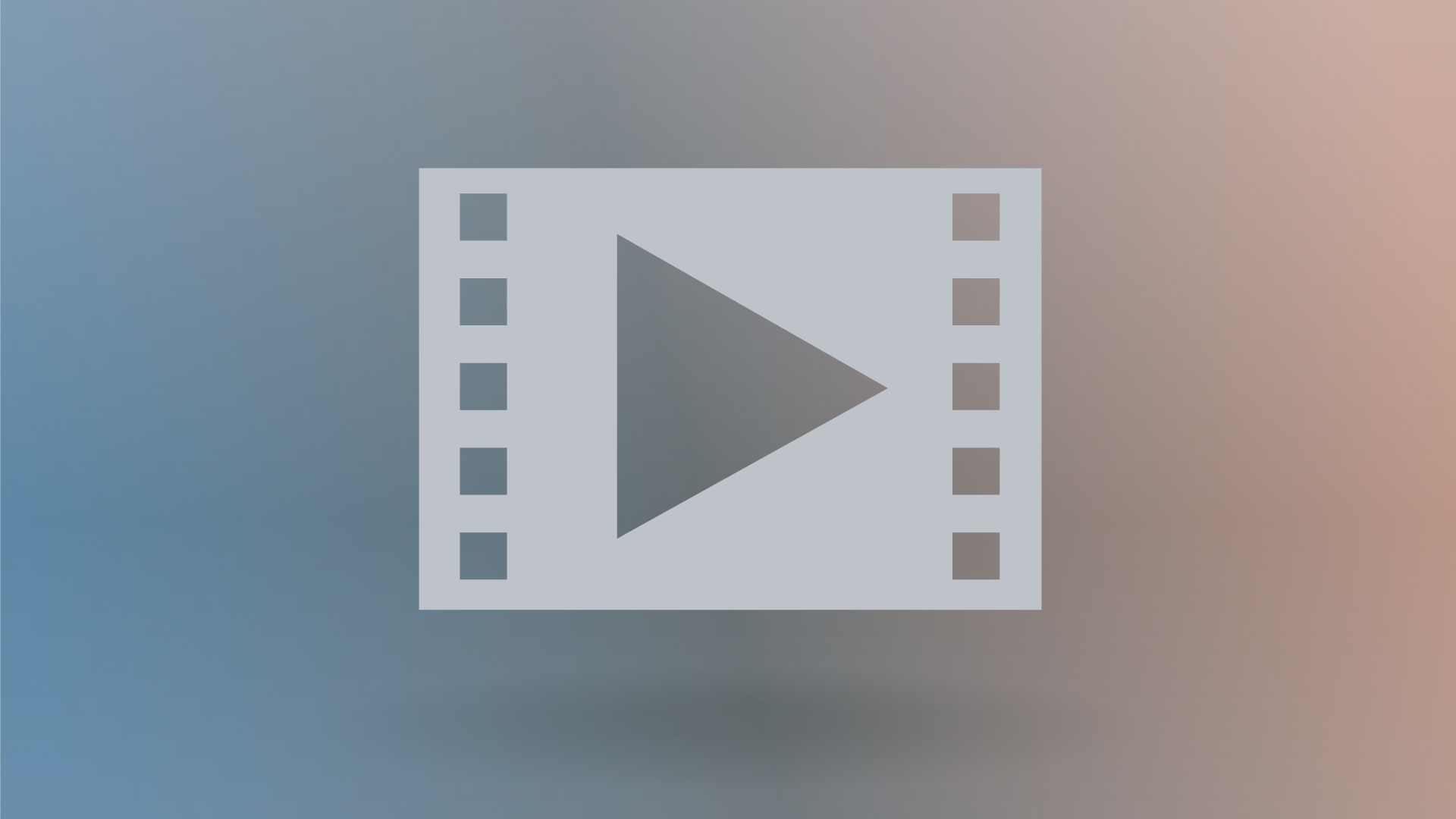 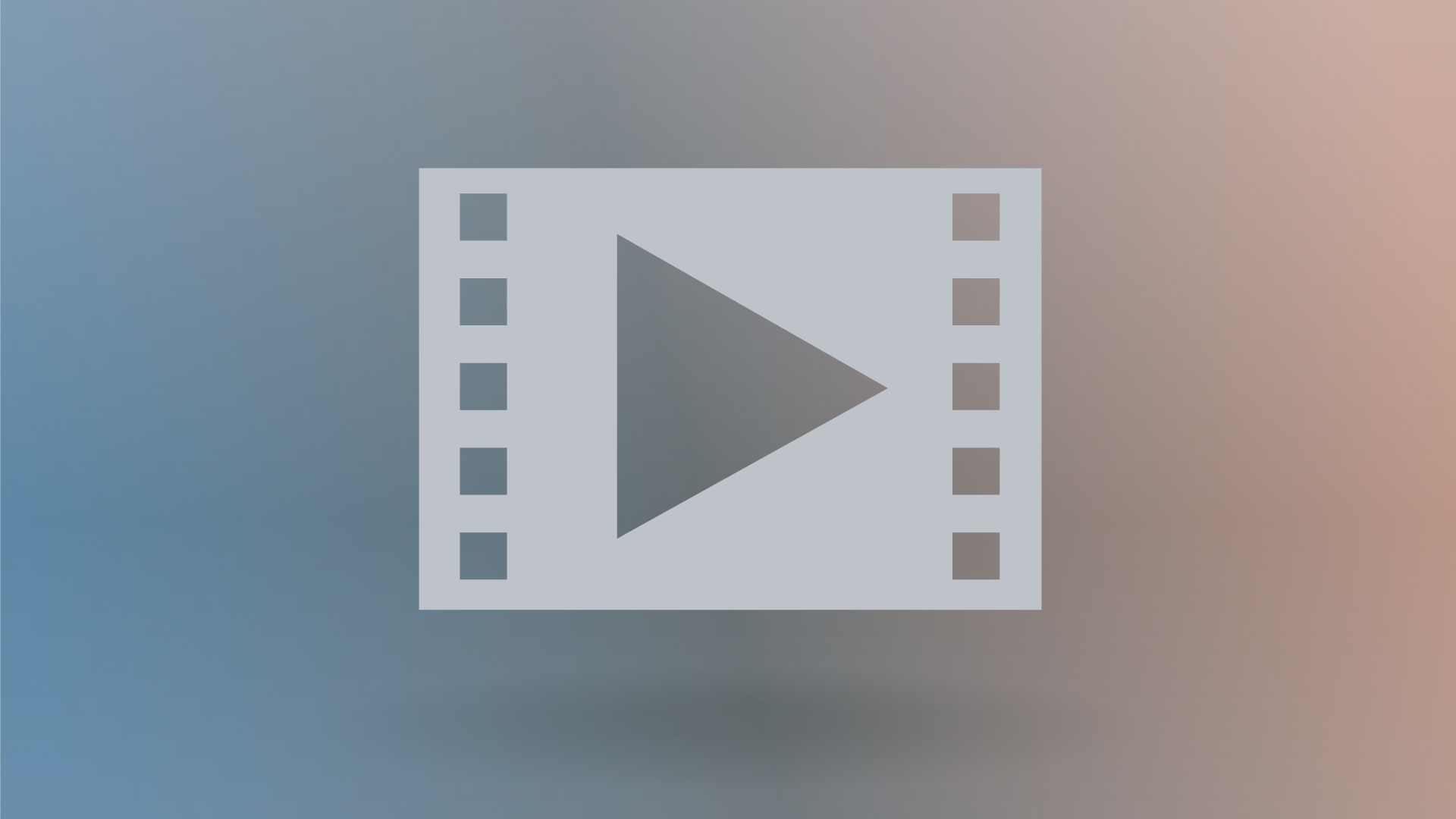 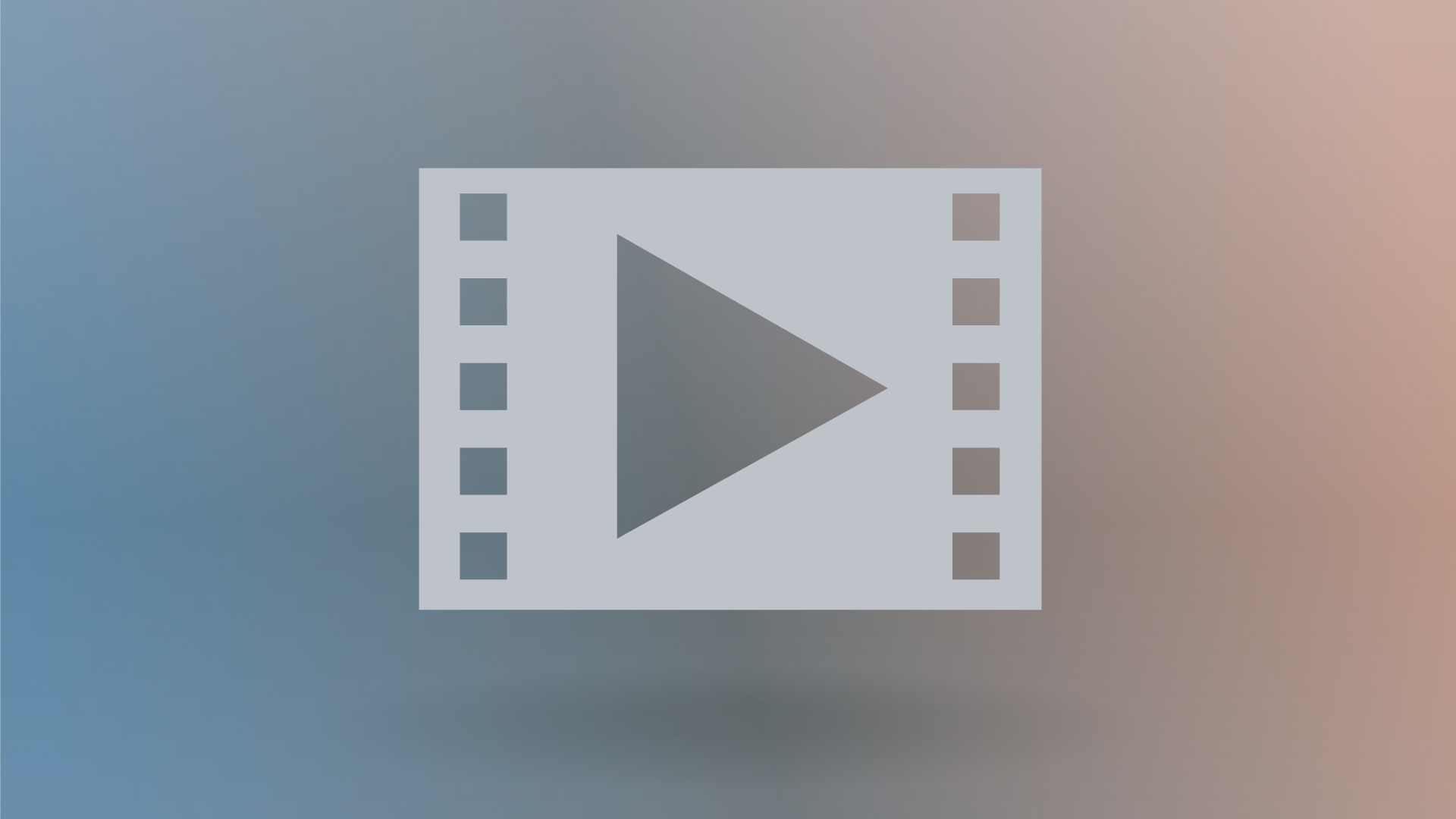 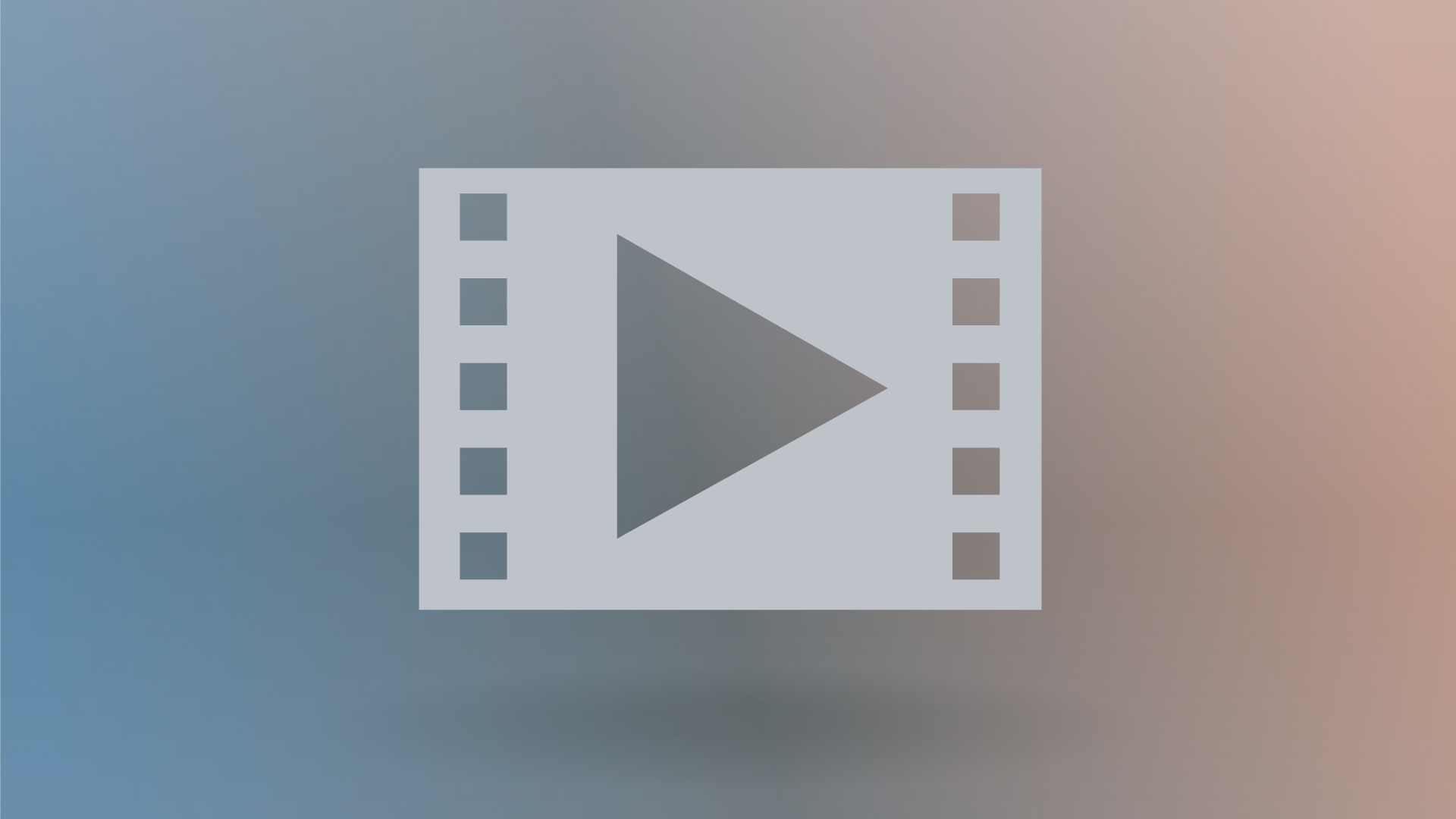 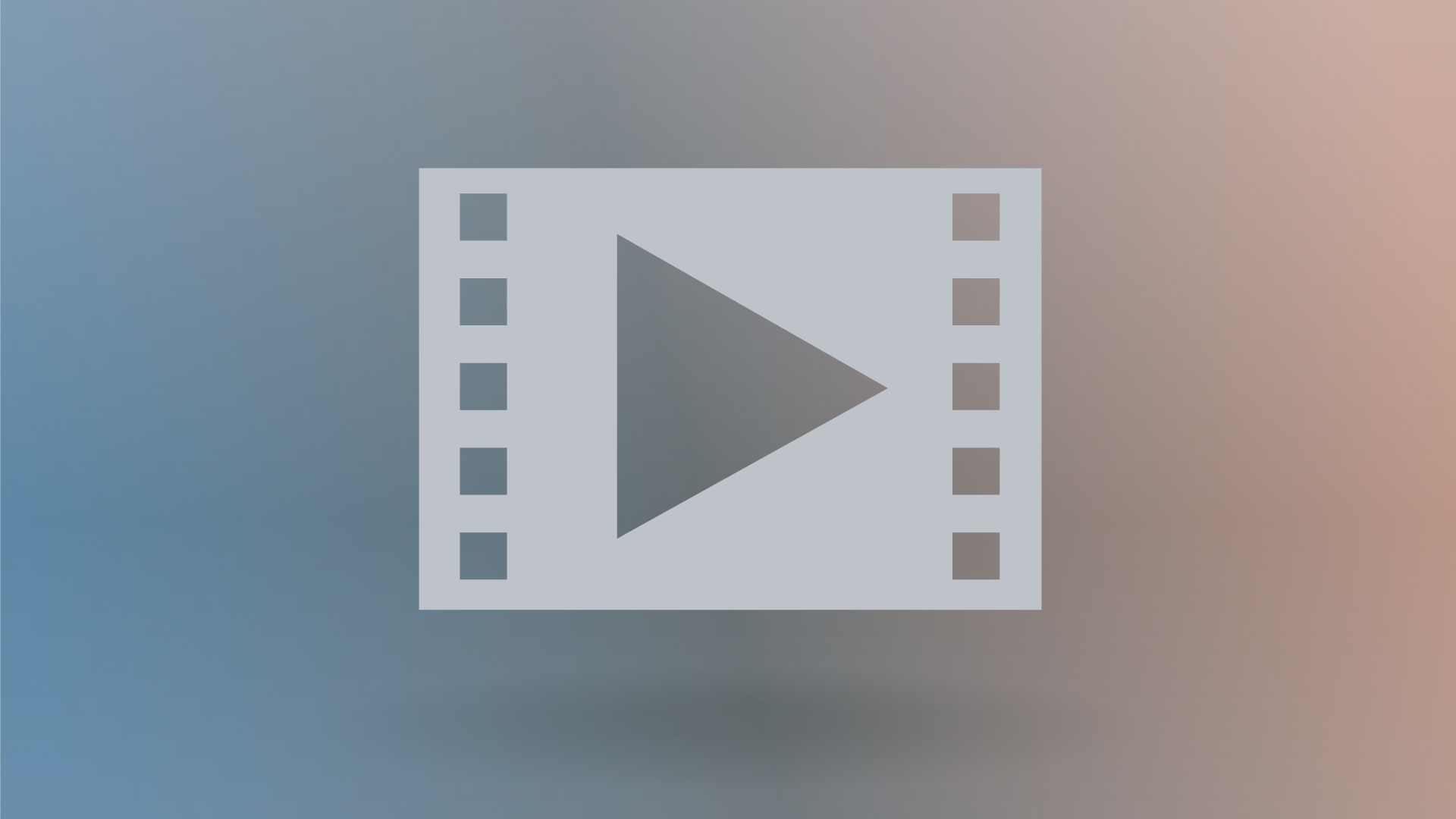 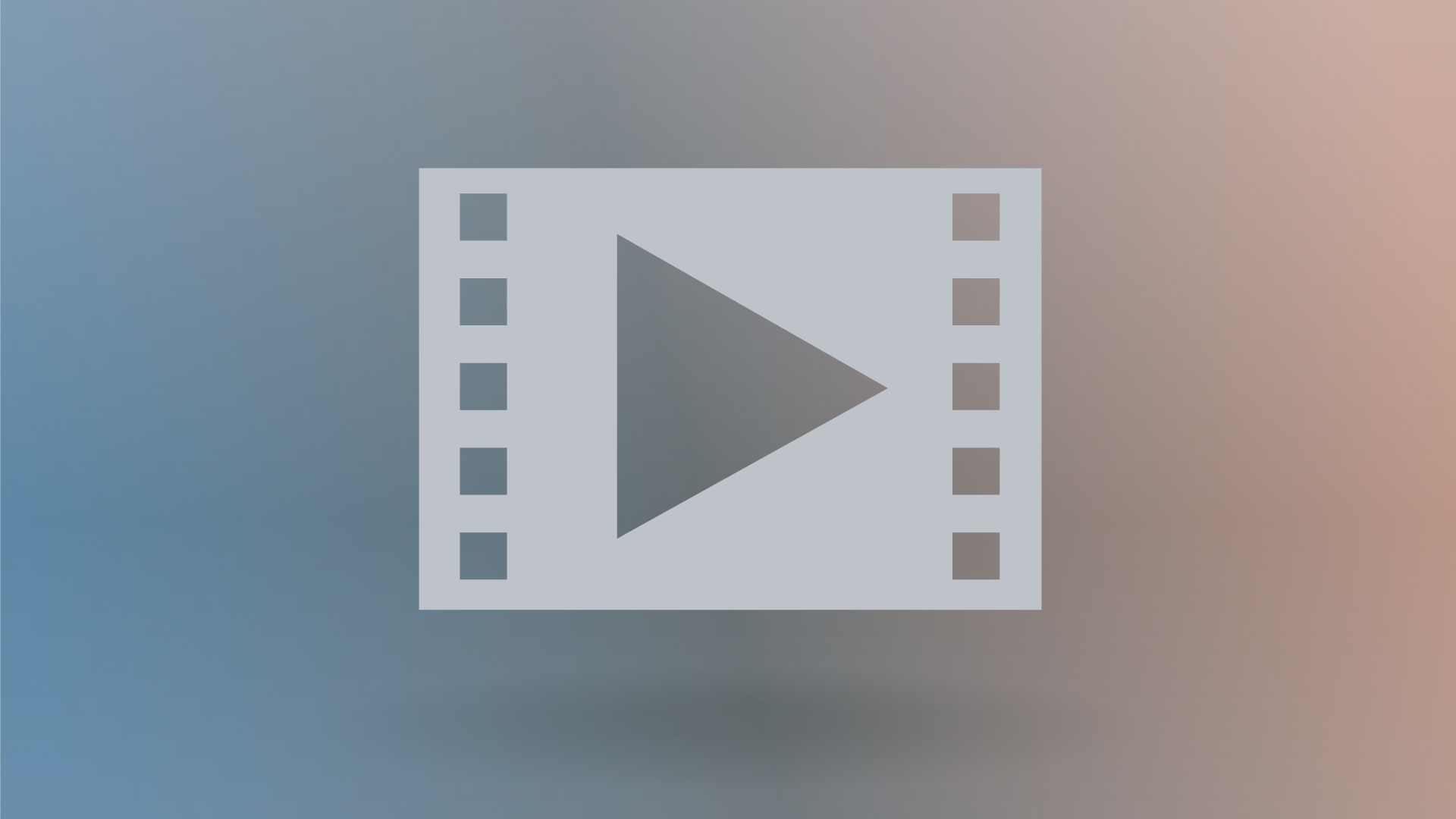 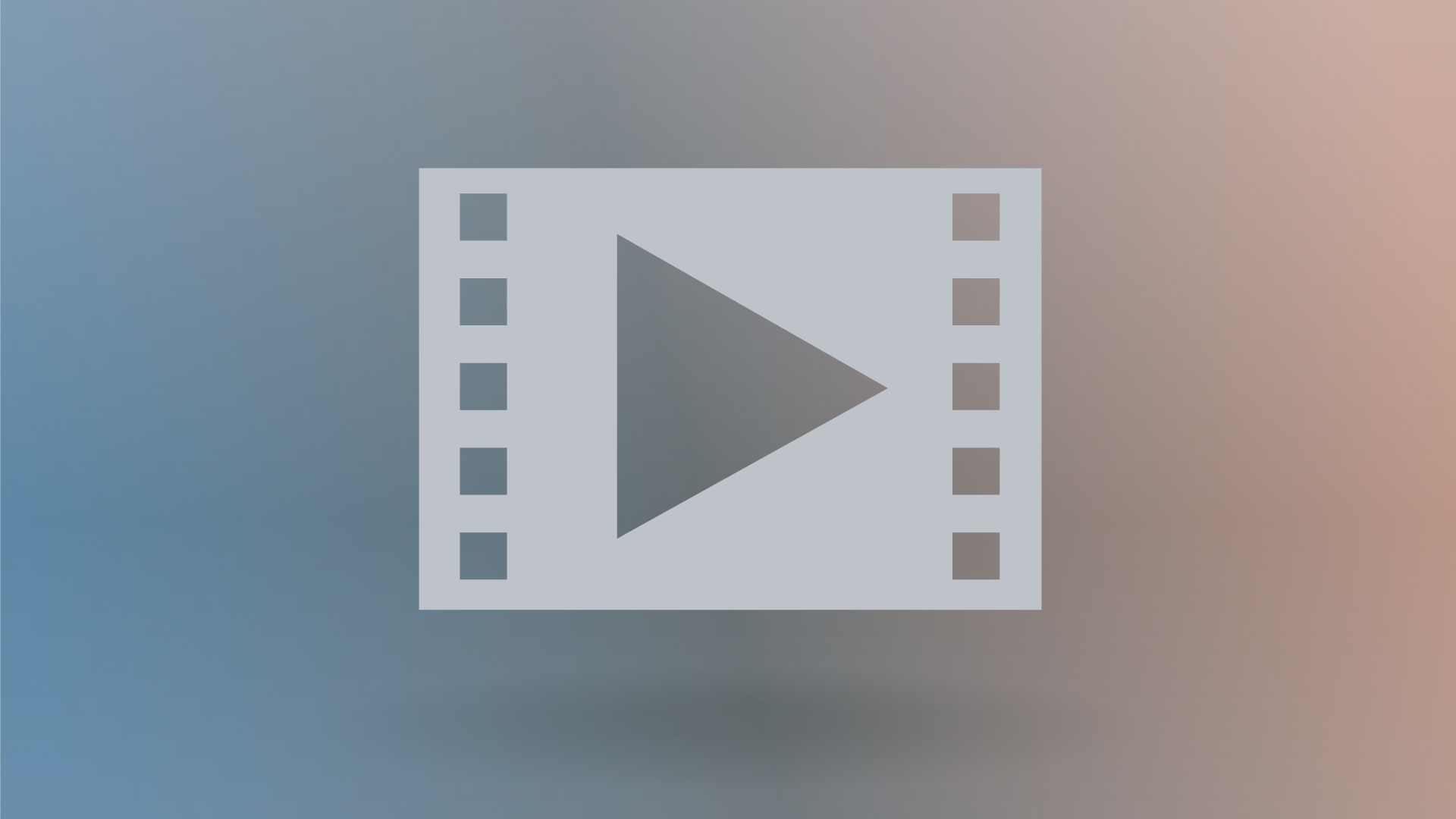 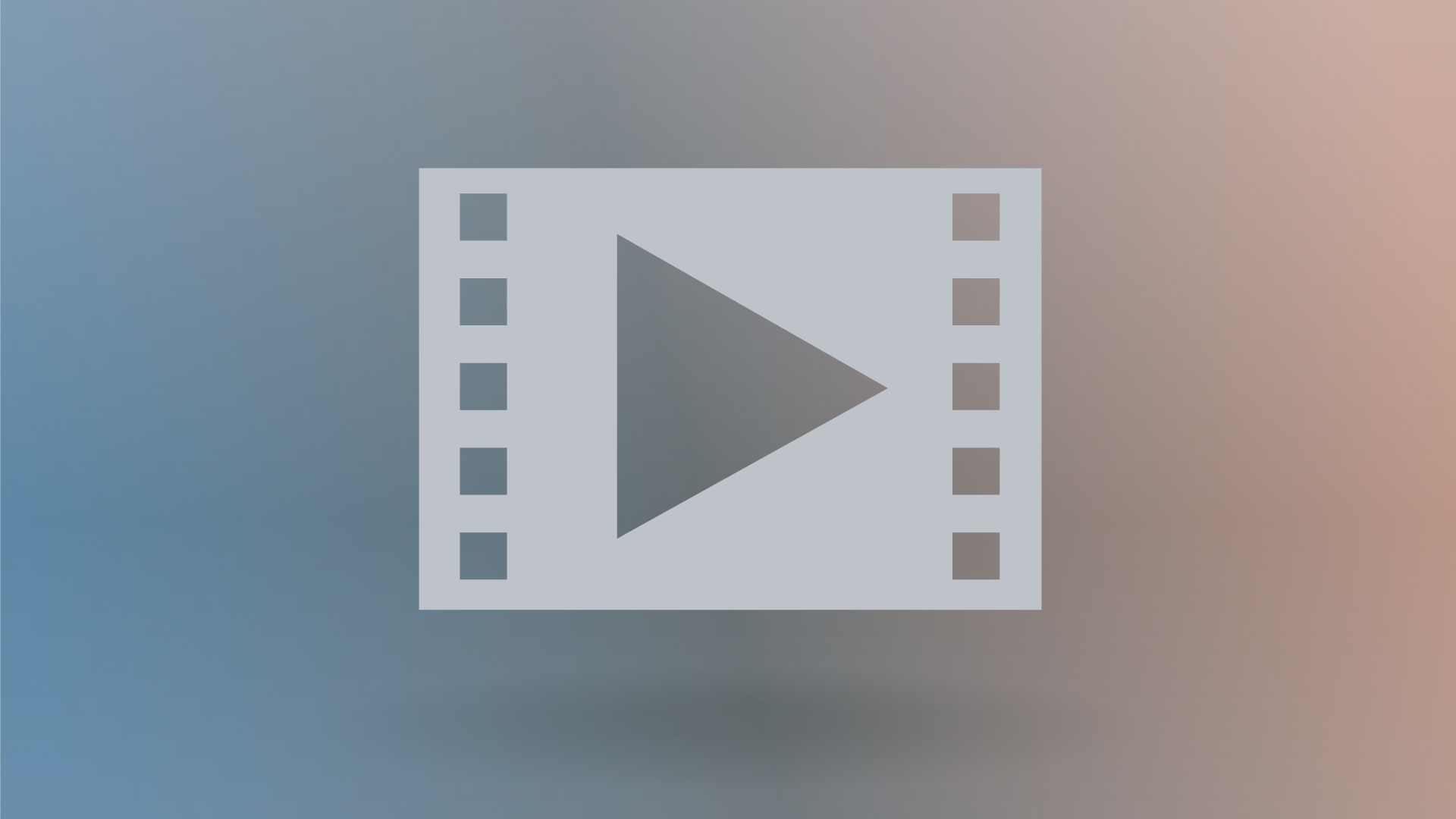 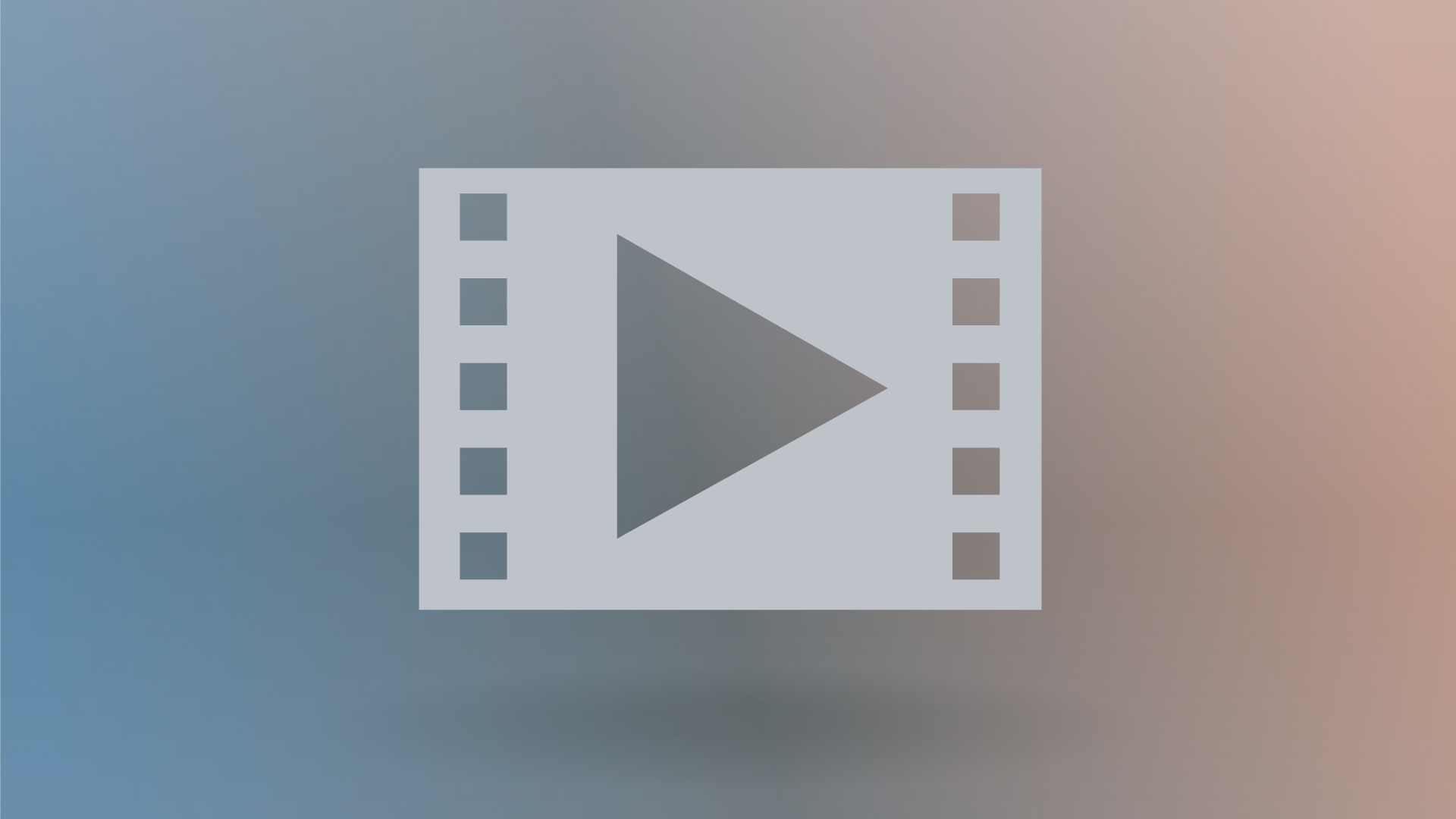 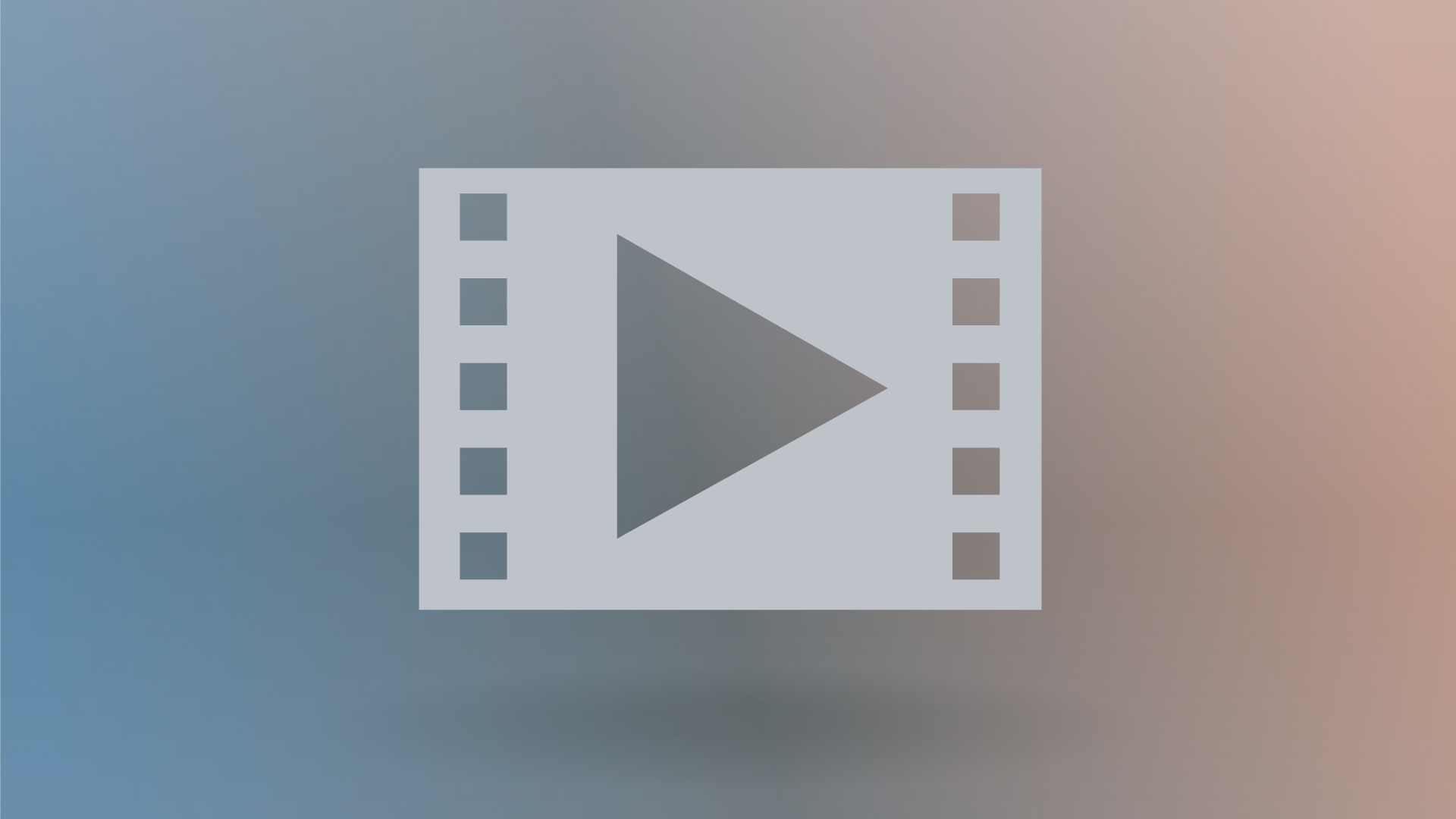 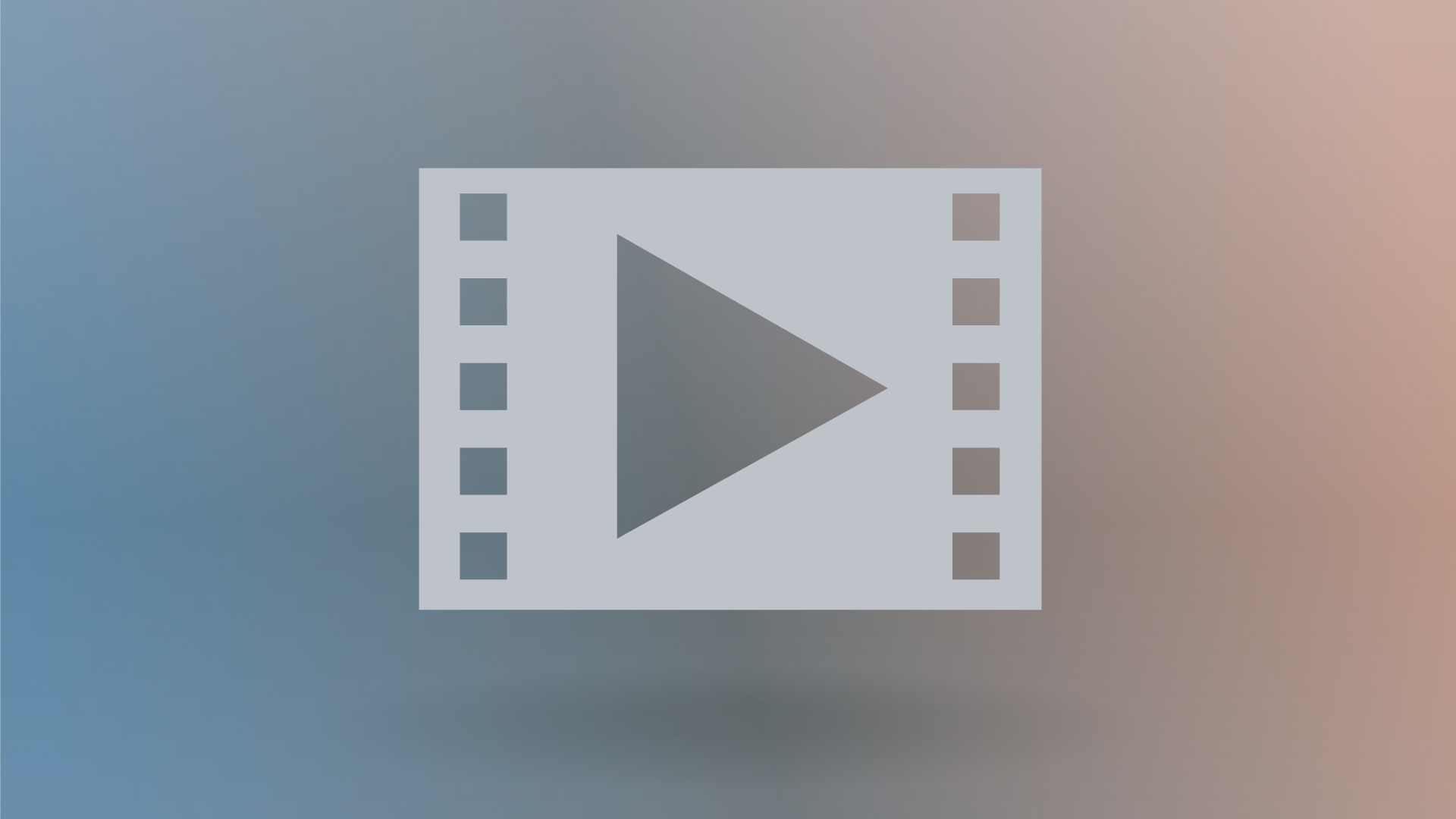 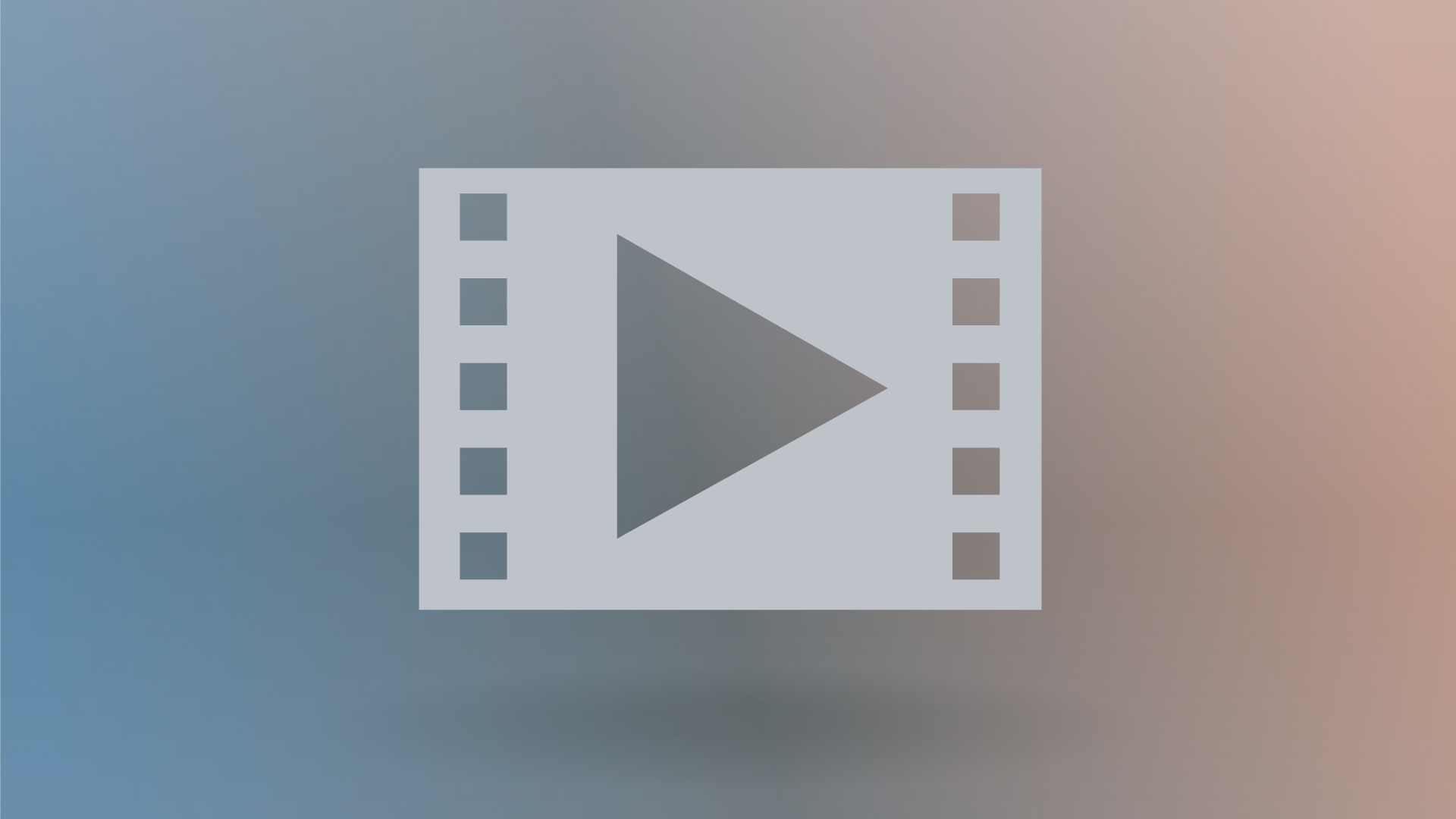 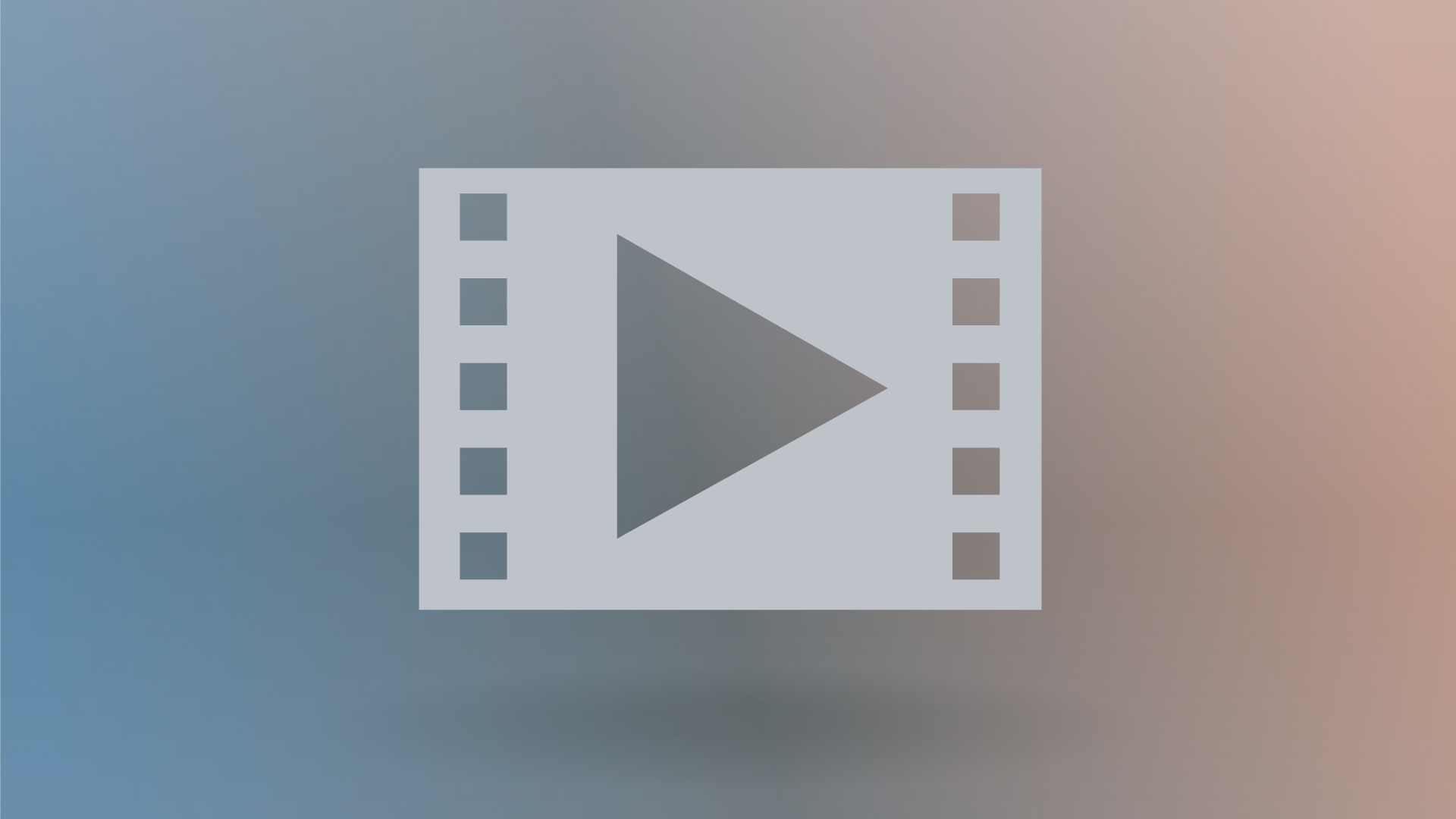 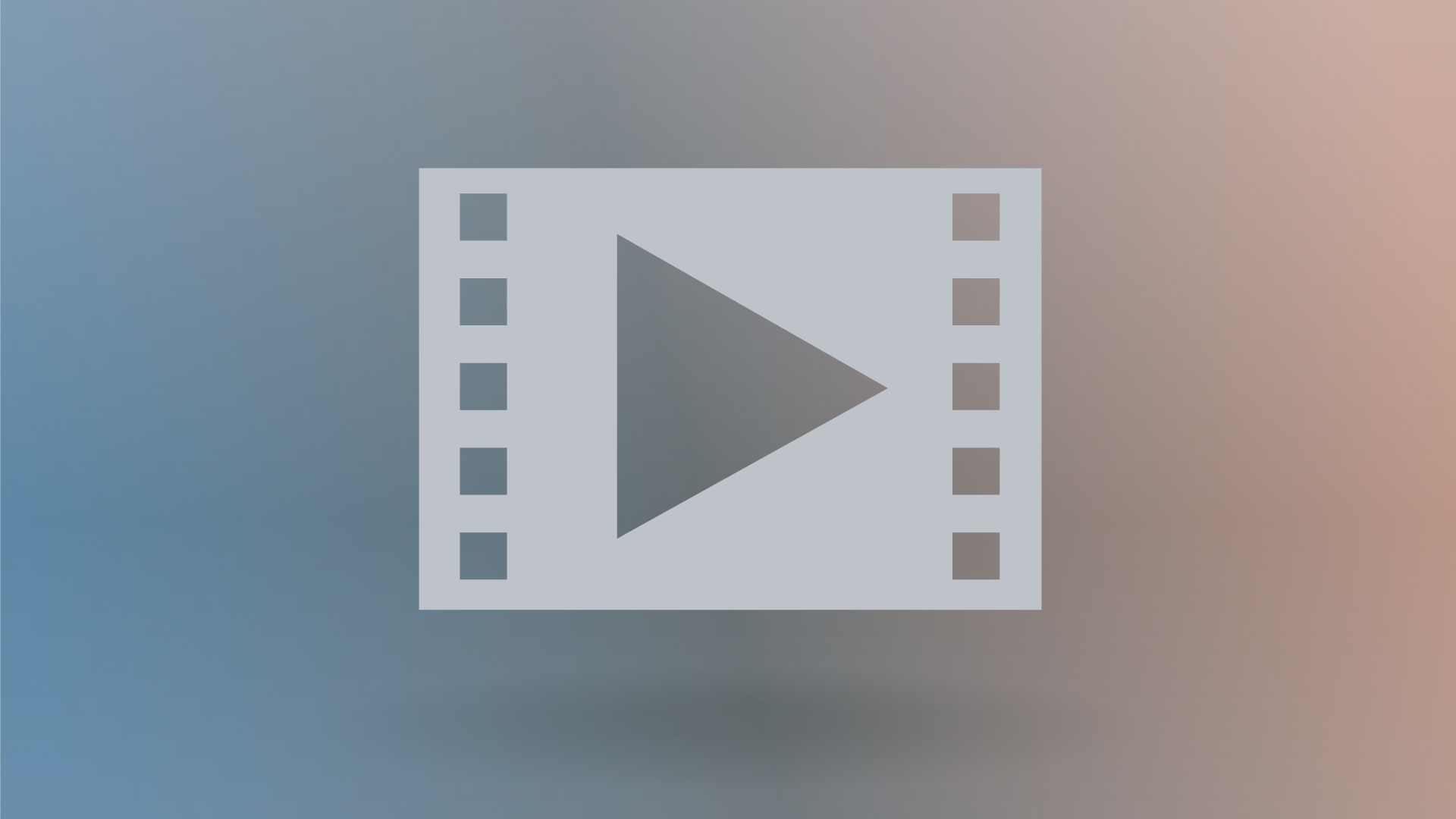 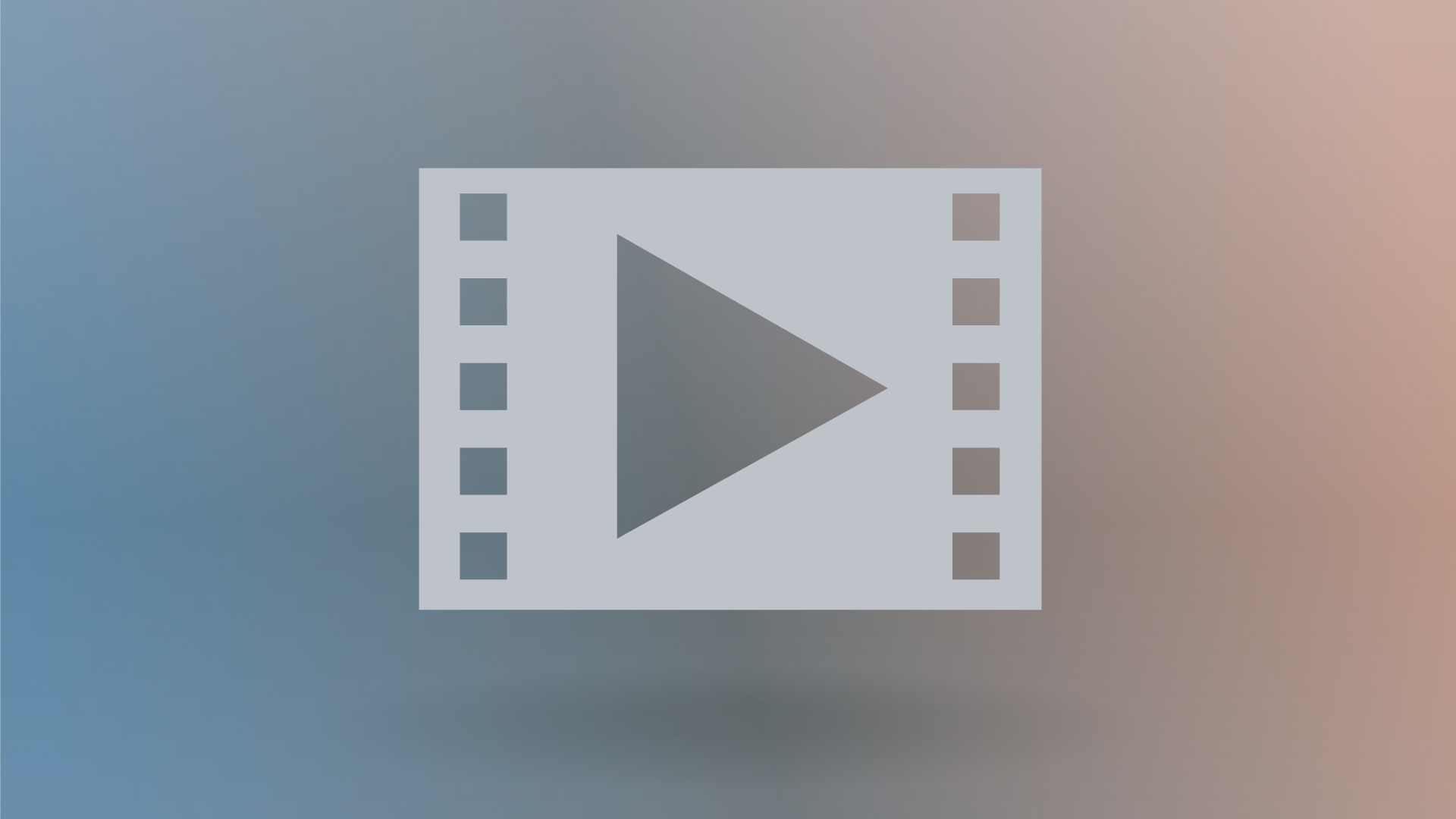 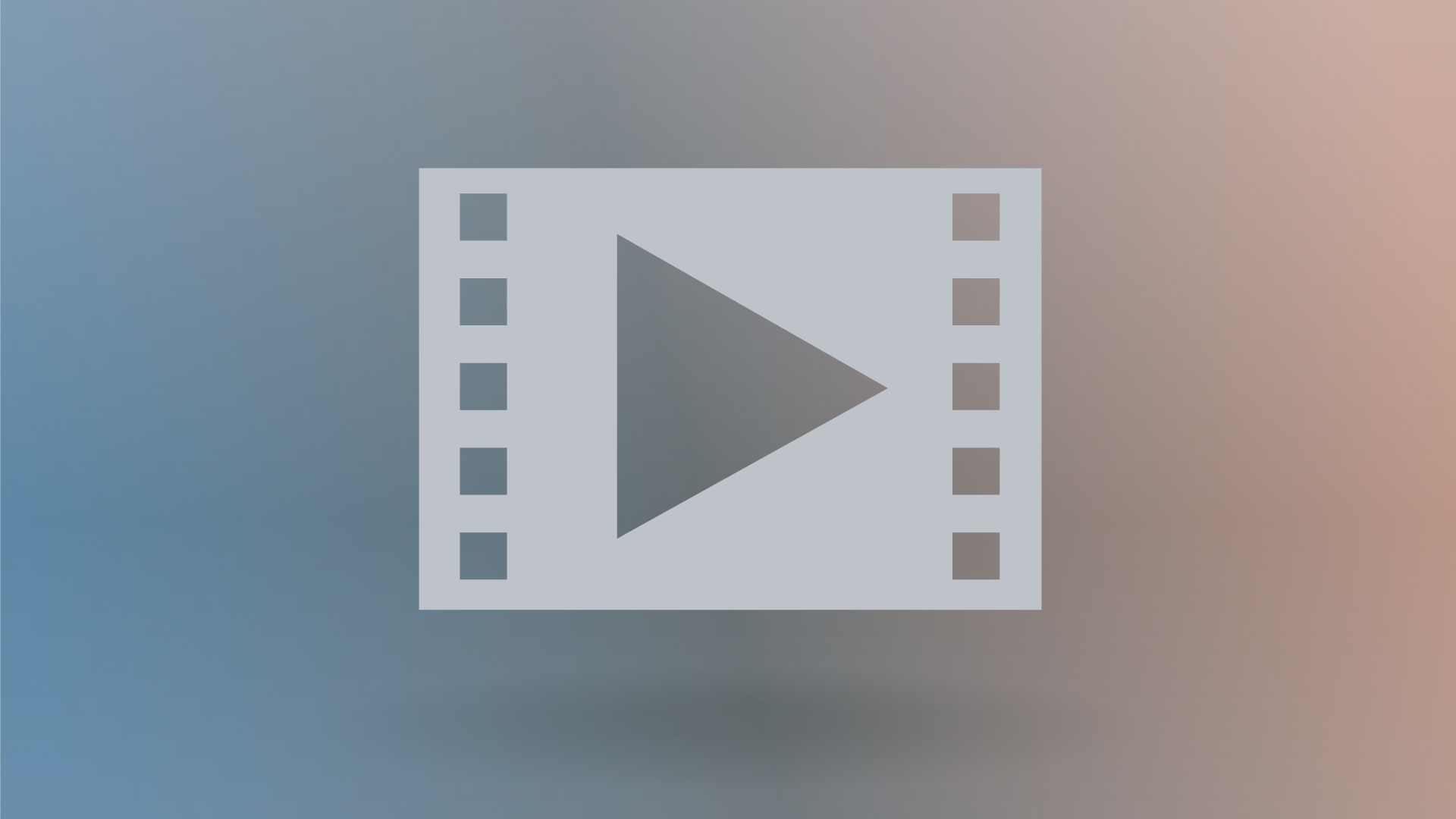 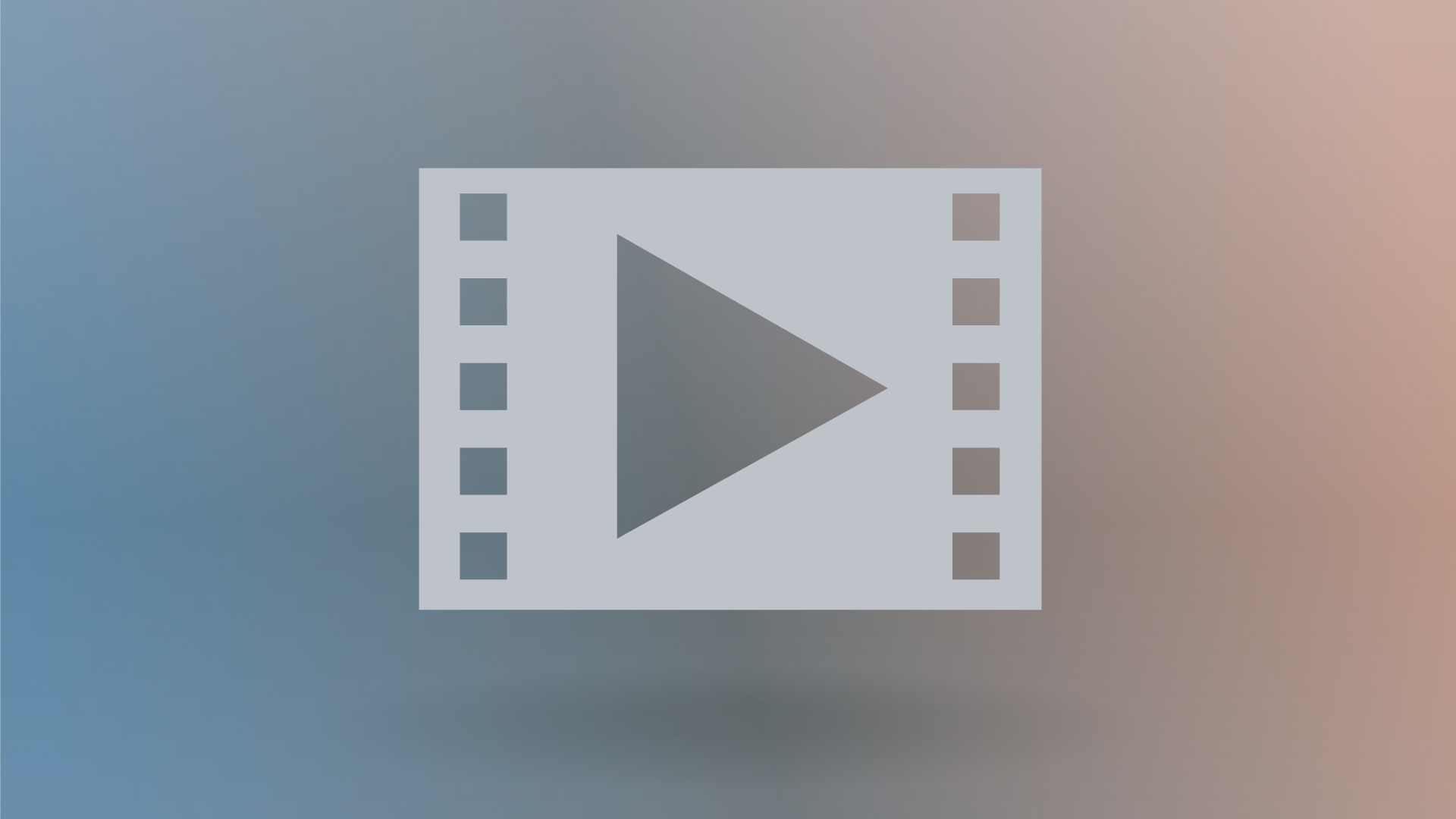 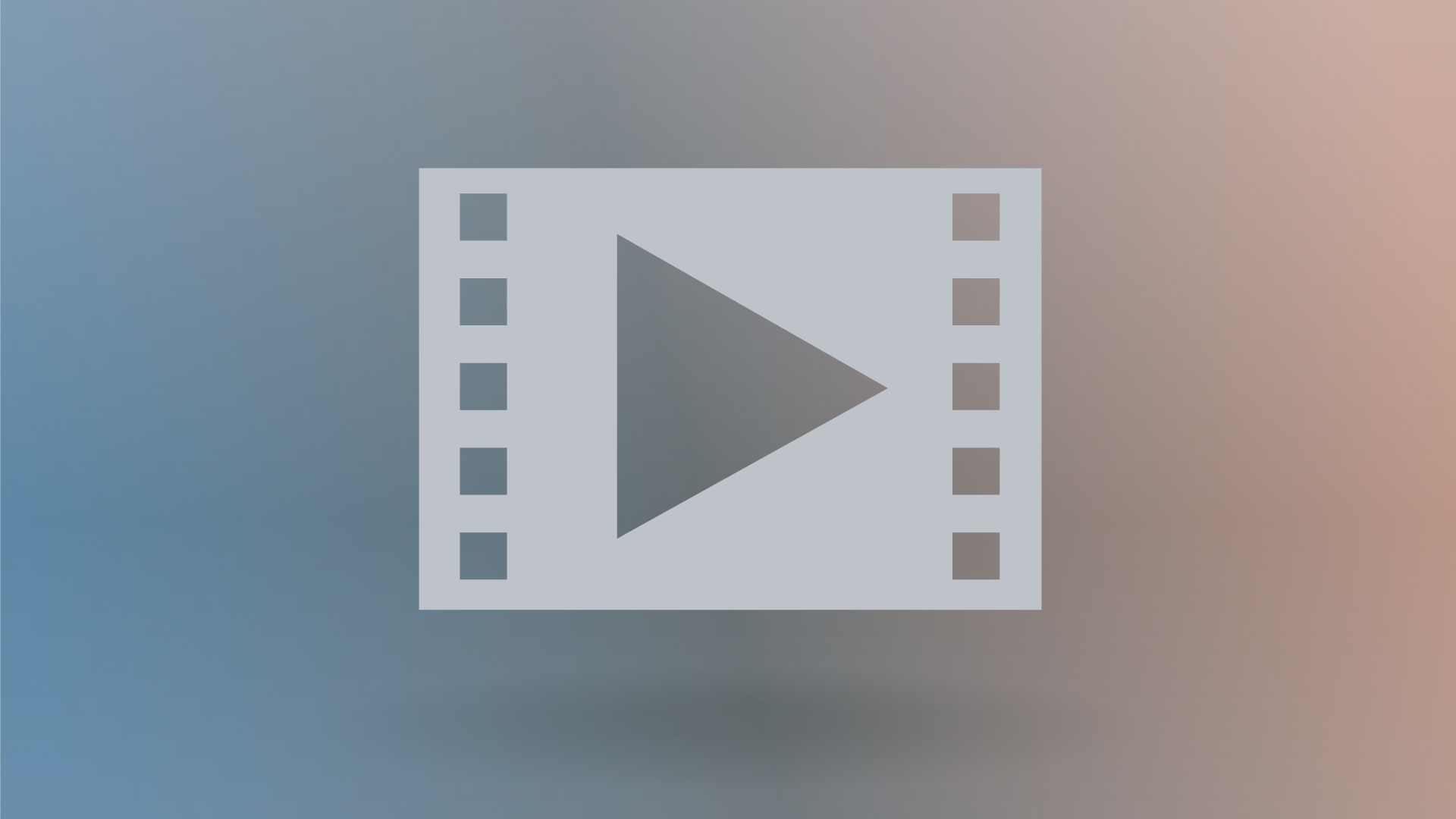 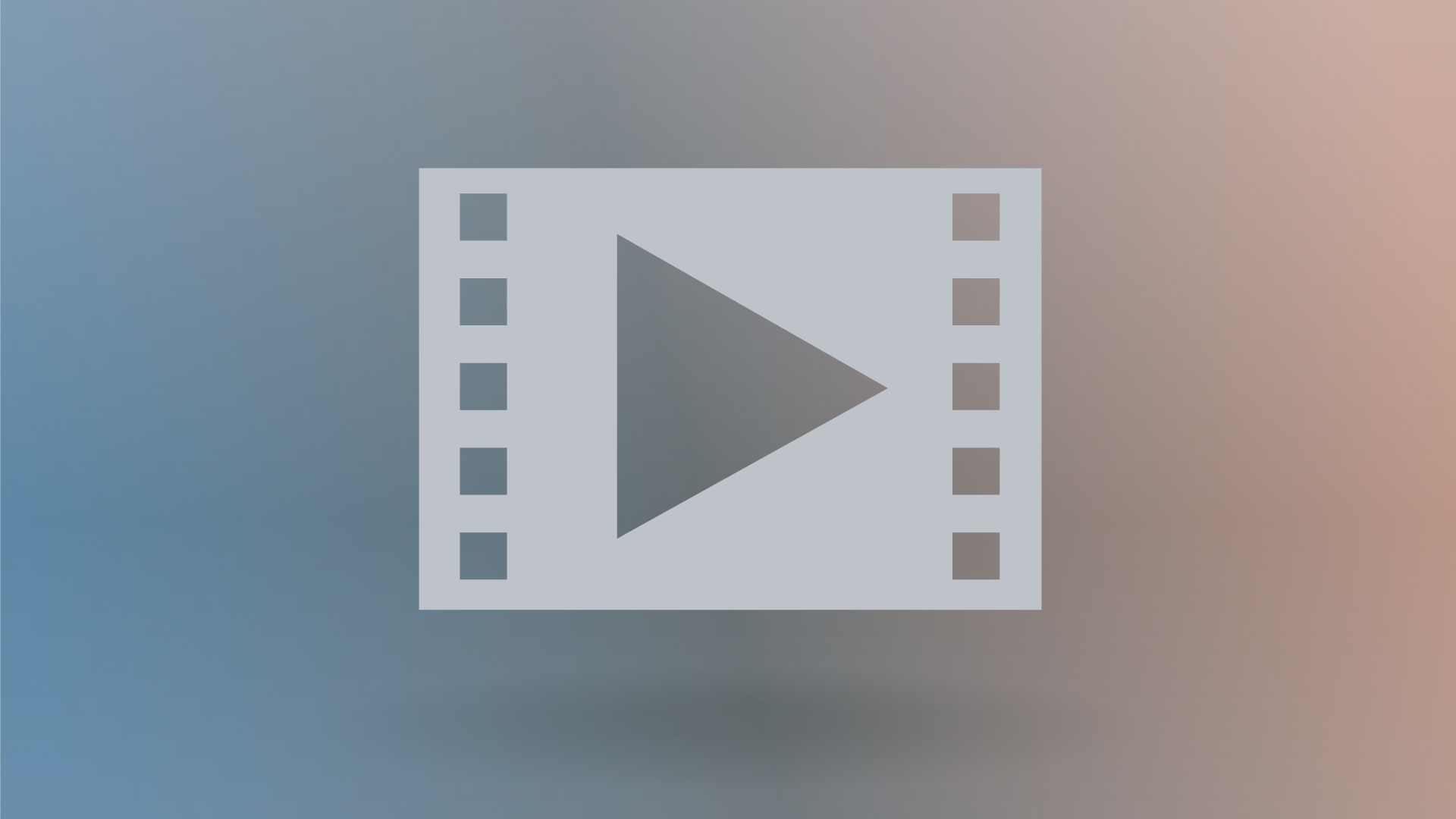 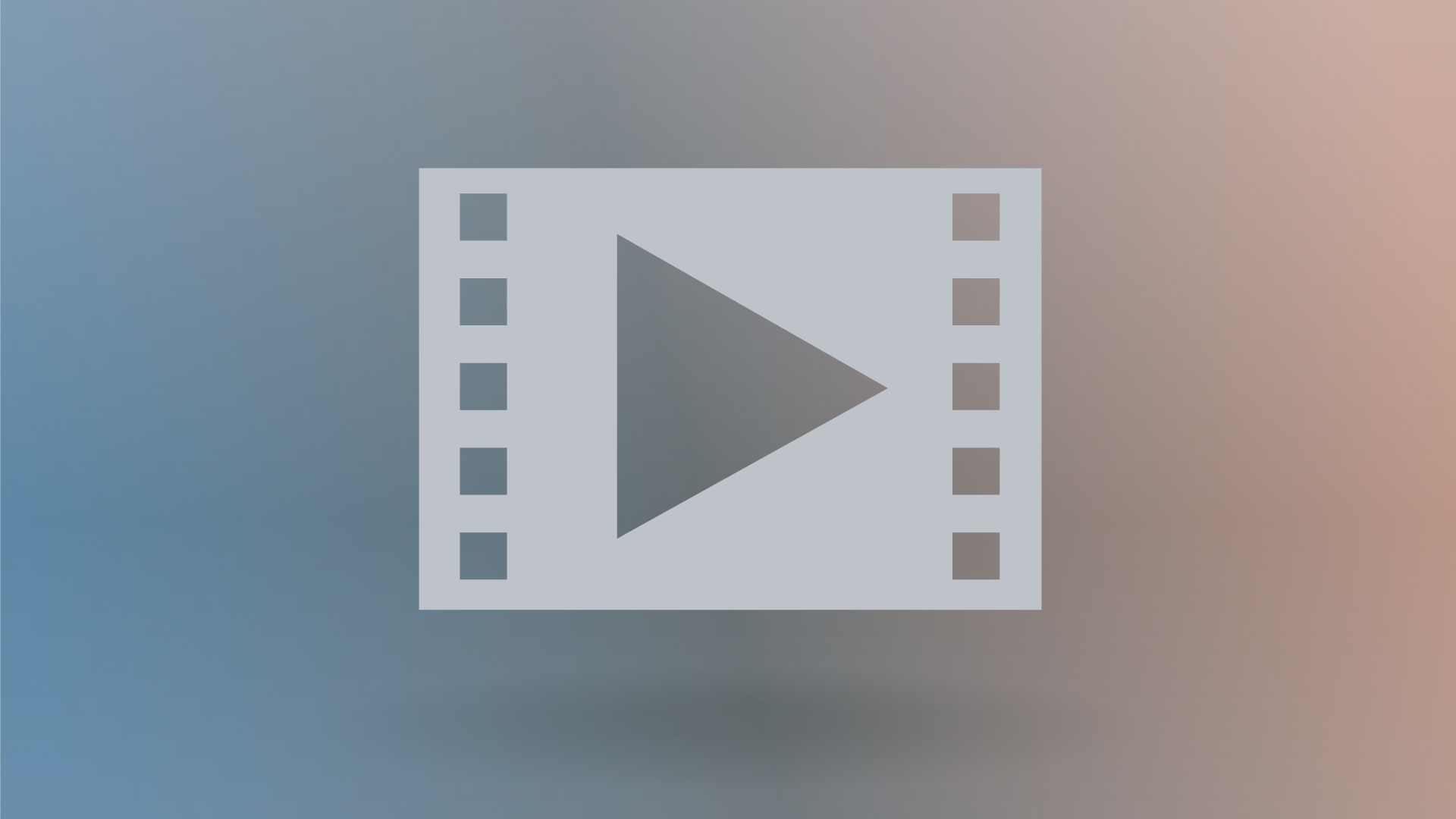 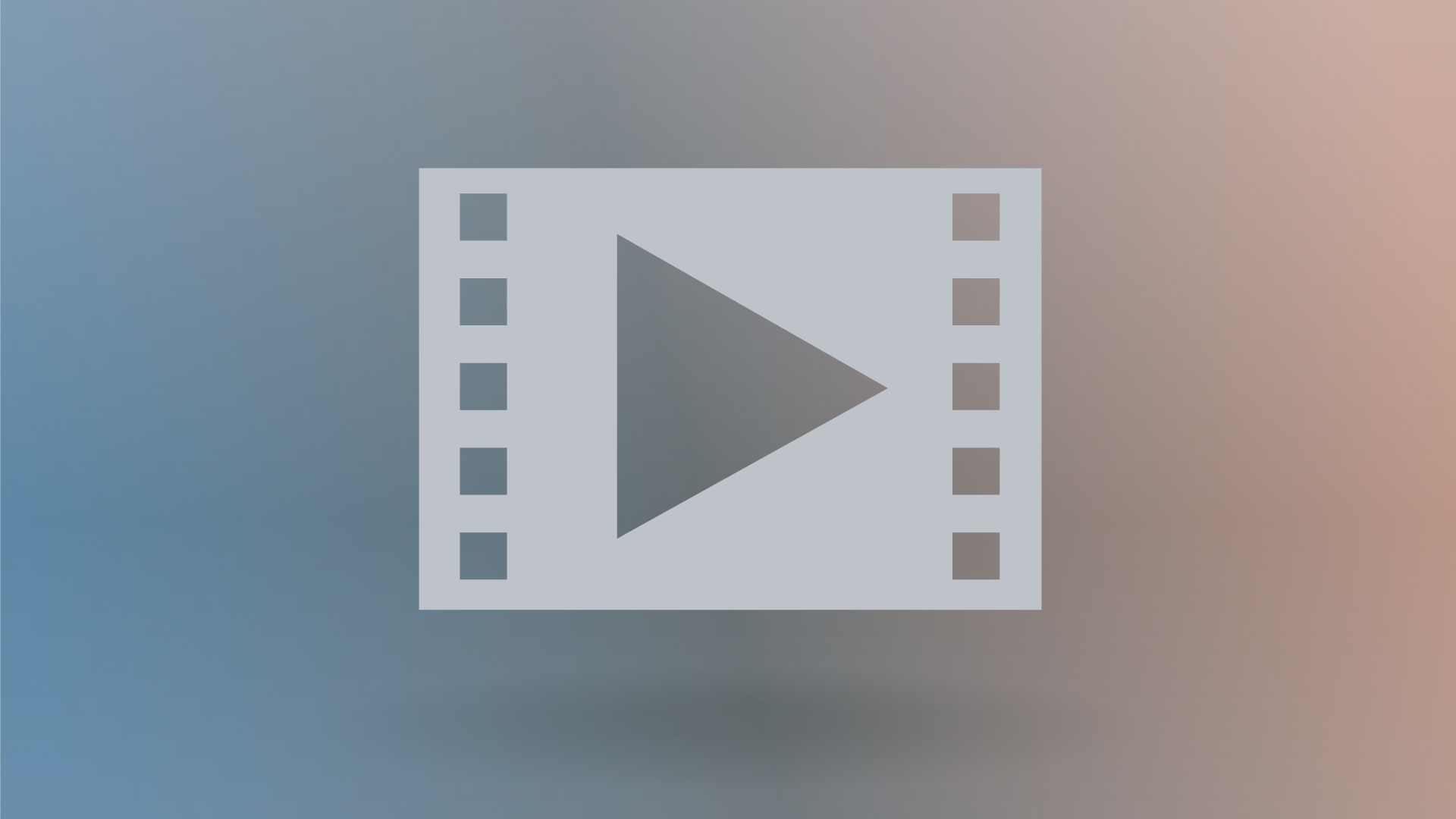 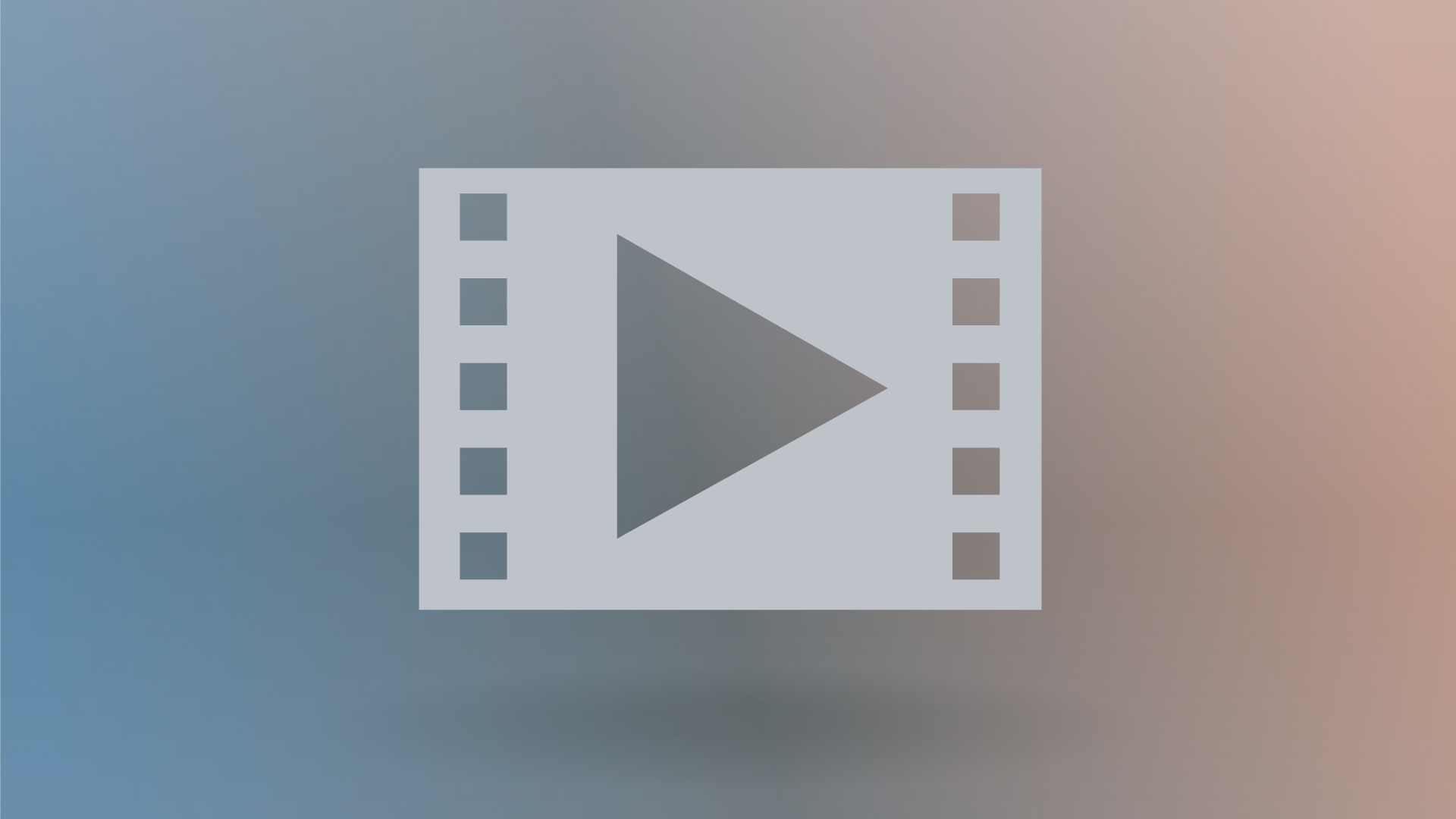 A server handles live capture of multiple video streams
O(n2)
G. C. Buttazzo, G. Lipari, and L. Abeni. “Elastic task model for adaptive rate control.” RTSS 1998.
CS 5090 – Marion Sudvarg
9
Can we make compression faster?
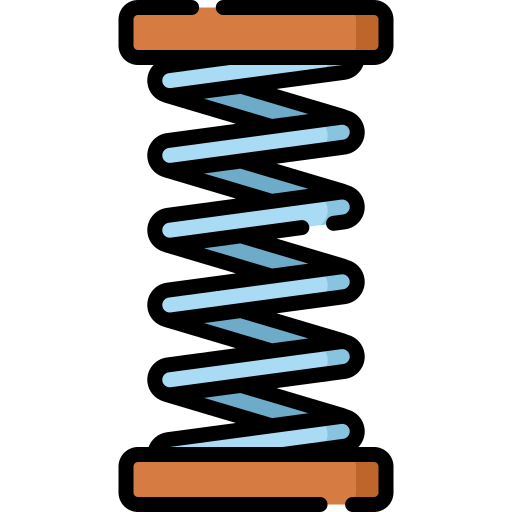 Elastic Scheduling
O(n log n)
O(n)
M. Sudvarg, S. Baruah, and C. Gill. “Linear-Time Admission Control for Elastic Scheduling.” Real-Time Systems, Springer, July 2021.
CS 5090 – Marion Sudvarg
10
Today’s Roadmap
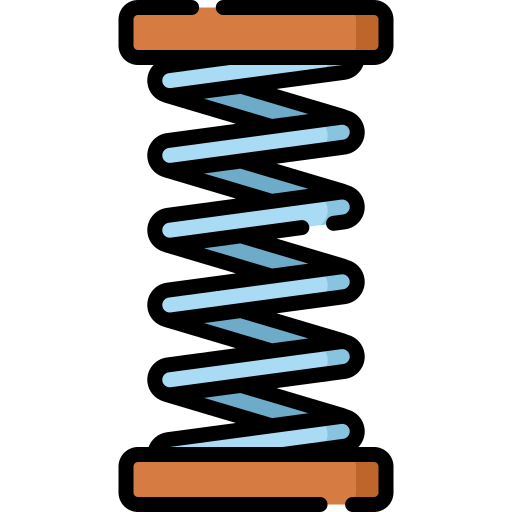 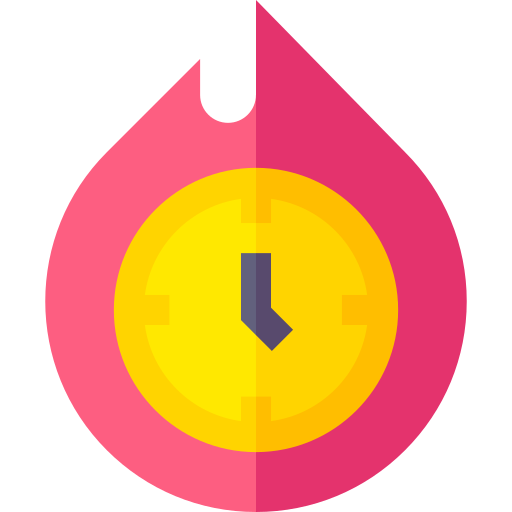 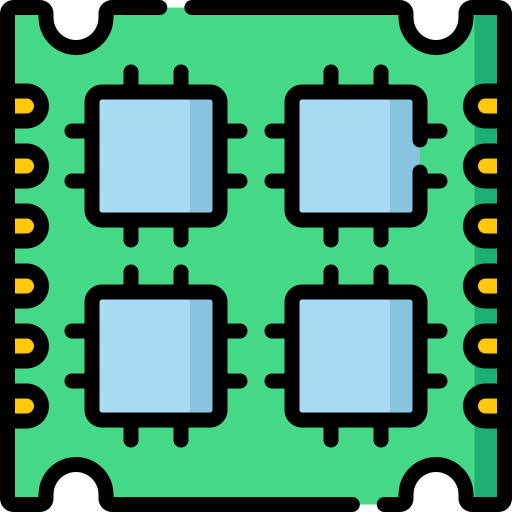 Elastic Scheduling
Elastic Scheduling for Parallel Tasks
Dynamic Workloads and Deadlines
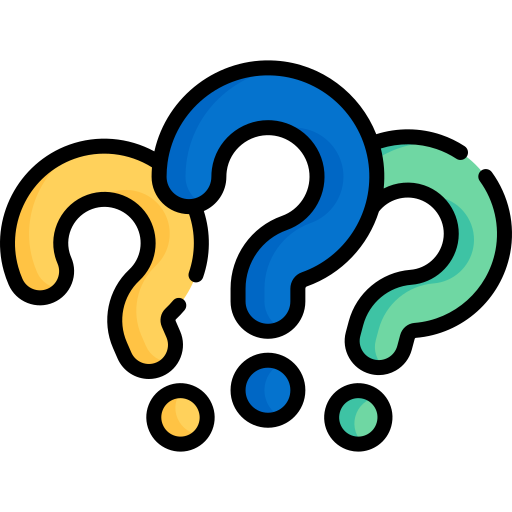 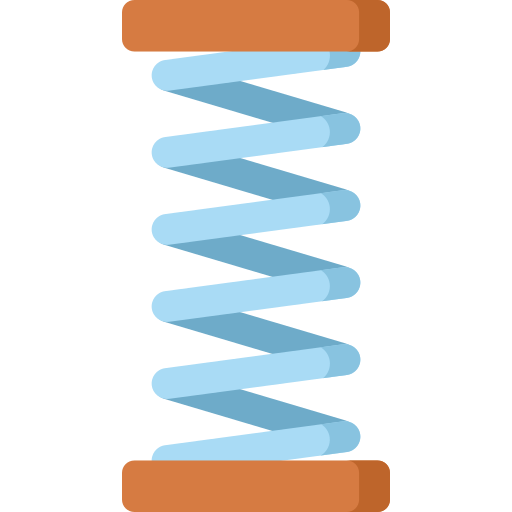 Open Challenges
CS 5090 – Marion Sudvarg
11
Compress utilizations so parallel tasks execute on available cores
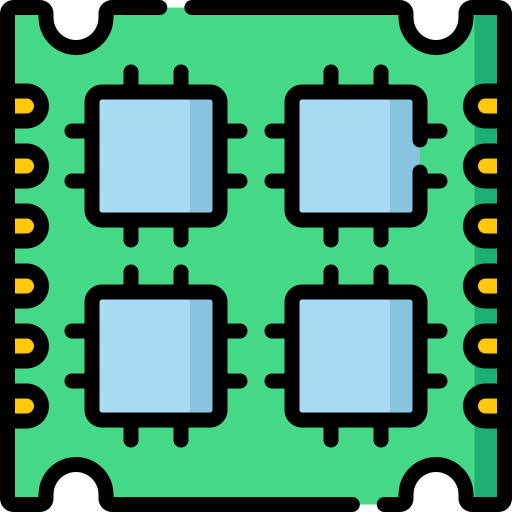 Parallel Tasks
Federated Scheduling assigns ni dedicated cores to each parallel task, sufficient to guarantee it meets its deadline
Compress utilizations to decrease required assignments
If assigned cores exceeds available cores …
CS 5090 – Marion Sudvarg
12
Parallel Elastic Scheduling Challenges
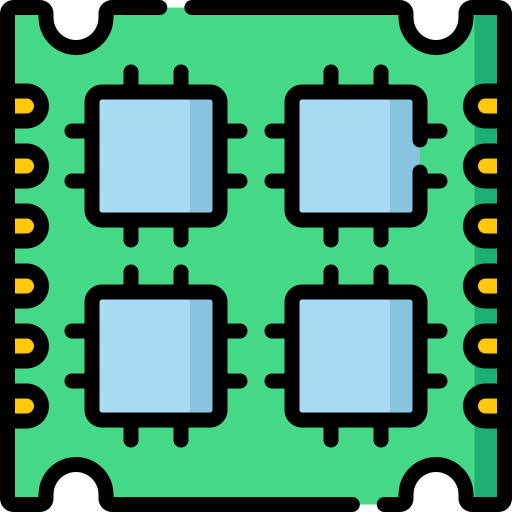 Parallel Tasks
30
10
𝜏1 = (C1 = 30, D1 = 10)

Without compressing, how many processors do we need?
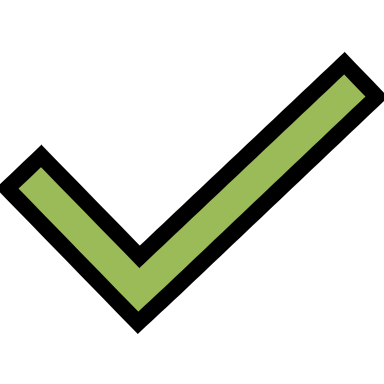 Ui =
= 3
5
C1,2 = 5
C1,3 = 5
Challenges:
Can’t assign strictly based on utilization
Determining minimum number of processors is NP-Complete in general
C1,1 = 3
C1,7 = 2
C1,4 = 5
C1,5 = 5
C1,6 = 5
CS 5090 – Marion Sudvarg
13
Generalized Elastic Scheduling
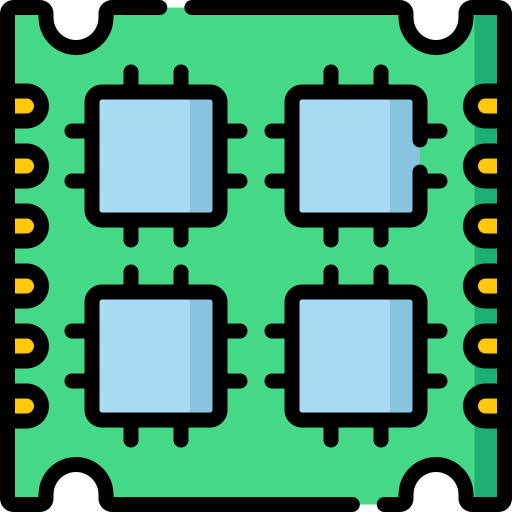 Parallel Tasks
A solution to the following constrained-optimization problem satisfies elastic scheduling:
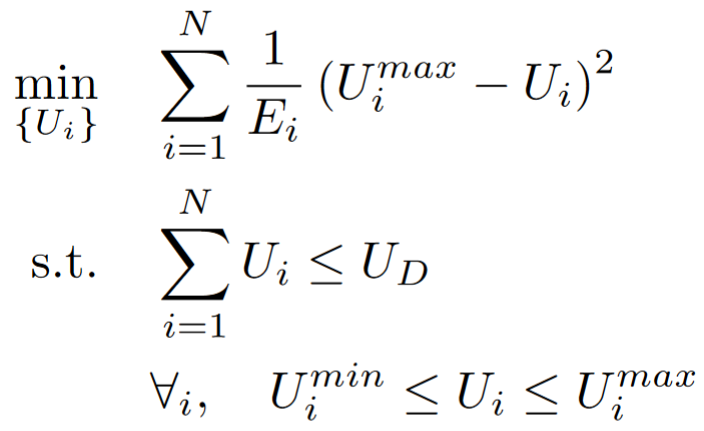 T. Chantem, X. S. Hu and M. D. Lemmon, "Generalized Elastic Scheduling.” RTSS 2006.
CS 5090 – Marion Sudvarg
14
[Speaker Notes: Intuition: minimize the elastic potential energy in a spring system compressed to a given length]
Elastic Model for Federated Scheduling
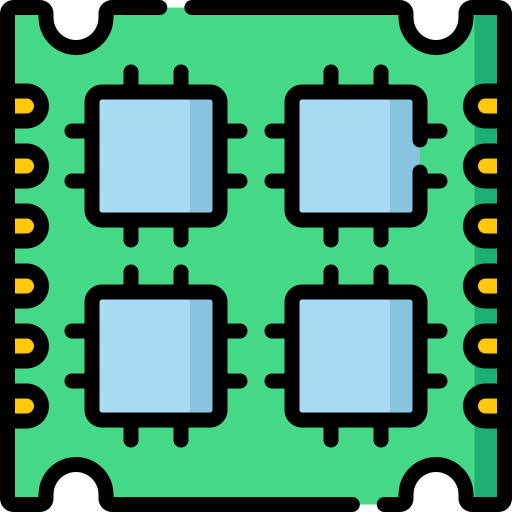 Parallel Tasks
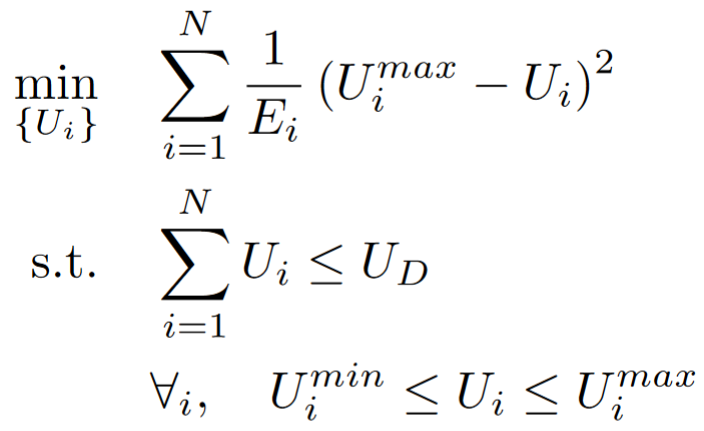 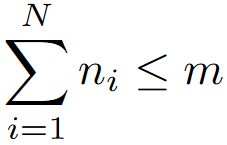 J. Orr et al. RTNS 2018, 2020
CS 5090 – Marion Sudvarg
15
Assigning Processors to Parallel Tasks
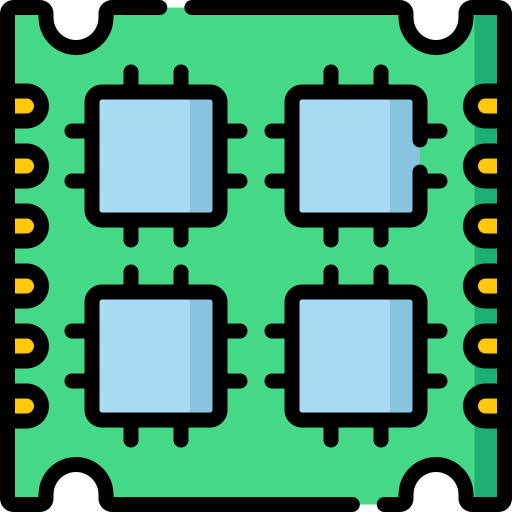 Parallel Tasks
𝜏1 = (C1 = 30, D1 = 10)

Without compressing, how many processors do we need?
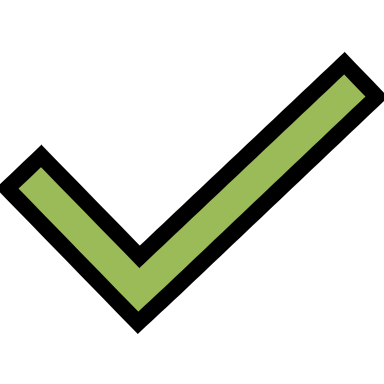 5
C1,2 = 5
C1,3 = 5
Challenges:
Can’t assign strictly based on utilization
Determining minimum number of processors is NP-Complete in general
C1,1 = 3
C1,7 = 2
C1,4 = 5
C1,5 = 5
C1,6 = 5
CS 5090 – Marion Sudvarg
16
Assigning Processors to Parallel Tasks
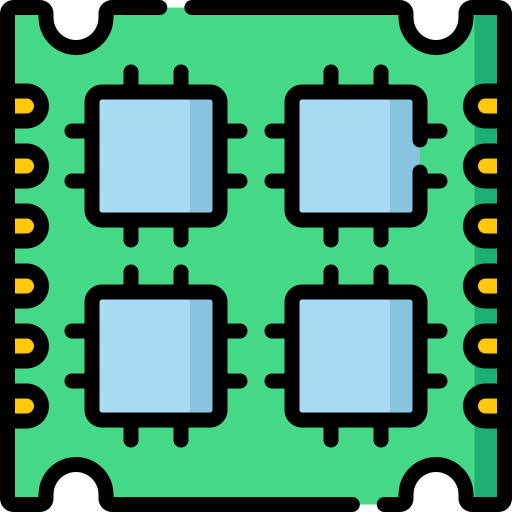 Parallel Tasks
30
10
𝜏1 = (C1 = 30, D1 = 10)

Without compressing, how many processors do we need?
Span L1 = 10
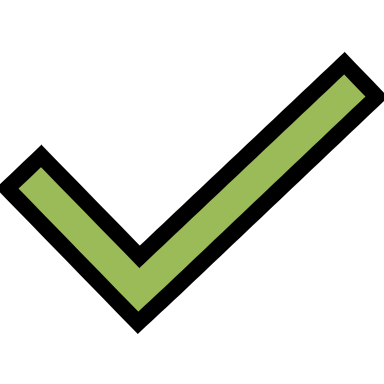 5
C1,2 = 5
Generally Sufficient:
C1,3 = 5
C1,1 = 3
C1,7 = 2
C1,4 = 5
C1,5 = 5
C1,6 = 5
M. Sudvarg and C. Gill. “Analysis of Federated Scheduling for Integer-Valued Workloads.” RTNS 2022.
CS 5090 – Marion Sudvarg
17
Assigning Processors to Parallel Tasks
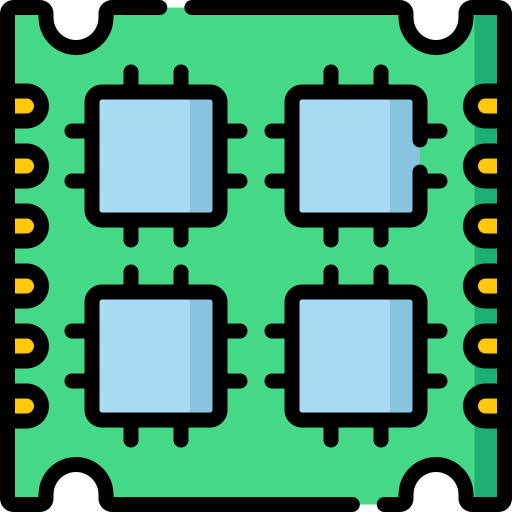 Parallel Tasks
30
10
𝜏1 = (C1 = 30, D1 = 10)

Without compressing, how many processors do we need?
Span L1 = 10
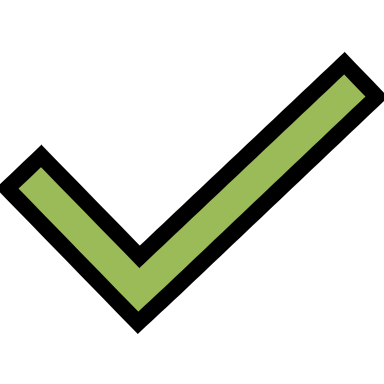 5
C1,2 = 5
Generally Sufficient:
= 21
C1,3 = 5
C1,1 = 3
C1,7 = 2
C1,4 = 5
C1,5 = 5
C1,6 = 5
M. Sudvarg and C. Gill. “Analysis of Federated Scheduling for Integer-Valued Workloads.” RTNS 2022.
CS 5090 – Marion Sudvarg
18
Improved Processor Assignment
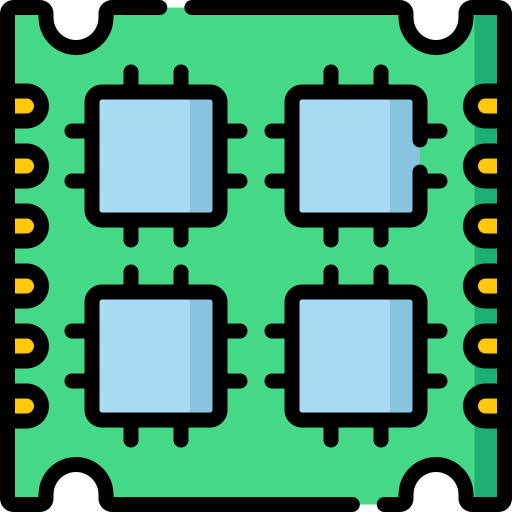 Parallel Tasks
M. Sudvarg and C. Gill. “Analysis of Federated Scheduling for Integer-Valued Workloads.” RTNS 2022.
CS 5090 – Marion Sudvarg
19
Example
v14
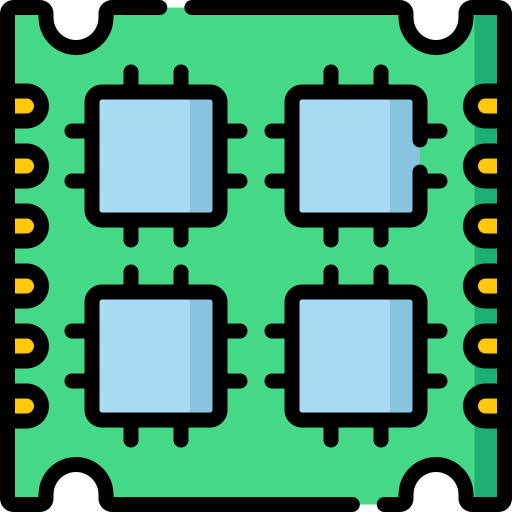 Parallel Tasks
Schedule
D=5
C=14
L=4
v13
t
=0
t
=1
t
=2
t
=3
t
=4
v7
v4
v5
v6
Core 0
v
v
v
v
v
8
11
12
13
14
Core 1
v
v
v
v
v
9
1
3
4
6
v12
Core 2
v
v
v
v
10
2
5
7
Schedulable with n=3 cores!
v11
v8
v9
v10
v3
v1
v2
Heuristic is optimal for 97% of parallel tasks tested (19,000)
M. Sudvarg and C. Gill. “Analysis of Federated Scheduling for Integer-Valued Workloads.” RTNS 2022.
CS 5090 – Marion Sudvarg
20
Today’s Roadmap
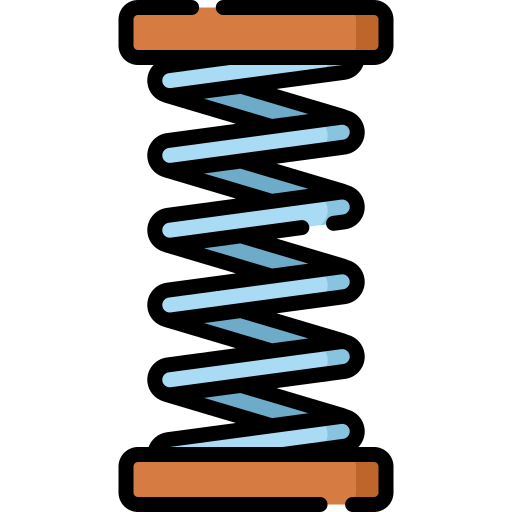 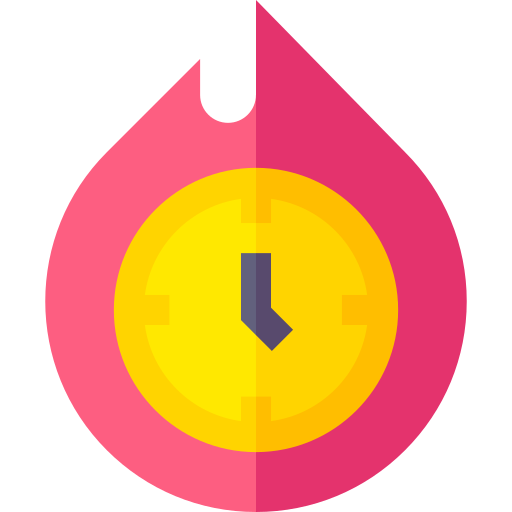 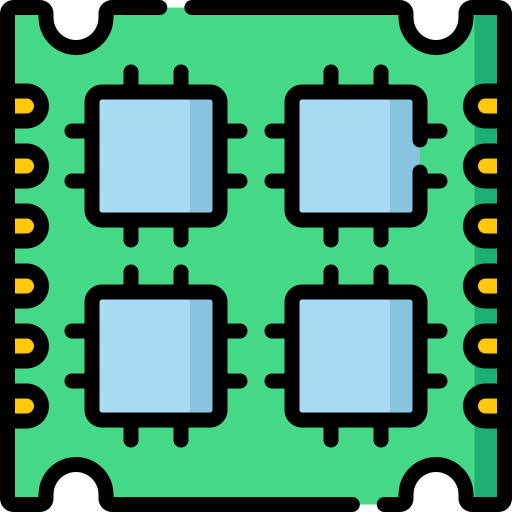 Elastic Scheduling
Elastic Scheduling for Parallel Tasks
Dynamic Workloads and Deadlines
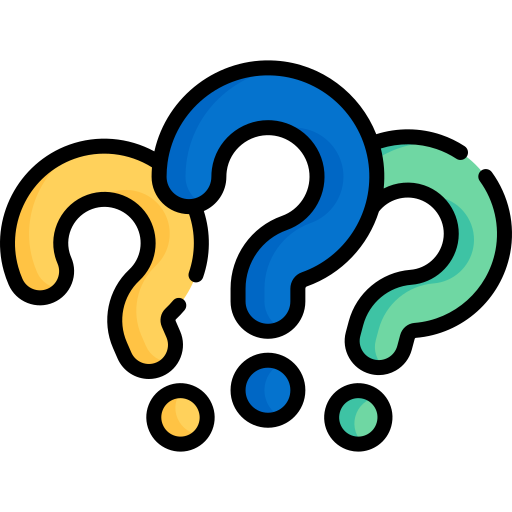 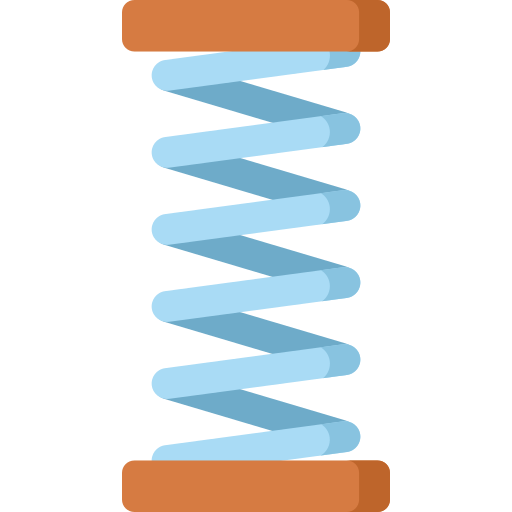 Open Challenges
CS 5090 – Marion Sudvarg
21
How do we realize compression?
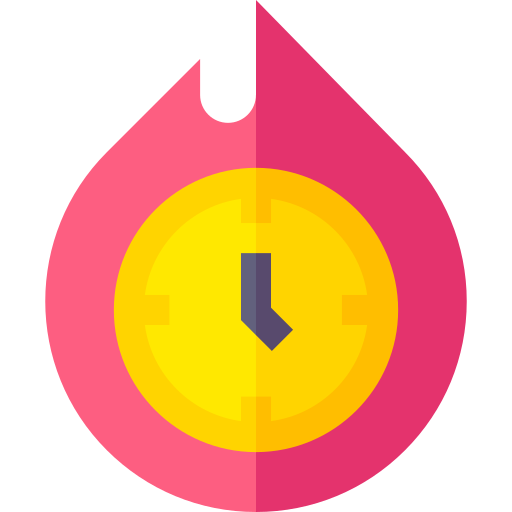 Dynamic Tasks
Given an allocation of resources (cores) to a task …

How do we compress its computational workload to minimize degradation of result utility …

While remaining within the dynamic constraints of schedulability?
CS 5090 – Marion Sudvarg
22
The Advanced Particle-astrophysics Telescope (APT)
CS 5090 – Marion Sudvarg
23
Real-Time Gamma-Ray Burst (GRB) Localization
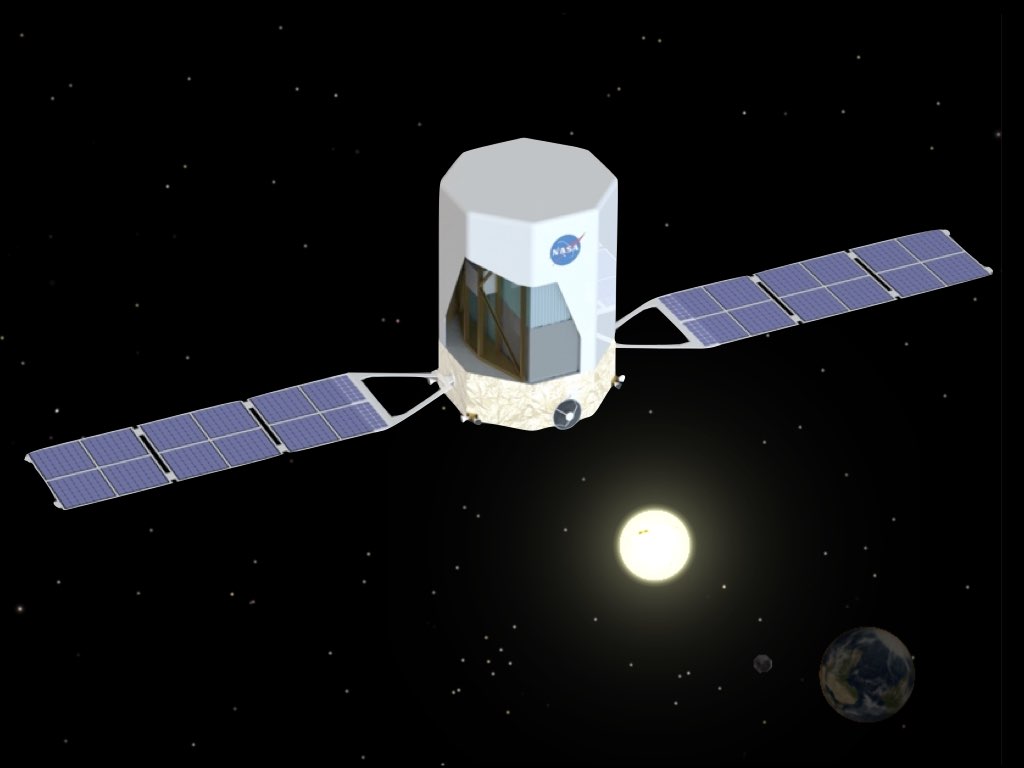 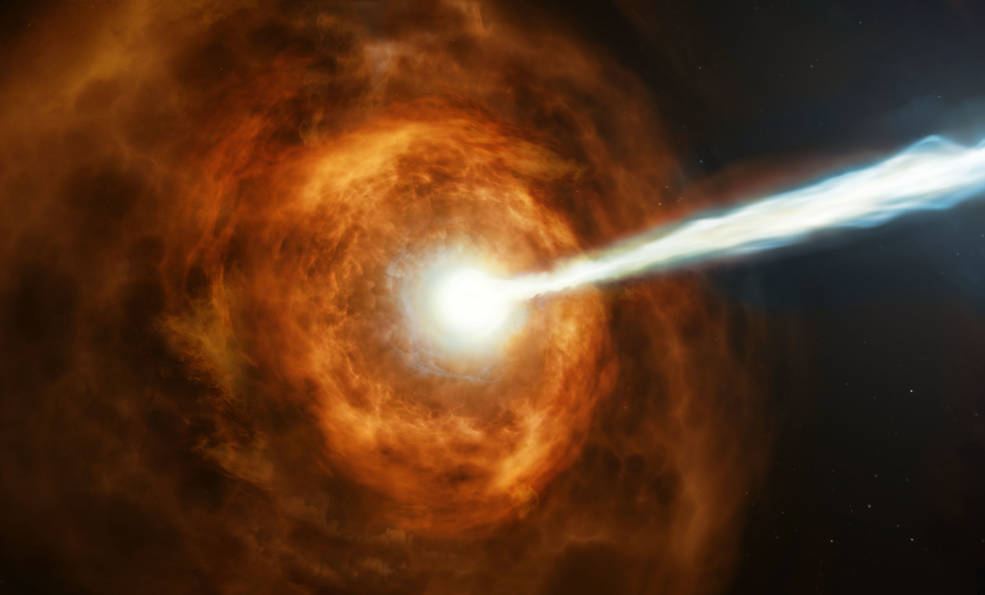 GRBs are rapid, immense bursts of energy
We are developing a satellite telescope to detect and localize GRBs in real-time 
Will enable secondary instruments to immediately point at the burst
Prompt observations in different wavelengths and modalities may answer open questions about
Neutron star mergers
Supernova processes
The nature of dark matter
Algorithms will run on embedded hardware onboard the satellite
Image courtesy NASA, ESA and M. Kornmesser (https://www.nasa.gov/feature/goddard/2019/hubble-studies-gamma-ray-burst-with-highest-energy-ever-seen)
CS 5090 – Marion Sudvarg
24
Challenge: Dynamic Workloads and Deadlines
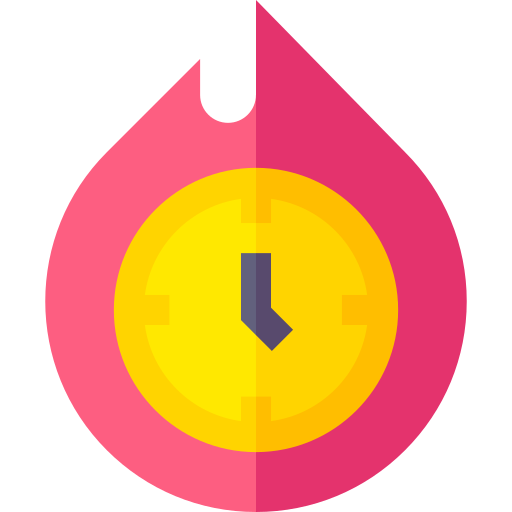 Dynamic Tasks
How can we adapt and compress the computational pipeline to maximize localization accuracy even for bright transients while guaranteeing short deadlines?
M. Sudvarg, J. Buhler, R. Chamberlain, C. Gill, and J. Buckley. “Work in Progress: Real-Time GRB Localization for the Advanced Particle-astrophysics Telescope.” OSPERT2022.
CS 5090 – Marion Sudvarg
25
How do we realize compression?
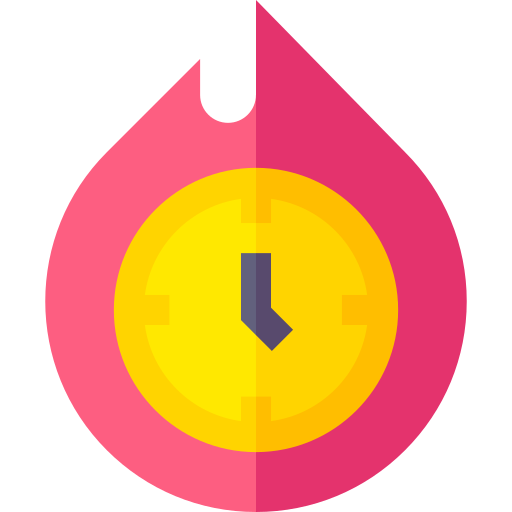 Dynamic Tasks
How do we adapt to minimize losswithin schedulability constraints?
Identify parameterized degrees of freedom over which computational workload may be compressed
Event Reconstruction
Source Approximation
Iterative Refinement
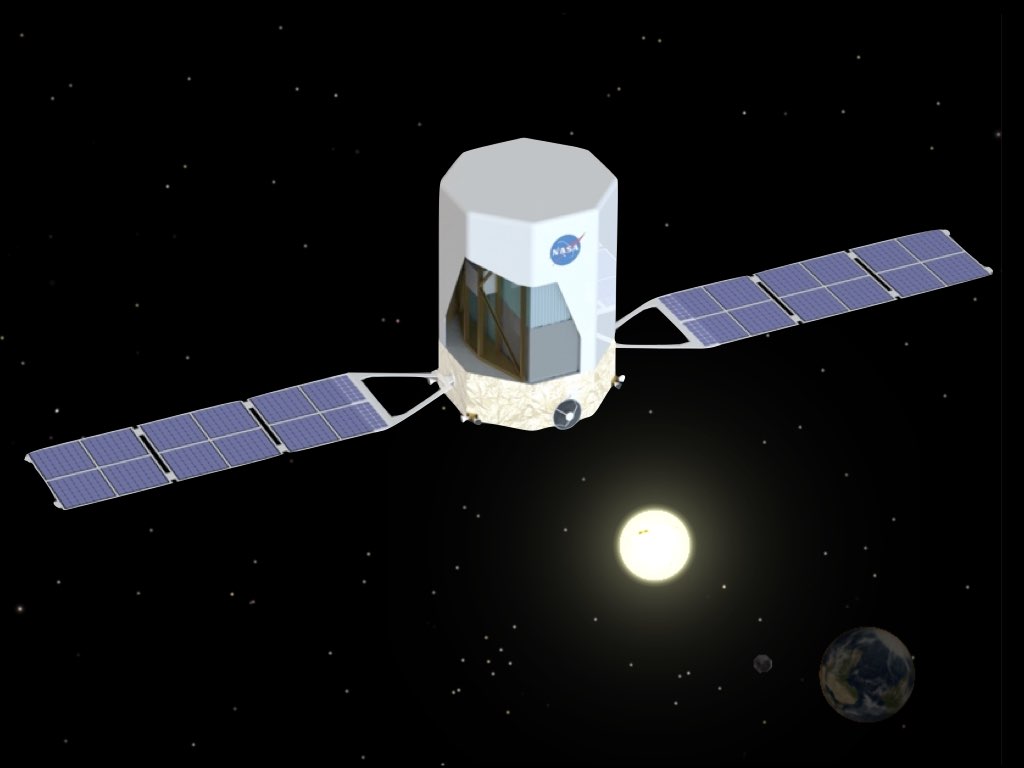 Number of gamma-rays selected for reconstruction
Sample Size
Technique
Number of Iterations
CS 5090 – Marion Sudvarg
26
How do we realize compression?
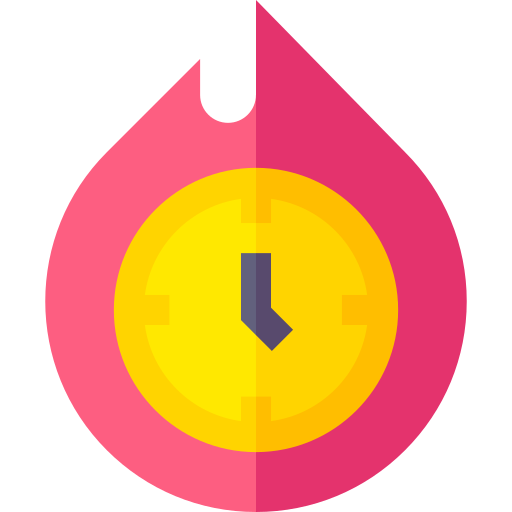 Dynamic Tasks
Characterize loss (due to compression) over parameter space
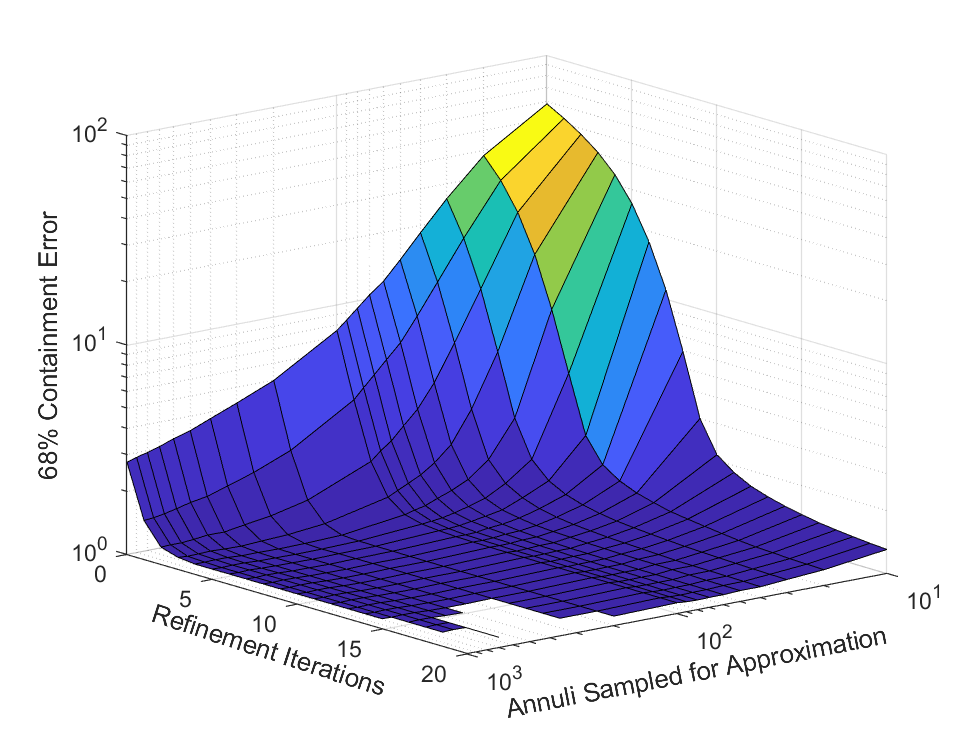 APT: expected 68% confidence in GRB localization error
CS 5090 – Marion Sudvarg
27
How do we realize compression?
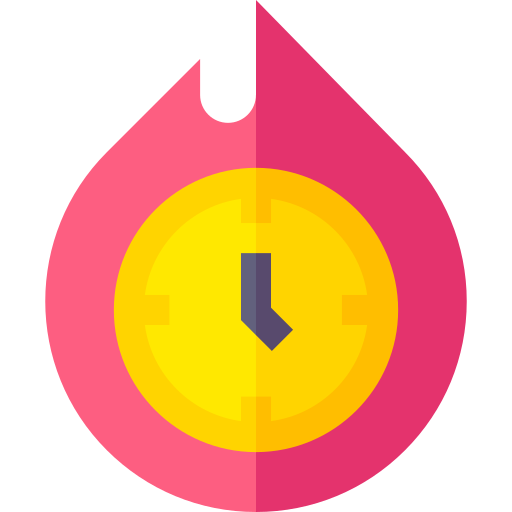 Dynamic Tasks
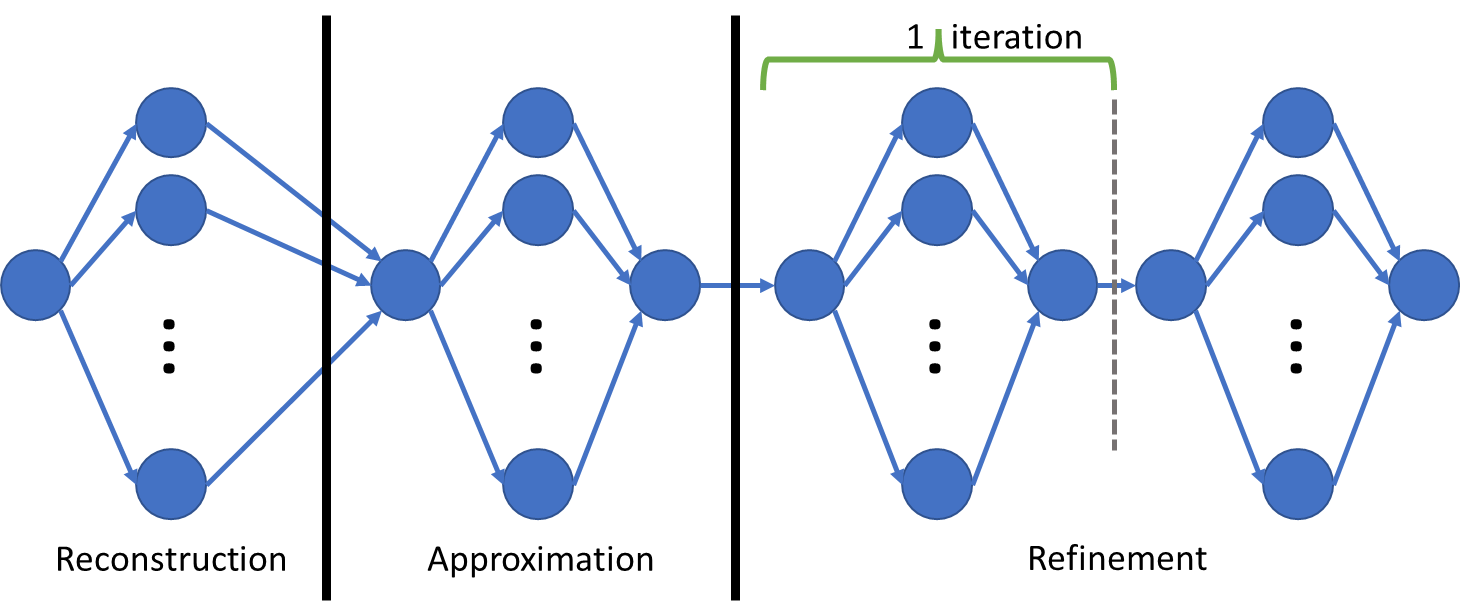 Characterize worst-case response times
Linear In
Quadratic In
Multiplied By
Linear In
With constants defined by
Highly Parallelizable Fork-Join
Number of Iterations
Sample Size
Number of gamma-rays selected for reconstruction
Technique
CS 5090 – Marion Sudvarg
28
How do we realize compression?
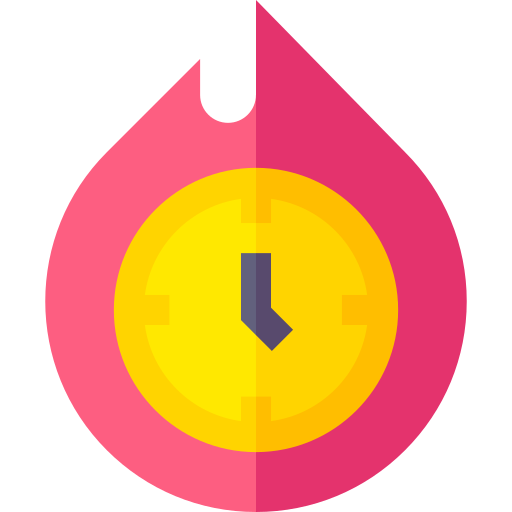 Dynamic Tasks
Reduce parameter space to Pareto-optimal subset

Sort parameter space by response time

Reduce to subset of candidate parameter space where loss decreases as response time increases
2657
initial candidate parameter sets
~80parameter sets in Pareto-optimal subset
CS 5090 – Marion Sudvarg
29
How do we realize compression?
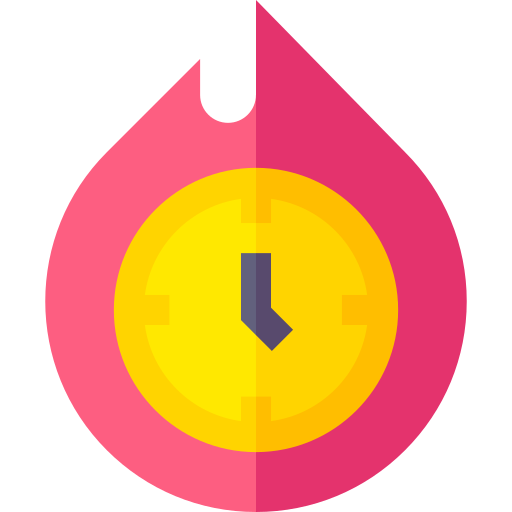 Dynamic Tasks
Online: search for best set of parameters satisfying the dynamic constraints

Binary search over Pareto-optimal candidate space to find best parameter set with response time not exceeding deadline
Simulated 4 known short, bright GRBs
Imposed 33ms deadline:
Localized to within 1 degree!
Worst-case response time on target platform:
200ms – 1.3s
CS 5090 – Marion Sudvarg
30
Today’s Roadmap
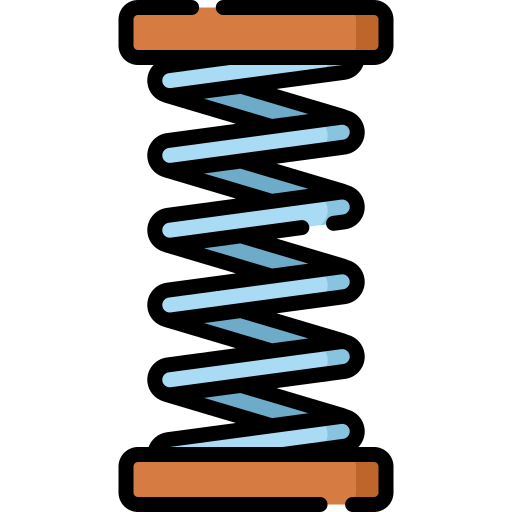 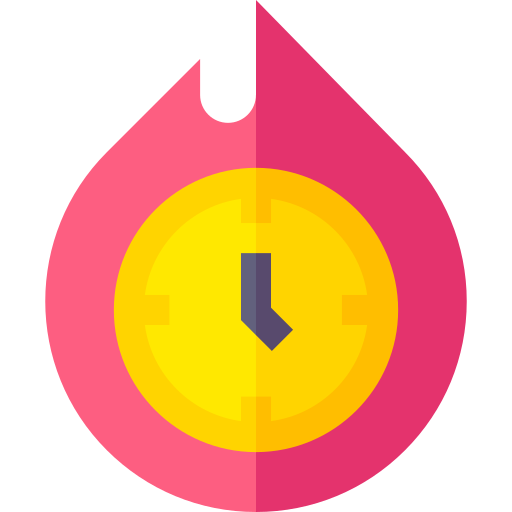 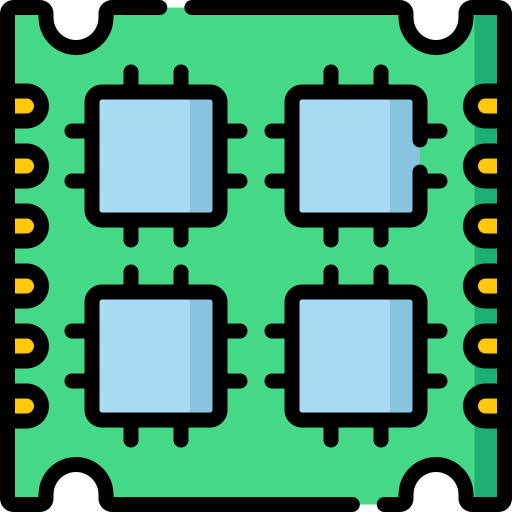 Elastic Scheduling
Elastic Scheduling for Parallel Tasks
Dynamic Workloads and Deadlines
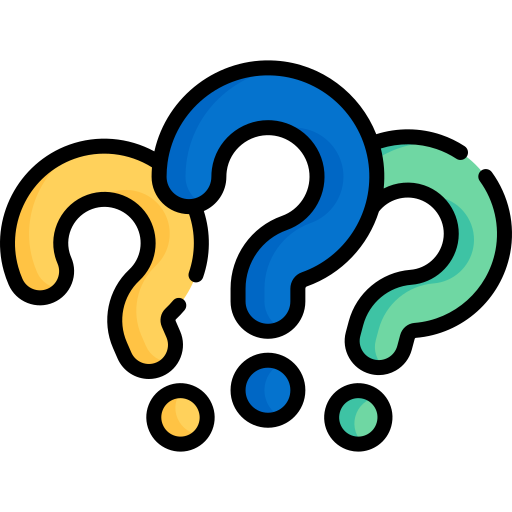 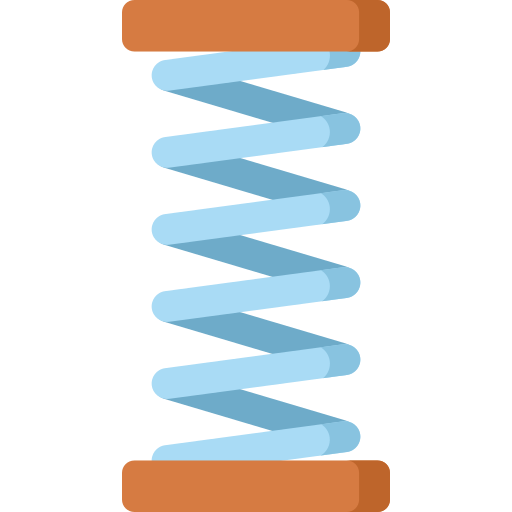 Open Challenges
CS 5090 – Marion Sudvarg
31
Overview of Future Work
Open Challenges
Elastic scheduling for SLAM systems

Computationally elastic parallel task compression

Elastic scheduling for resilience and sustainability
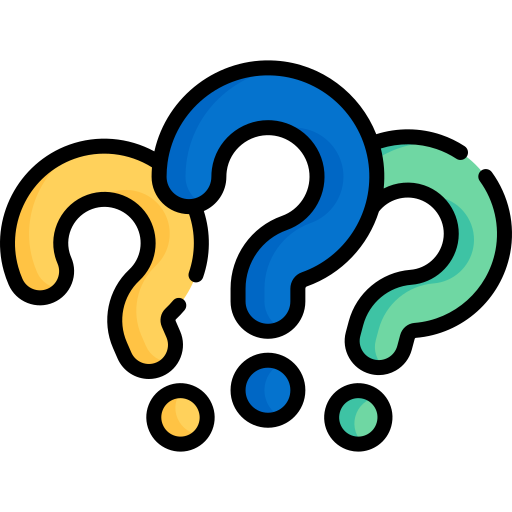 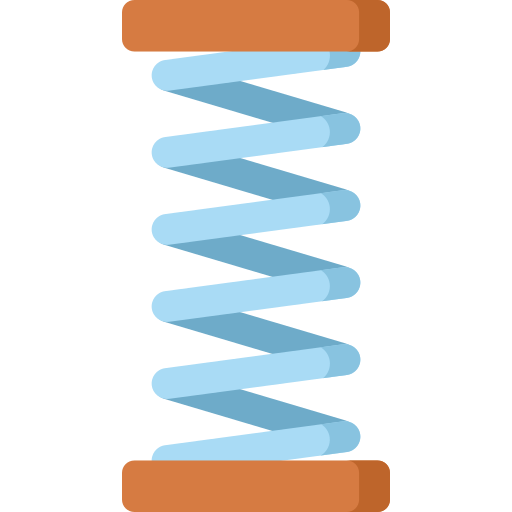 CS 5090 – Marion Sudvarg
32
Elastic Scheduling for SLAM
Open Challenges
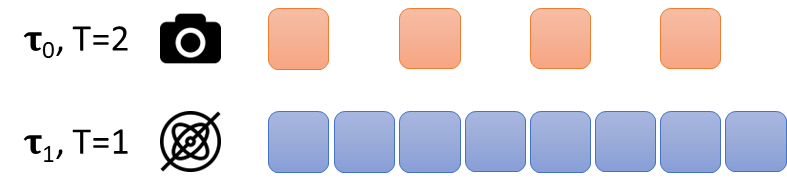 Simultaneous localization and mapping (SLAM) systems synchronize frames from multiple input sources
Visual
Inertial
LiDAR

Task periods must remain harmonic

Backend tracking and bundle adjustment workload depends on number of input frames
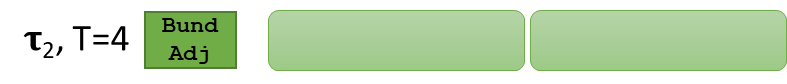 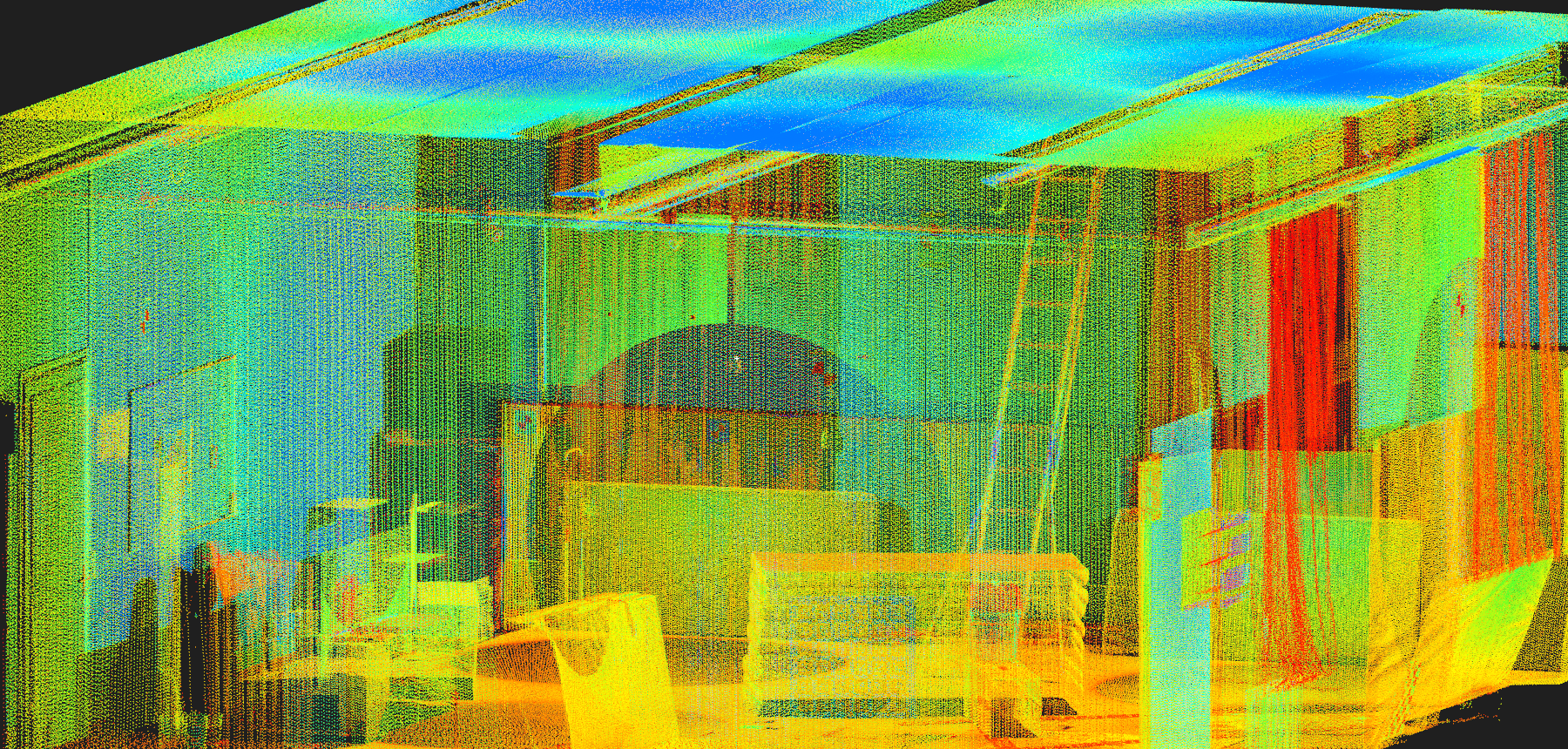 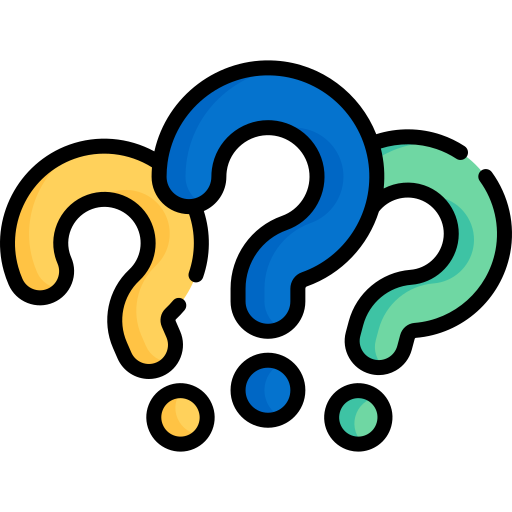 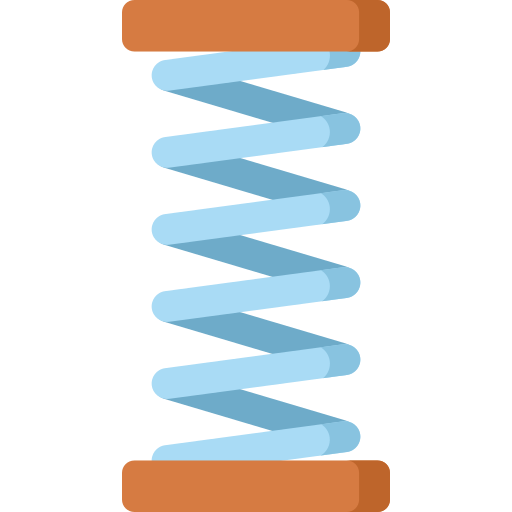 Image courtesy https://projects.asl.ethz.ch/datasets/doku.php?id=kmavvisualinertialdatasets
CS 5090 – Marion Sudvarg
33
Computationally ElasticParallel Task Compression
Open Challenges
I’ve discussed how to allocate cores to period-elastic parallel tasks

I’ve discussed how to compress computational workload for a single task with preallocated resources

How can we combine these ideas?

Parameterized workload compression over multiple computationally elastic parallel tasks on a limited number of cores
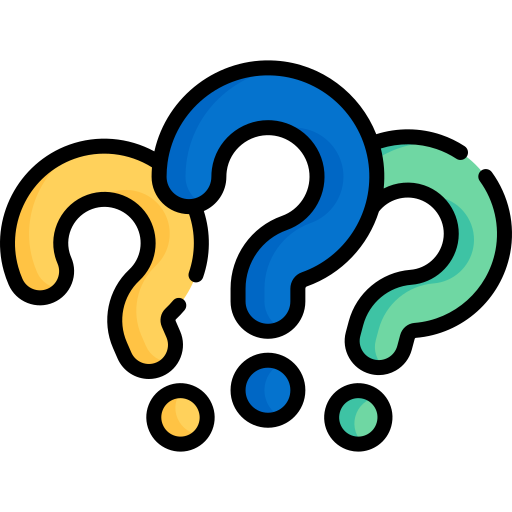 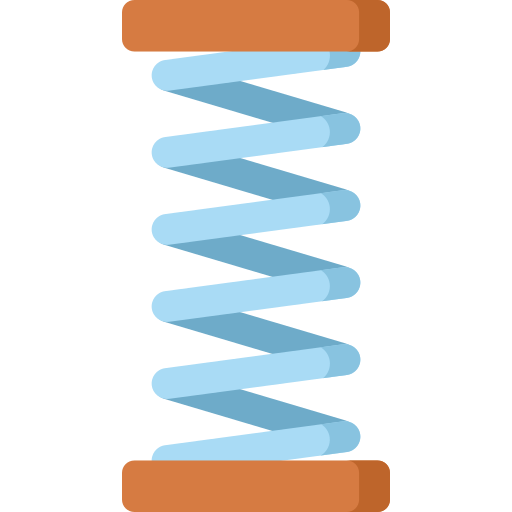 CS 5090 – Marion Sudvarg
34
Elastic Scheduling forResilience and Sustainability
Open Challenges
Energy-harvesting (e.g., solar powered) devices may have variable processor speeds



Research Proposal Under Review
Device lifetime may be shortened due to transient high current draw and thermal wear
Use elastic scheduling models to adjust computation to reduce power- and heat-based degradation
Minimize e-waste and new material manufacturing
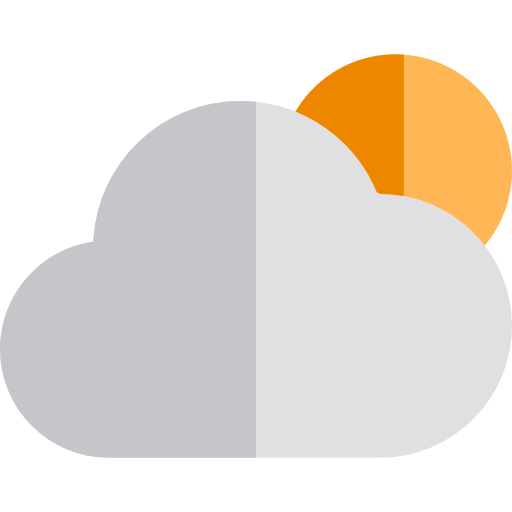 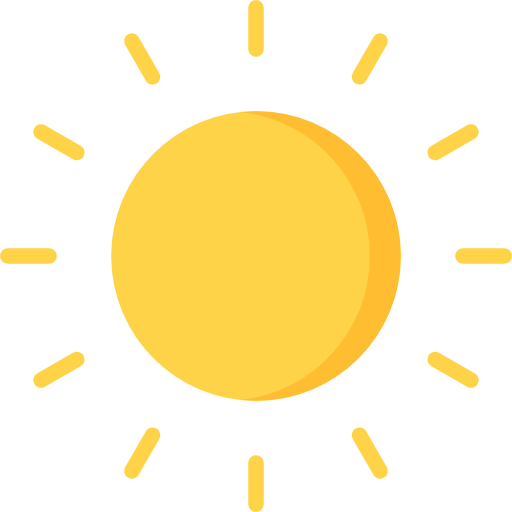 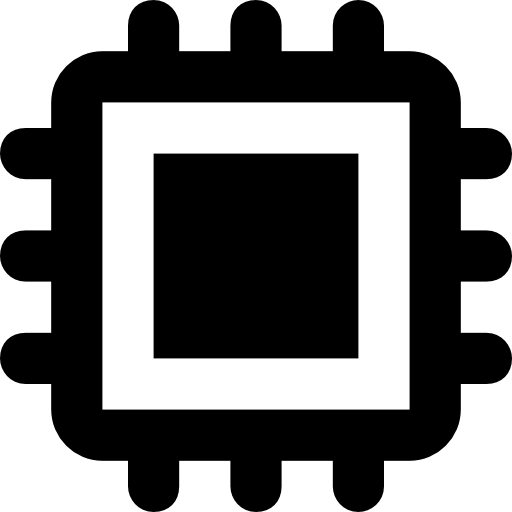 𝛕0
𝛕0
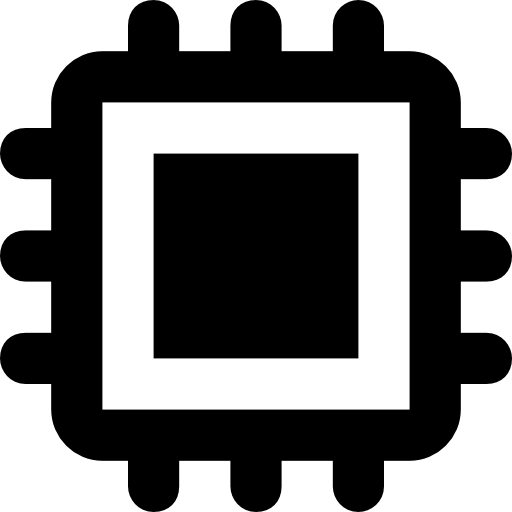 𝛕0
𝛕0
𝛕1
𝛕1
𝛕1
𝛕1
S=0.8
S=1
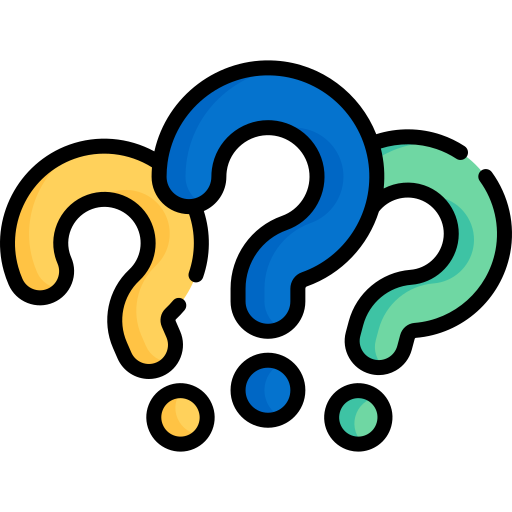 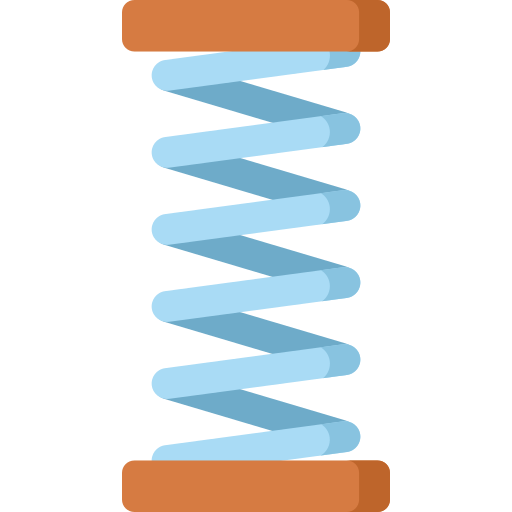 CS 5090 – Marion Sudvarg
35
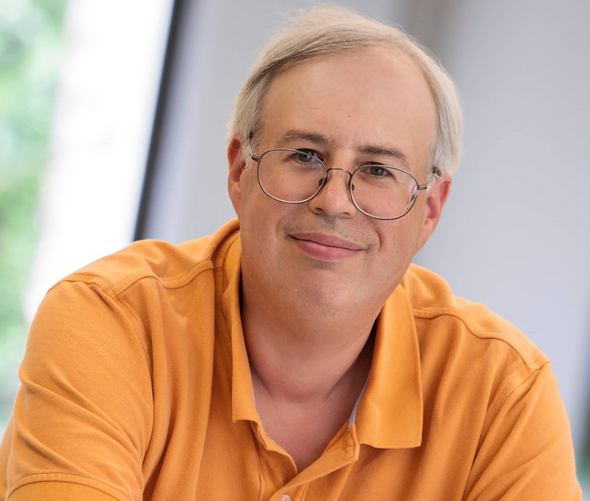 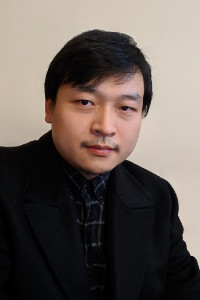 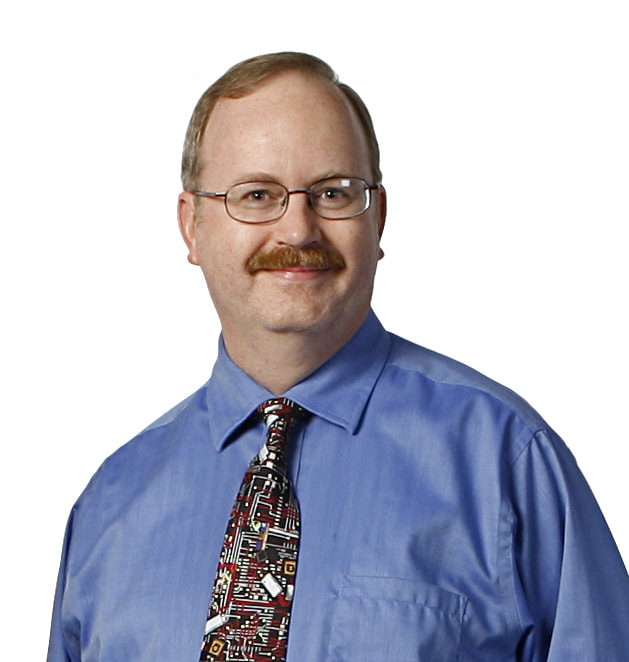 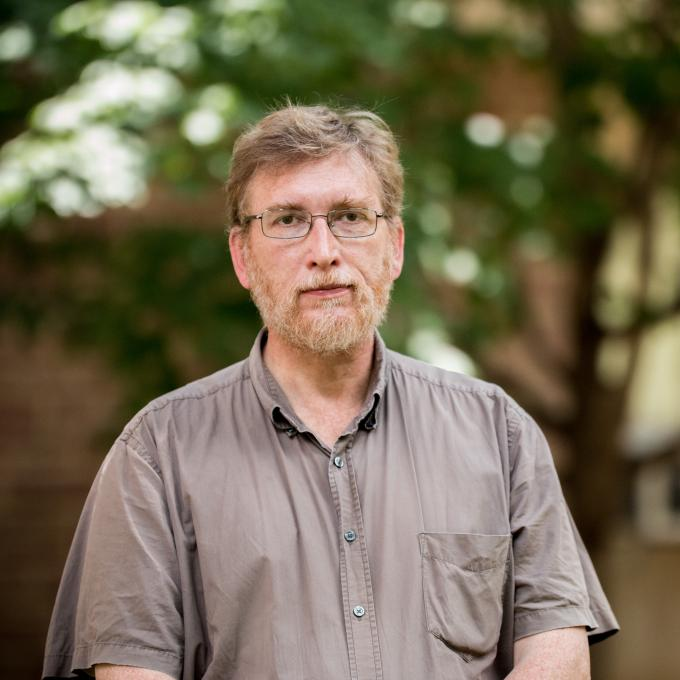 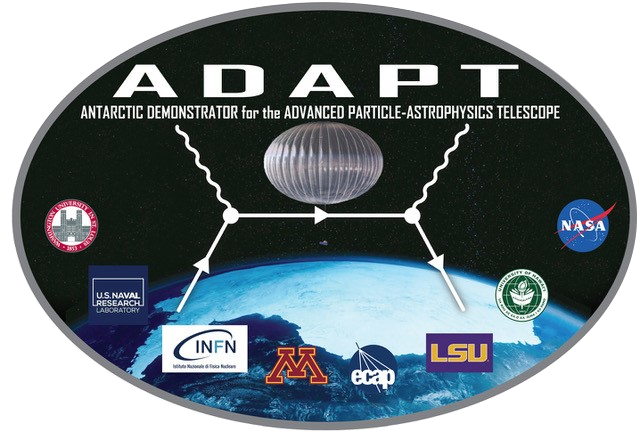 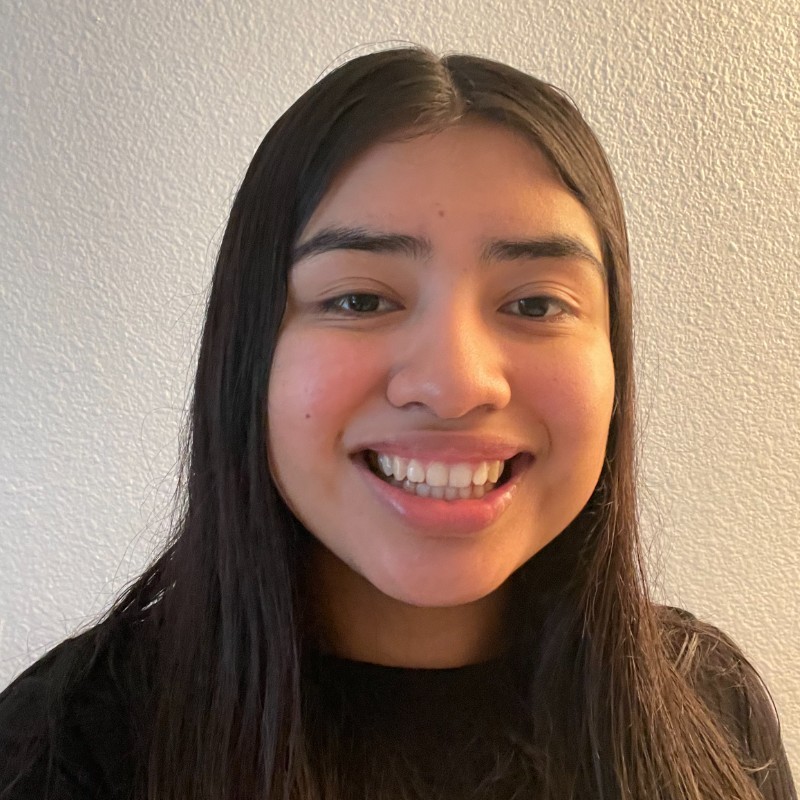 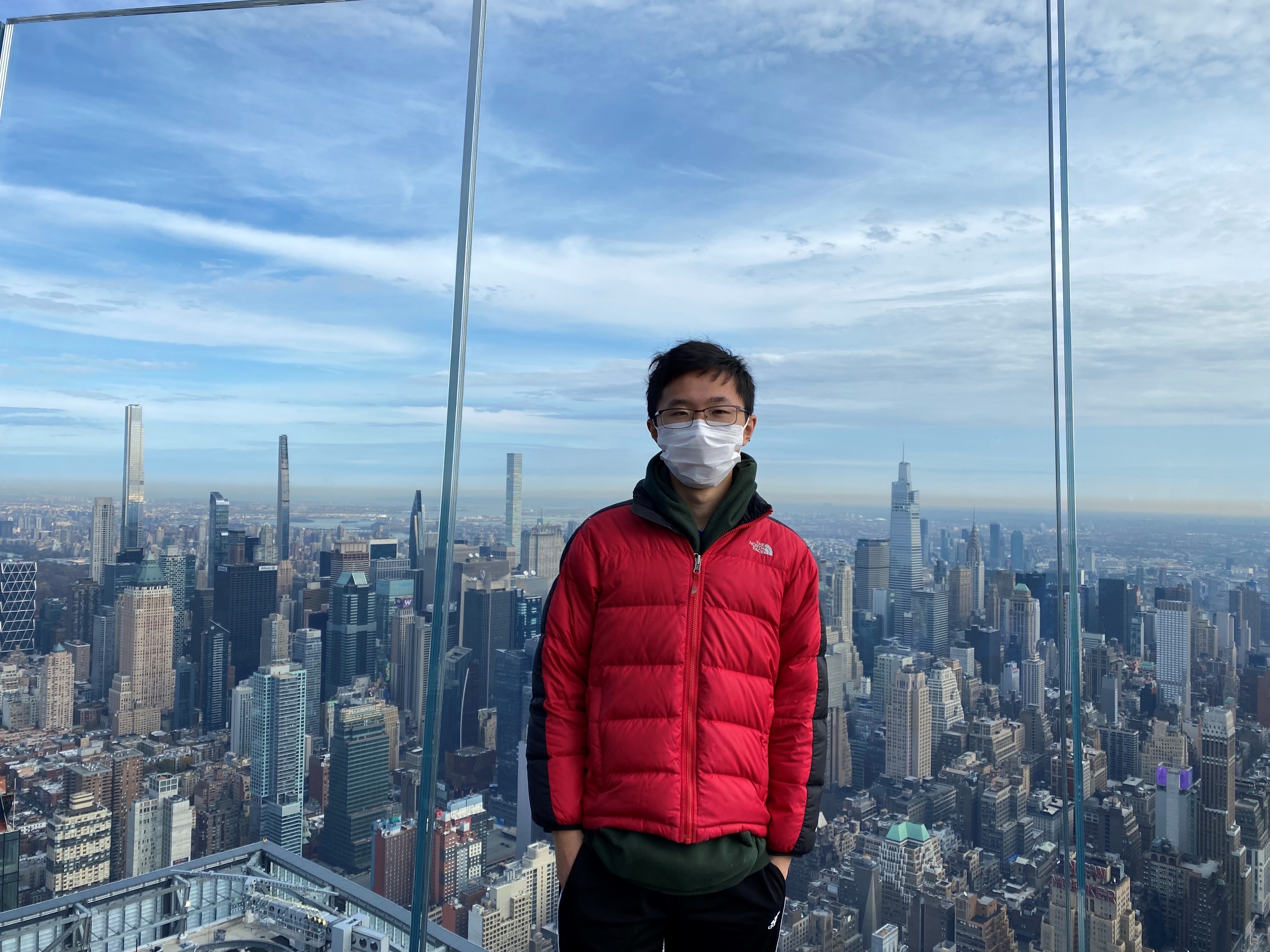 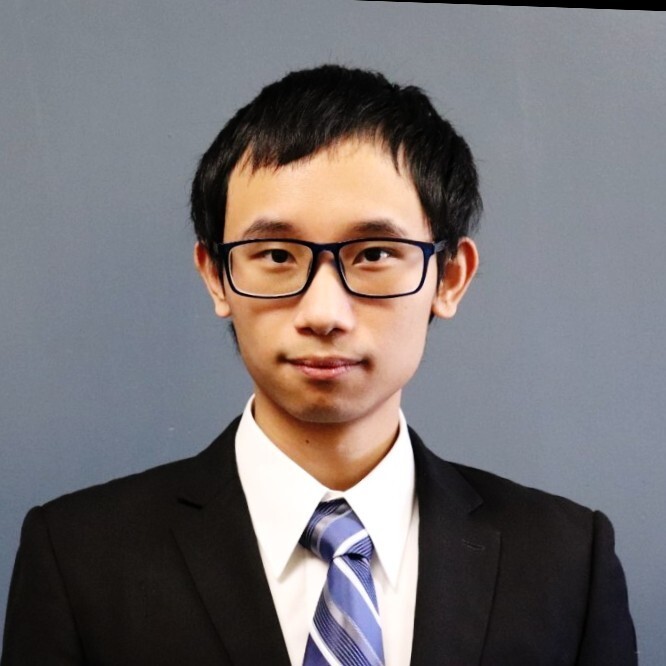 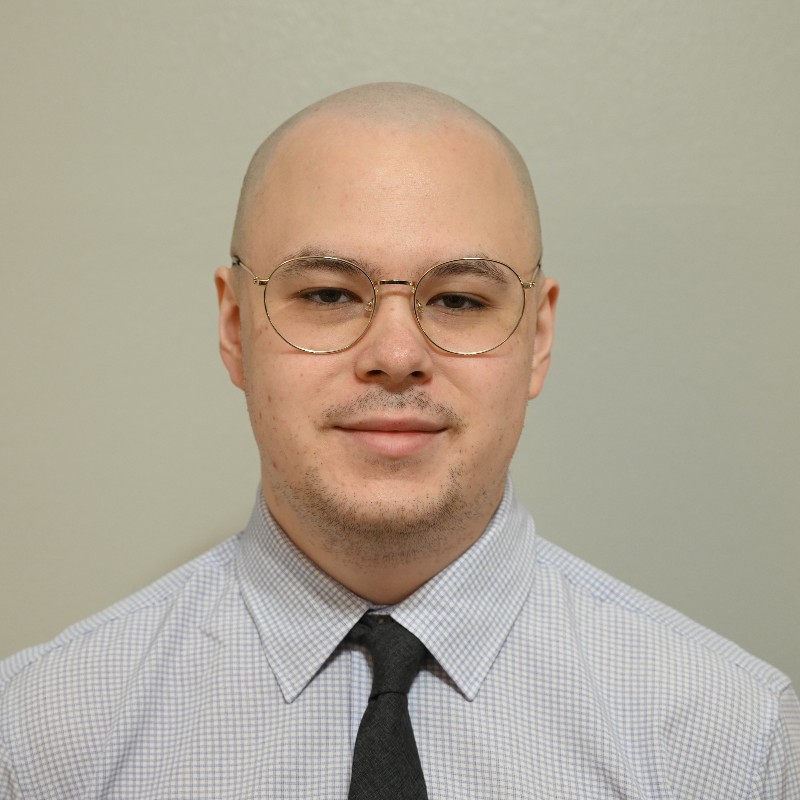 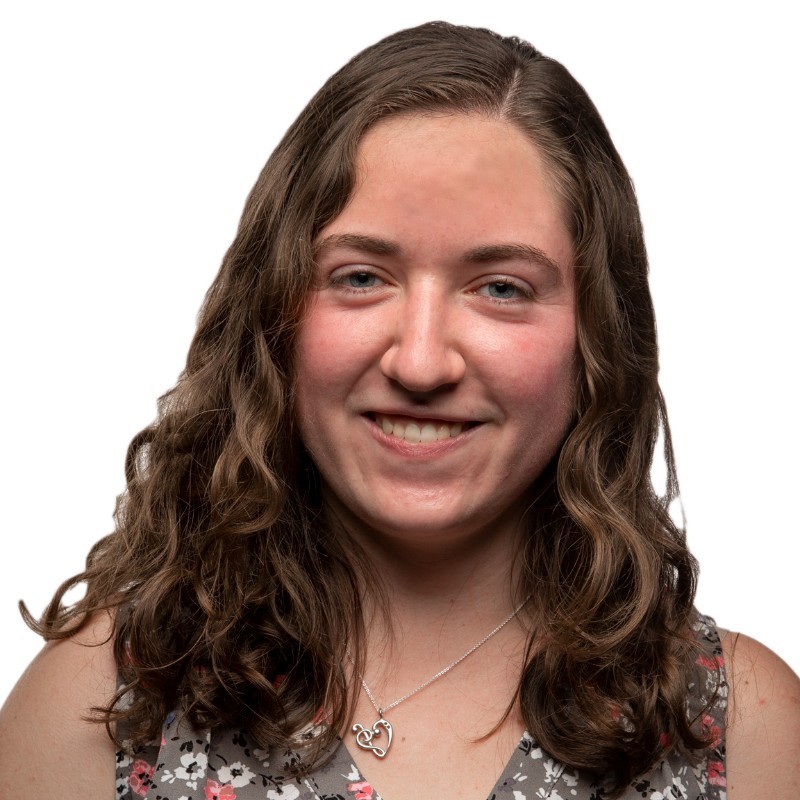 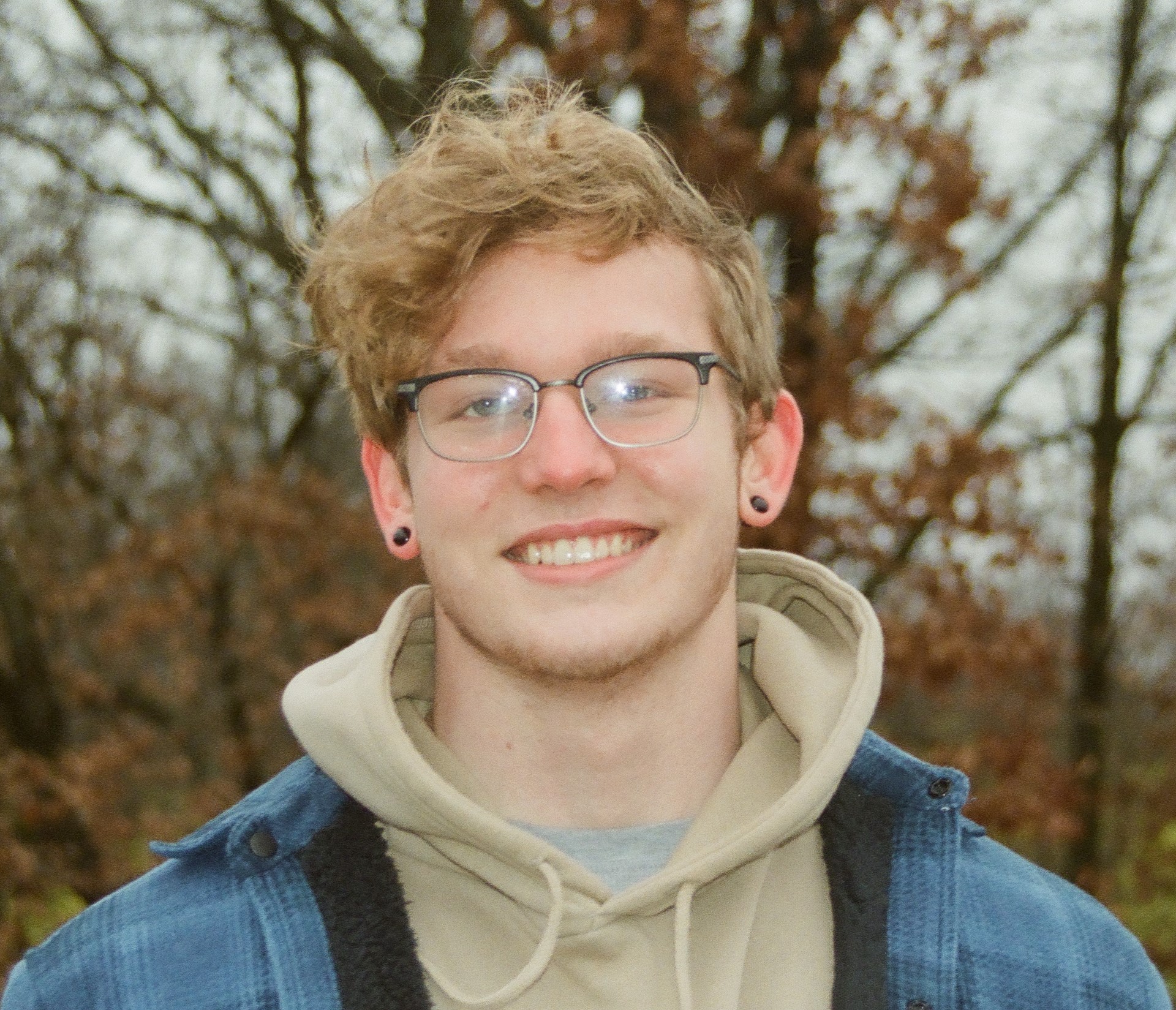 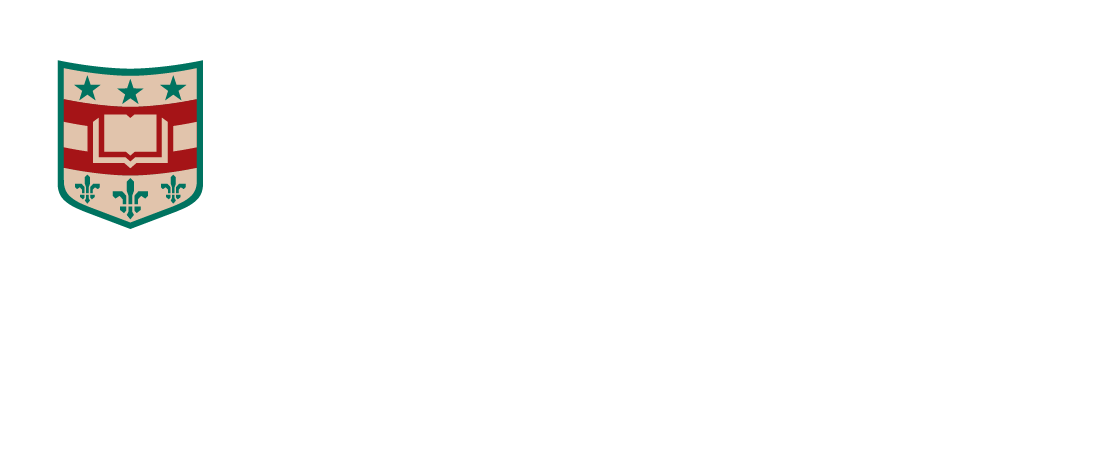 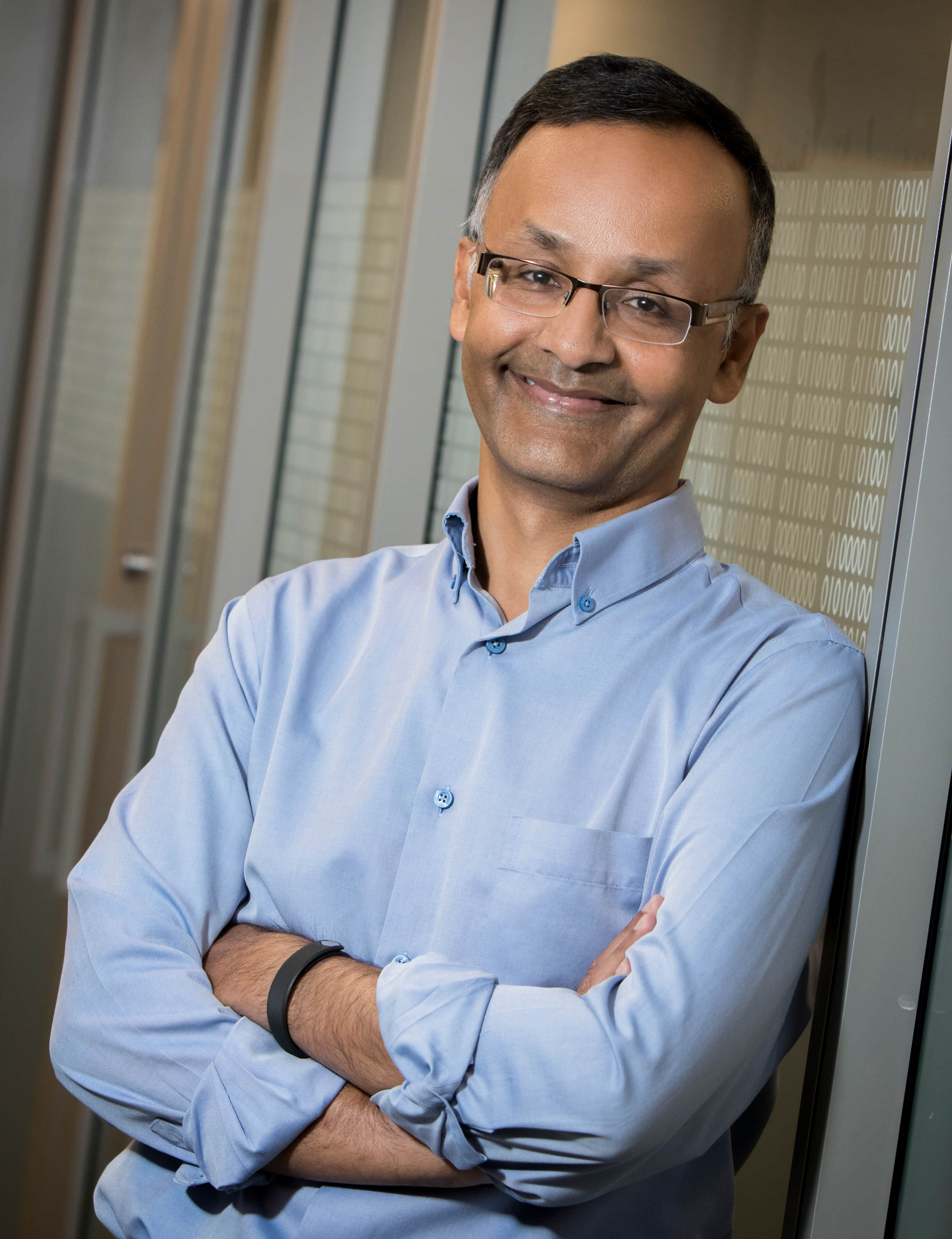 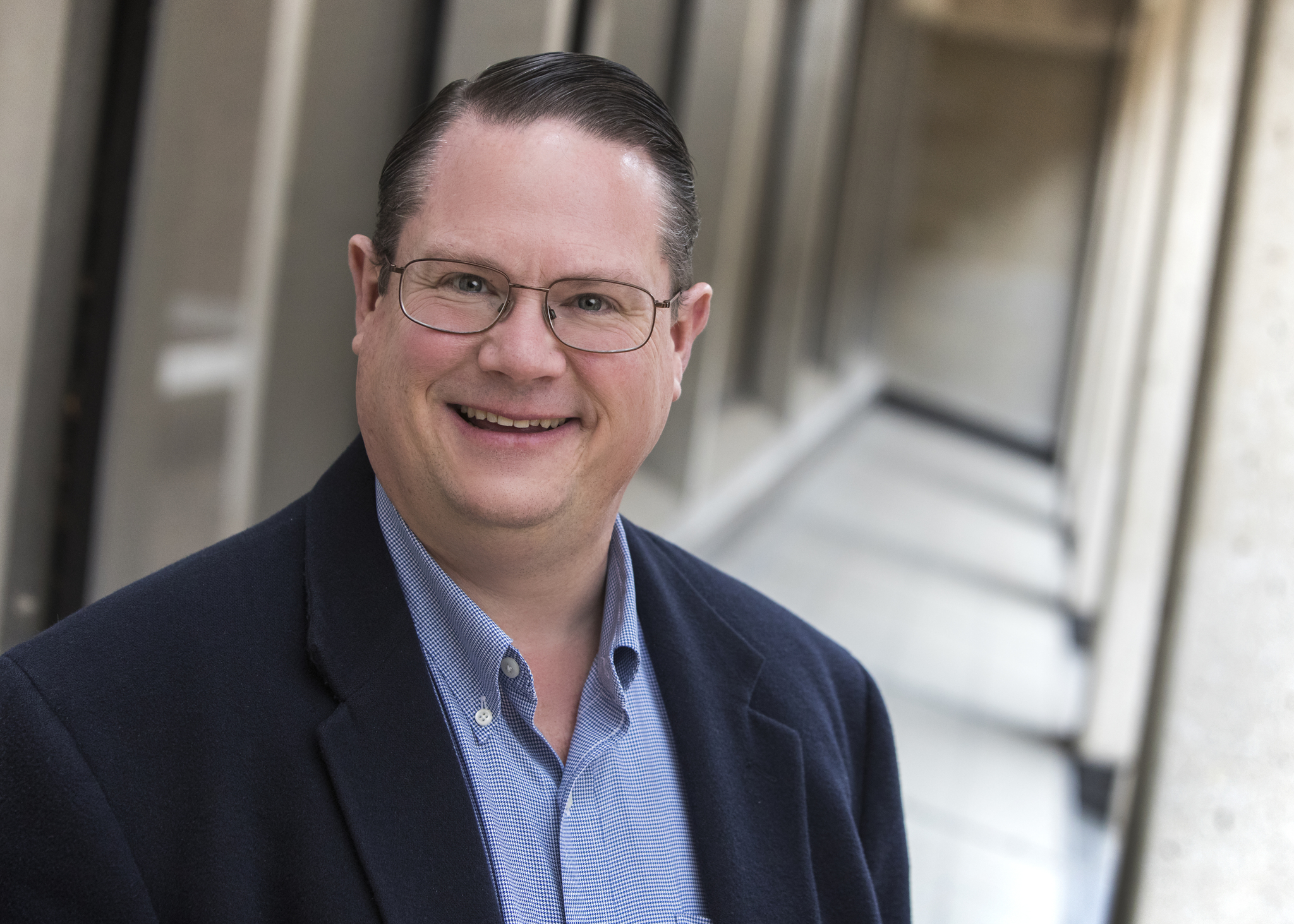 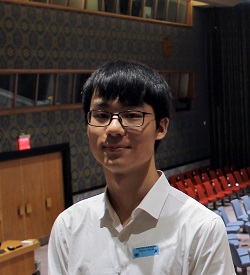 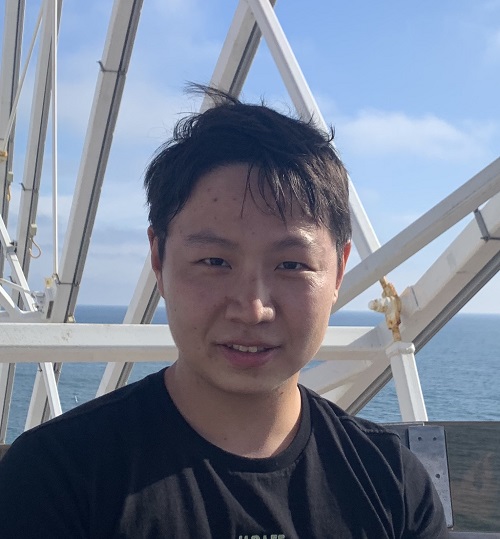 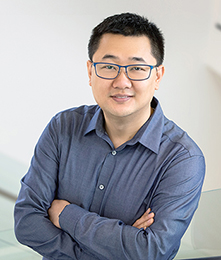 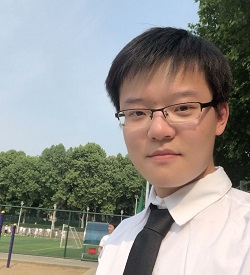 Computer Security & Privacy Laboratory
CS 5090 – Marion Sudvarg
36
Linear-Time Elastic Scheduling. RTS2021
Analysis of Federated Scheduling. RTNS2022
Thank You!
Elastic and Parallel Task Scheduling
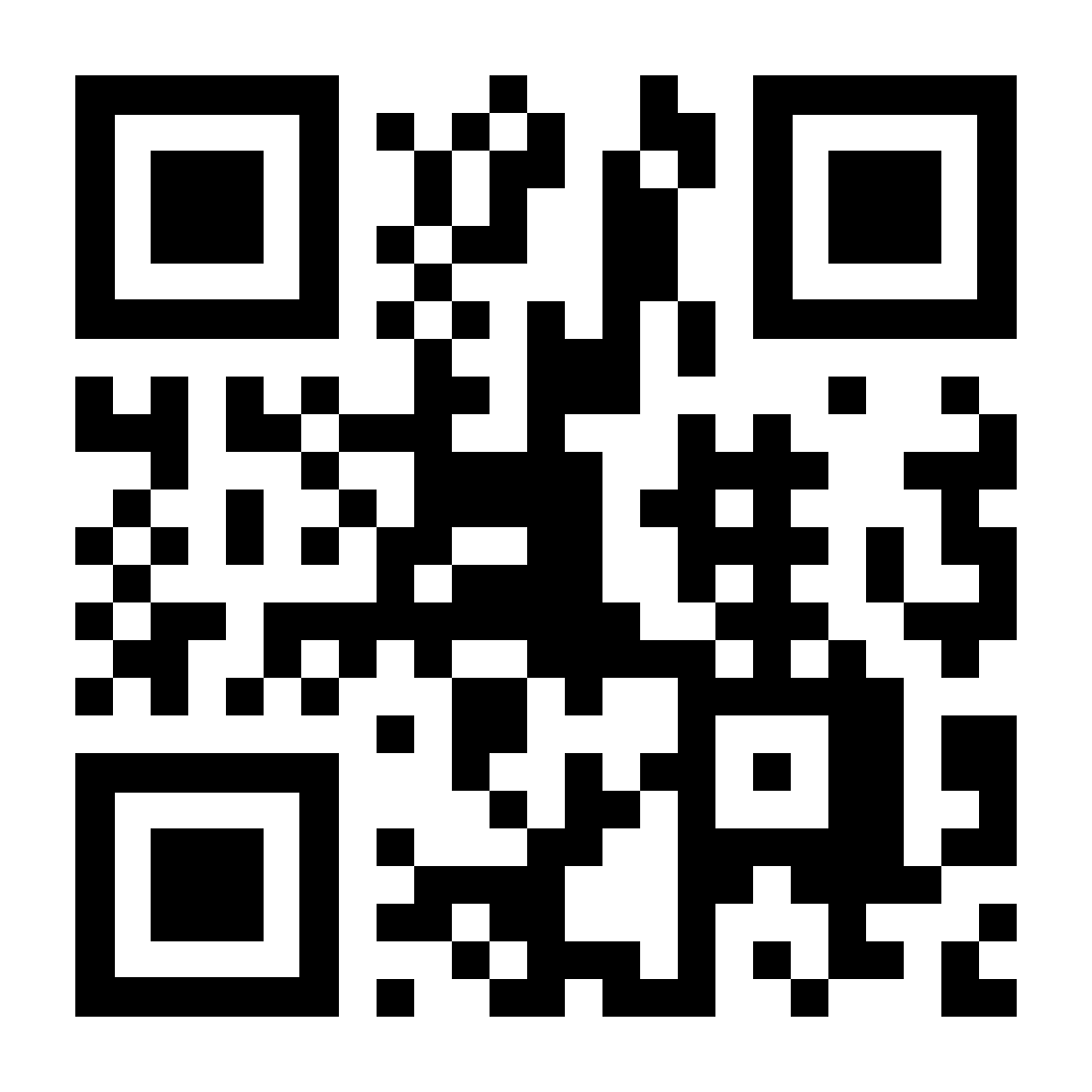 Front-End Modeling and Design. ICRC2023 (to appear)
Prompt GRB Localization. ICRC2023 (to appear)
APT Project Status. ICRC2021
Real-Time GRB Localization. OSPERT2022
Imaging Calorimeters. ICRC2021
GRB Localization
Supporting Multi-messenger. UrgentHPC2021
PolyRhythm. RTSS2022.
APT Simulation. ICRC2021
Parallel GRB Localization. SC2021
www.sudvarg.com
Fast GRB Localization. ICRC2021
Hardware/OS /Middleware
Any Questions?
Priority-Aware CAmkES. RTCSA2022. Best Paper
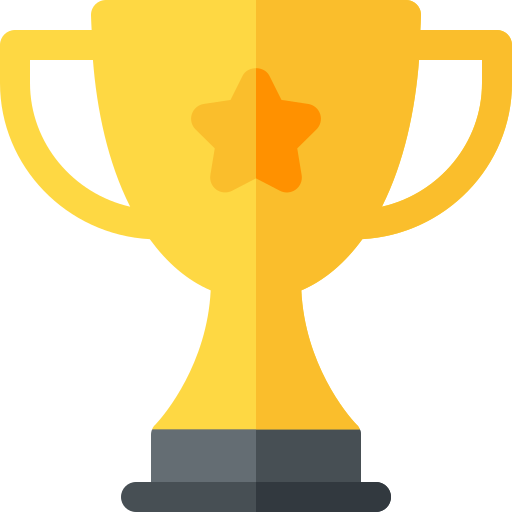 CS 5090 – Marion Sudvarg
37